1
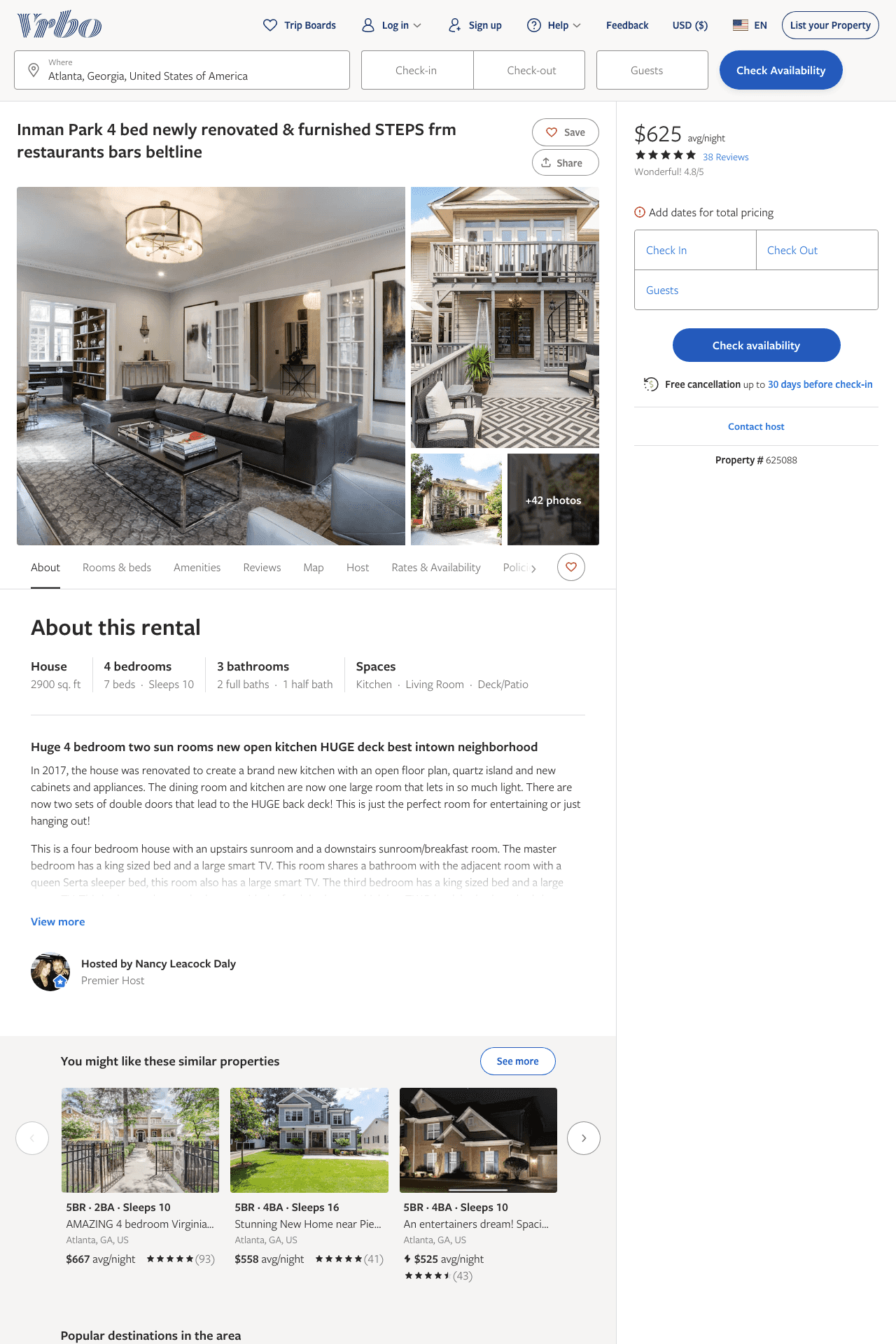 Listing 625088
4
10
$558 - $627
4.7708335
2
Nancy Leacock Daly
https://www.vrbo.com/625088
Aug 2022
2
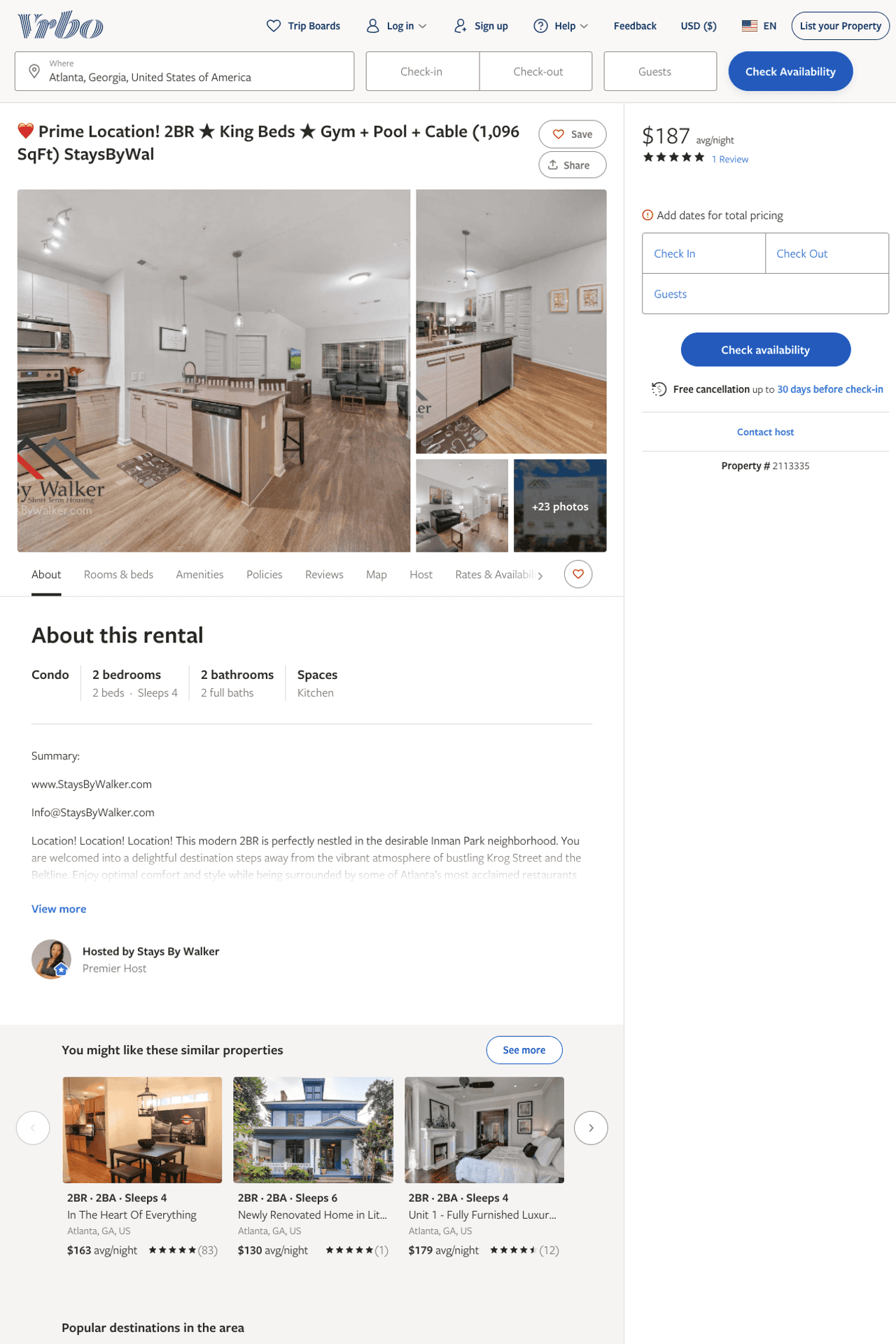 Listing 2113335
2
4
$181 - $266
5
7
Stays By Walker
https://www.vrbo.com/2113335
Aug 2022
3
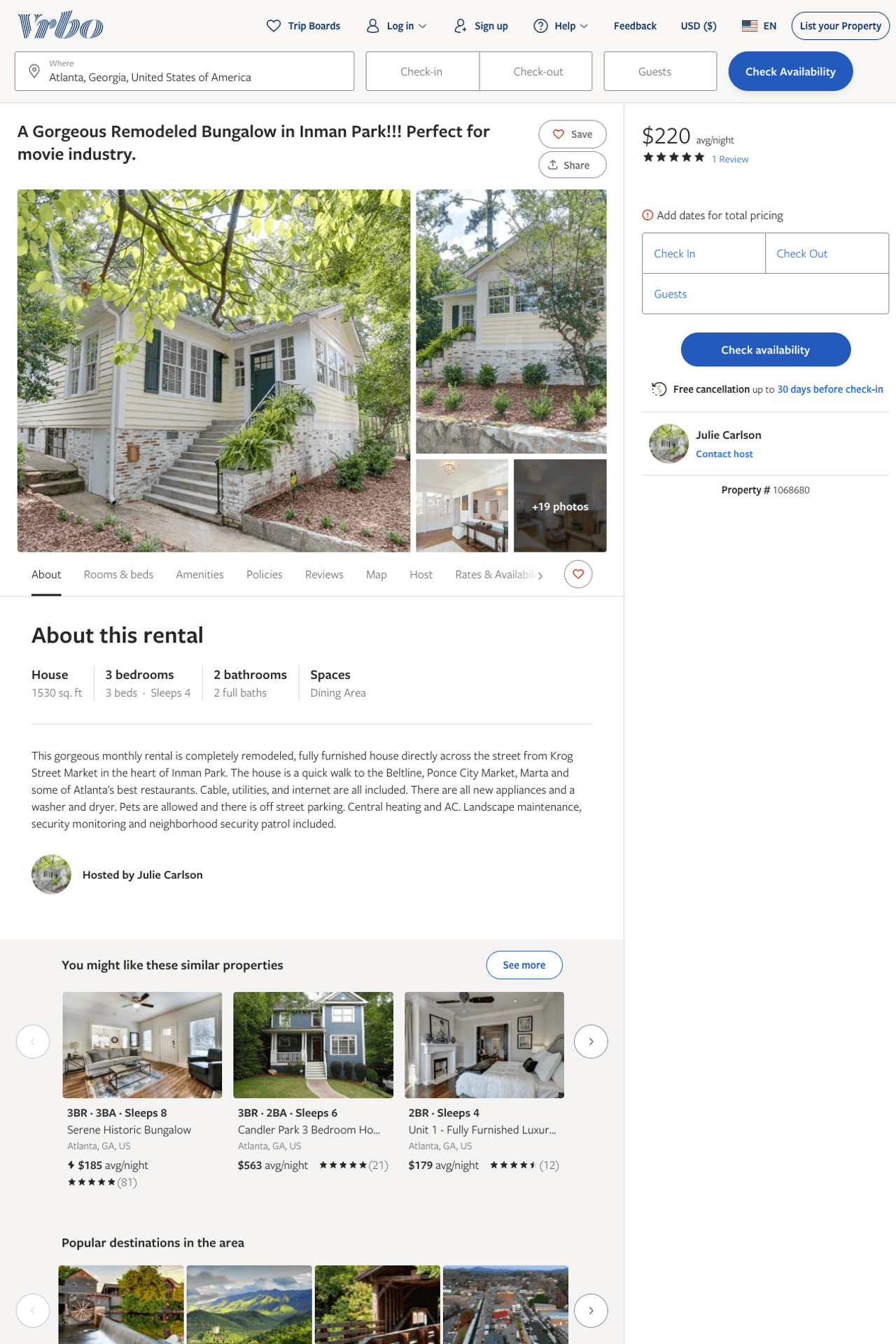 Listing 1068680
3
4
$220 - $250
5
30
Julie Carlson
https://www.vrbo.com/1068680
Aug 2022
4
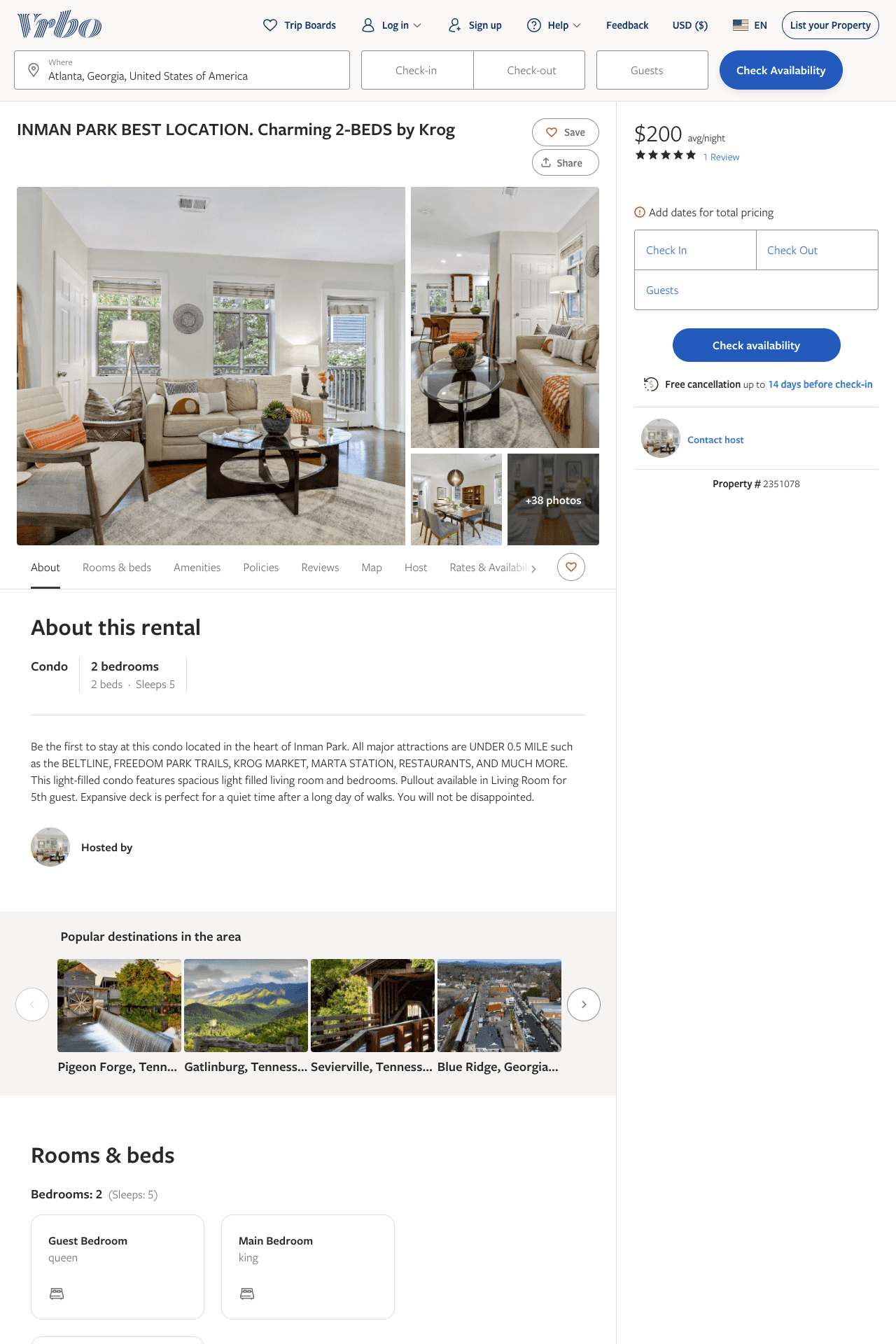 Listing 2351078
2
3
$159 - $200
5
4
https://www.vrbo.com/2351078
Aug 2022
5
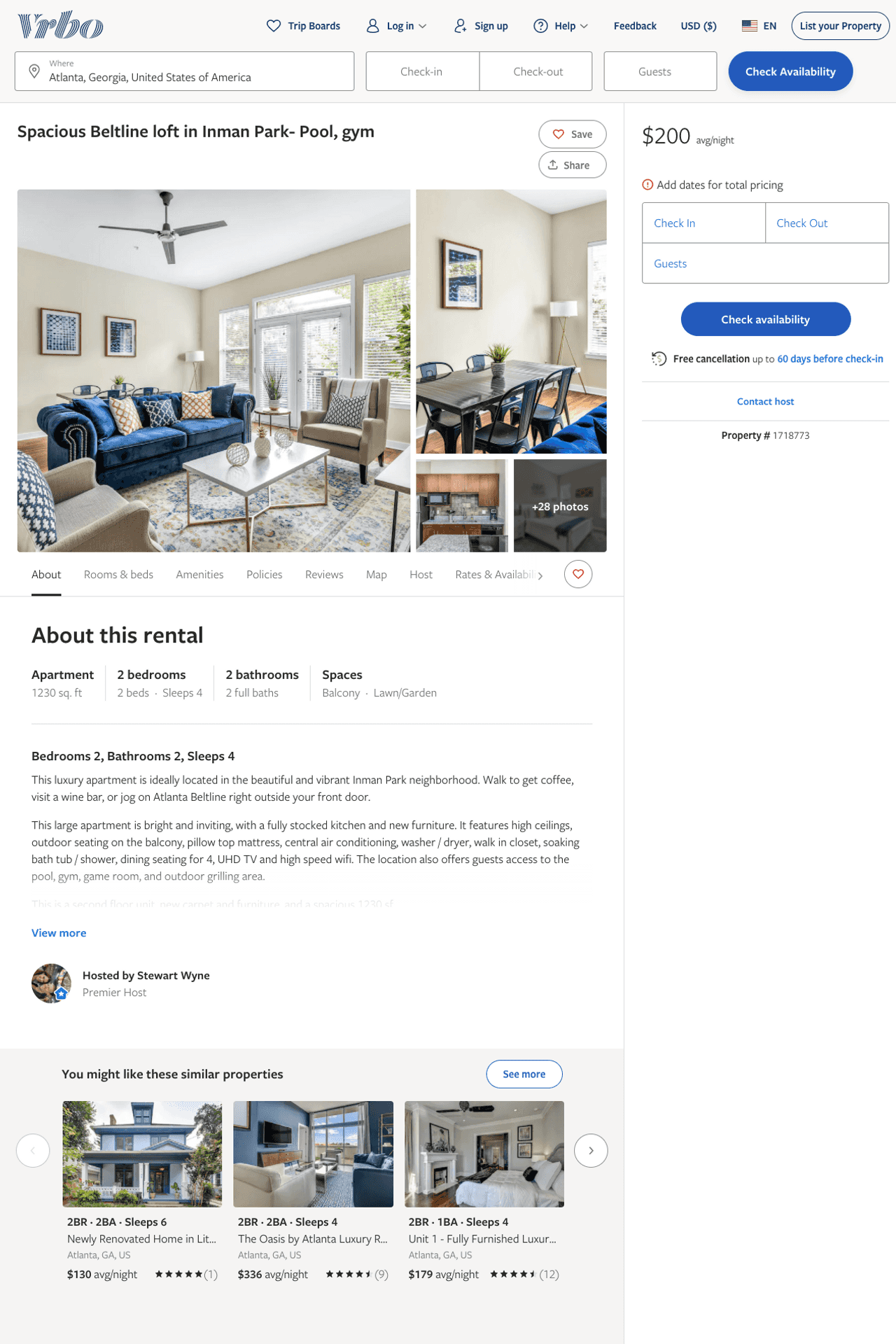 Listing 1718773
2
4
$180 - $200
4
Stewart Wyne
https://www.vrbo.com/1718773
Aug 2022
6
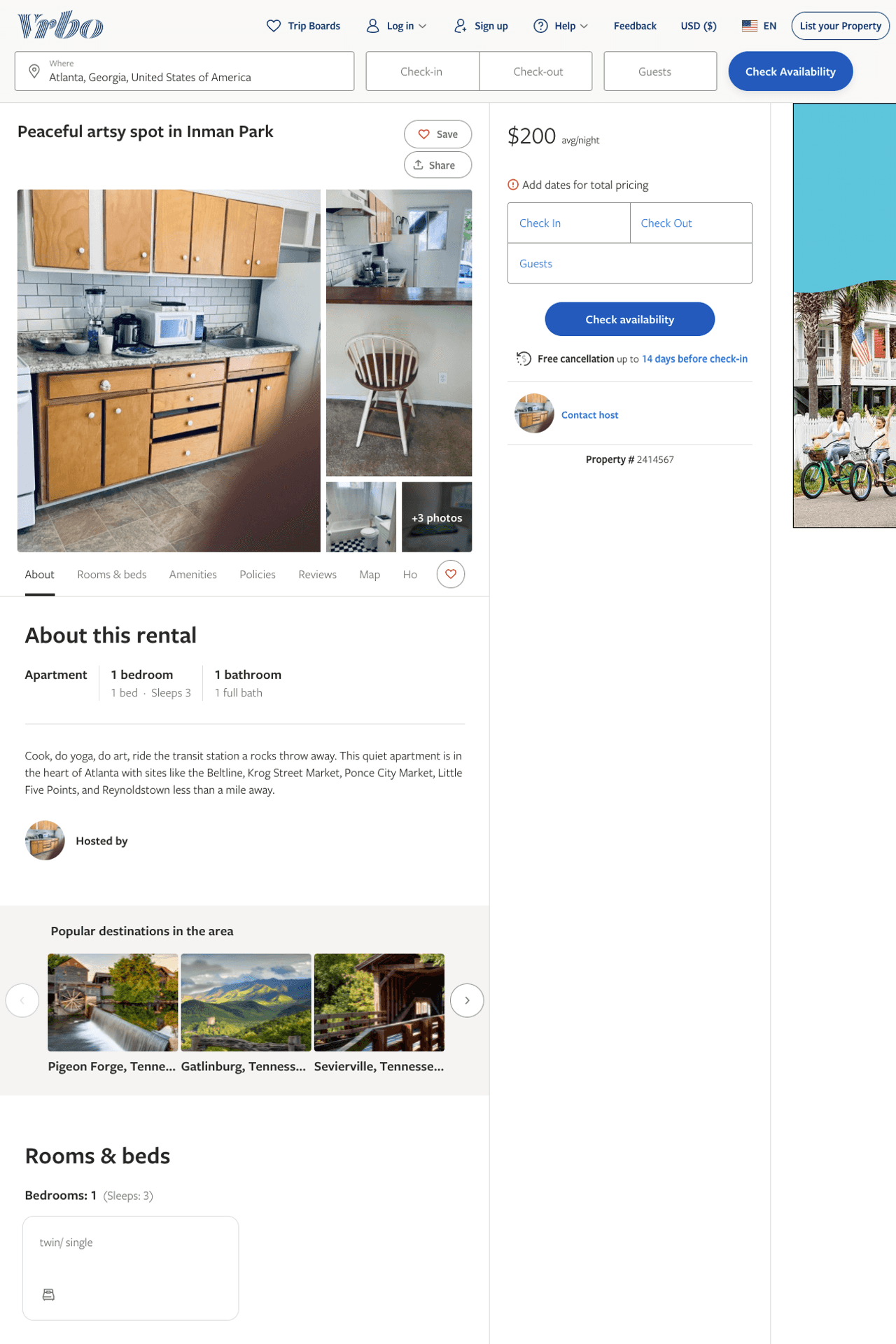 Listing 2414567
1
3
$200
1
https://www.vrbo.com/2414567
Aug 2022
7
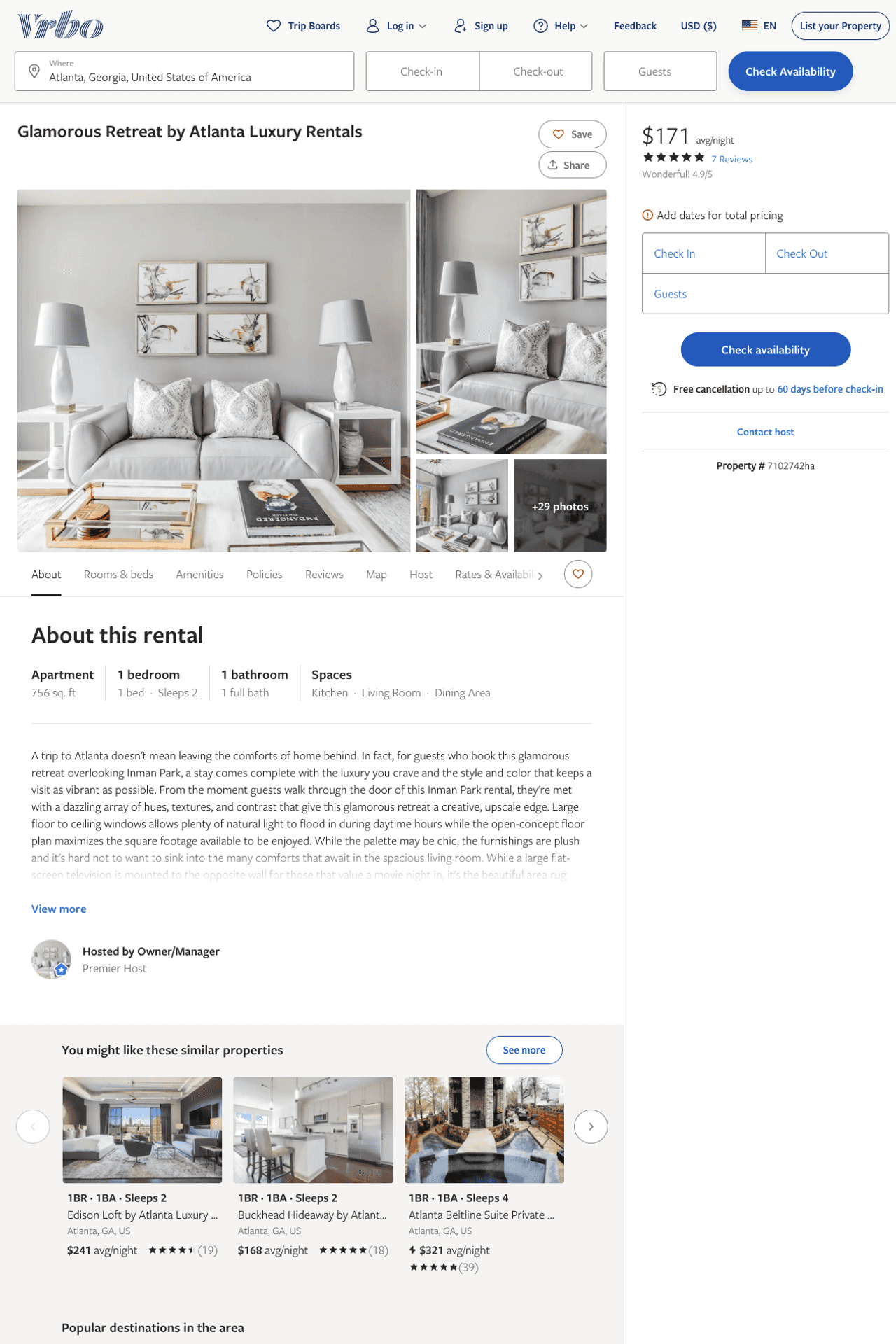 Listing 7102742
1
2
$155 - $211
4.9333334
2
Owner/Manager
https://www.vrbo.com/7102742ha
Aug 2022
8
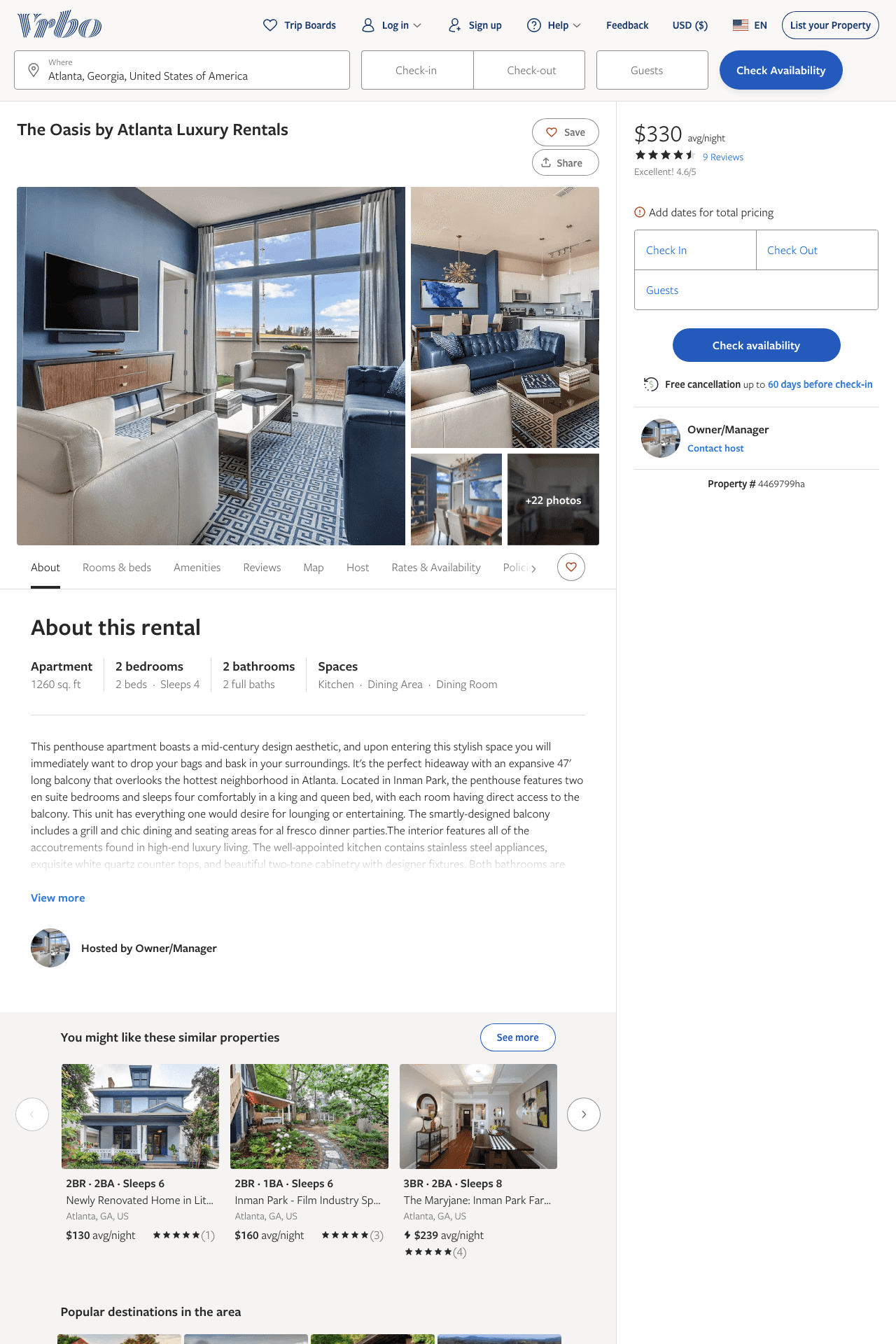 Listing 4469799
2
4
$277 - $385
4.6
2
Owner/Manager
https://www.vrbo.com/4469799ha
Aug 2022
9
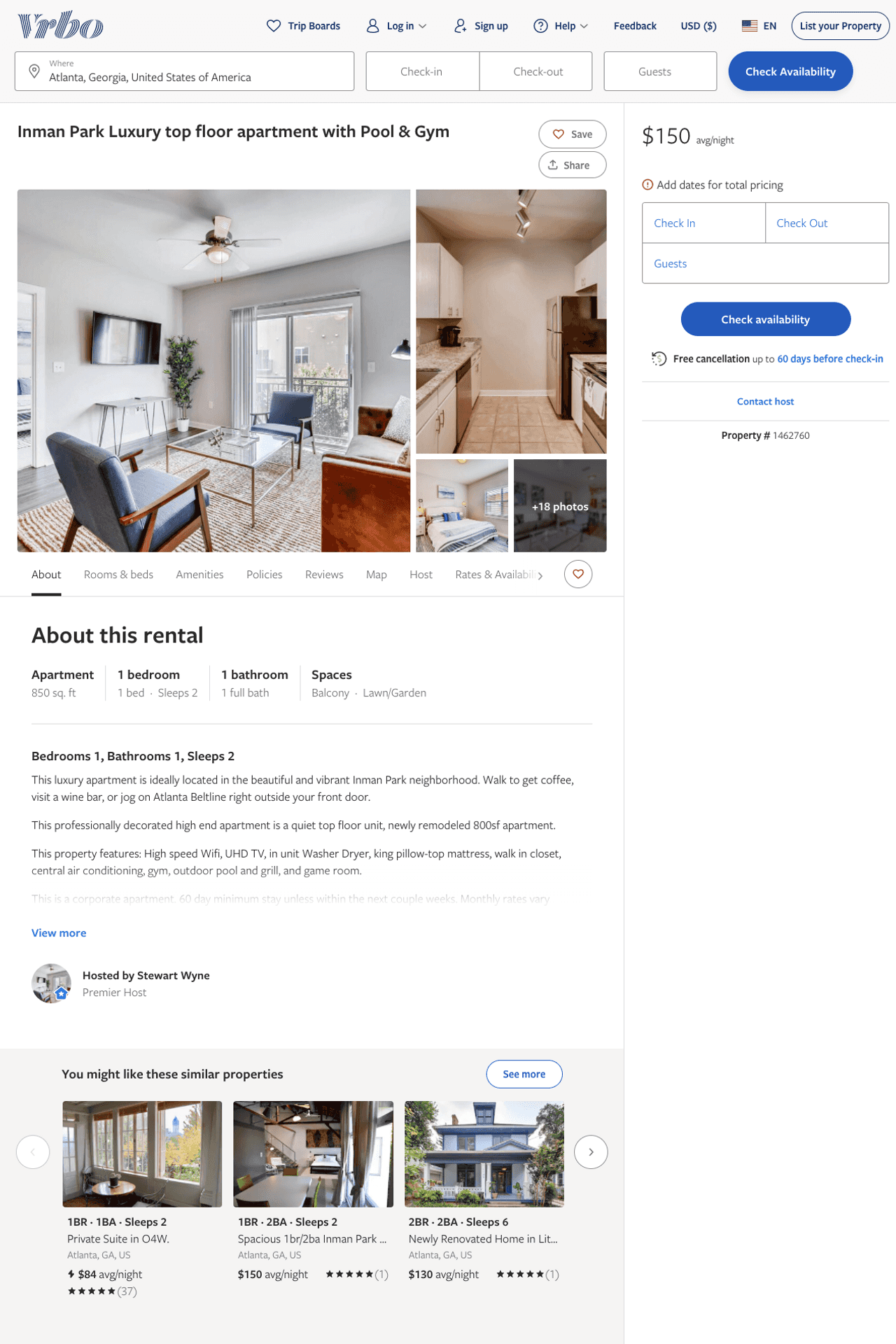 Listing 1462760
1
2
$126 - $172
4
Stewart Wyne
https://www.vrbo.com/1462760
Aug 2022
10
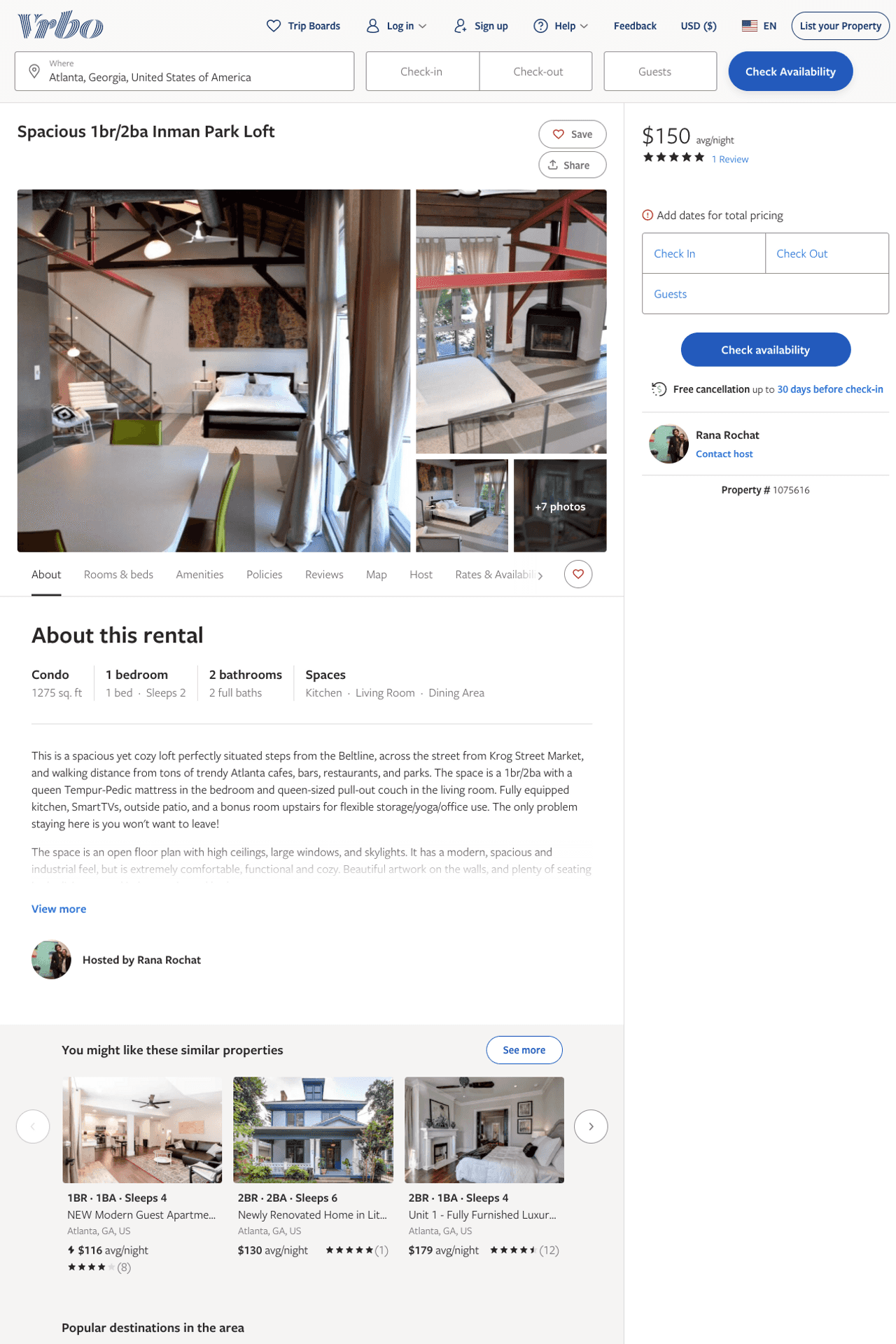 Listing 1075616
1
2
$150
5
15
Rana Rochat
https://www.vrbo.com/1075616
Aug 2022
11
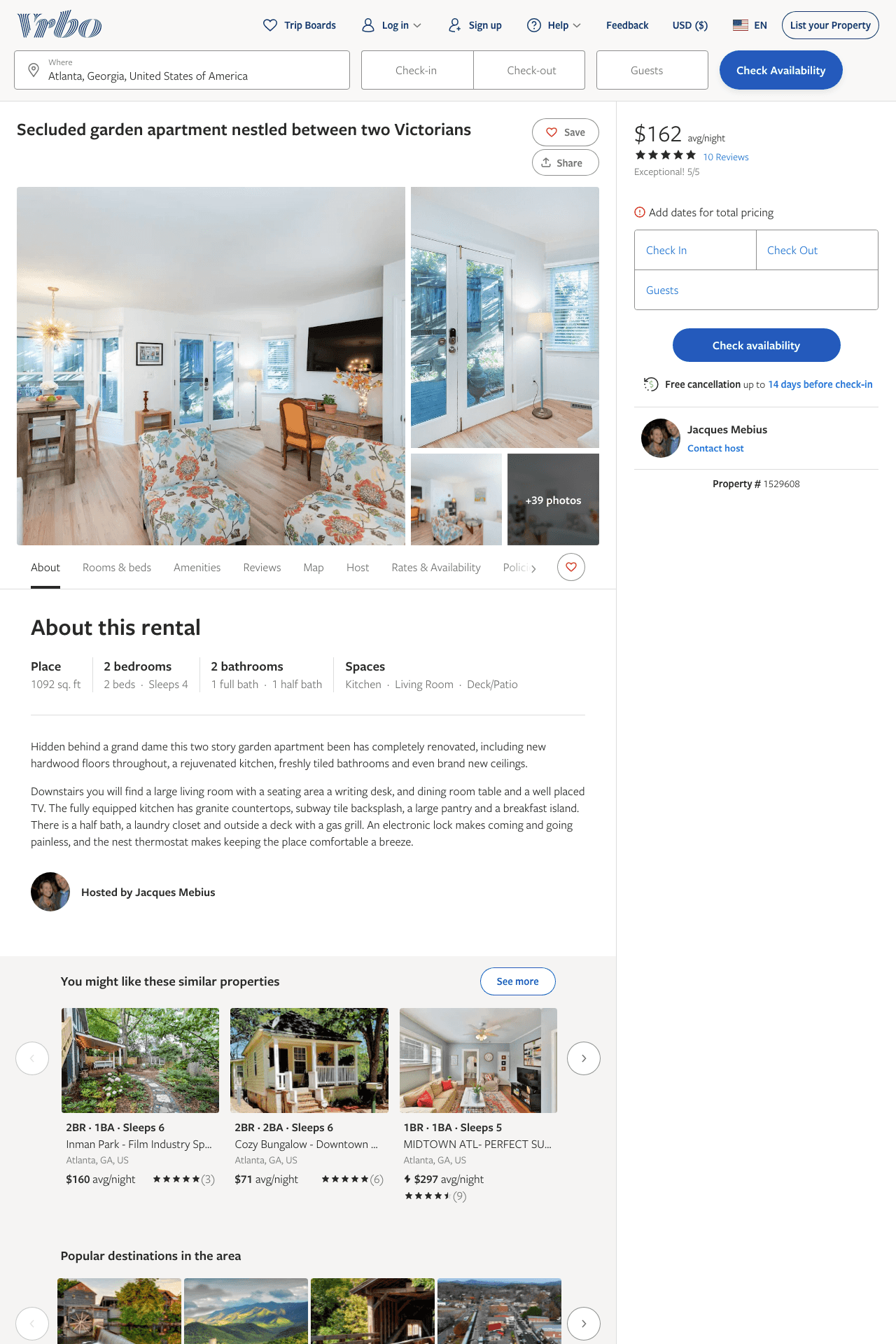 Listing 1529608
2
4
$116 - $162
5
30
Jacques Mebius
https://www.vrbo.com/1529608
Aug 2022
12
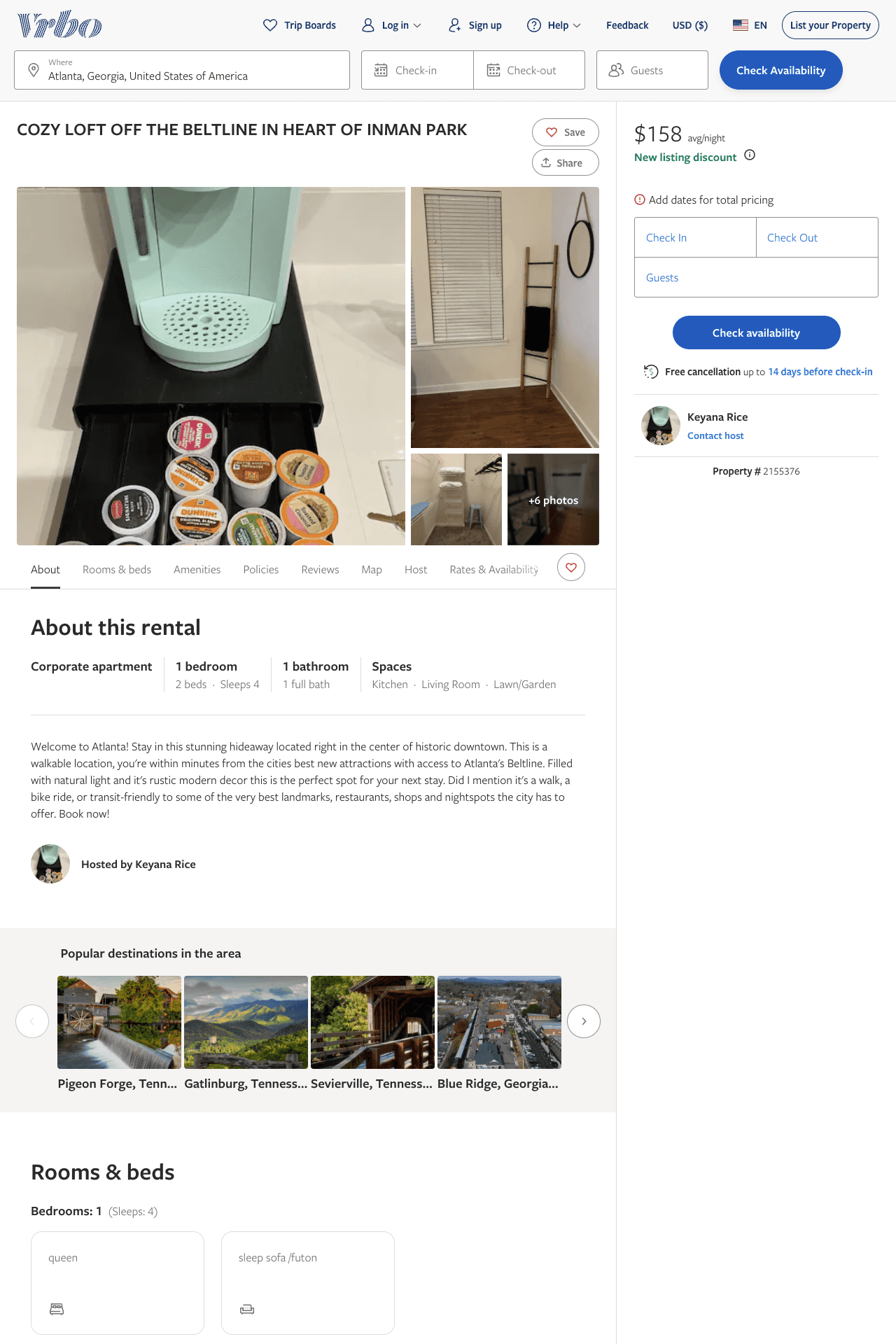 Listing 2155376
1
4
$158 - $202
2
Keyana Rice
https://www.vrbo.com/2155376
Aug 2022
13
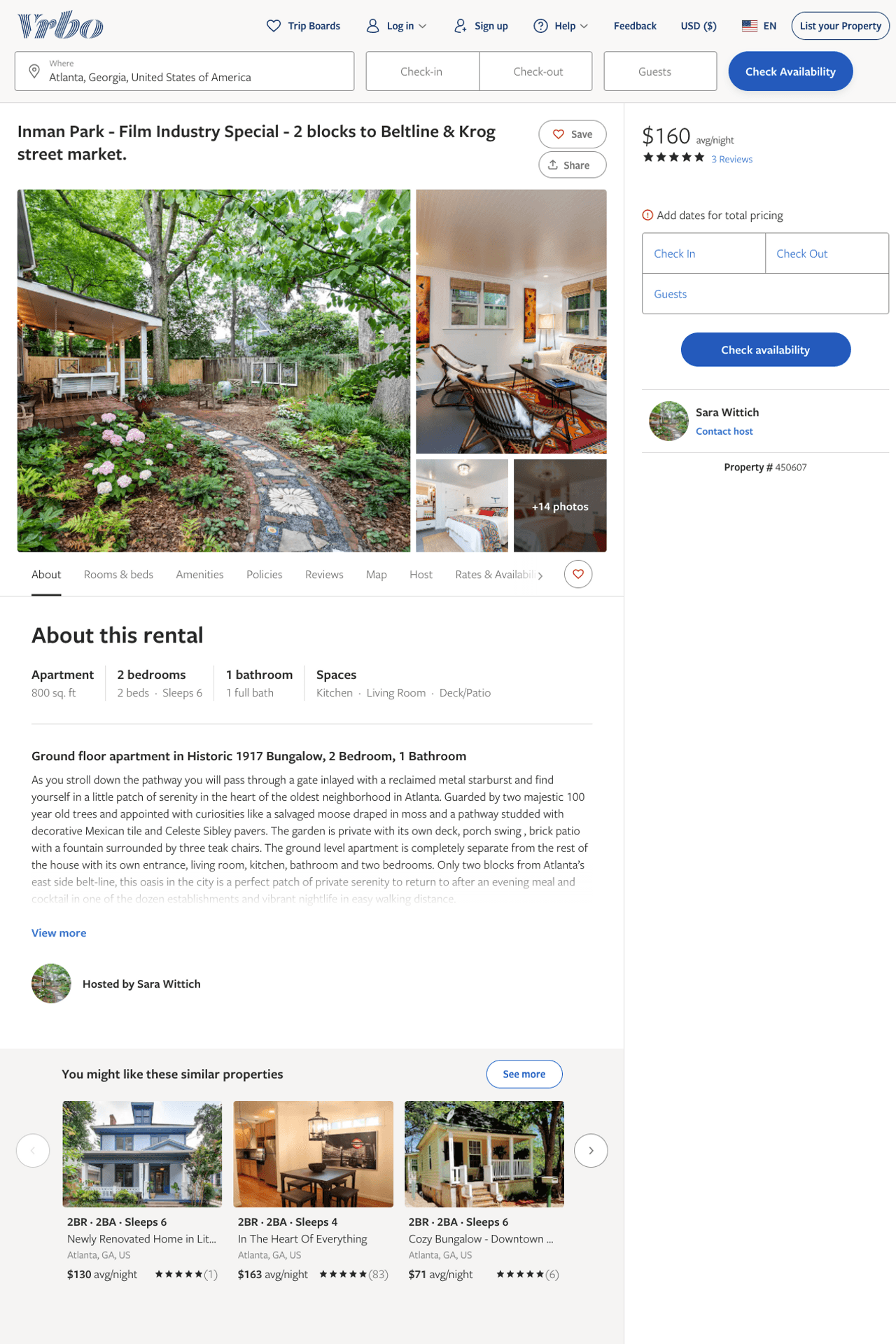 Listing 450607
2
6
$160
5
90
Sara Wittich
https://www.vrbo.com/450607
Aug 2022
14
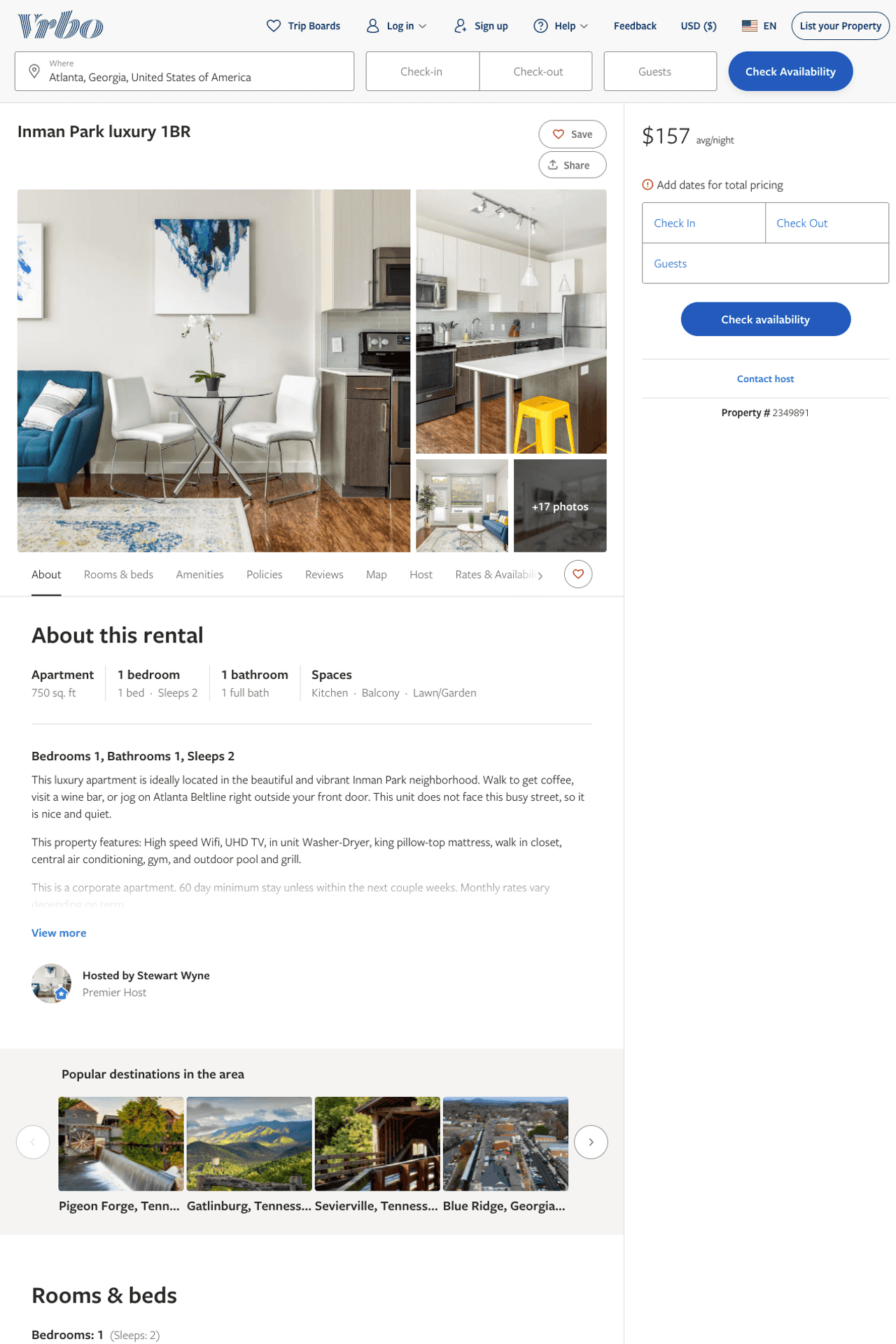 Listing 2349891
1
2
$135 - $165
4
Stewart Wyne
https://www.vrbo.com/2349891
Aug 2022
15
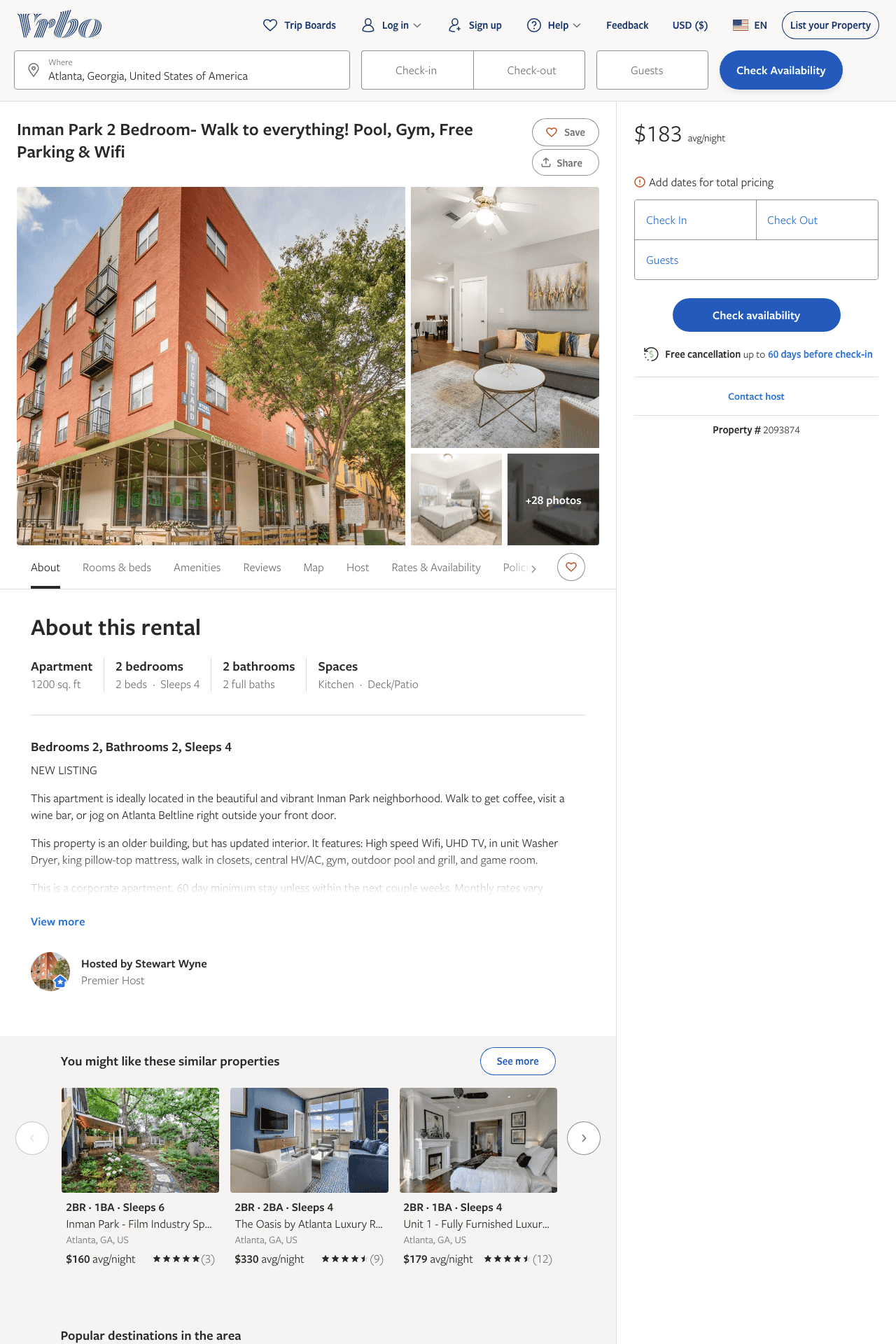 Listing 2093874
2
4
$160 - $400
4
Stewart Wyne
https://www.vrbo.com/2093874
Aug 2022
16
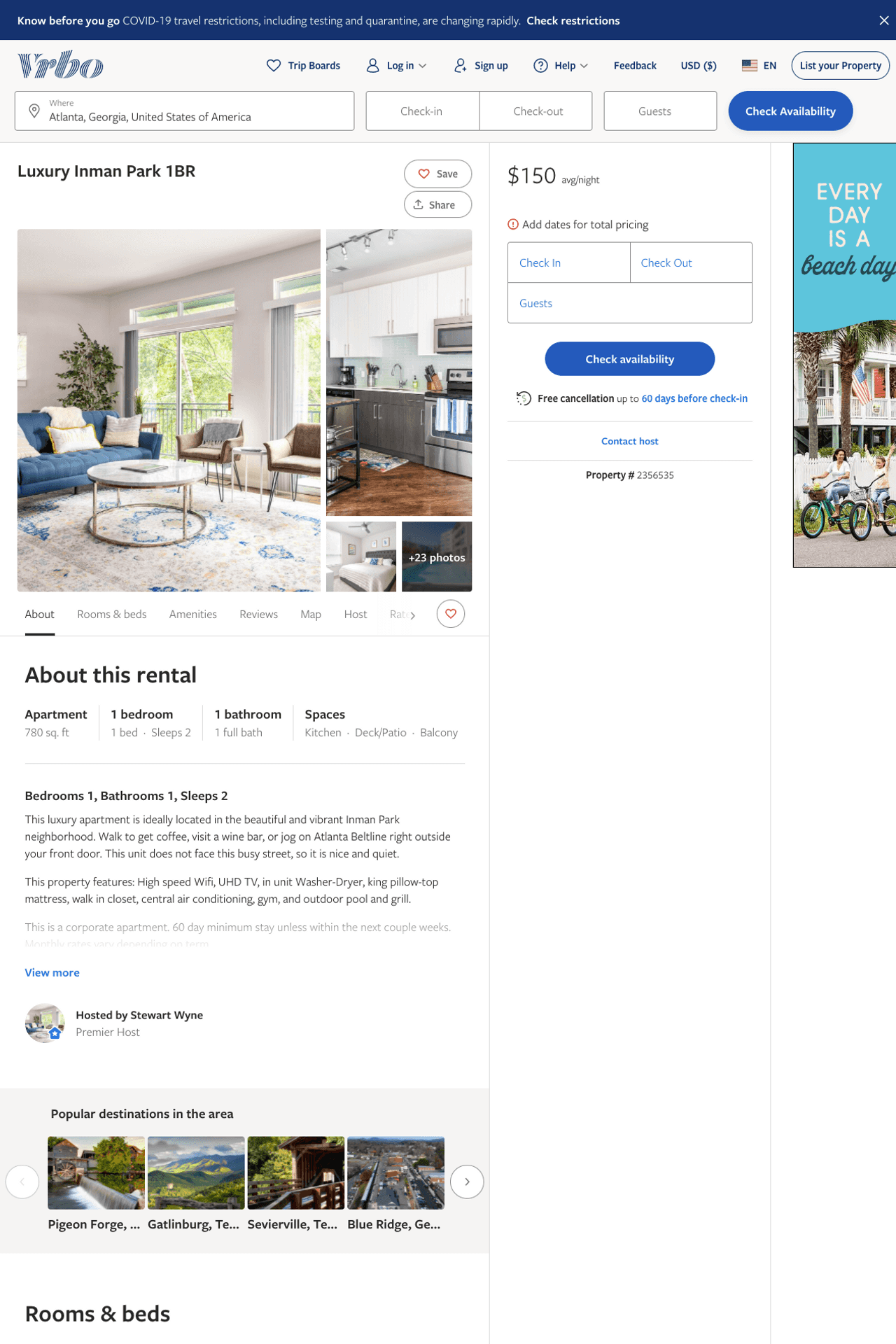 Listing 2356535
1
2
$150 - $205
4
Stewart Wyne
https://www.vrbo.com/2356535
Aug 2022
17
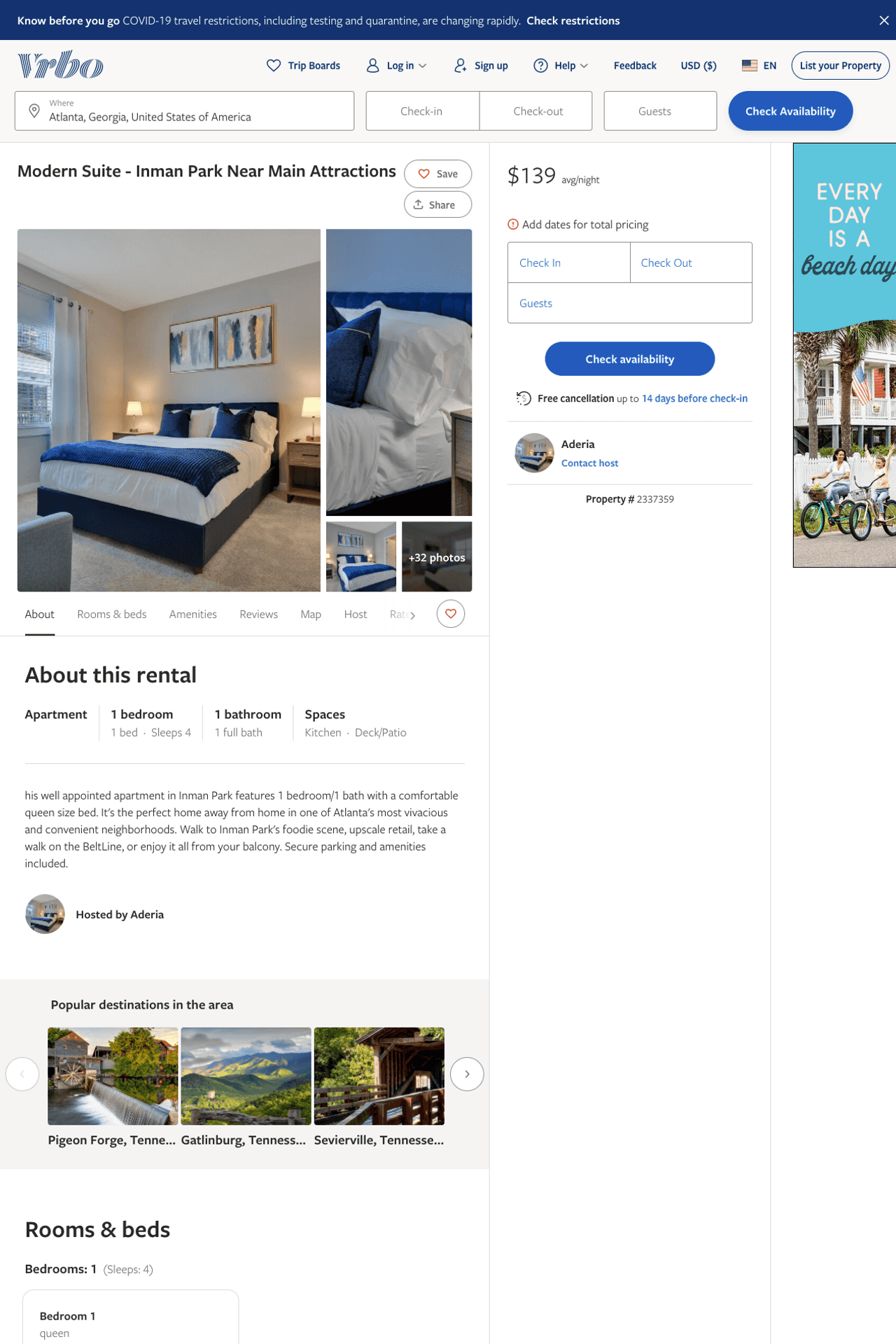 Listing 2337359
1
4
$139
5
Aderia
https://www.vrbo.com/2337359
Aug 2022
18
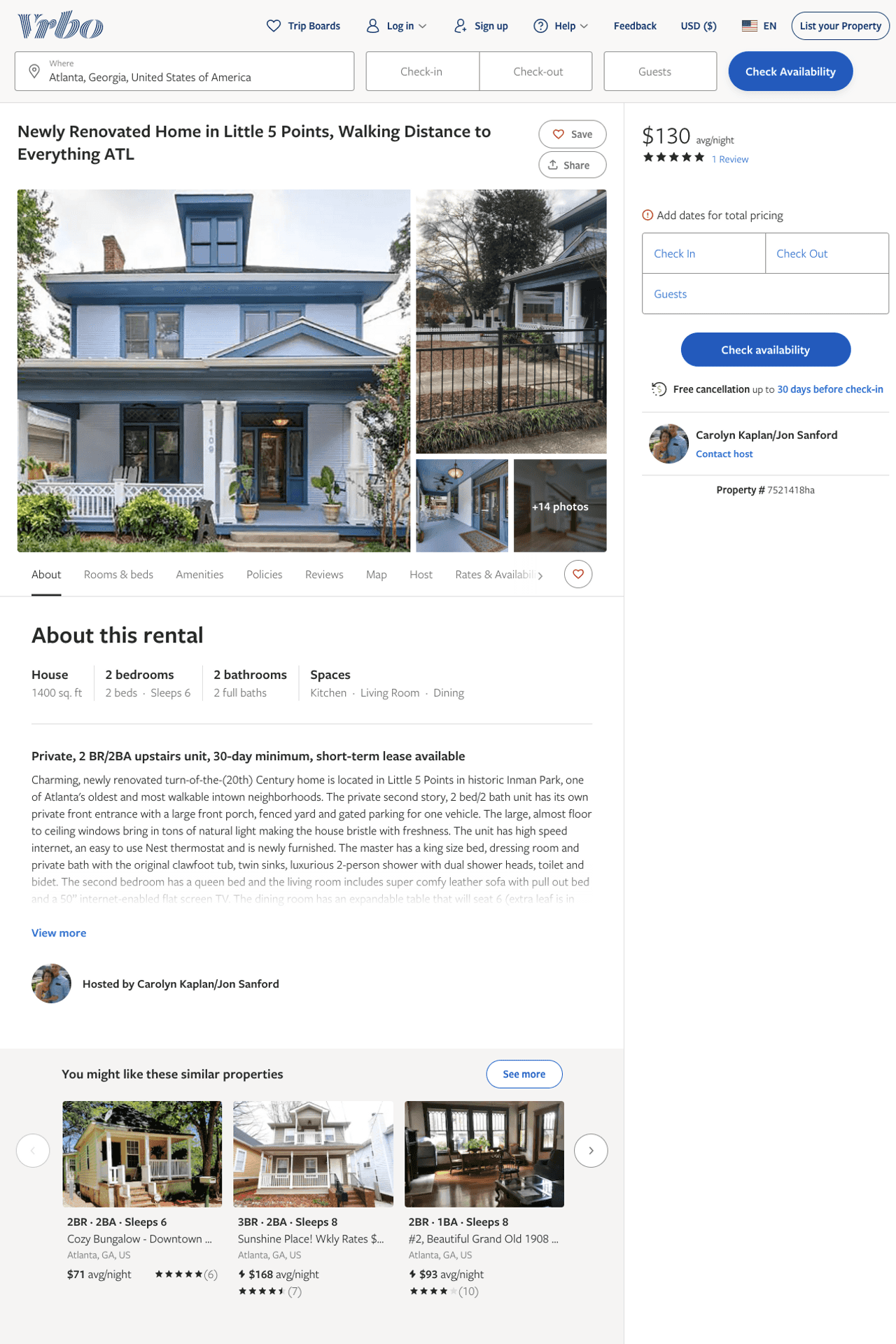 Listing 7521418
2
6
$124 - $150
5
30
Carolyn Kaplan/Jon Sanford
https://www.vrbo.com/7521418ha
Aug 2022
19
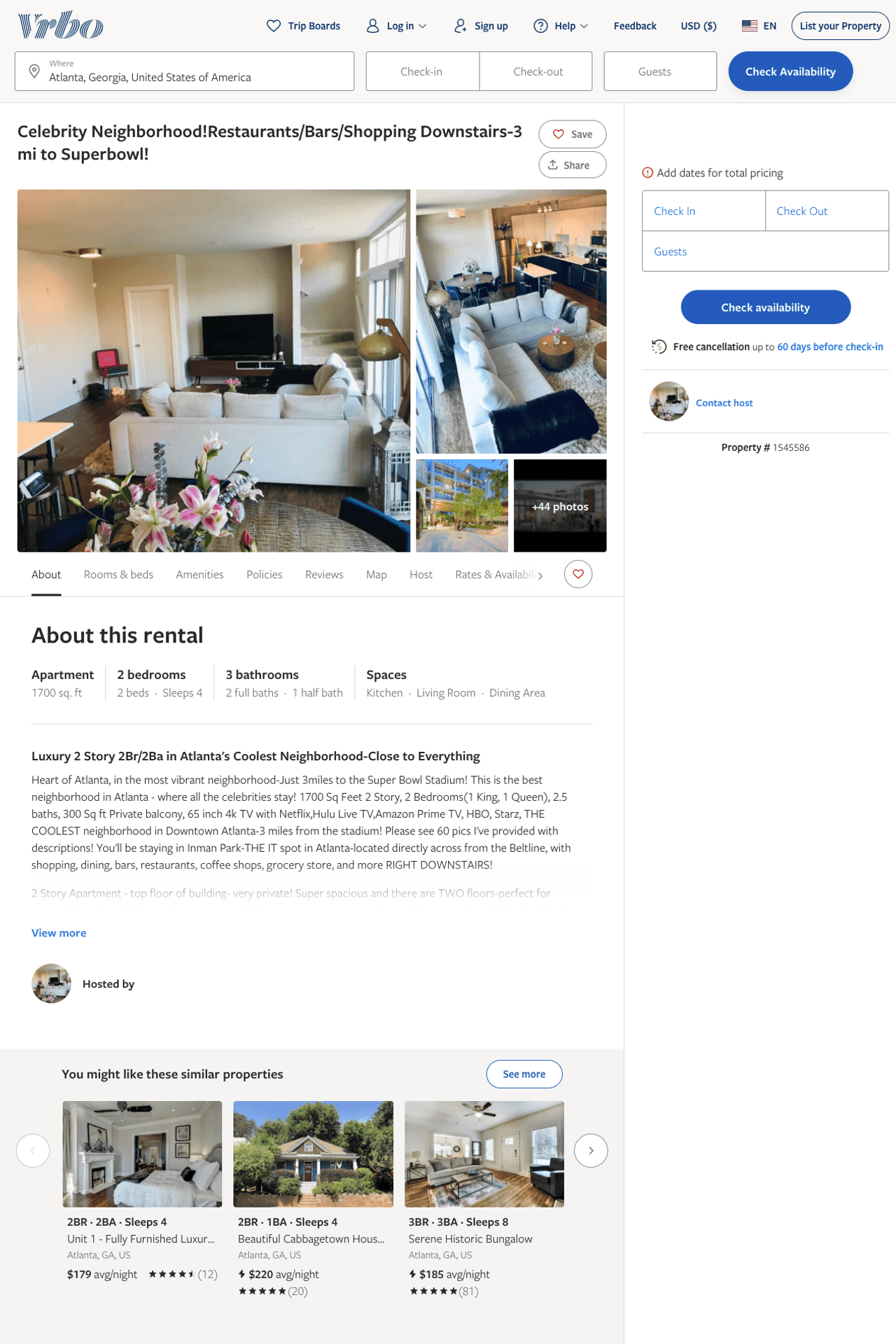 Listing 1545586
2
4
2
https://www.vrbo.com/1545586
Aug 2022
20
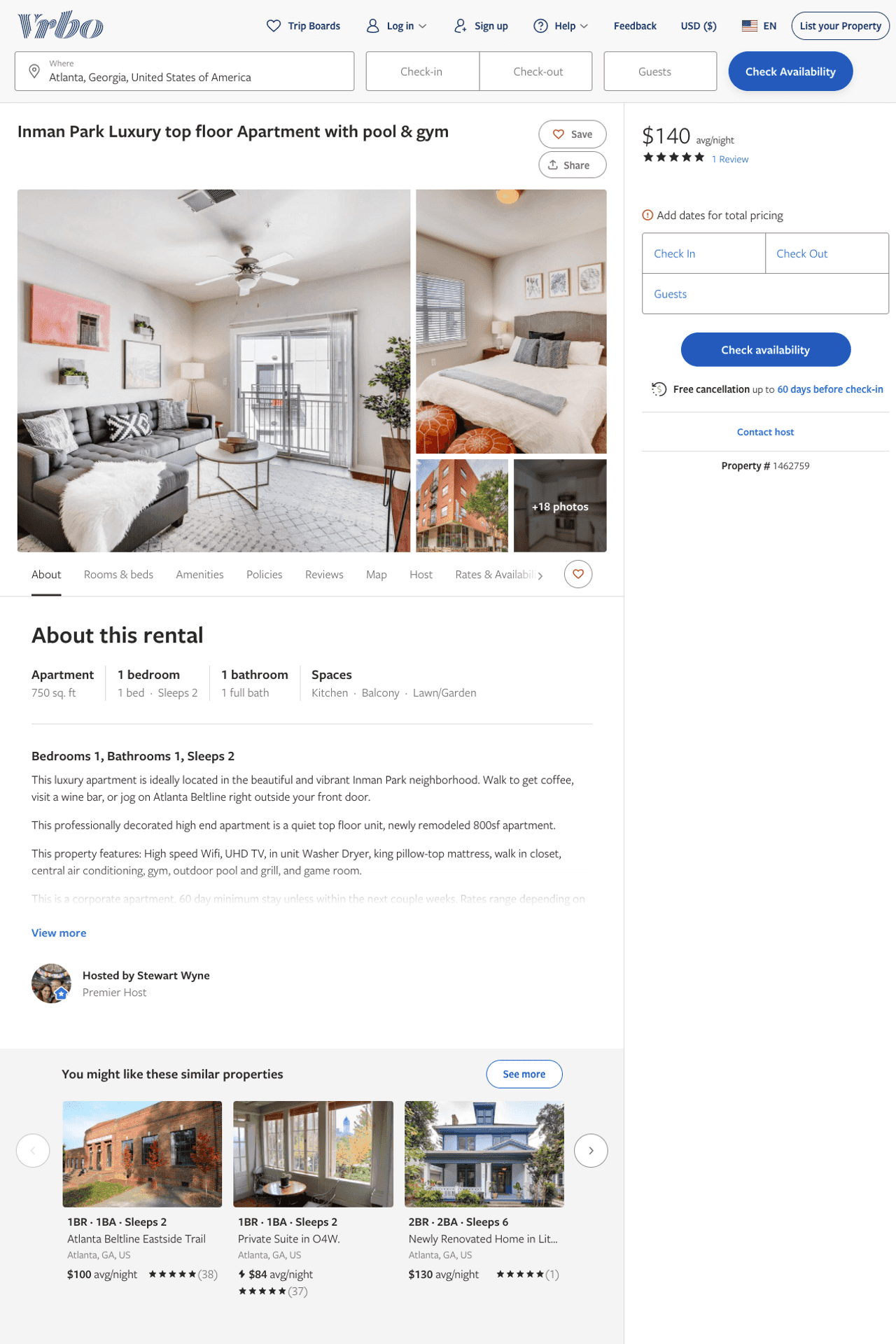 Listing 1462759
1
2
$140 - $152
5
4
Stewart Wyne
https://www.vrbo.com/1462759
Aug 2022
21
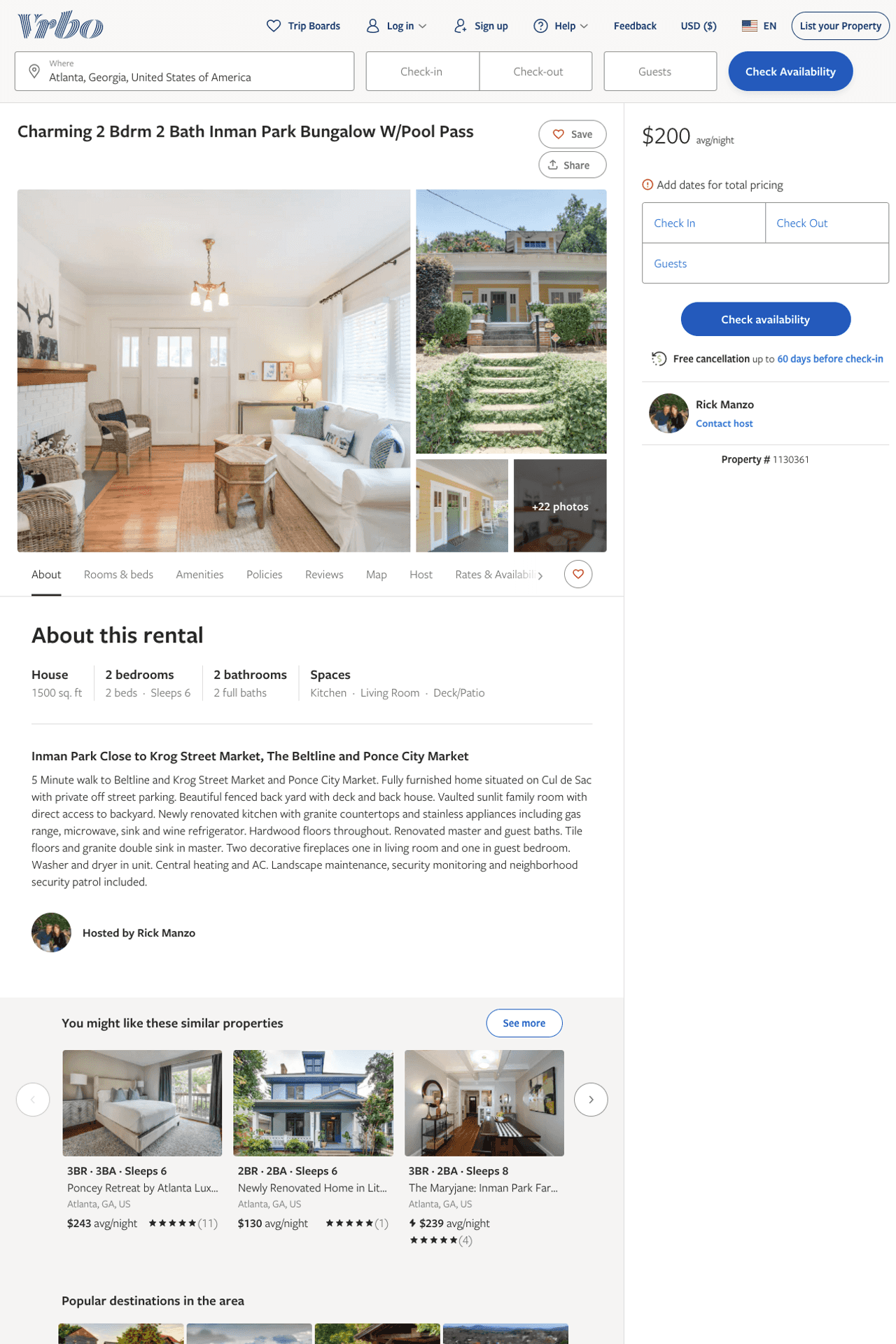 Listing 1130361
2
6
$200
4
Rick Manzo
https://www.vrbo.com/1130361
Aug 2022
22
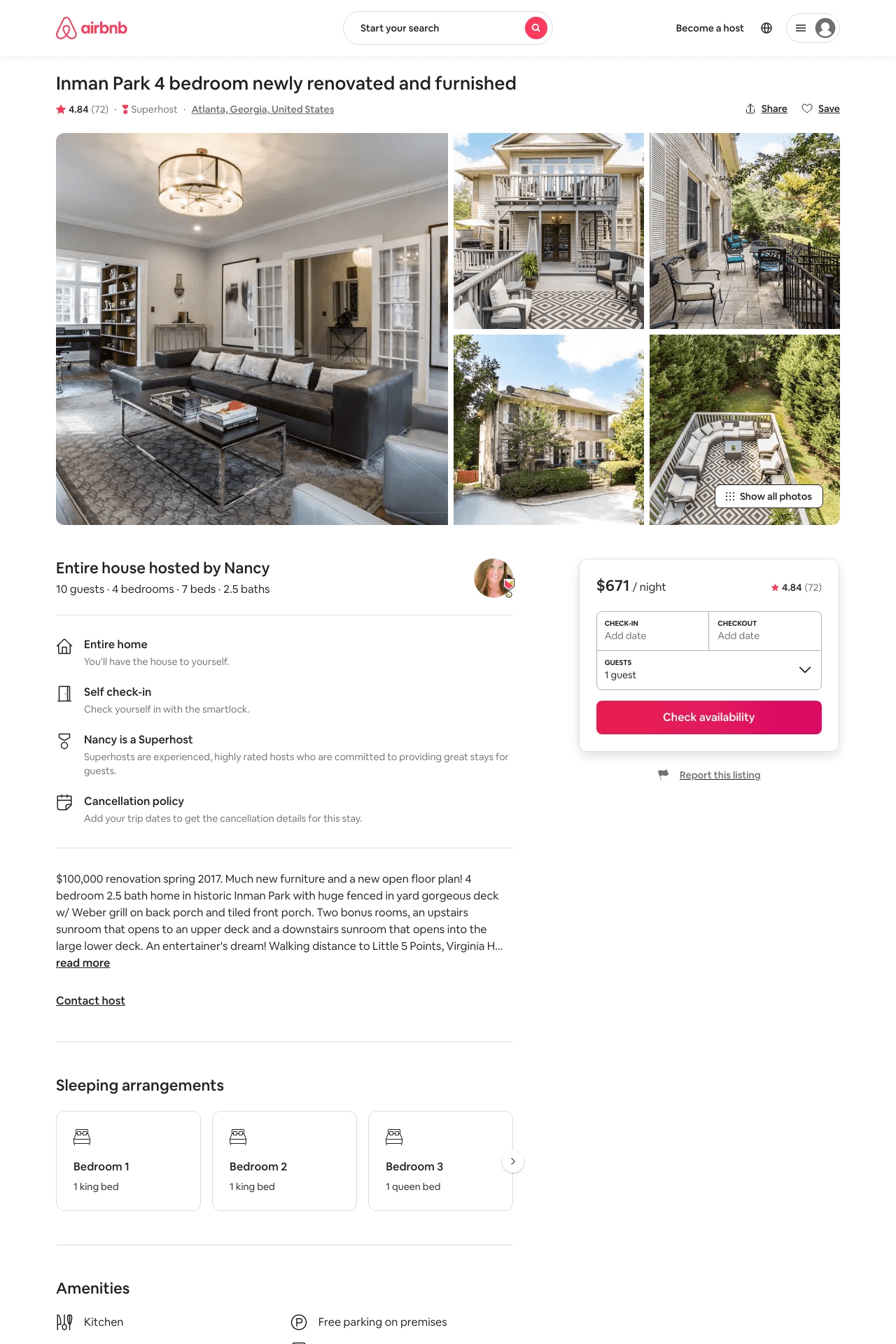 Listing 3217443
4
10
$420 - $795
4.88
3
Nancy
2773373
9
https://www.airbnb.com/rooms/3217443
Aug 2022
23
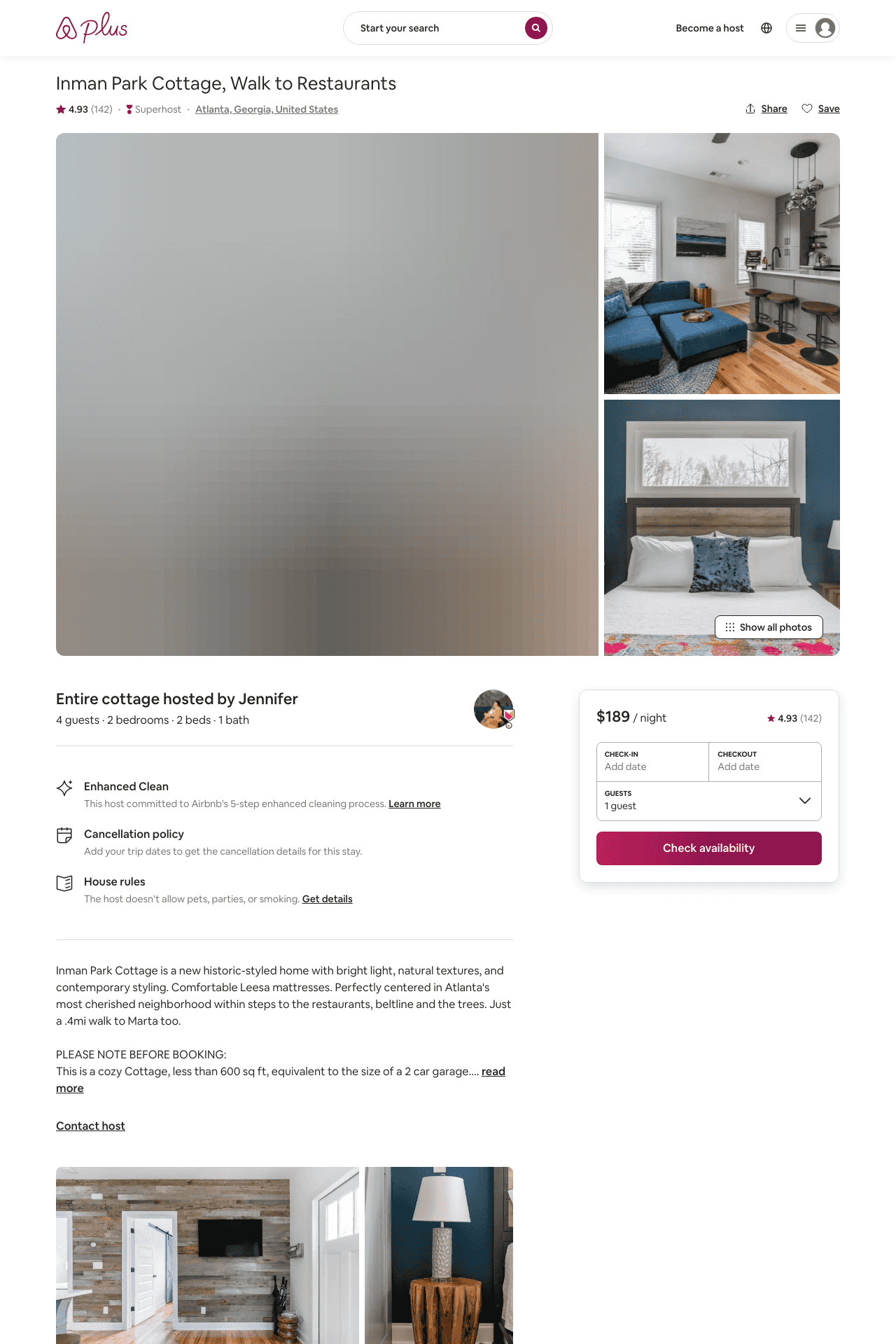 Listing 27624323
2
4
$151 - $189
4.96
2
Jennifer
99288147
1
https://www.airbnb.com/rooms/27624323
Aug 2022
24
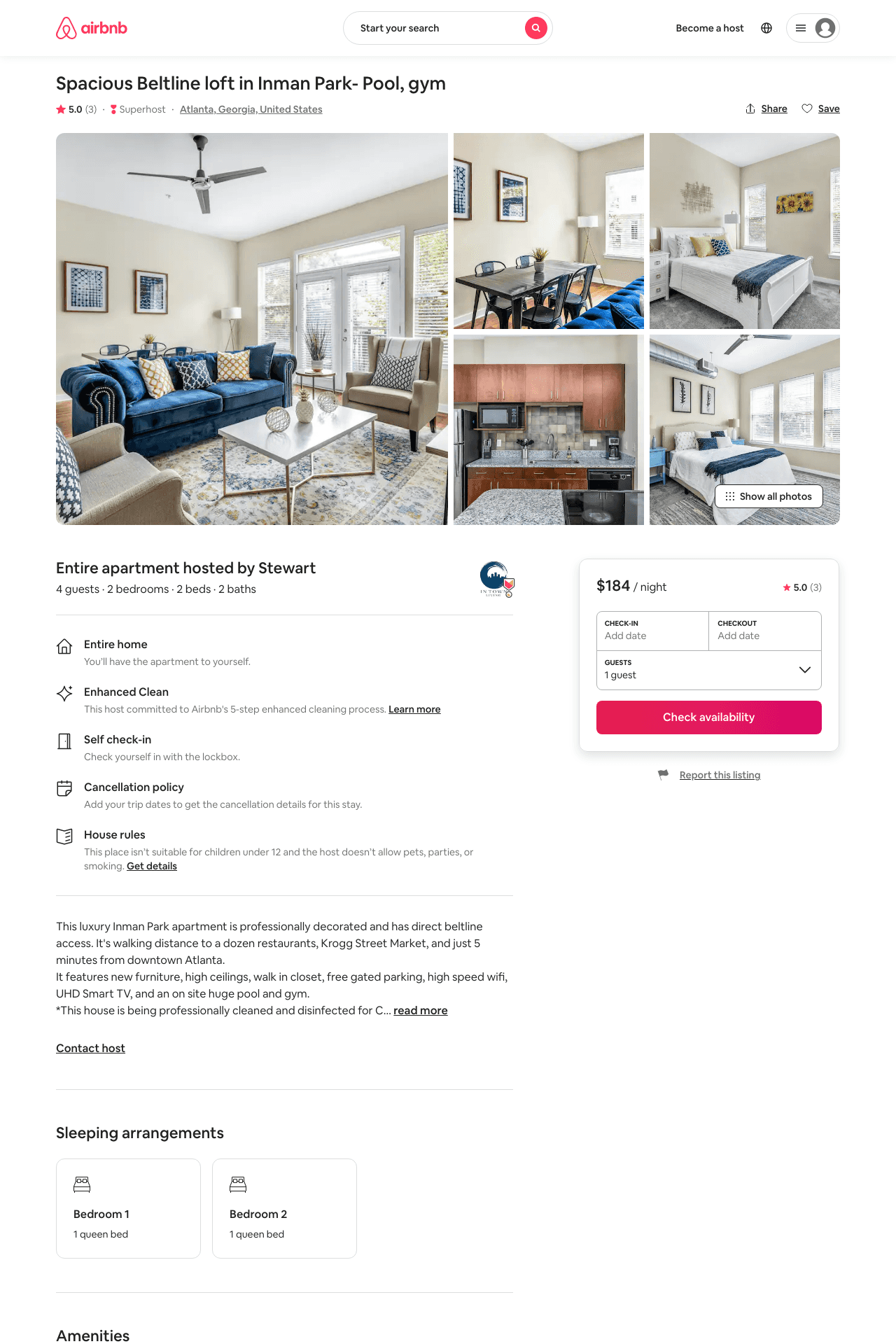 Listing 37089340
2
4
$180 - $255
5.0
58
Stewart
26798403
14
https://www.airbnb.com/rooms/37089340
Aug 2022
25
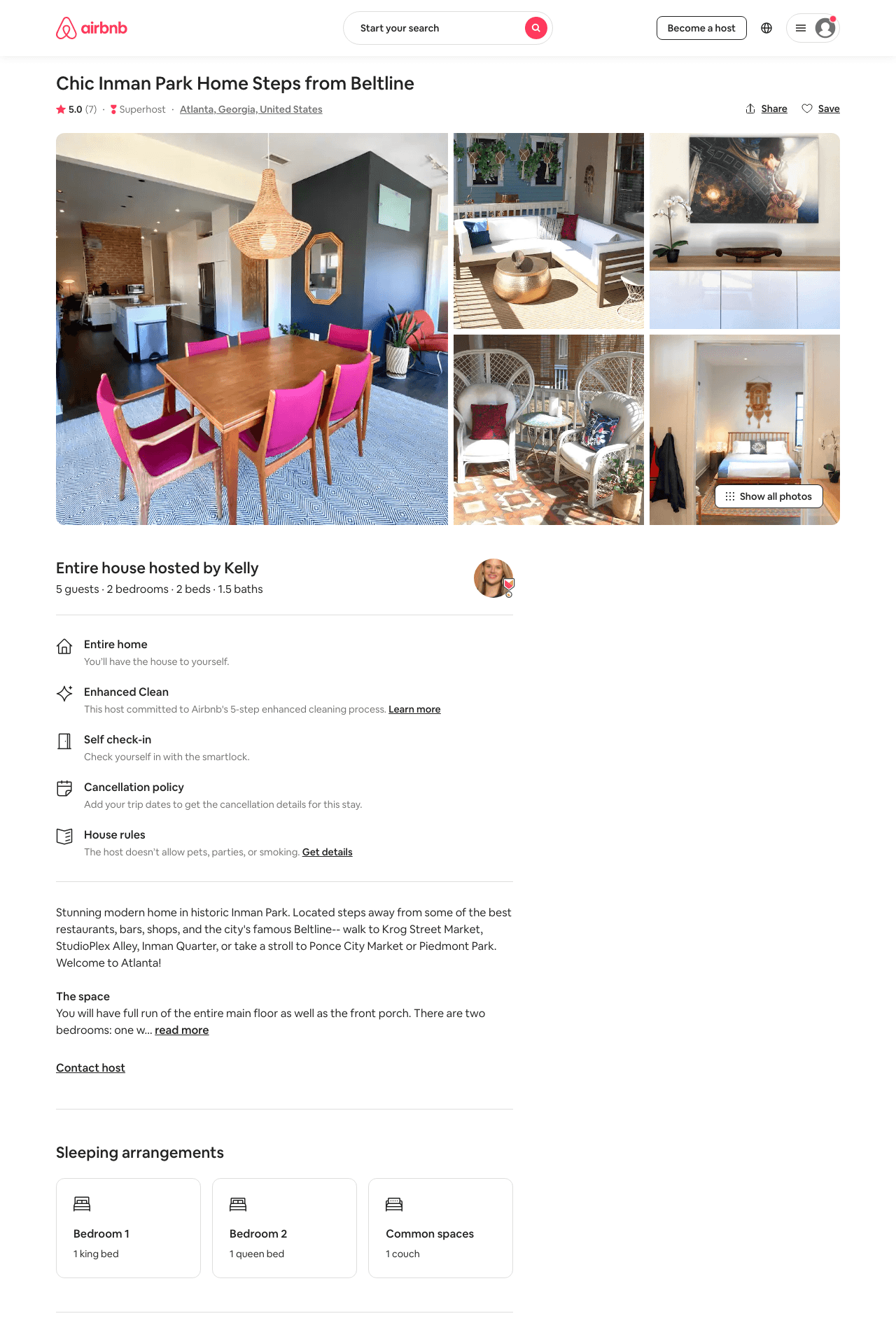 Listing 40368457
2
5
$175 - $282
4.95
3
Kelly
4632178
1
https://www.airbnb.com/rooms/40368457
Aug 2022
26
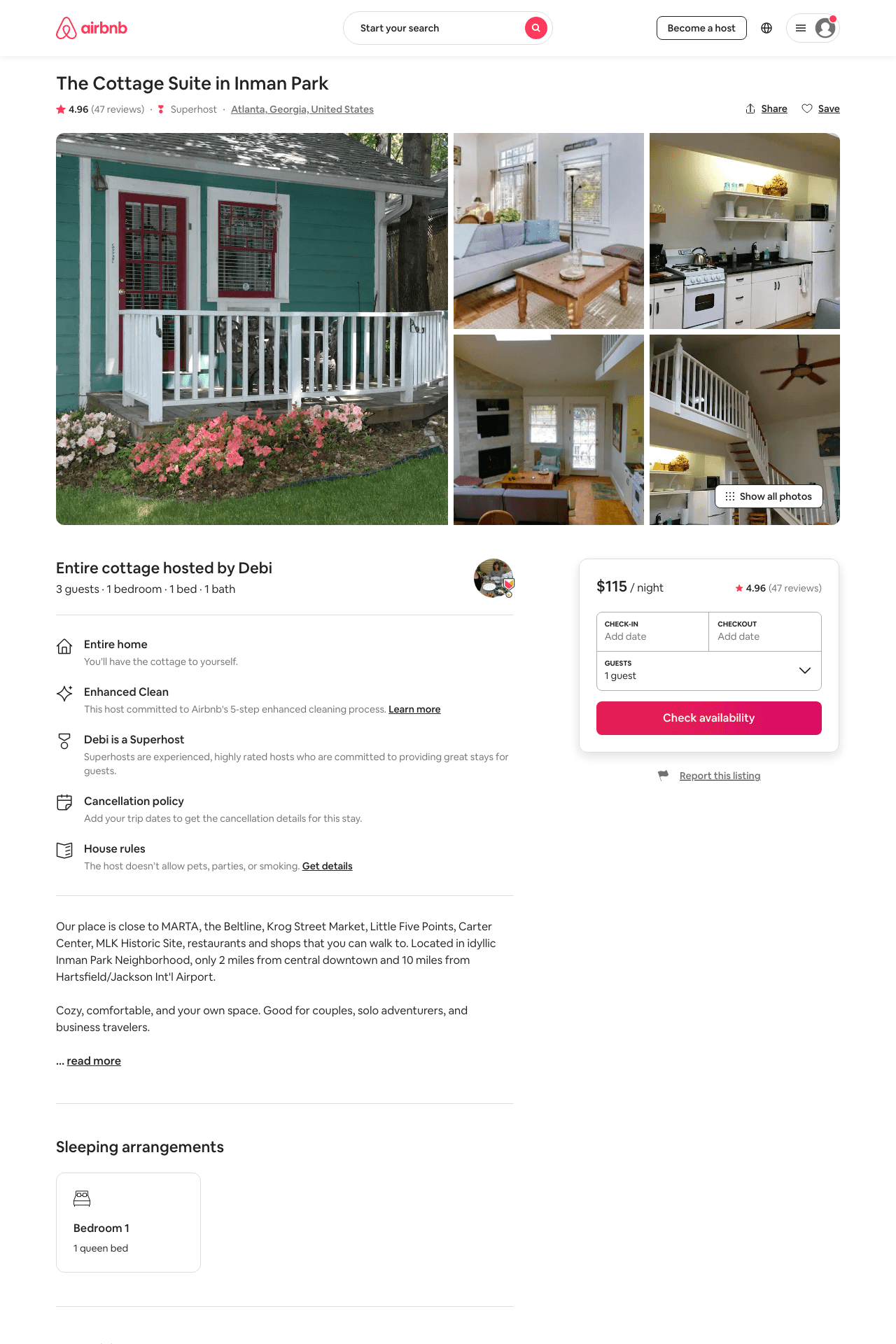 Listing 16576221
1
3
$115 - $127
4.97
2
Debi
17070866
1
https://www.airbnb.com/rooms/16576221
Aug 2022
27
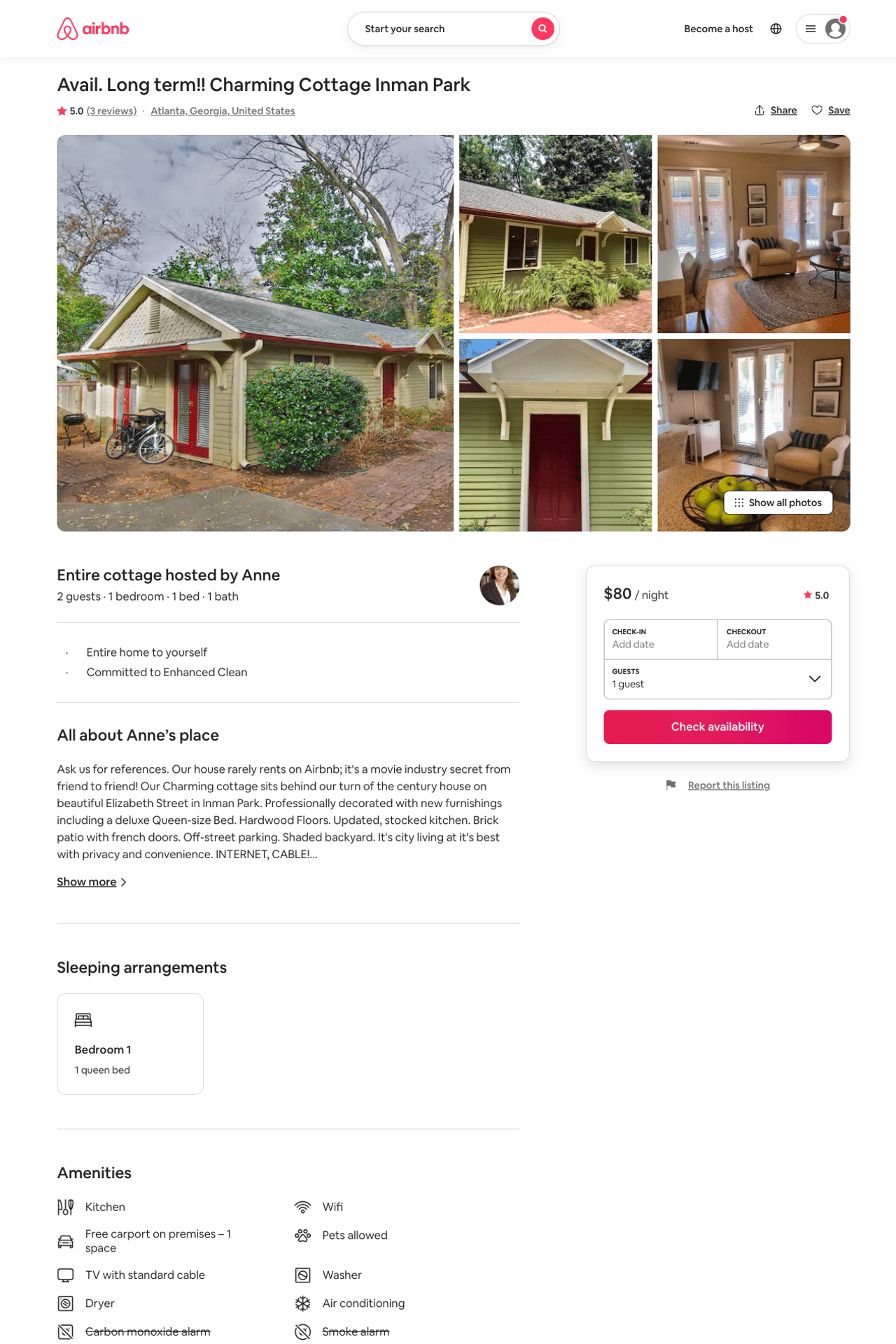 Listing 19656406
1
2
$75 - $80
5.0
30
Anne
44371401
1
https://www.airbnb.com/rooms/19656406
Aug 2022
28
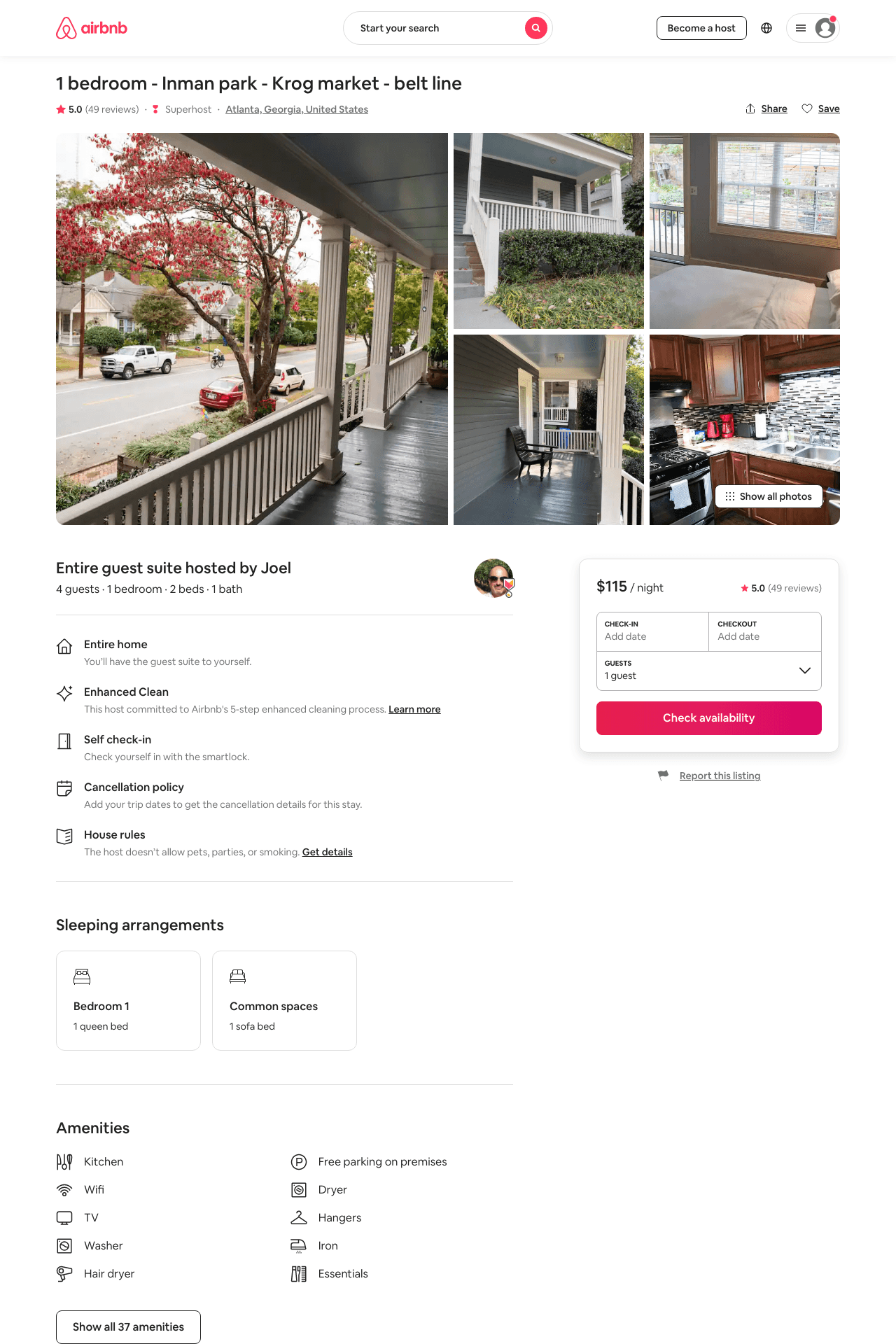 Listing 29079687
1
4
$110 - $124
5.0
3
Joel
13621491
2
https://www.airbnb.com/rooms/29079687
Aug 2022
29
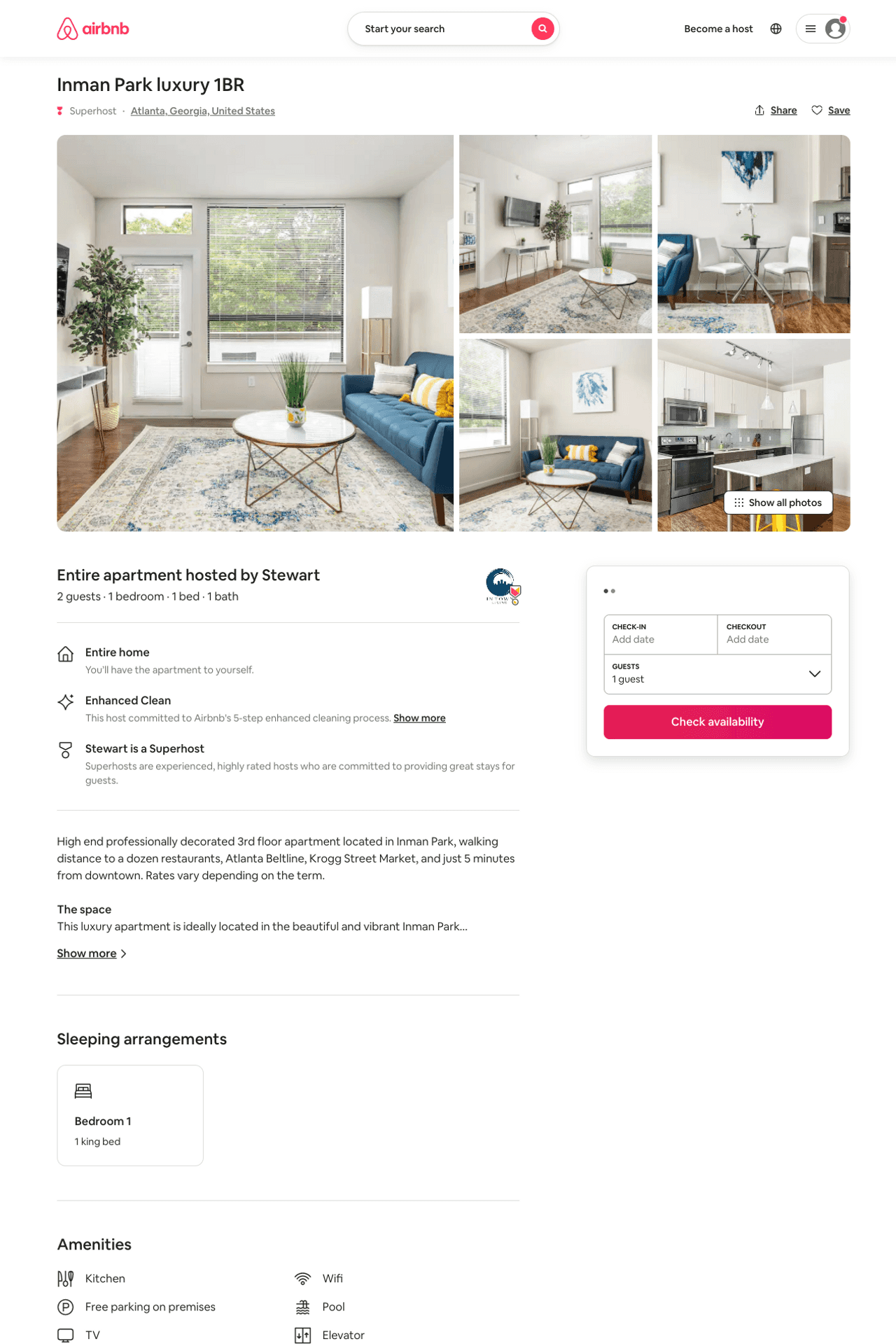 Listing 50459828
1
2
$142 - $203
5.0
58
Stewart
26798403
14
https://www.airbnb.com/rooms/50459828
Aug 2022
30
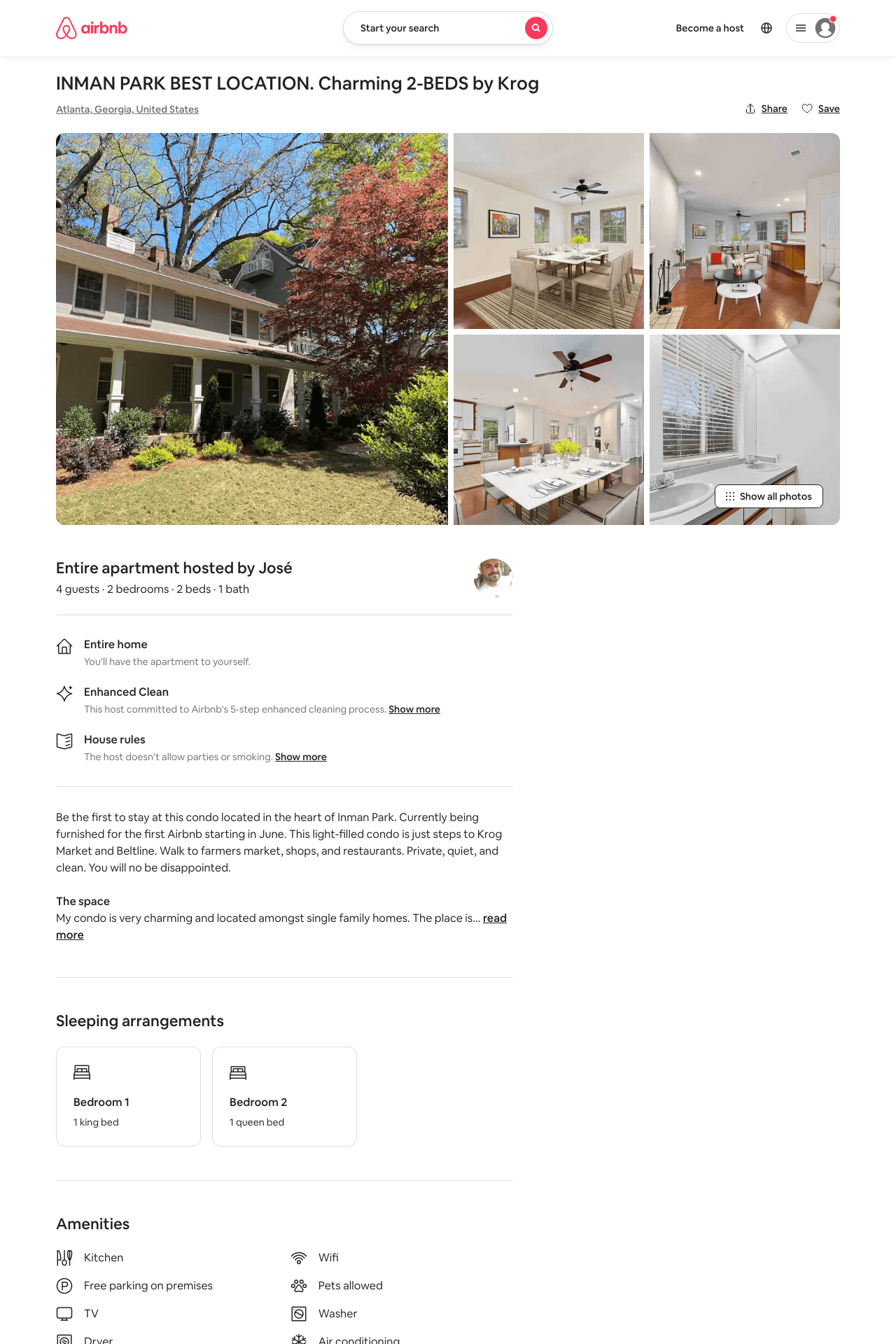 Listing 29029418
2
4
$143 - $203
4.91
3
José
1176151
2
https://www.airbnb.com/rooms/29029418
Aug 2022
31
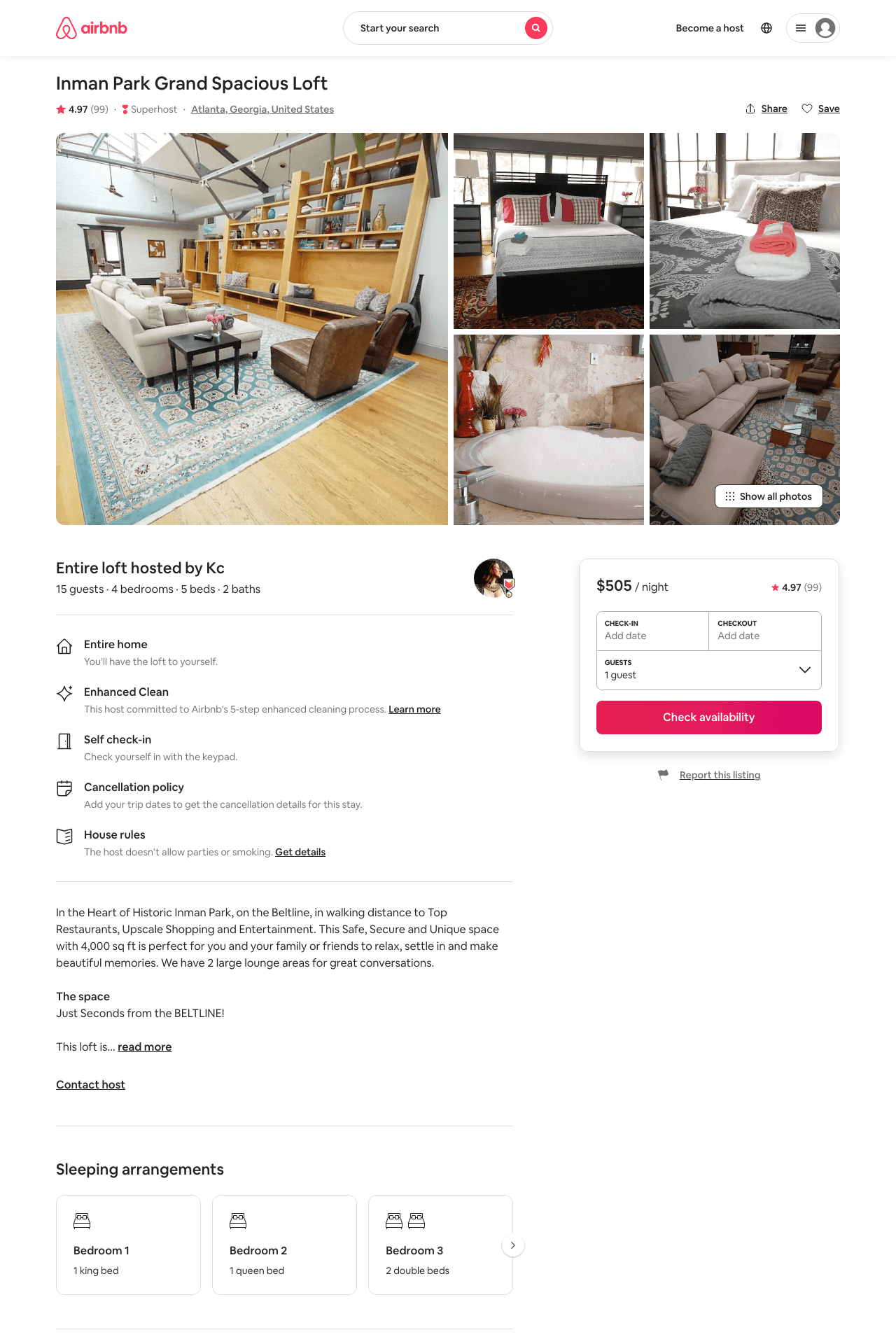 Listing 20897092
4
12
$315 - $575
4.97
2
Dana
2371044
1
https://www.airbnb.com/rooms/20897092
Aug 2022
32
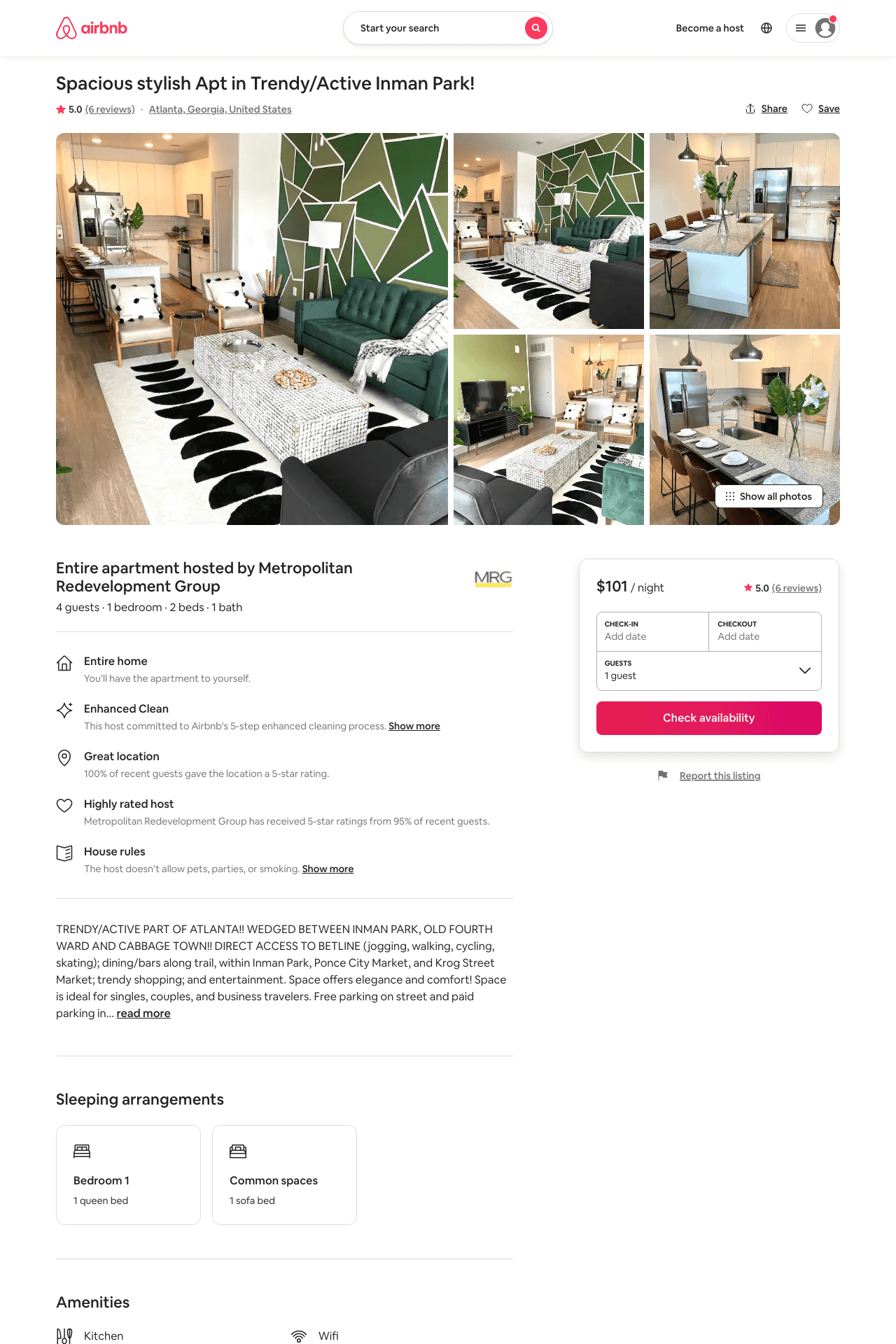 Listing 48899353
1
4
$102 - $182
4.95
1
Mindy
168965866
3
https://www.airbnb.com/rooms/48899353
Aug 2022
33
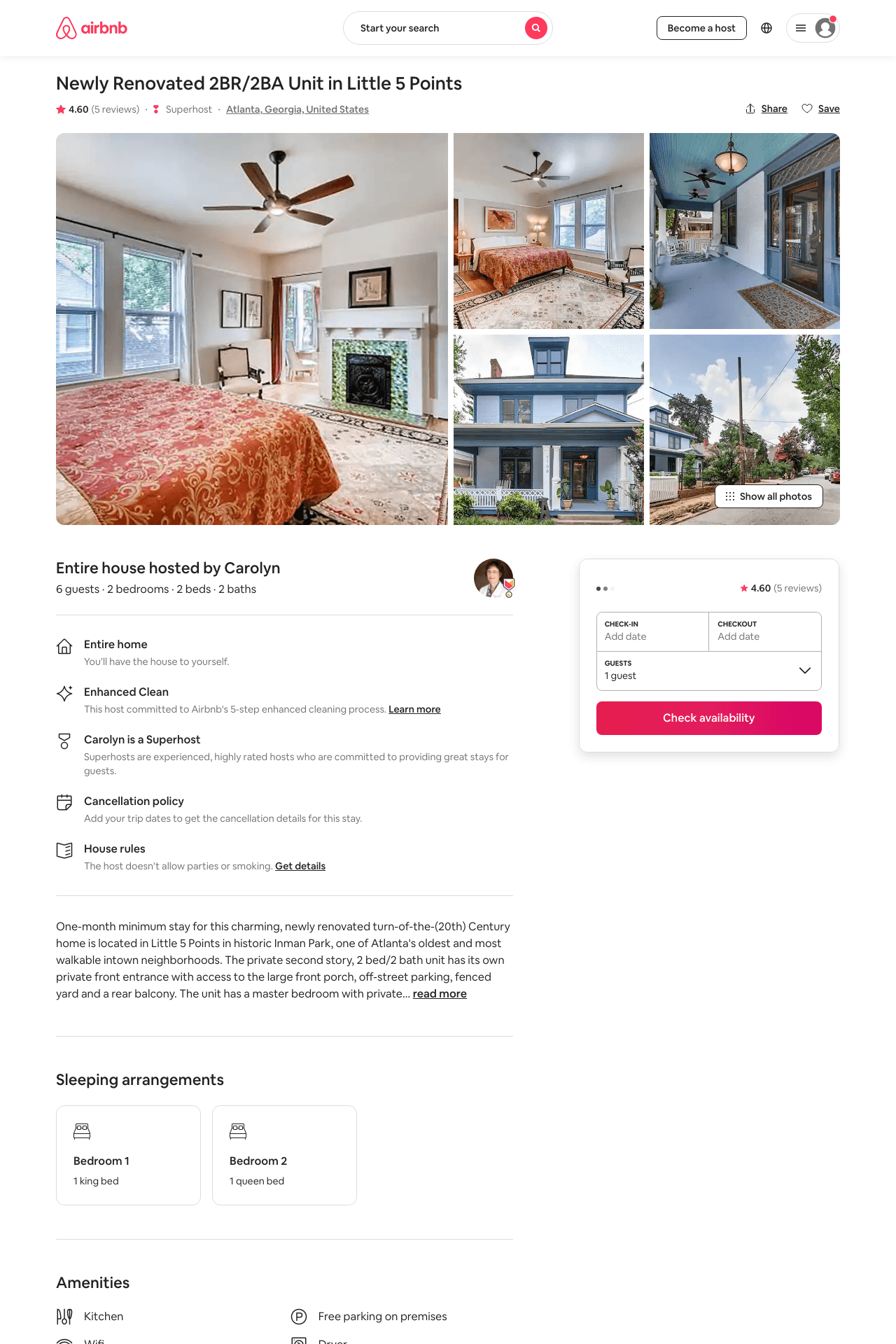 Listing 31366095
2
6
$120 - $135
4.71
30
Carolyn
31859355
1
https://www.airbnb.com/rooms/31366095
Aug 2022
34
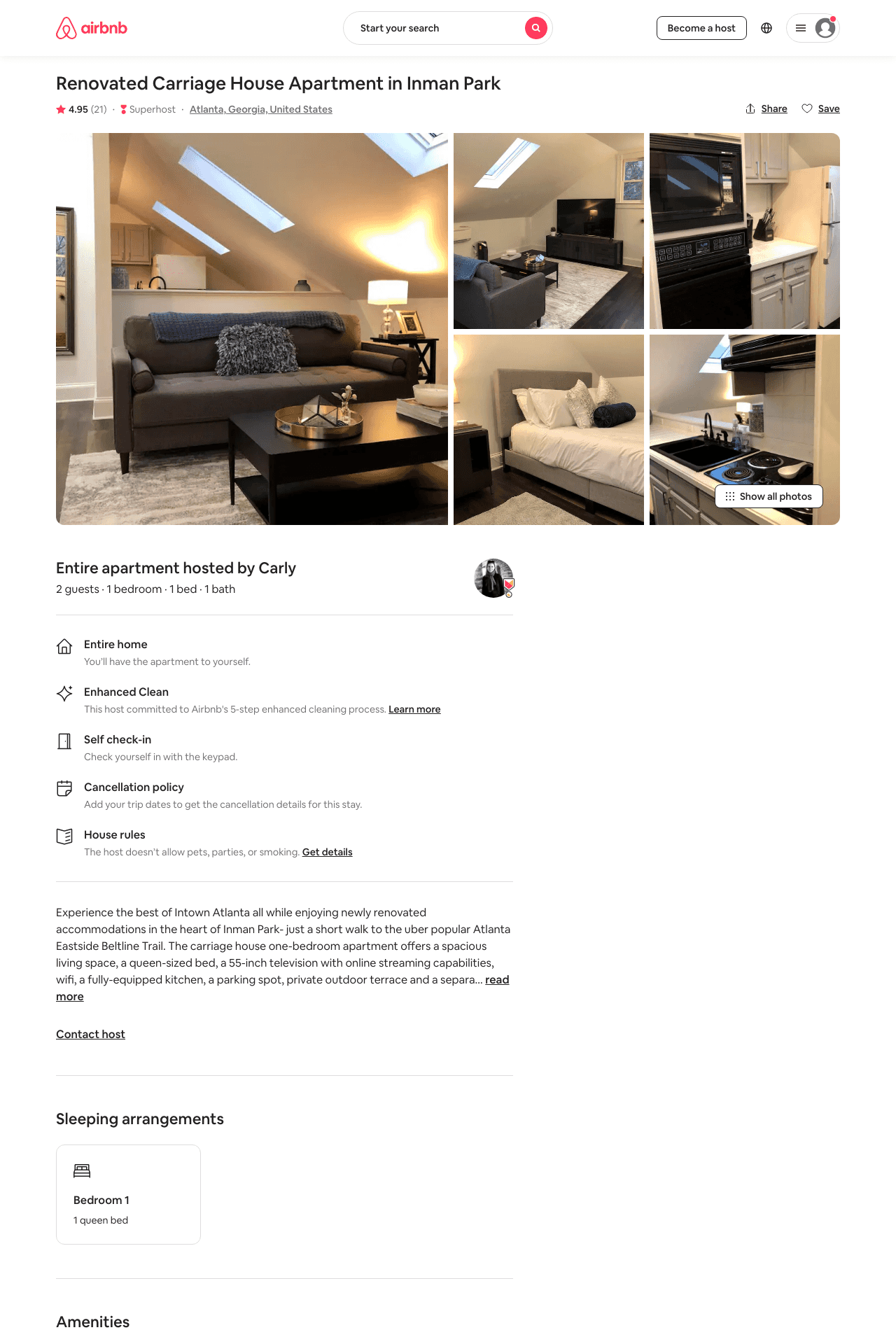 Listing 42180184
1
2
$105 - $122
4.97
1
Carly
334834397
1
https://www.airbnb.com/rooms/42180184
Aug 2022
35
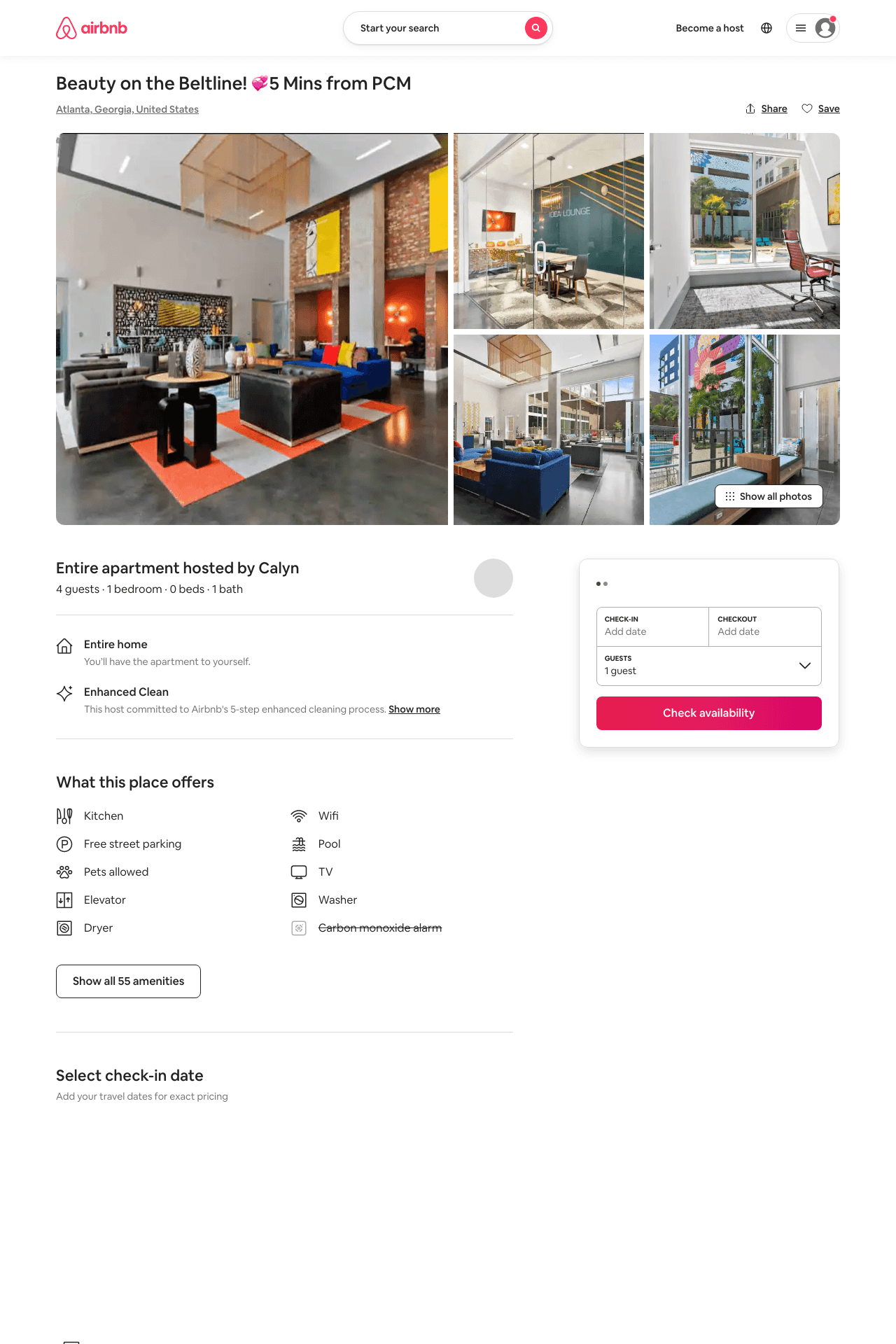 Listing 50138932
1
4
$130 - $204
4.60
1
The Collection
397547334
4
https://www.airbnb.com/rooms/50138932
Jun 2022
36
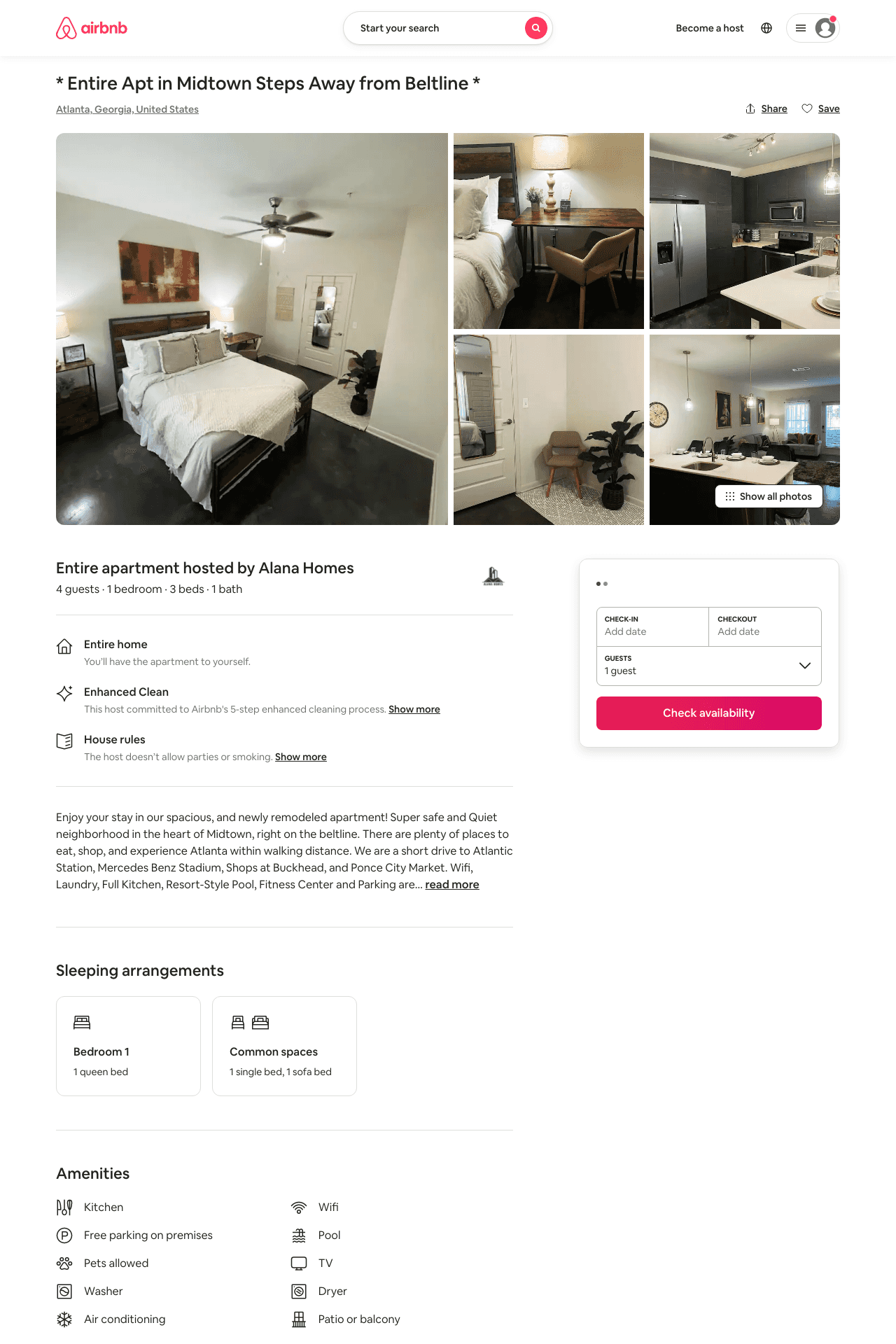 Listing 38163675
1
3
$99 - $211
4.84
2
Alana Stay
129768597
1
https://www.airbnb.com/rooms/38163675
Jul 2022
37
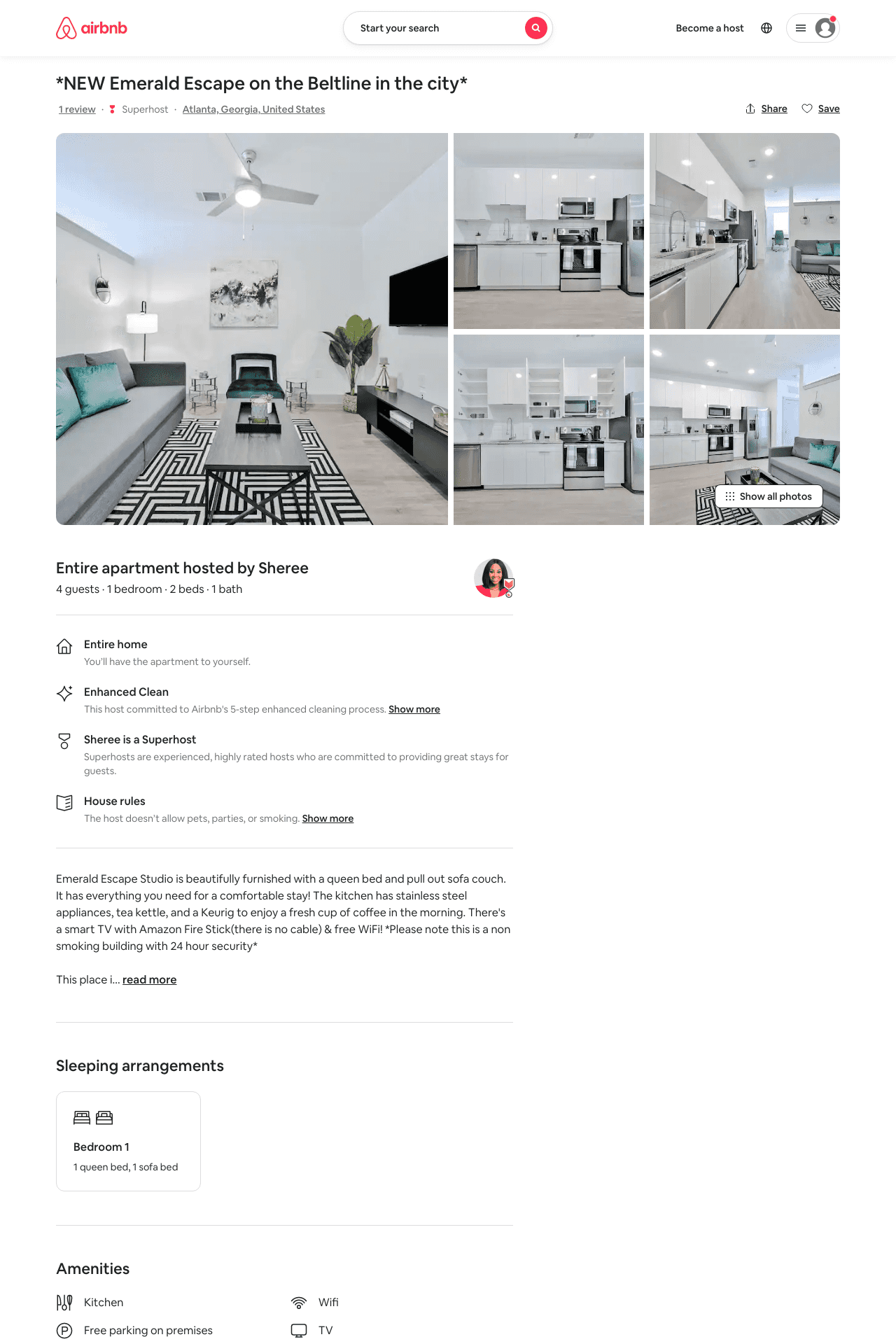 Listing 49060615
1
4
$93 - $150
5.0
2
Luxe
112870276
2
https://www.airbnb.com/rooms/49060615
Aug 2022
38
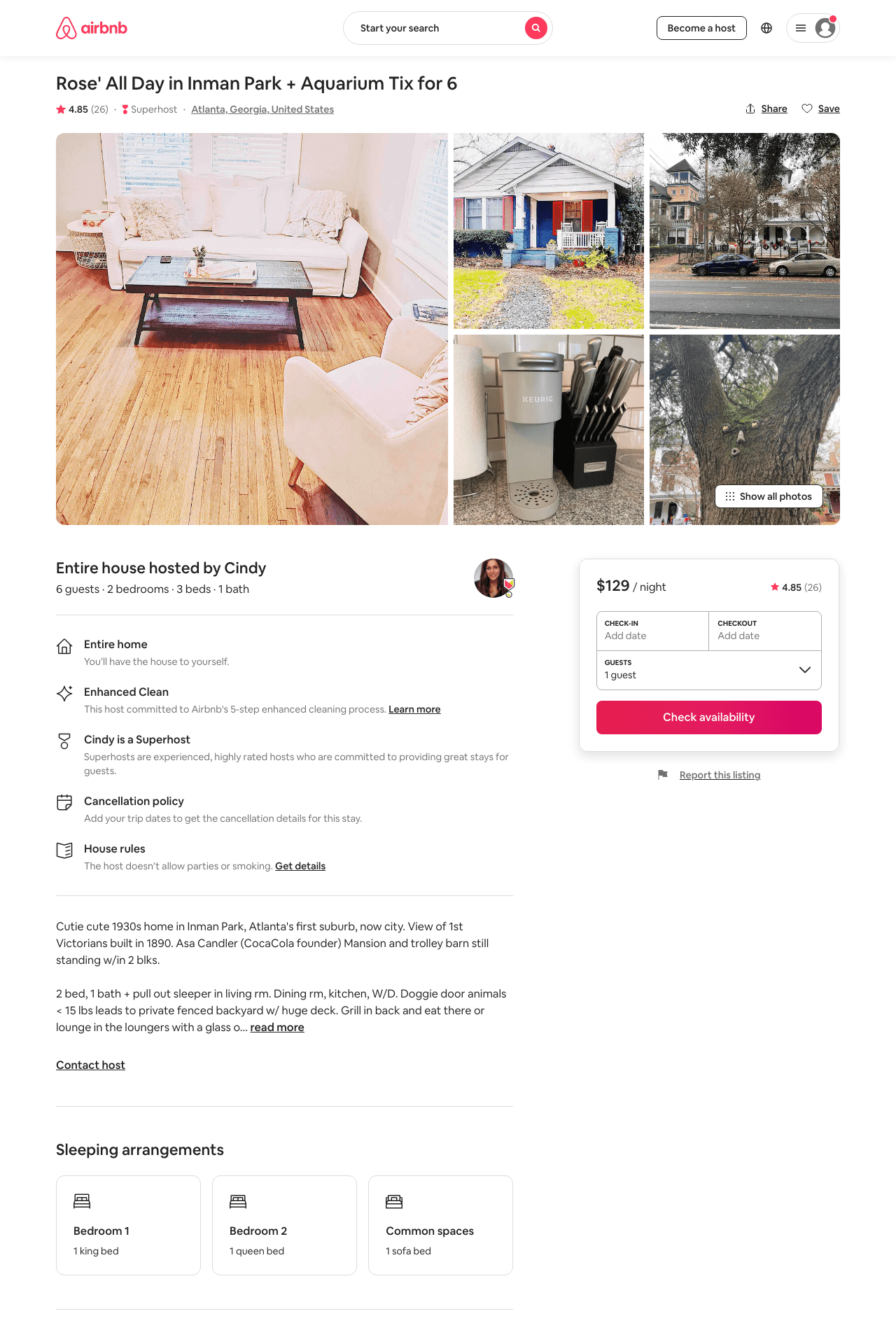 Listing 38292427
2
6
$129 - $180
4.94
1
Cindy
65974419
3
https://www.airbnb.com/rooms/38292427
Aug 2022
39
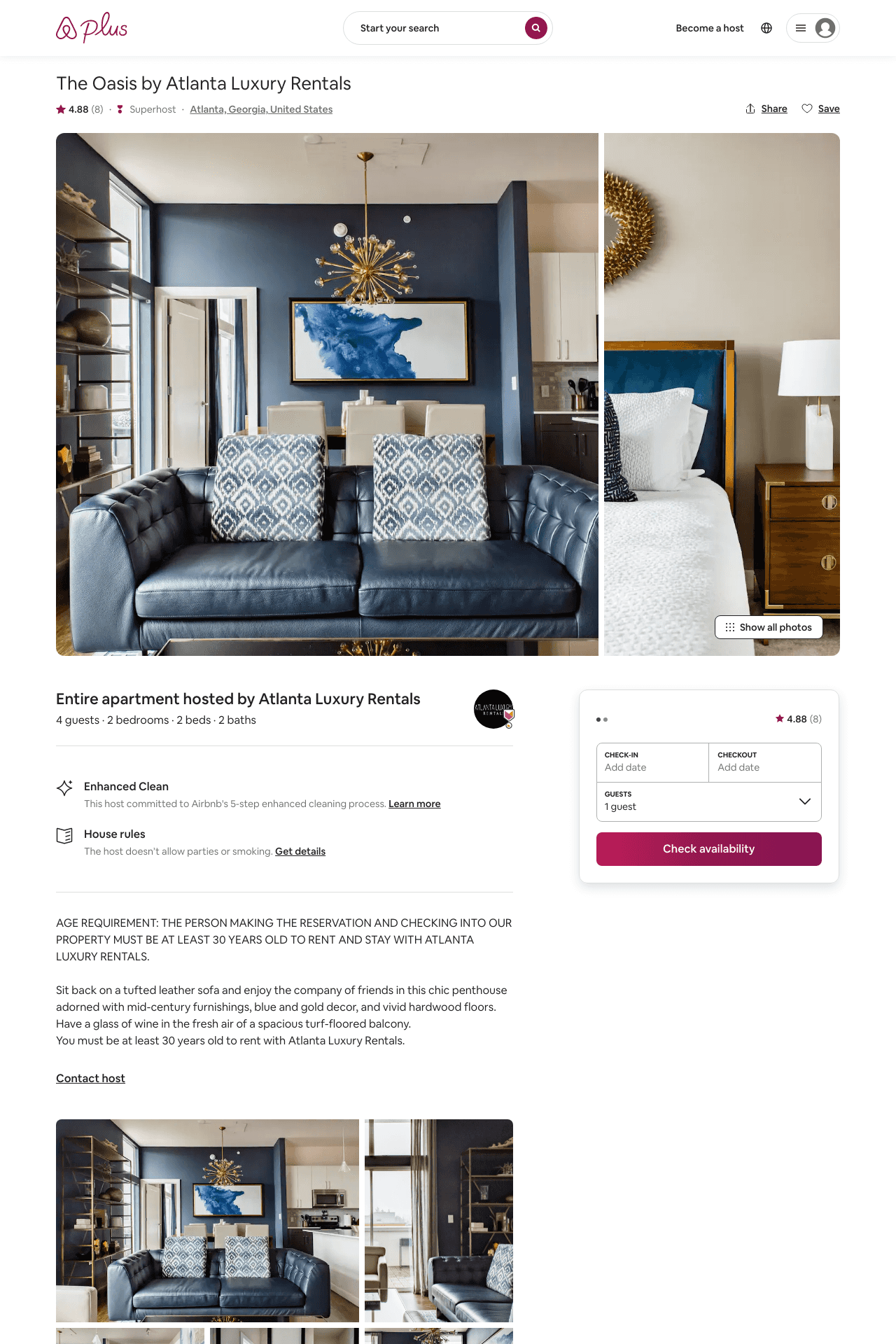 Listing 17150817
2
4
$249 - $420
4.86
3
Atlanta Luxury Rentals
115328988
54
https://www.airbnb.com/rooms/17150817
Aug 2022
40
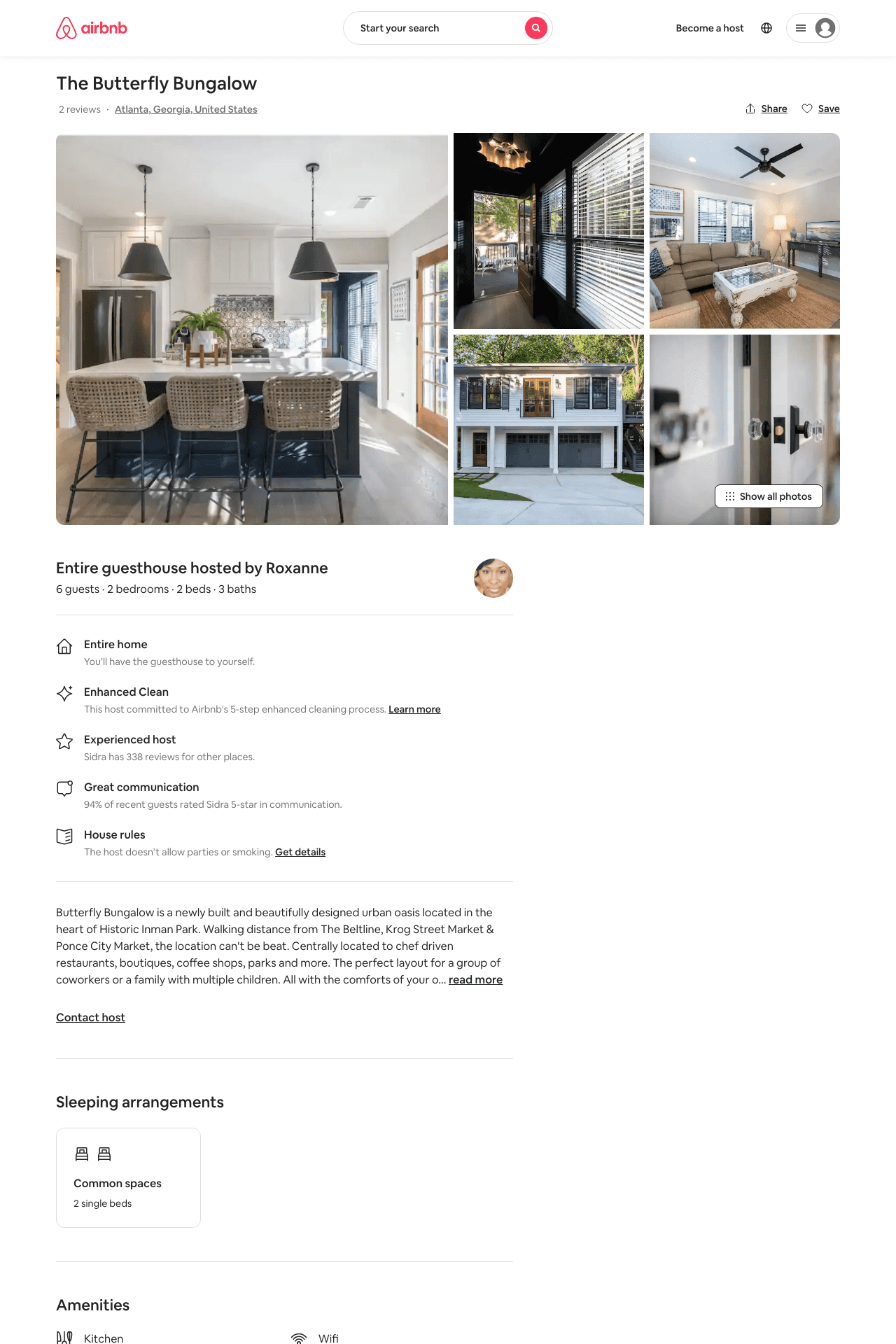 Listing 46757656
2
4
$199 - $302
4.83
2
Minty
3976298
79
https://www.airbnb.com/rooms/46757656
Aug 2022
41
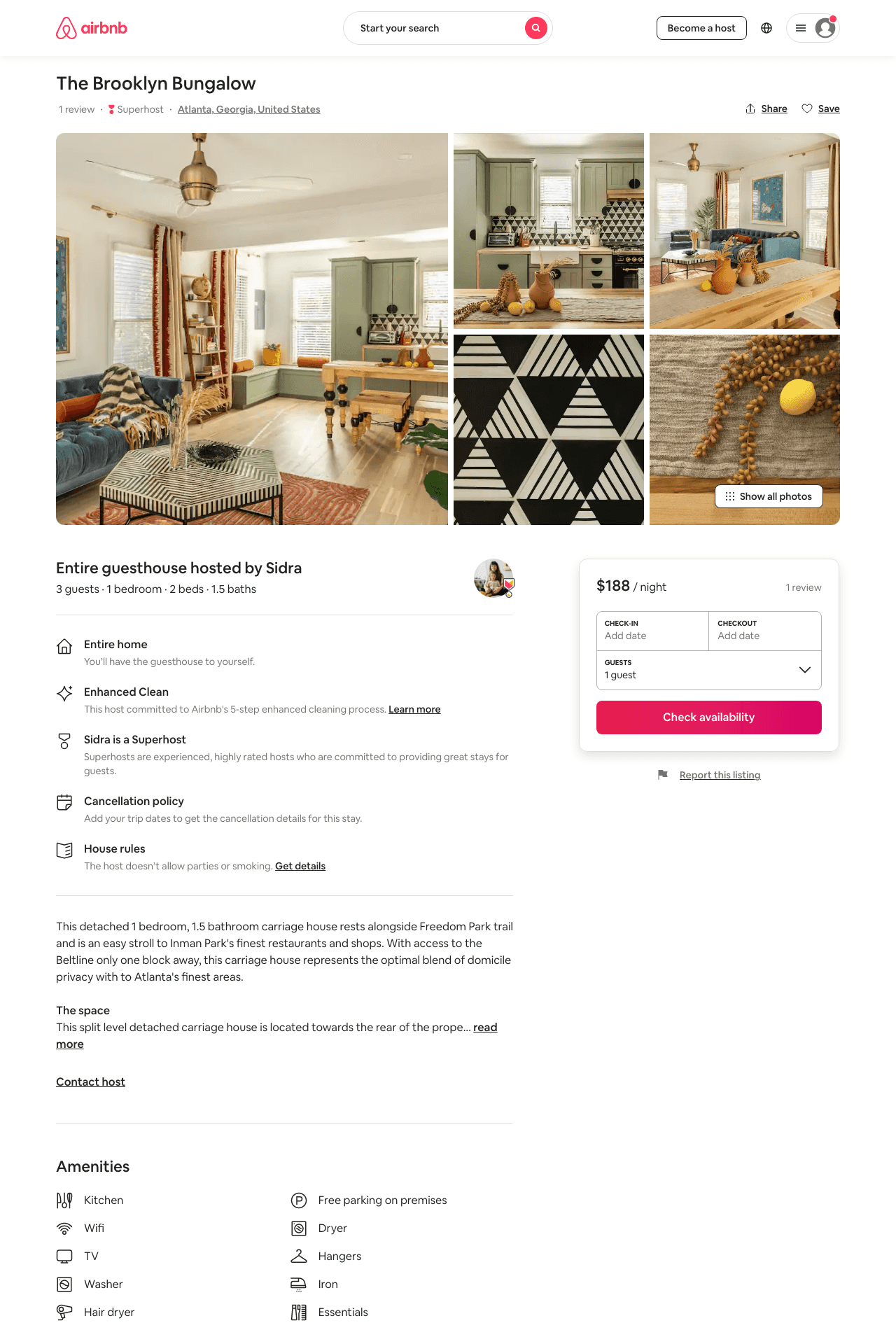 Listing 46316938
1
3
$173 - $216
2
Minty
3976298
79
https://www.airbnb.com/rooms/46316938
Aug 2022
42
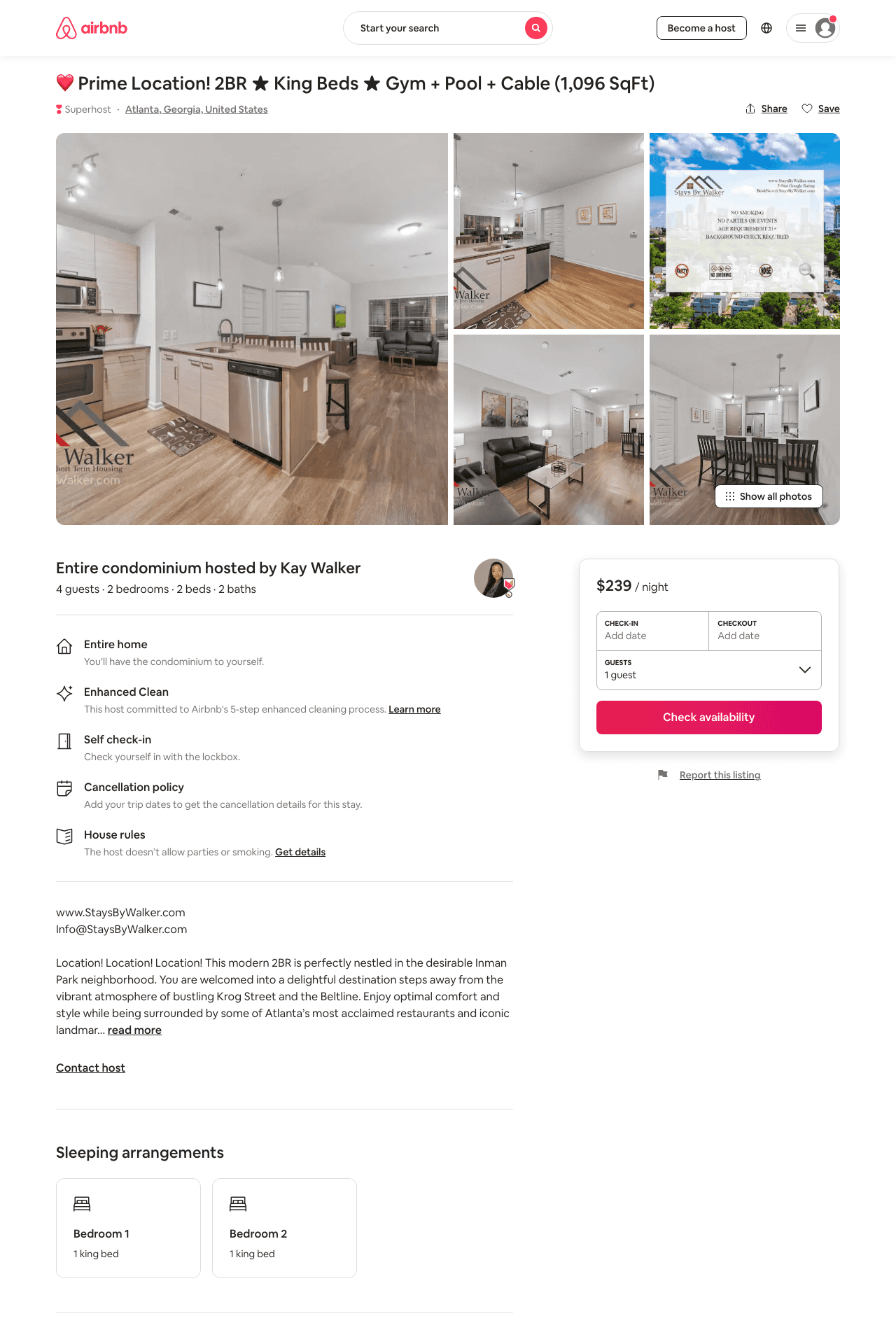 Listing 46175106
2
4
$172 - $285
7
Kay Walker
371963940
14
https://www.airbnb.com/rooms/46175106
Aug 2022
43
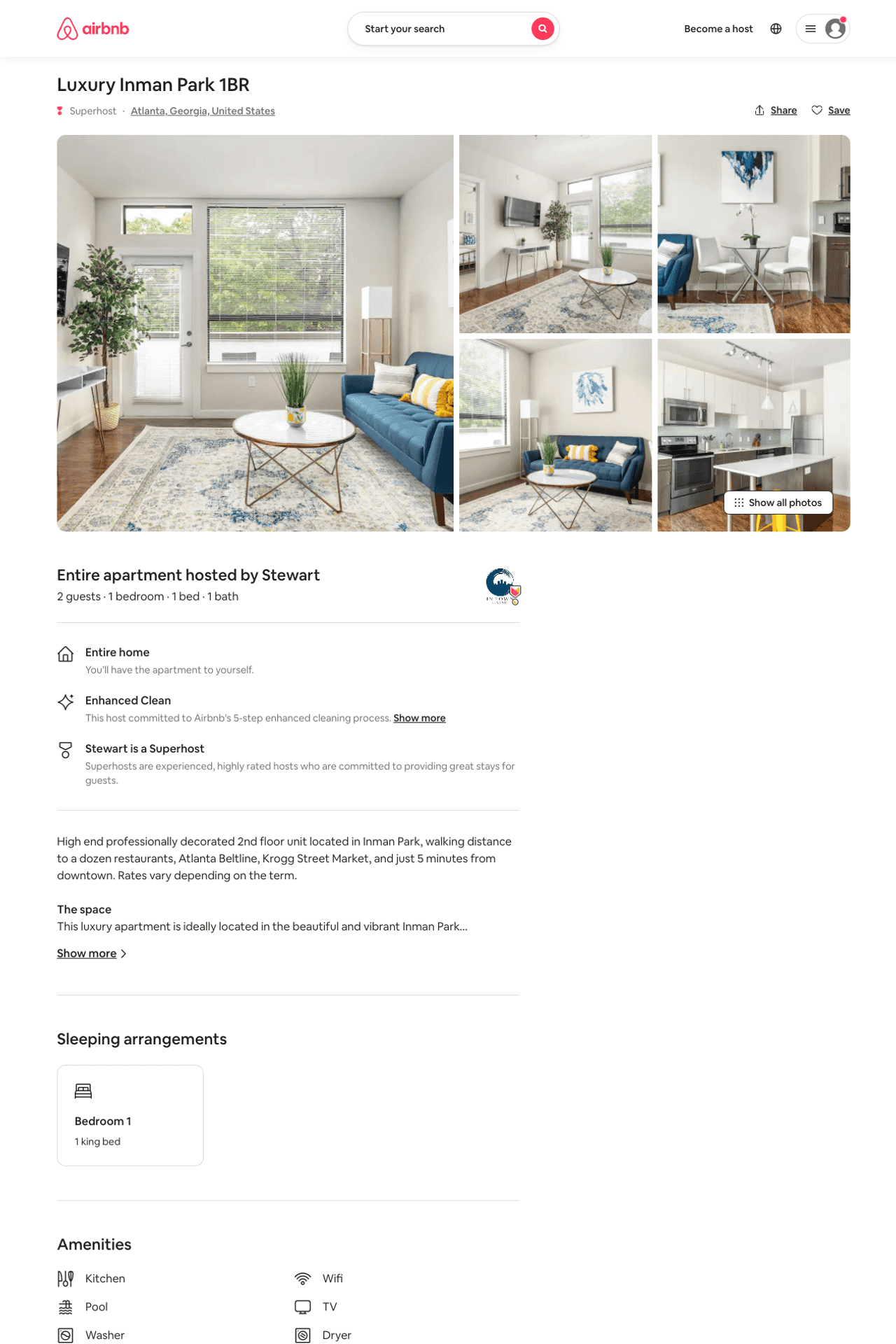 Listing 50459829
1
2
$158 - $202
58
Stewart
26798403
14
https://www.airbnb.com/rooms/50459829
Jul 2022
44
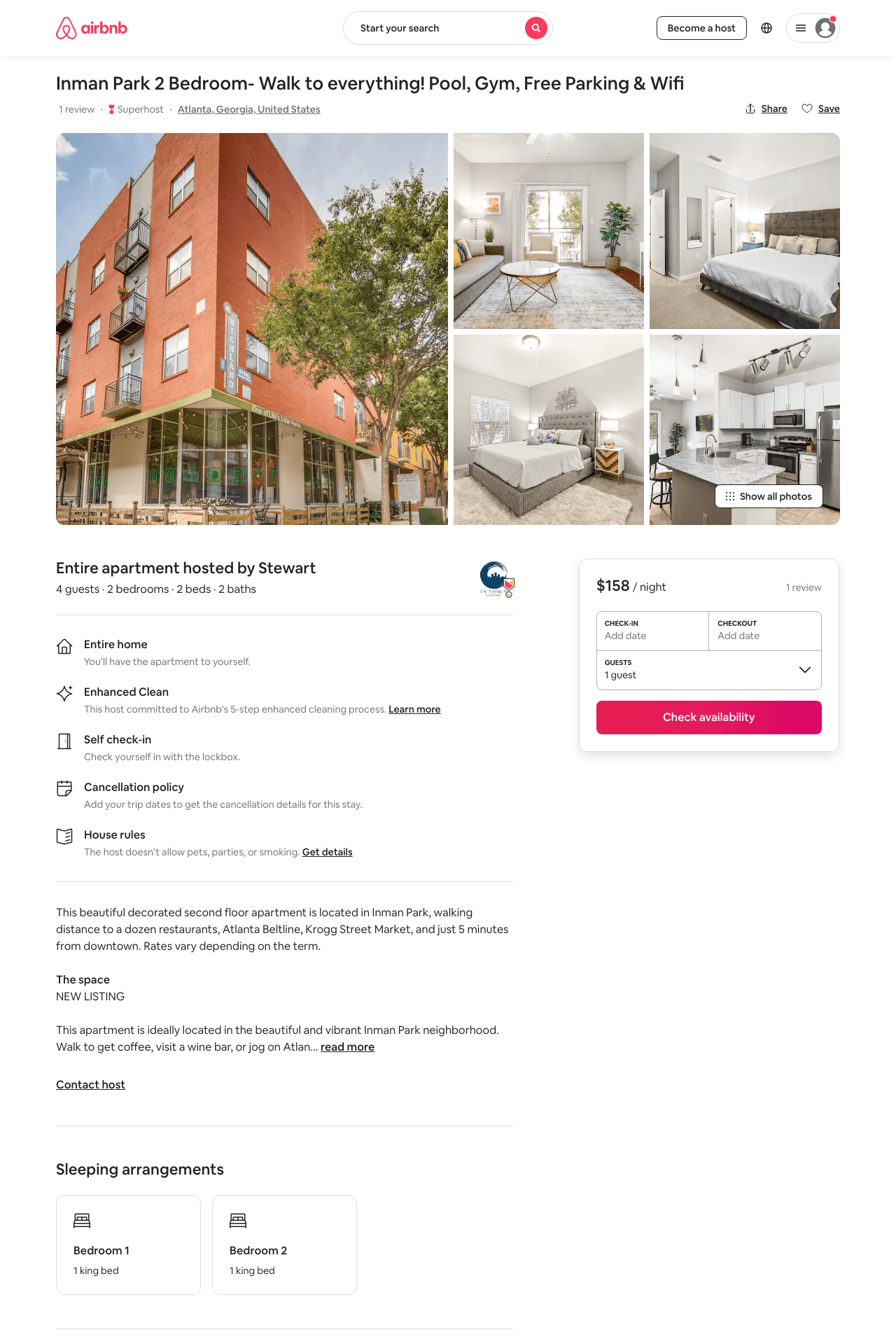 Listing 45894122
2
4
$158 - $270
4.83
58
Stewart
26798403
14
https://www.airbnb.com/rooms/45894122
Aug 2022
45
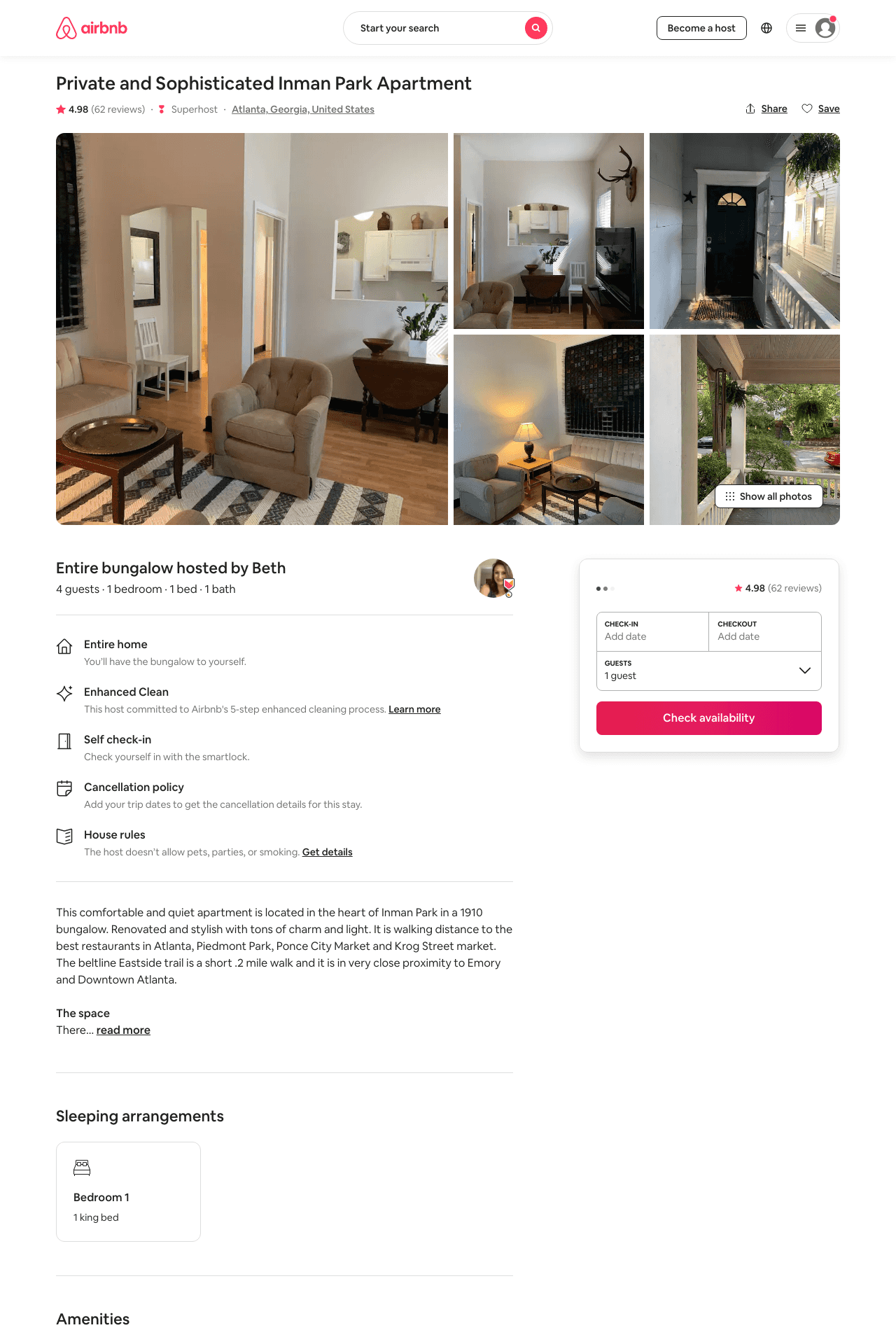 Listing 38023092
1
4
$109 - $143
4.97
2
Beth
288486438
1
https://www.airbnb.com/rooms/38023092
Aug 2022
46
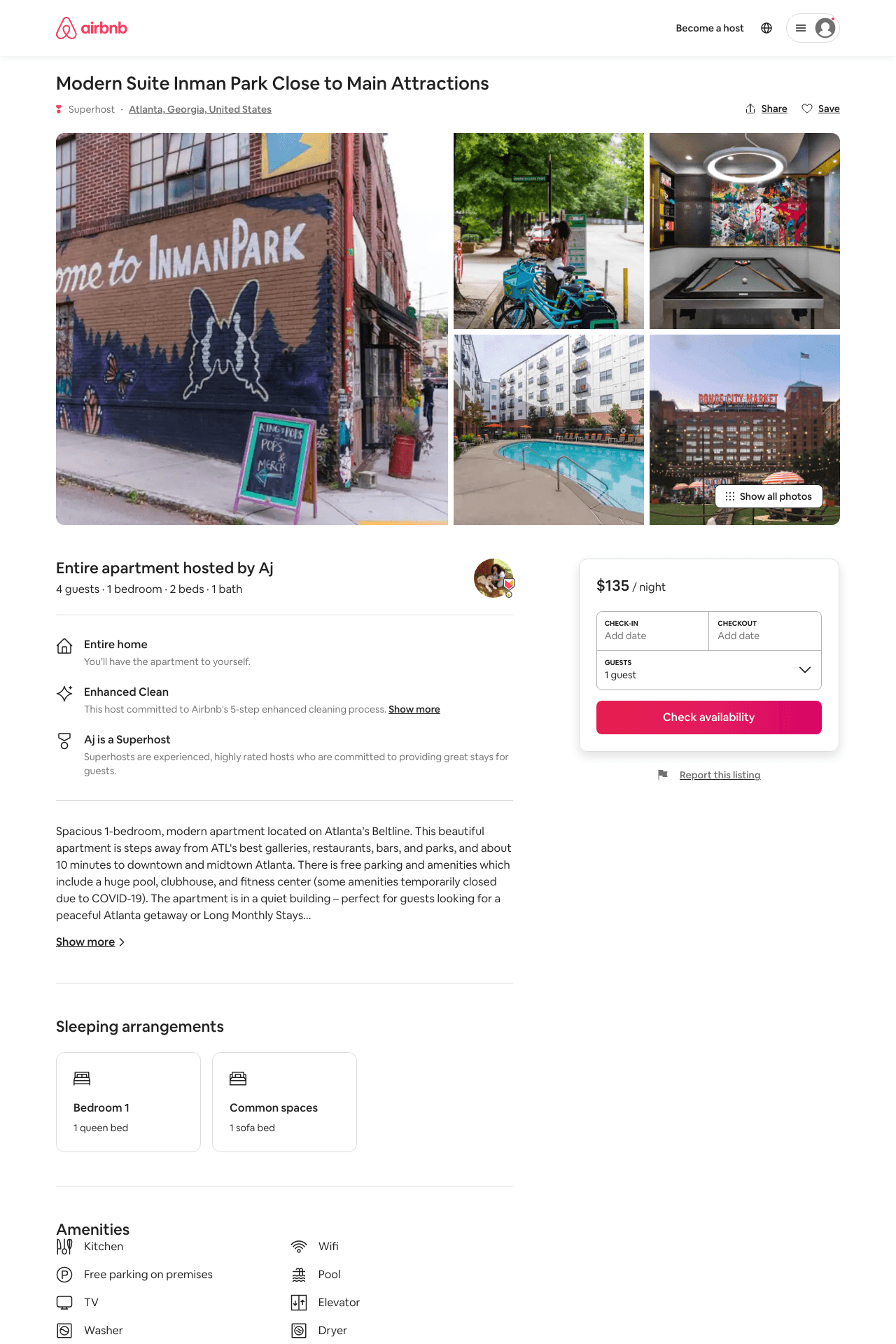 Listing 50160471
1
4
$92 - $154
4.86
1
Aj
333471461
2
https://www.airbnb.com/rooms/50160471
Aug 2022
47
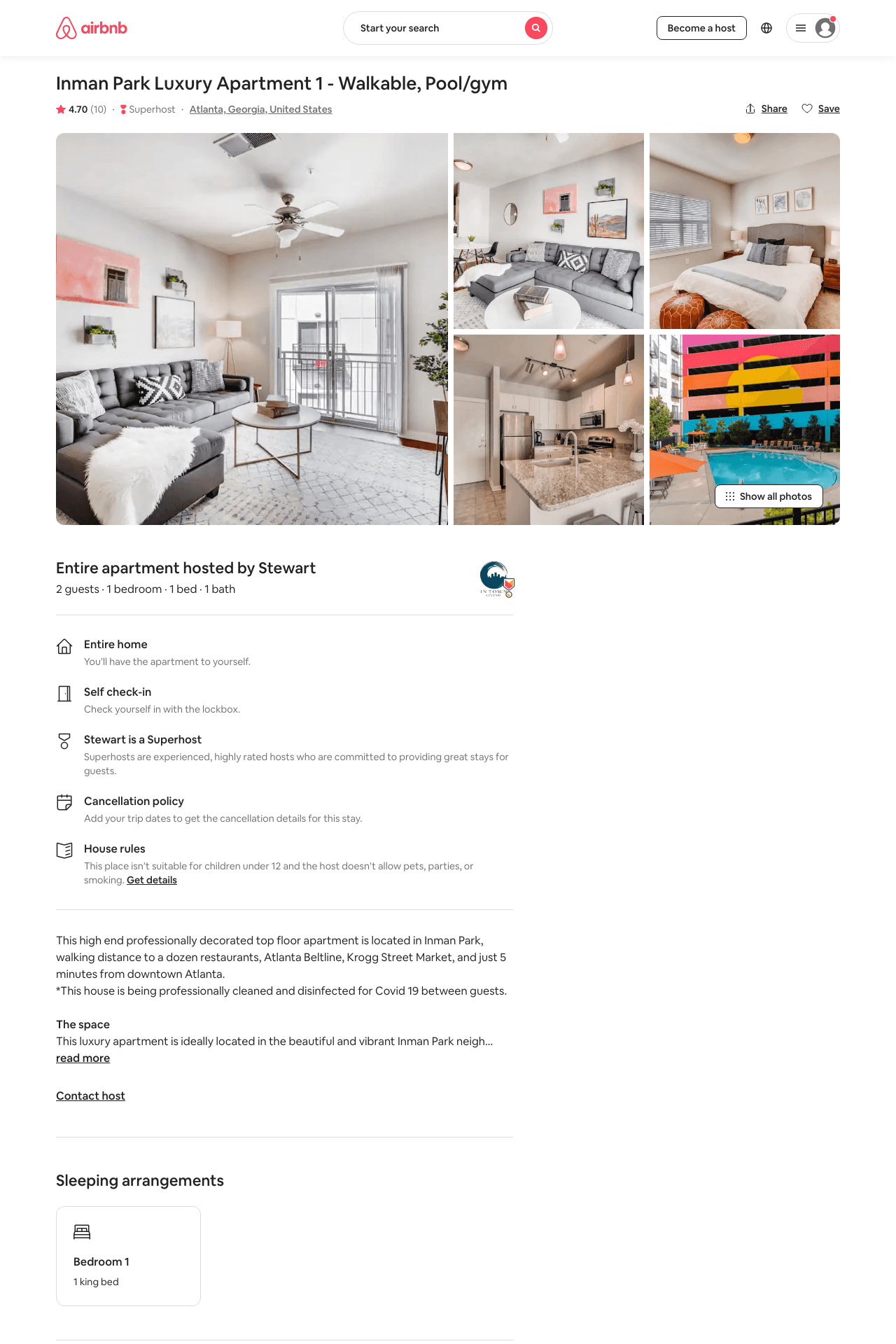 Listing 29284861
1
2
$136 - $147
4.53
60
Stewart
26798403
14
https://www.airbnb.com/rooms/29284861
Aug 2022
48
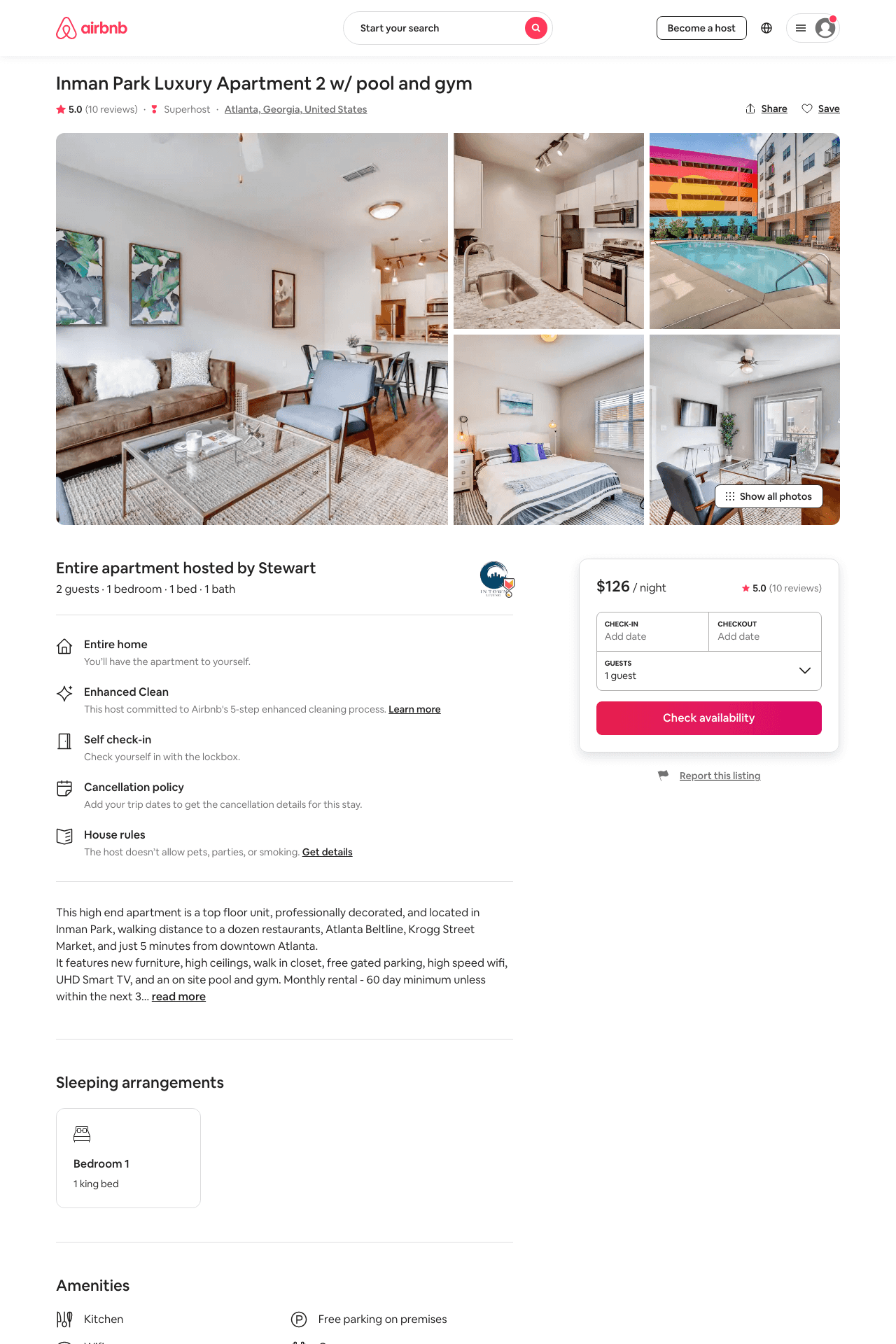 Listing 29285433
1
2
$126 - $173
4.86
58
Stewart
26798403
14
https://www.airbnb.com/rooms/29285433
Aug 2022
49
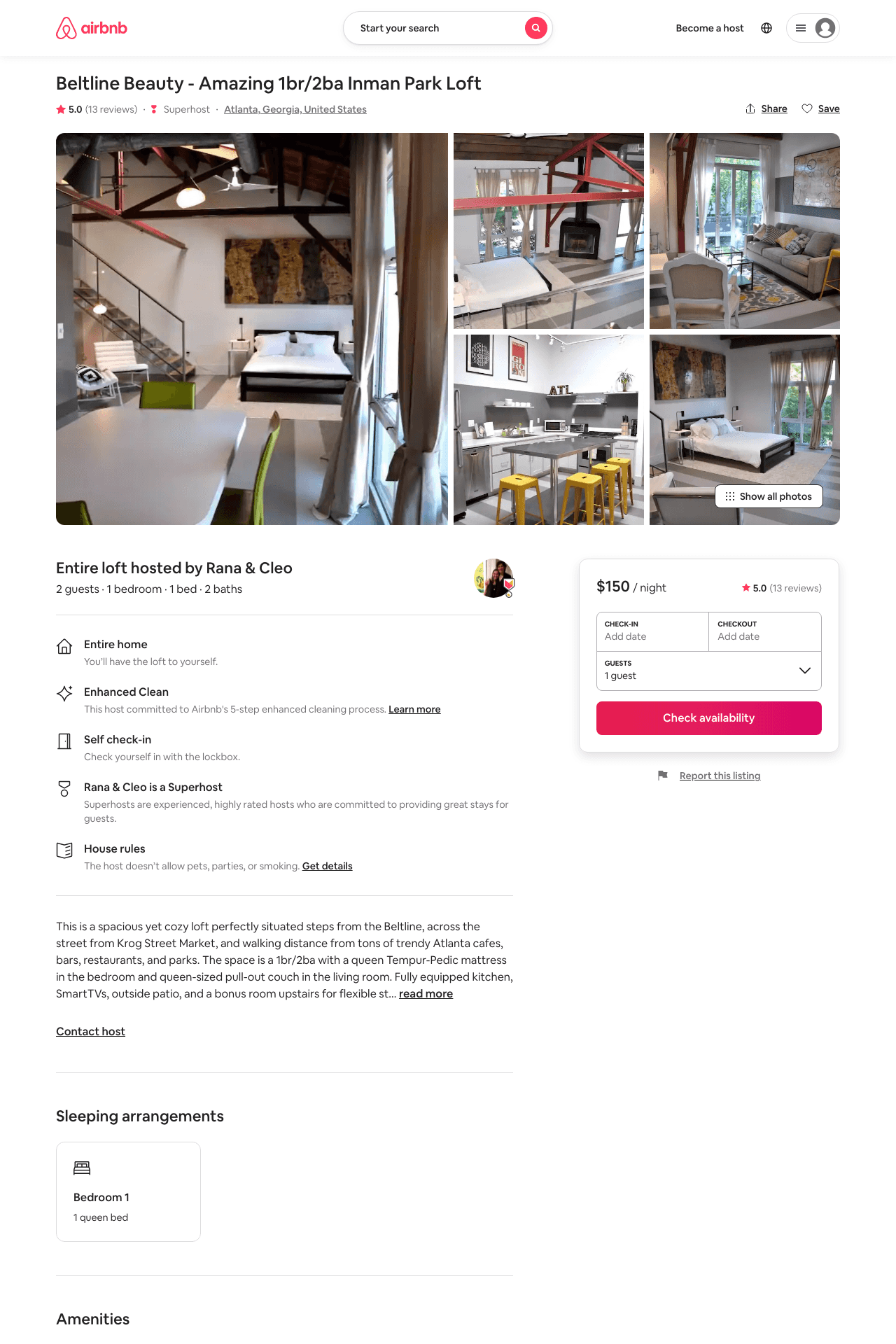 Listing 15454179
1
2
$150
5.0
30
Rana
96184559
1
https://www.airbnb.com/rooms/15454179
Aug 2022
50
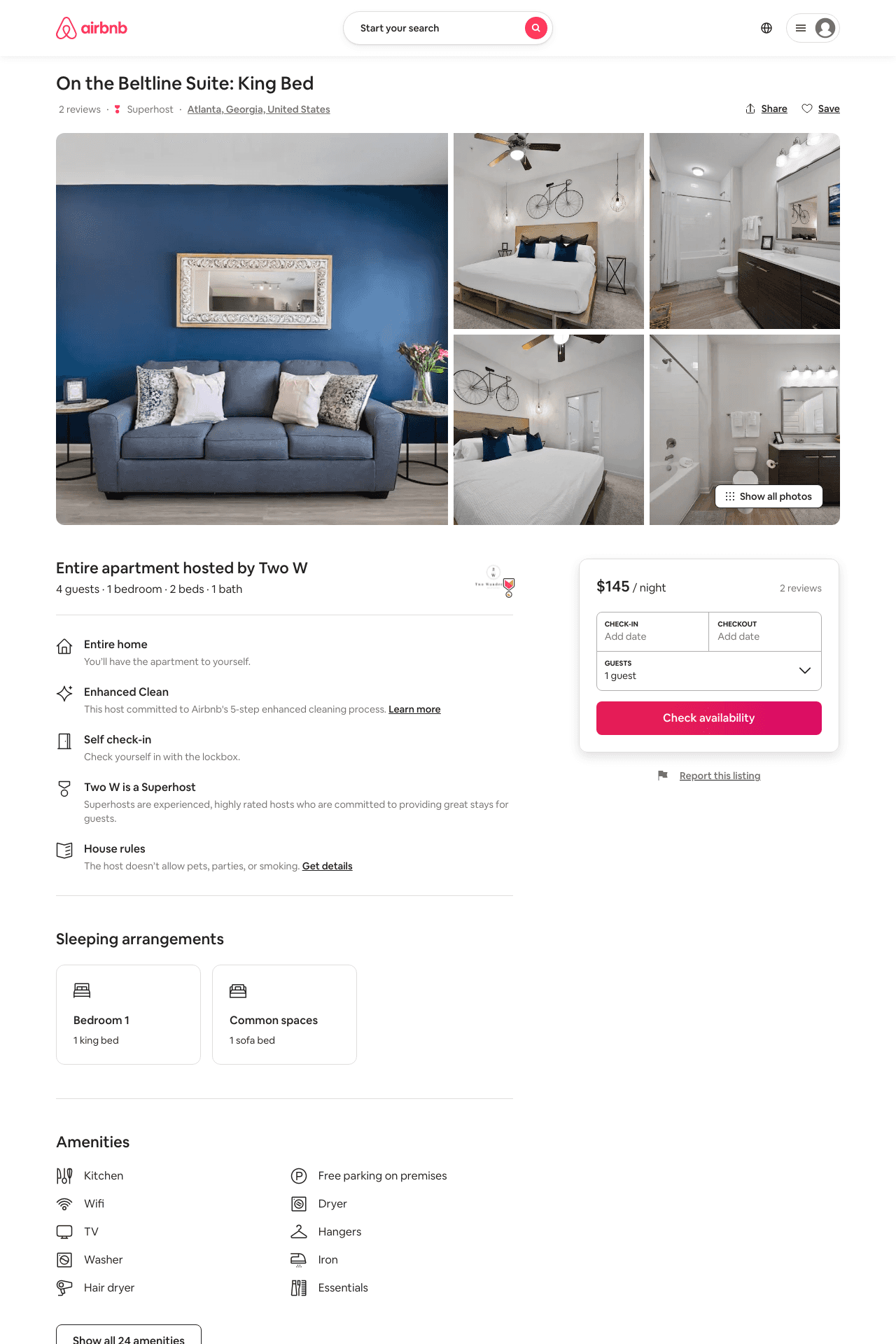 Listing 45481598
1
3
$145
5.0
1
Two W
302222159
7
https://www.airbnb.com/rooms/45481598
Jul 2022
51
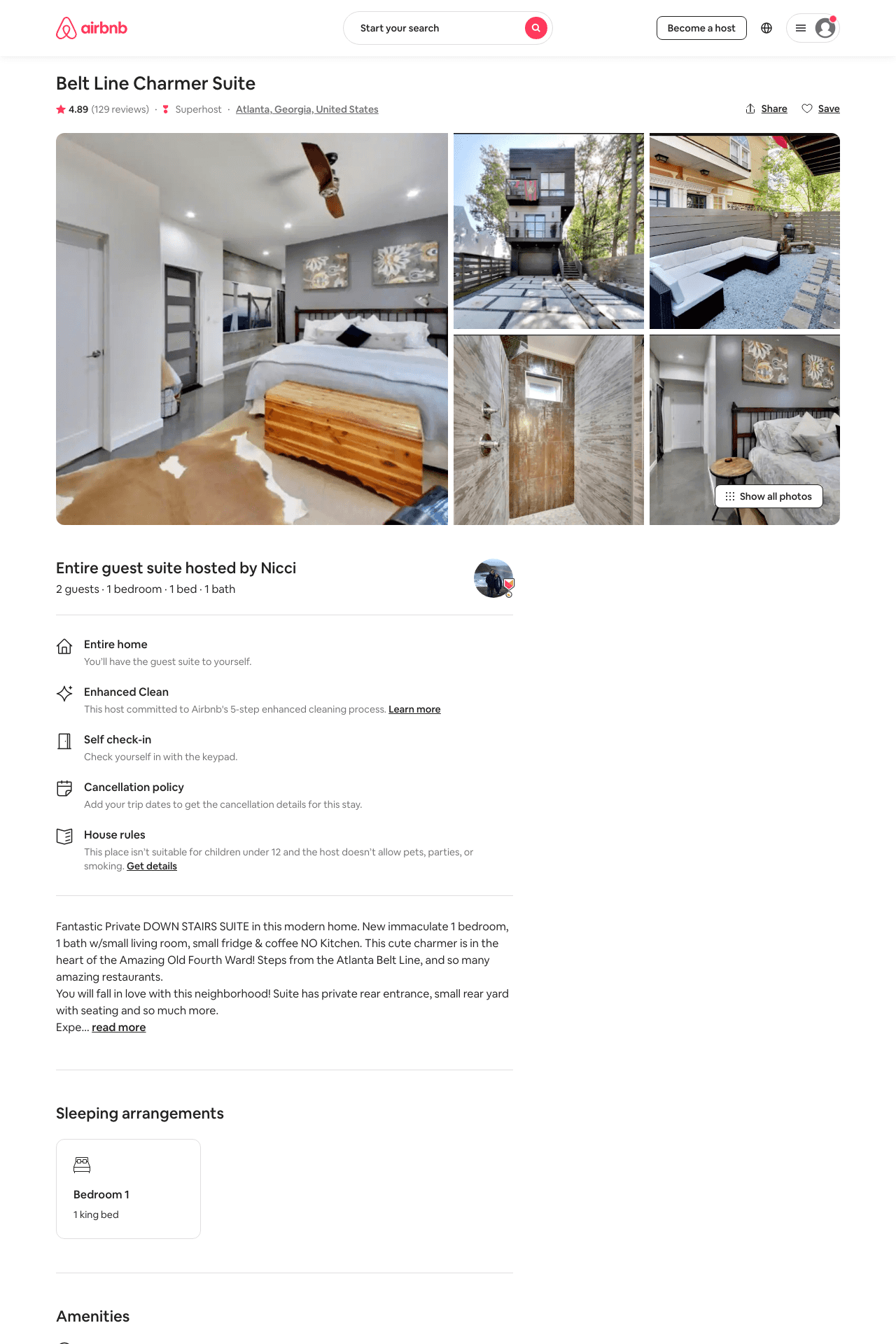 Listing 28867673
1
2
$114 - $131
4.90
2
Nicci
15922433
1
https://www.airbnb.com/rooms/28867673
Aug 2022
52
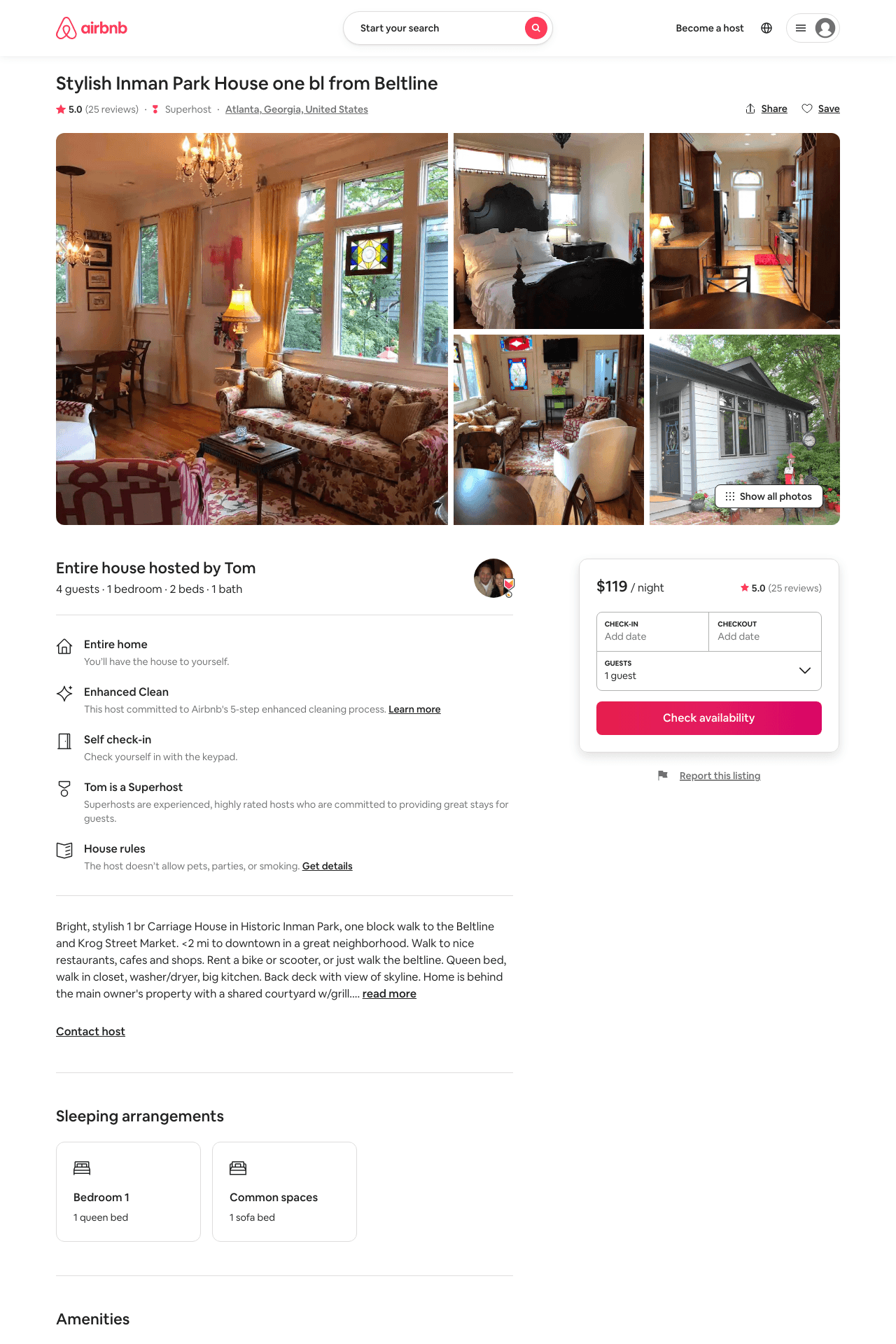 Listing 35708540
1
4
$116 - $137
5.0
2
Tom
43372796
1
https://www.airbnb.com/rooms/35708540
Aug 2022
53
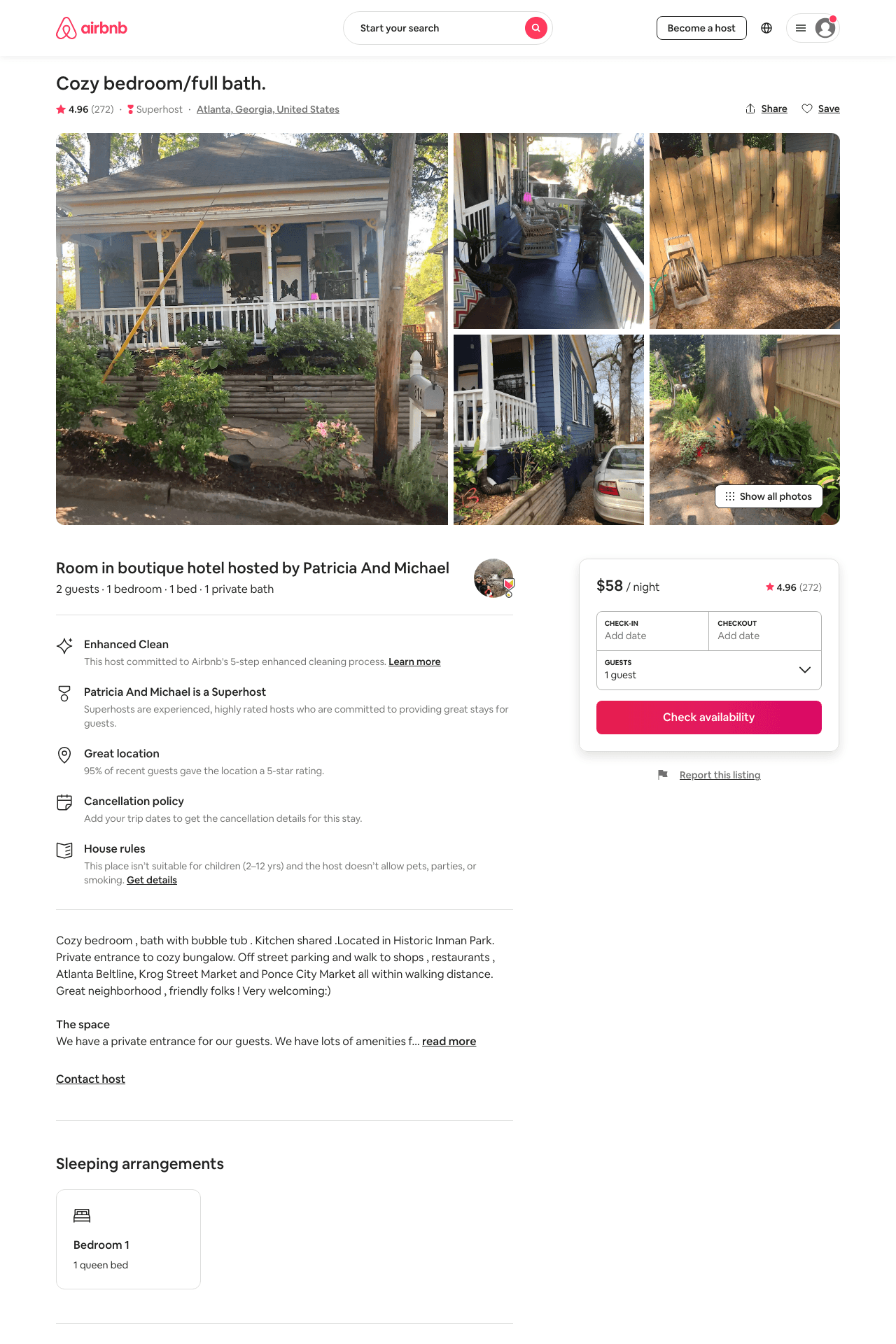 Listing 14542370
1
2
$58 - $62
4.96
1
Patricia And Michael
37828122
1
https://www.airbnb.com/rooms/14542370
Aug 2022
54
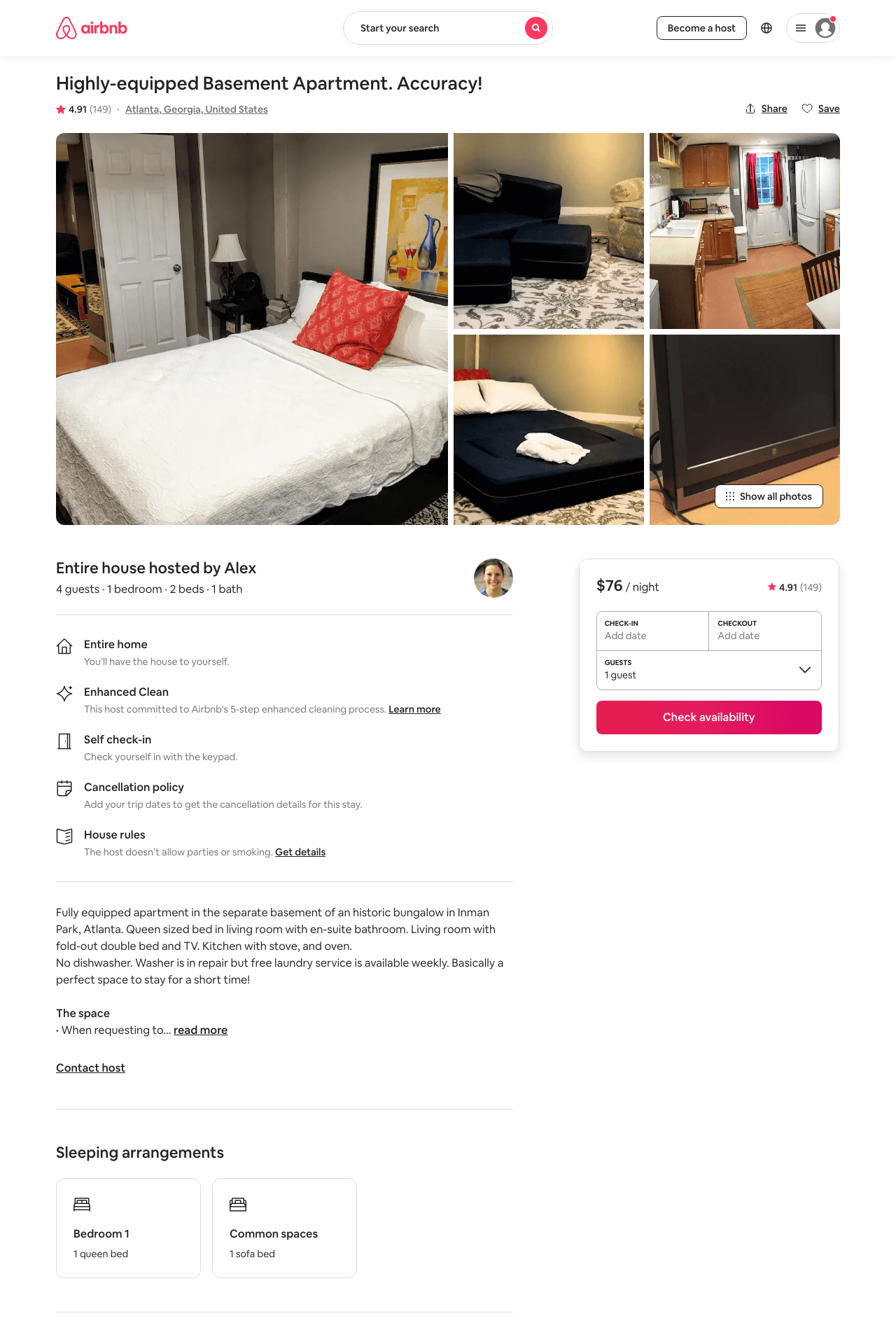 Listing 4087352
1
3
$64 - $125
4.89
2
Alex And Christina
20605441
40
https://www.airbnb.com/rooms/4087352
Aug 2022
55
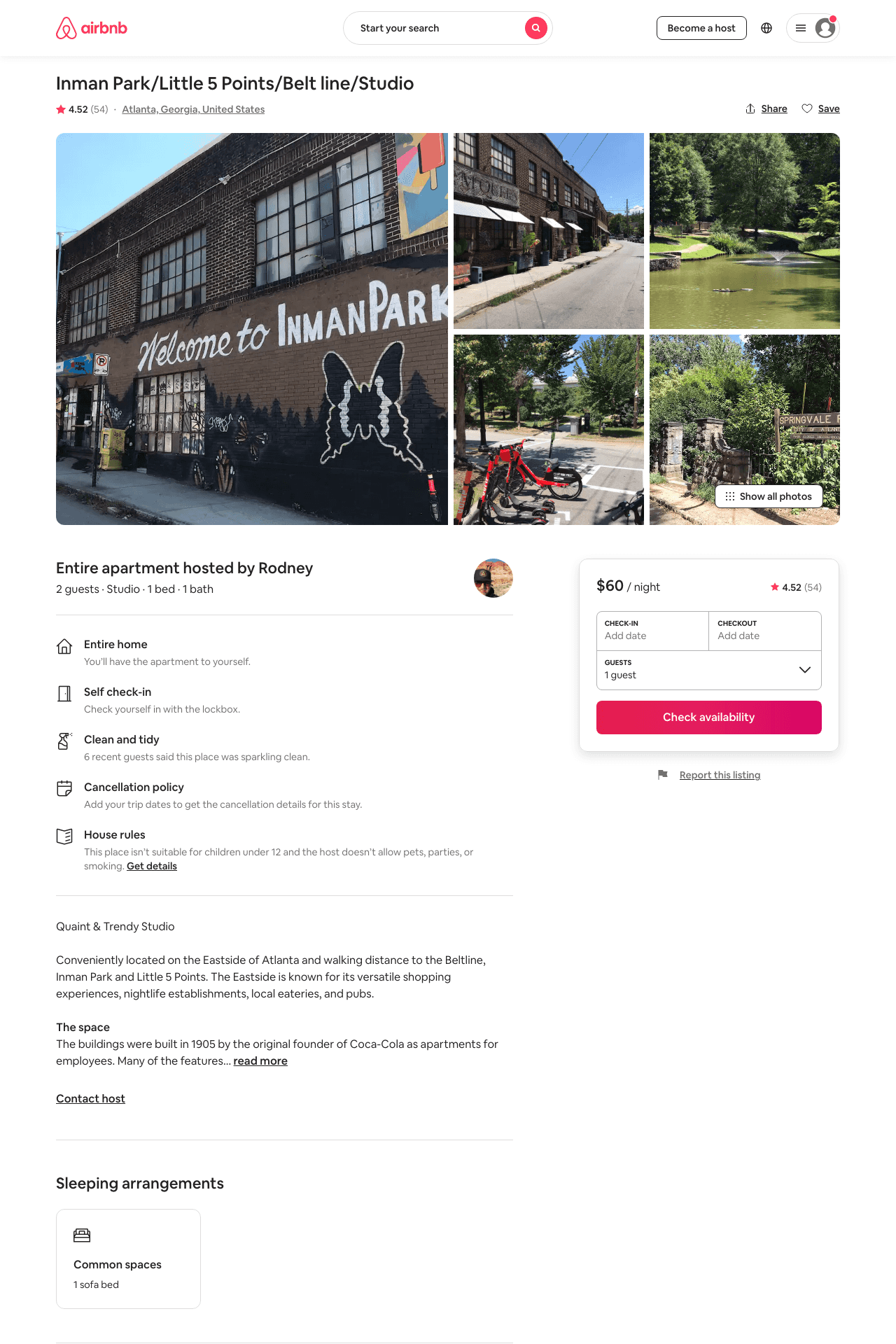 Listing 33518131
Studio
2
$60 - $80
4.67
2
Rodney
30377877
1
https://www.airbnb.com/rooms/33518131
Aug 2022
56
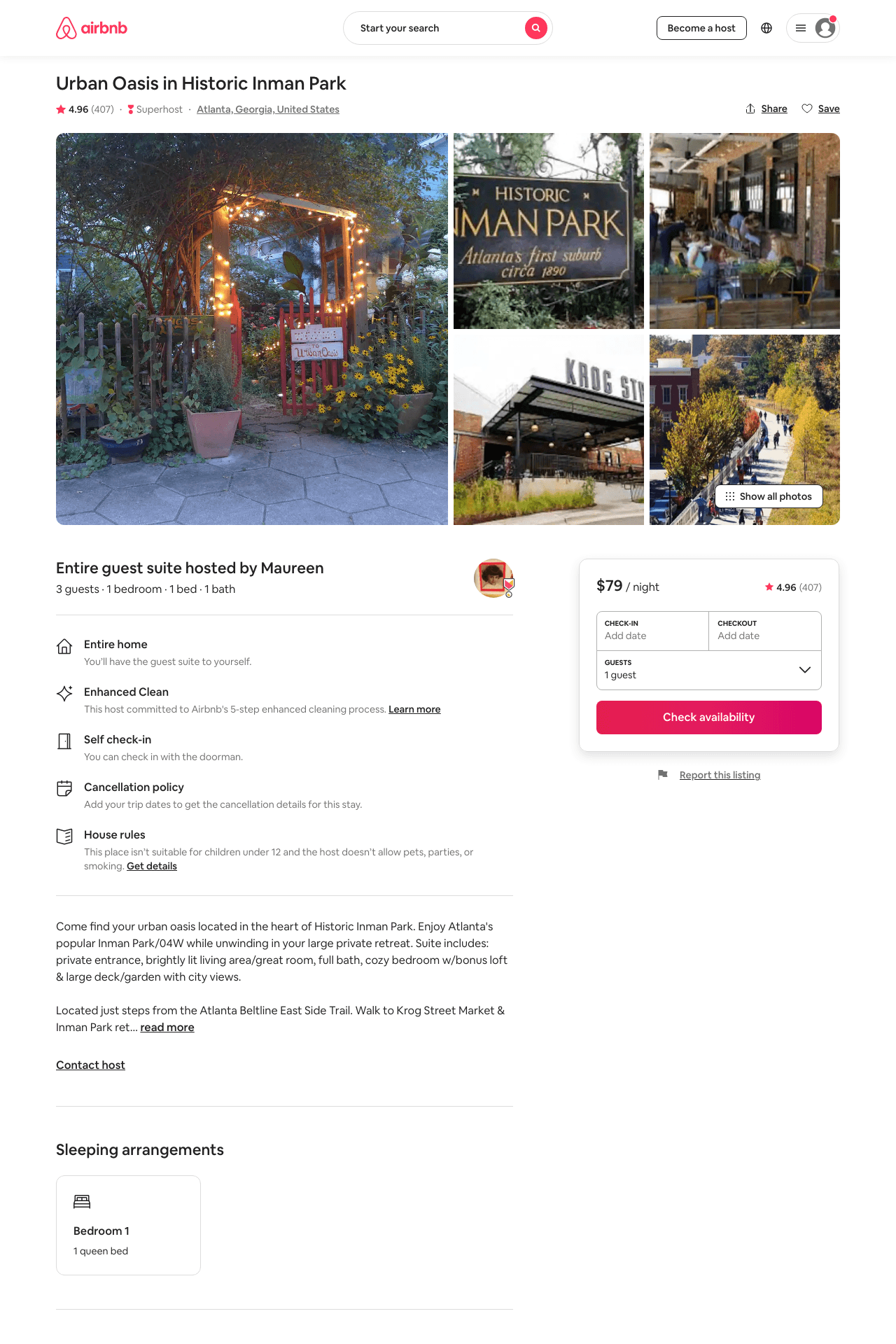 Listing 17907884
1
3
$77 - $96
4.96
1
Maureen
56920482
1
https://www.airbnb.com/rooms/17907884
Aug 2022
57
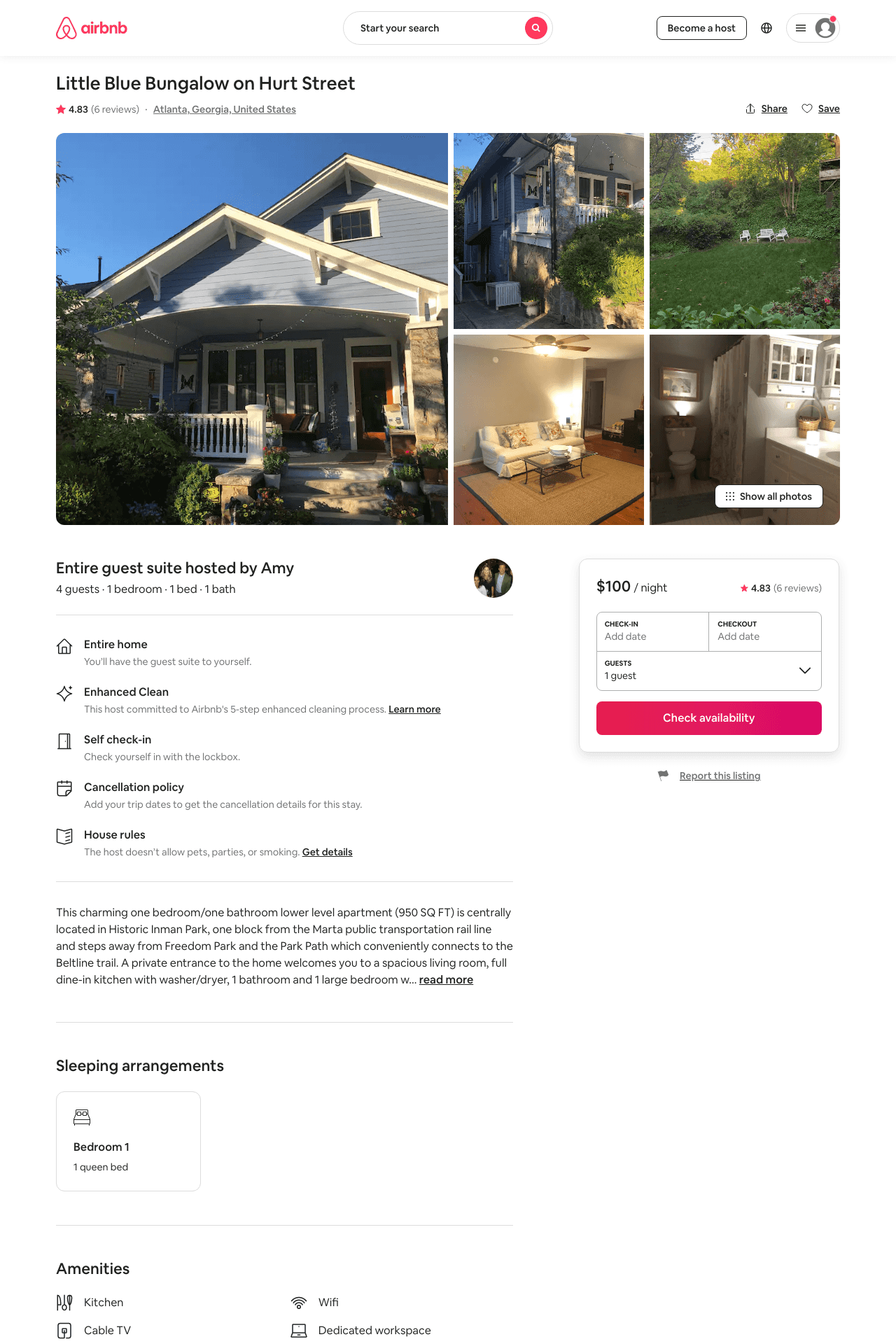 Listing 31572431
1
2
$89 - $100
4.86
28
Amy
179974974
1
https://www.airbnb.com/rooms/31572431
Aug 2022
58
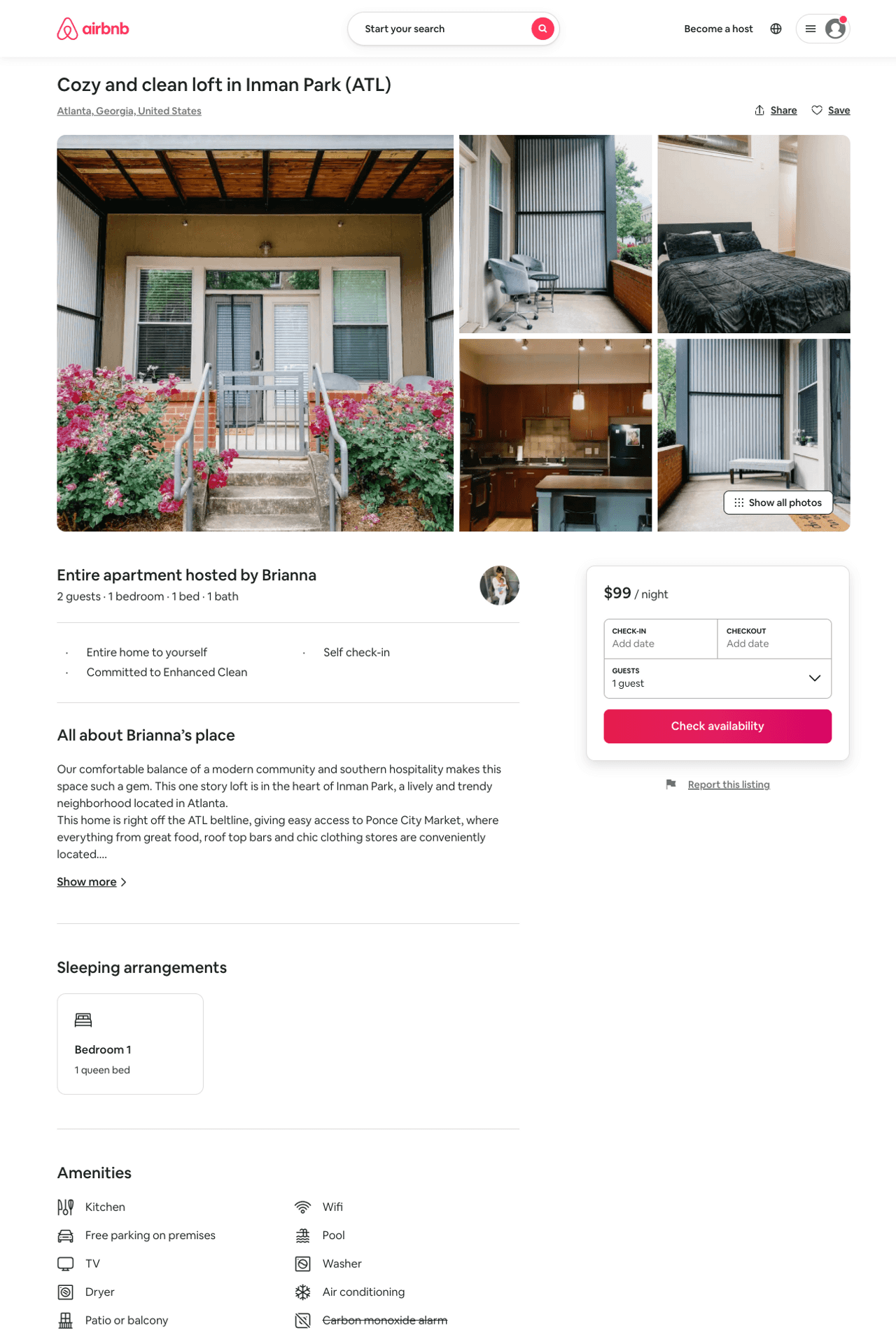 Listing 37826896
1
2
$94 - $167
3
Brianna
268681506
1
https://www.airbnb.com/rooms/37826896
Jun 2022
59
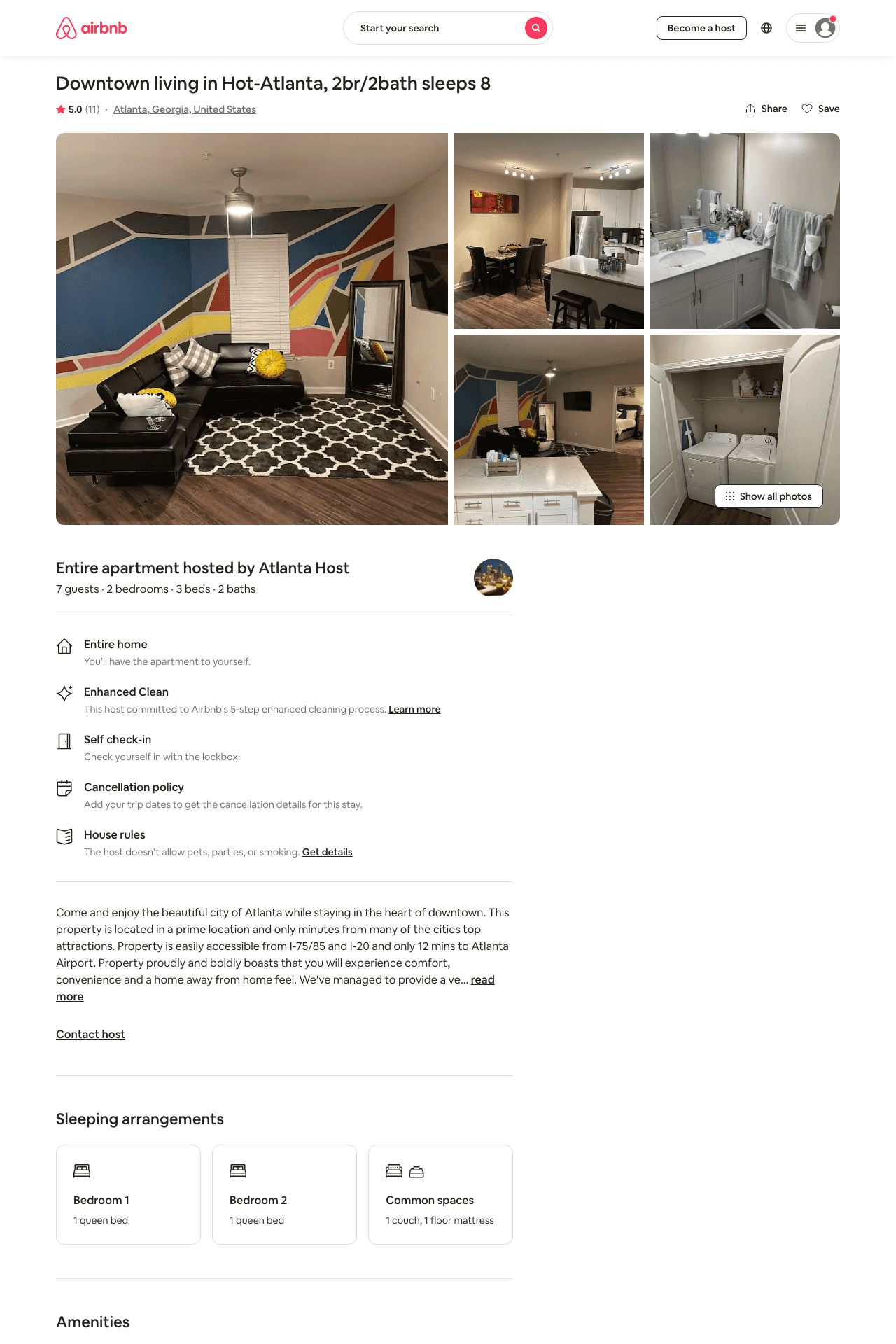 Listing 46864724
2
7
$98 - $371
4.44
1
Atlanta Host
378574317
1
https://www.airbnb.com/rooms/46864724
Aug 2022
60
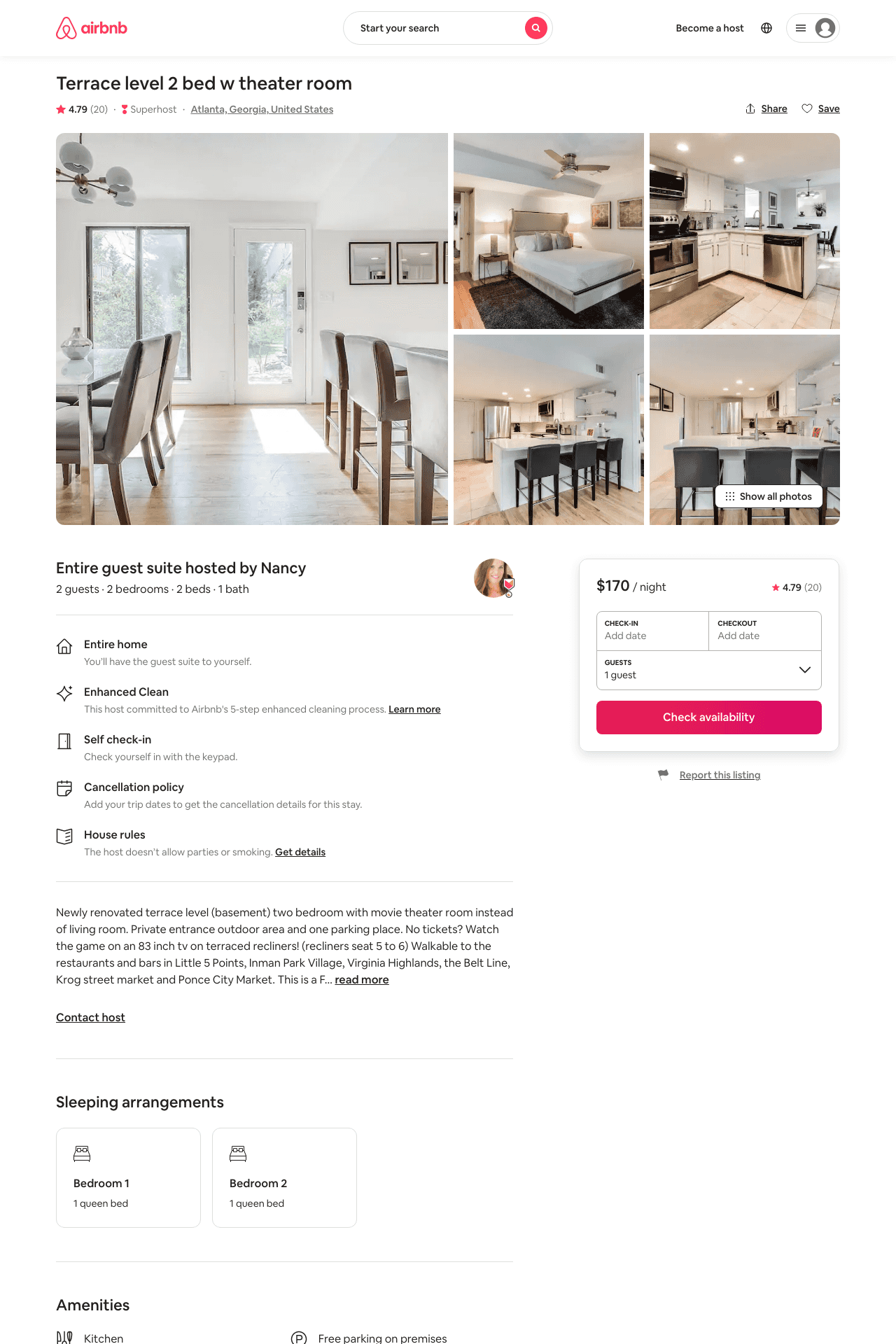 Listing 28864338
2
2
$121 - $195
4.81
31
Nancy
2773373
9
https://www.airbnb.com/rooms/28864338
Aug 2022
61
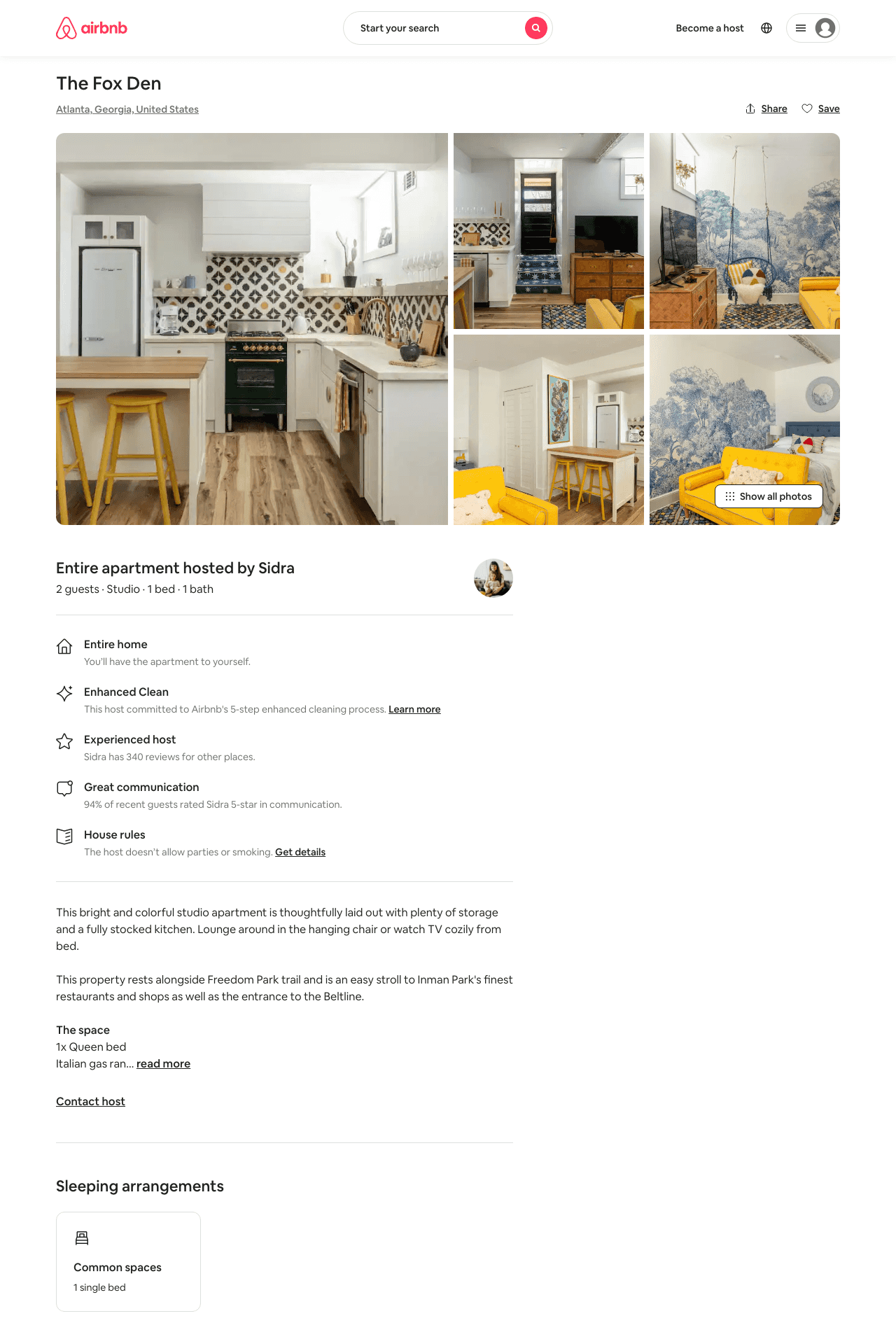 Listing 49045453
Studio
2
$121 - $181
5.0
2
Minty
3976298
79
https://www.airbnb.com/rooms/49045453
Jul 2022
62
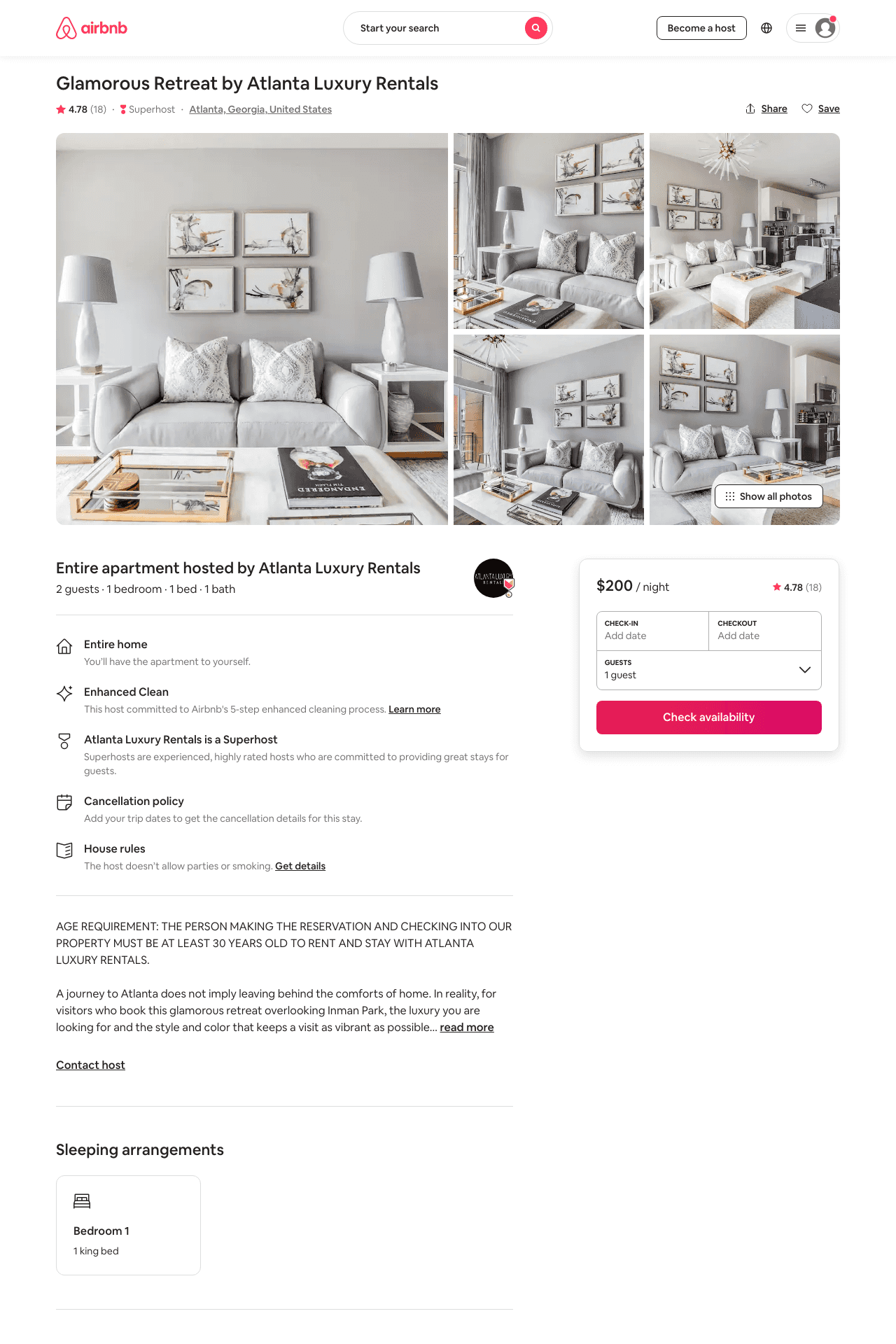 Listing 25340409
1
2
$151 - $263
4.79
3
Atlanta Luxury Rentals
115328988
54
https://www.airbnb.com/rooms/25340409
Aug 2022
63
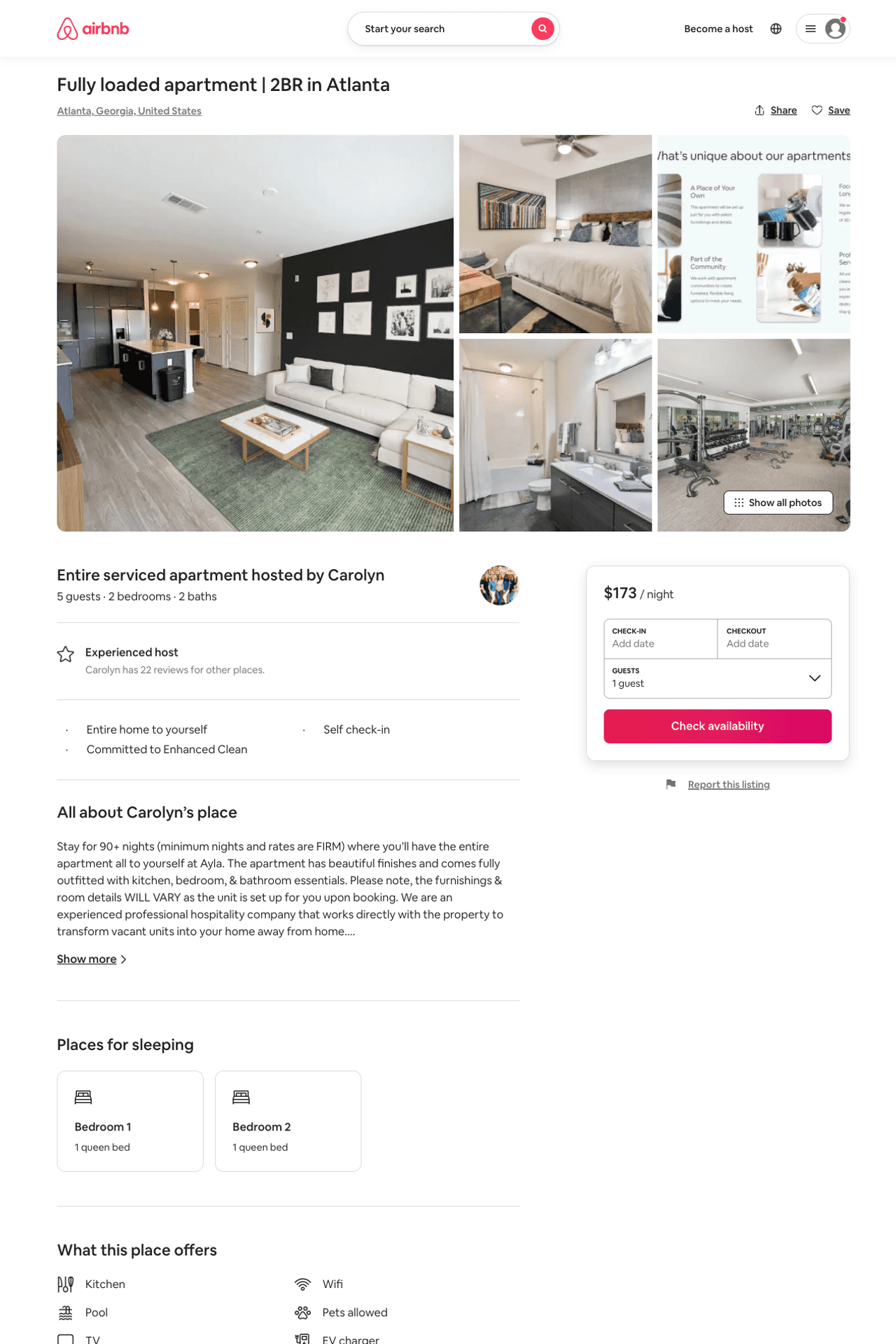 Listing 50571925
2
5
$173
90
Casey
359231771
601
https://www.airbnb.com/rooms/50571925
Aug 2022
64
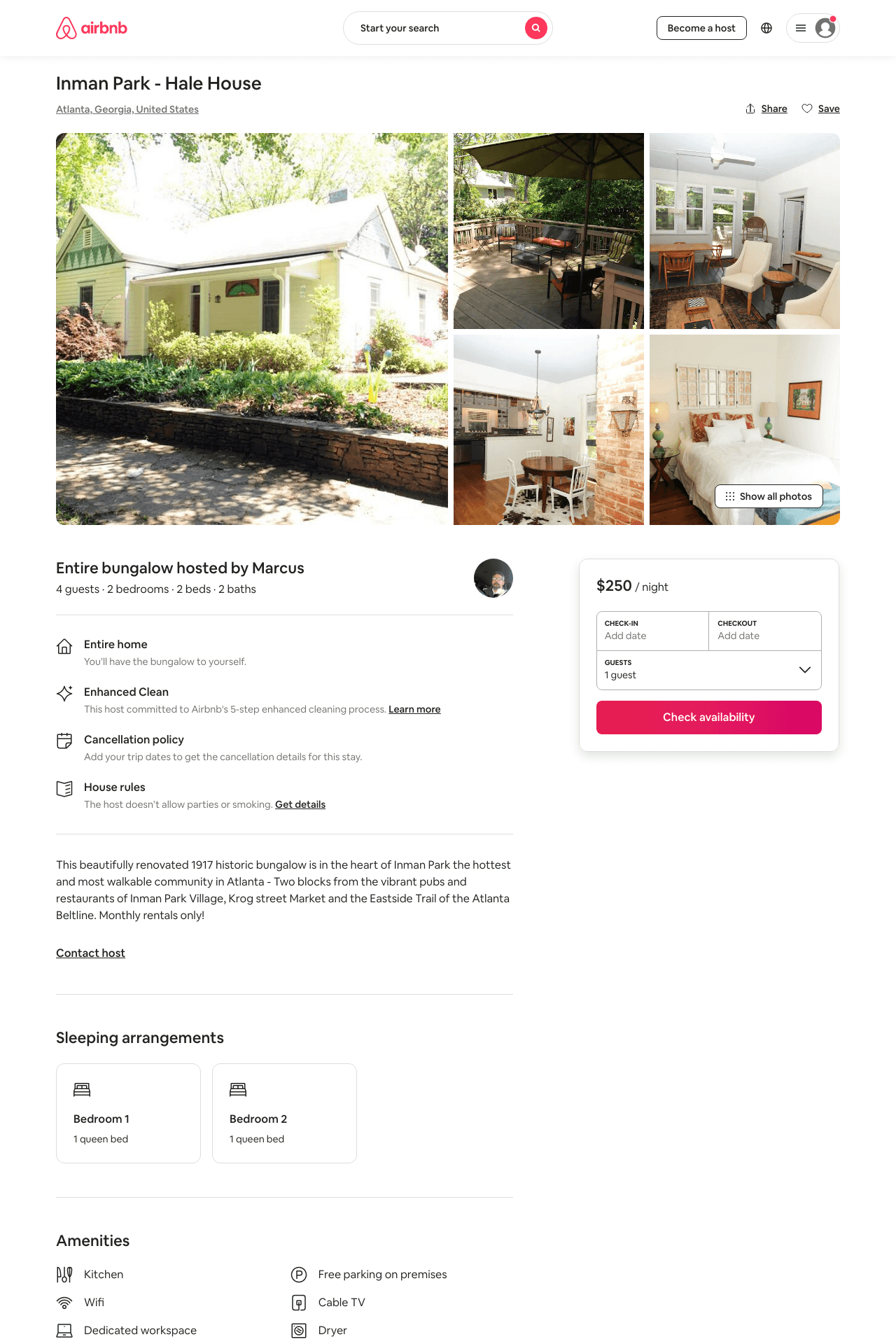 Listing 22073416
2
4
$250
7
Marcus
160511698
4
https://www.airbnb.com/rooms/22073416
Aug 2022
65
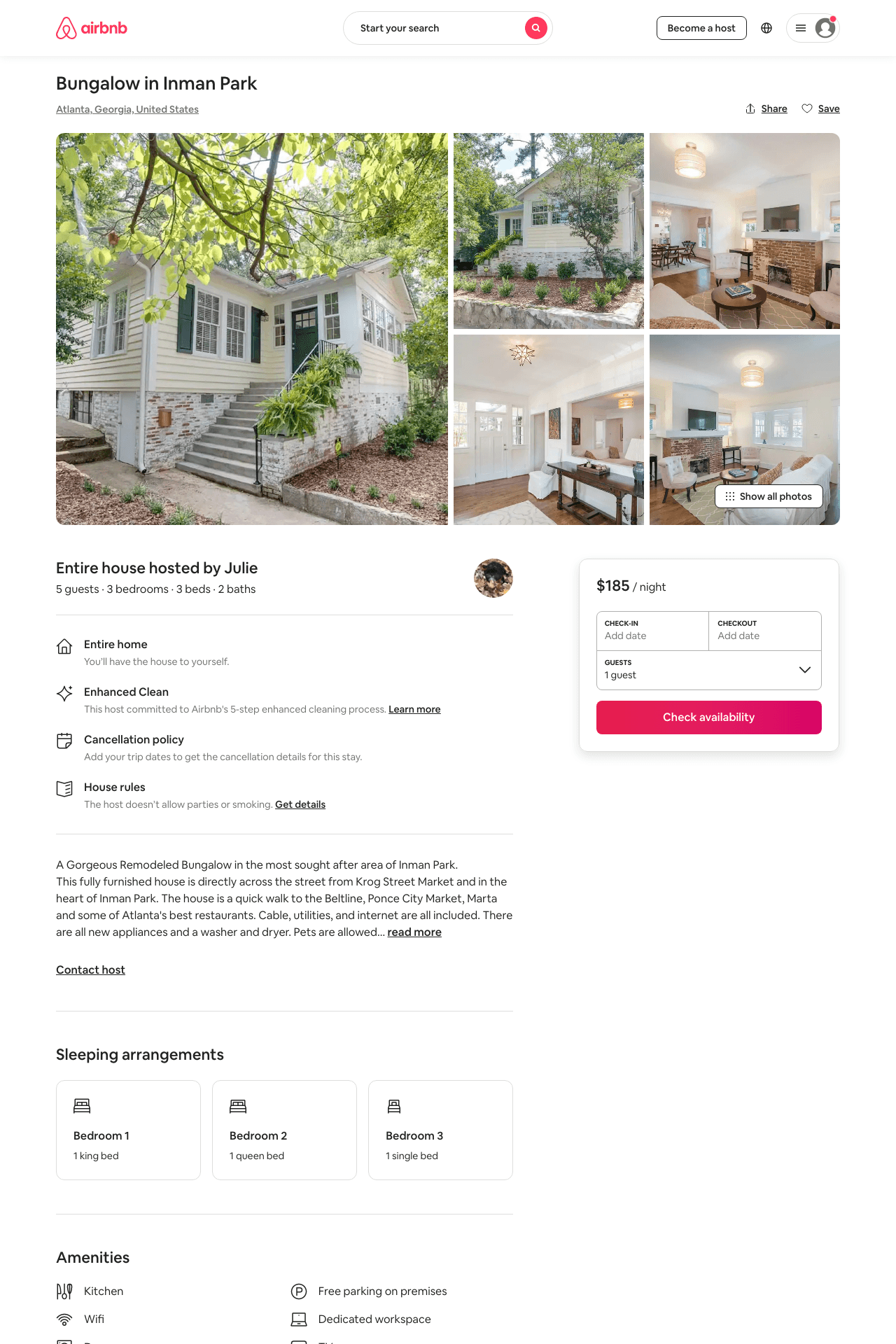 Listing 30372563
3
3
$185 - $250
30
Julie
142463954
1
https://www.airbnb.com/rooms/30372563
Jun 2022
66
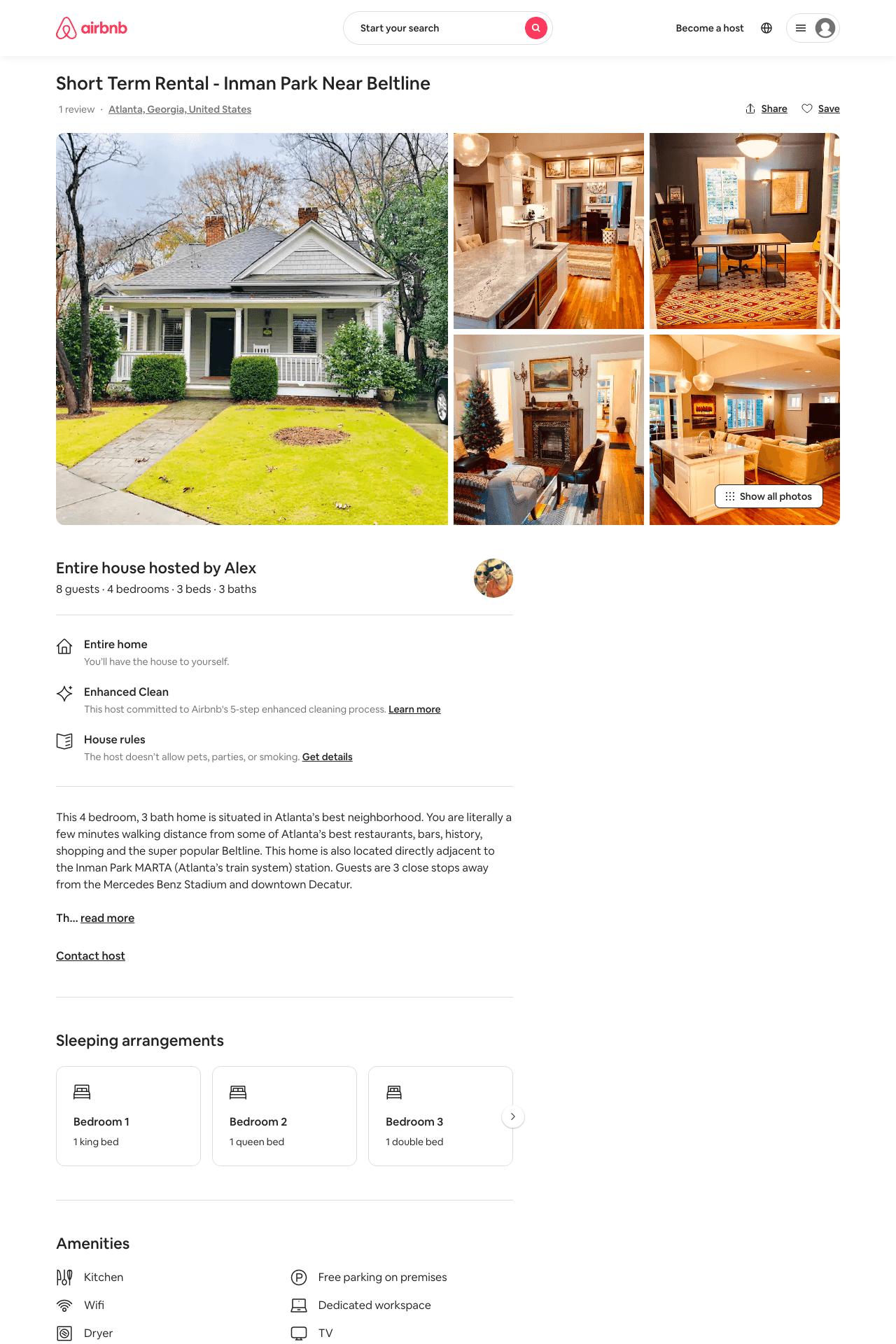 Listing 30688838
3
7
$538 - $995
5.0
2
Alex
27357505
1
https://www.airbnb.com/rooms/30688838
Aug 2022
67
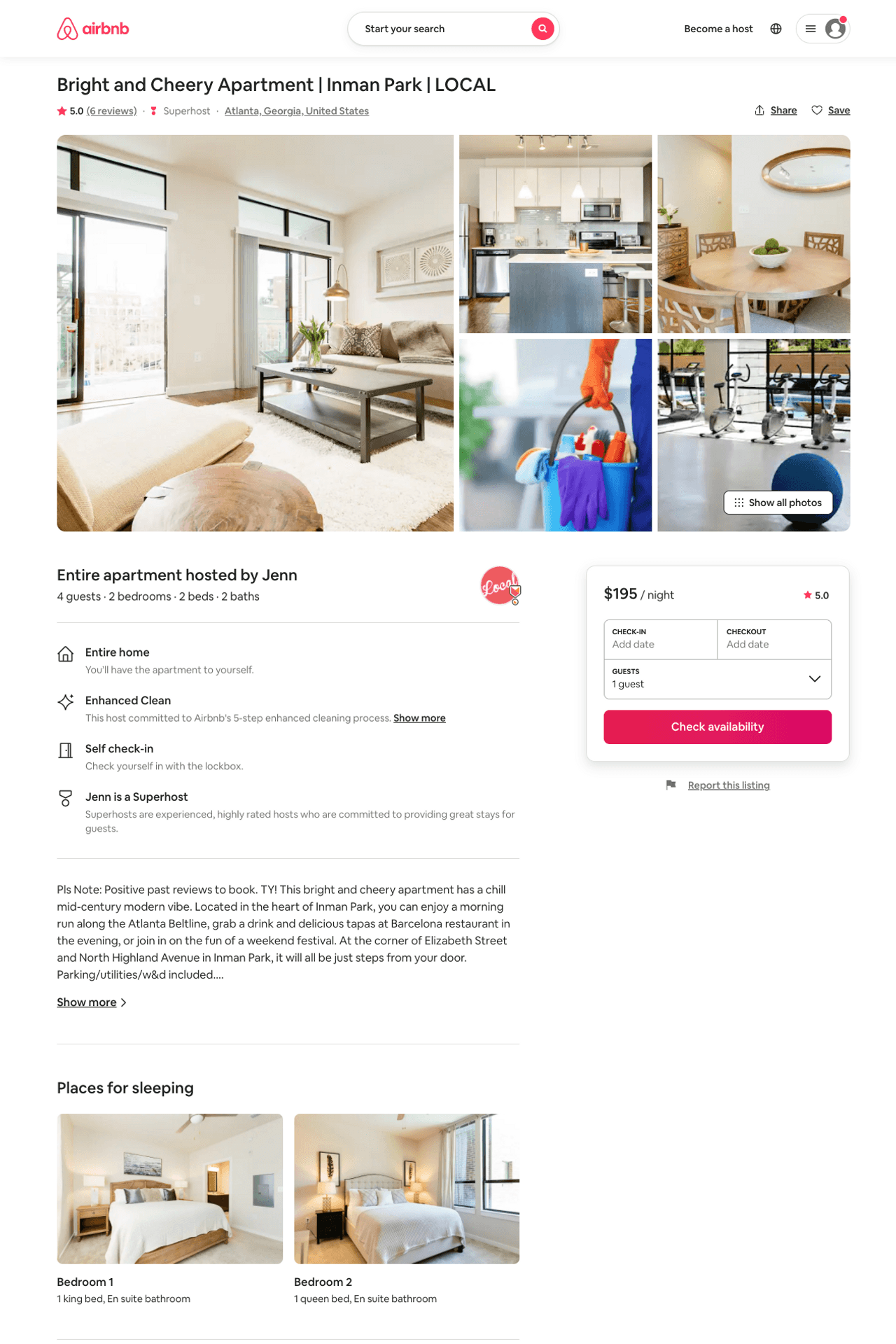 Listing 15866318
2
4
$179 - $195
5.0
60
Jenn
99252075
22
https://www.airbnb.com/rooms/15866318
Aug 2022
68
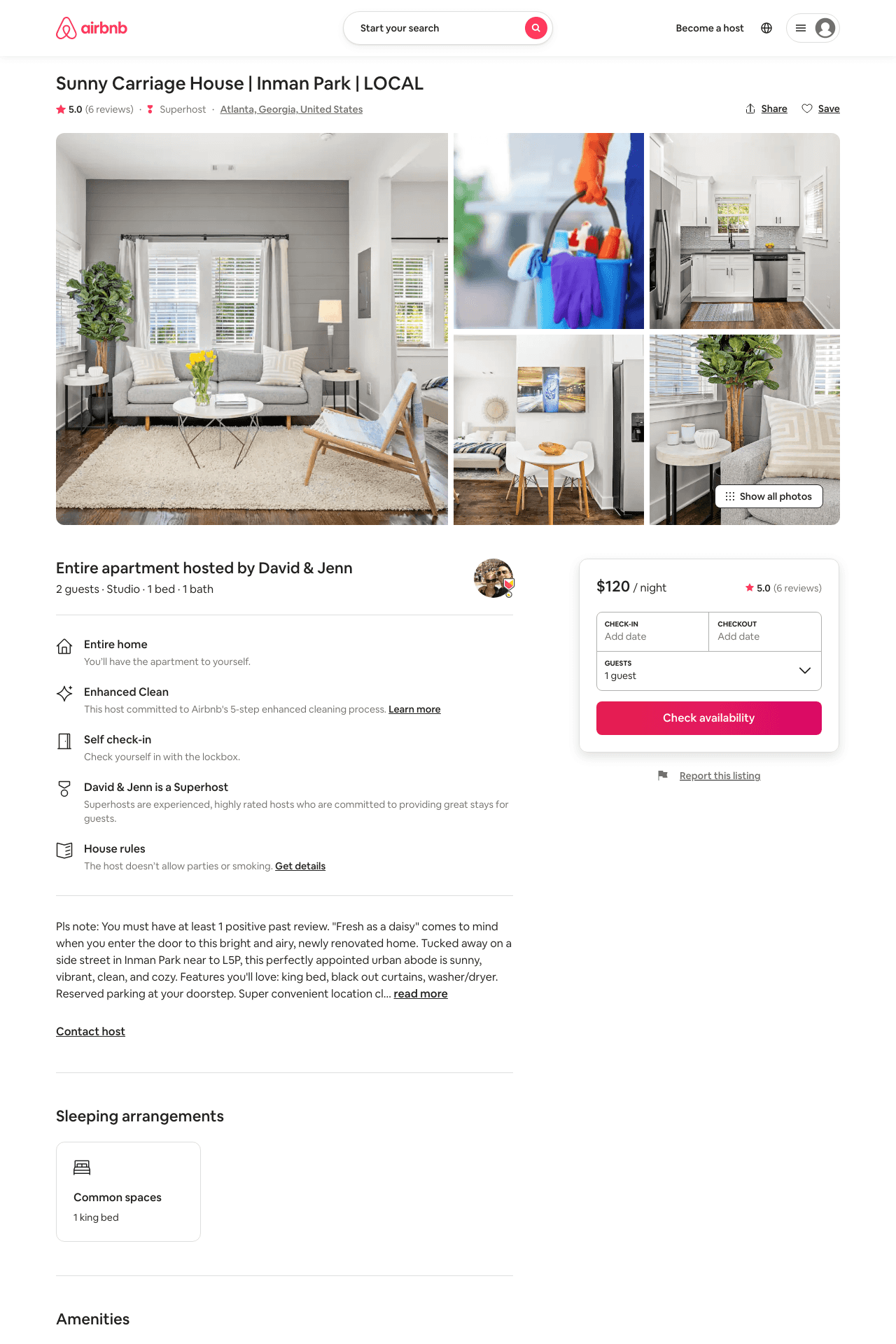 Listing 42999411
Studio
2
$90 - $125
5.0
31
David & Jenn
46666704
24
https://www.airbnb.com/rooms/42999411
Aug 2022
69
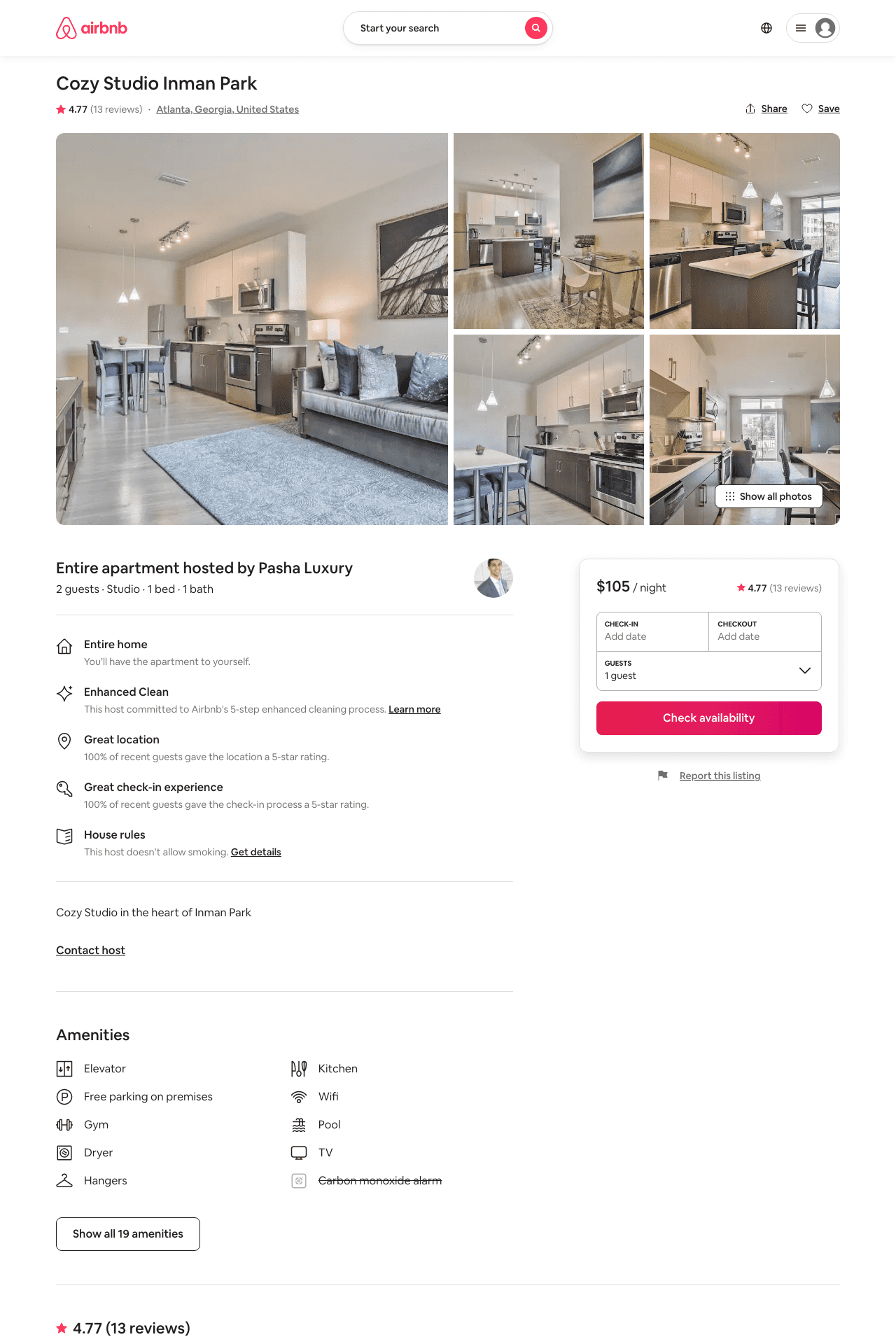 Listing 24600852
Studio
2
$105 - $120
4.71
4
Pasha Luxury
11490196
7
https://www.airbnb.com/rooms/24600852
Aug 2022
70
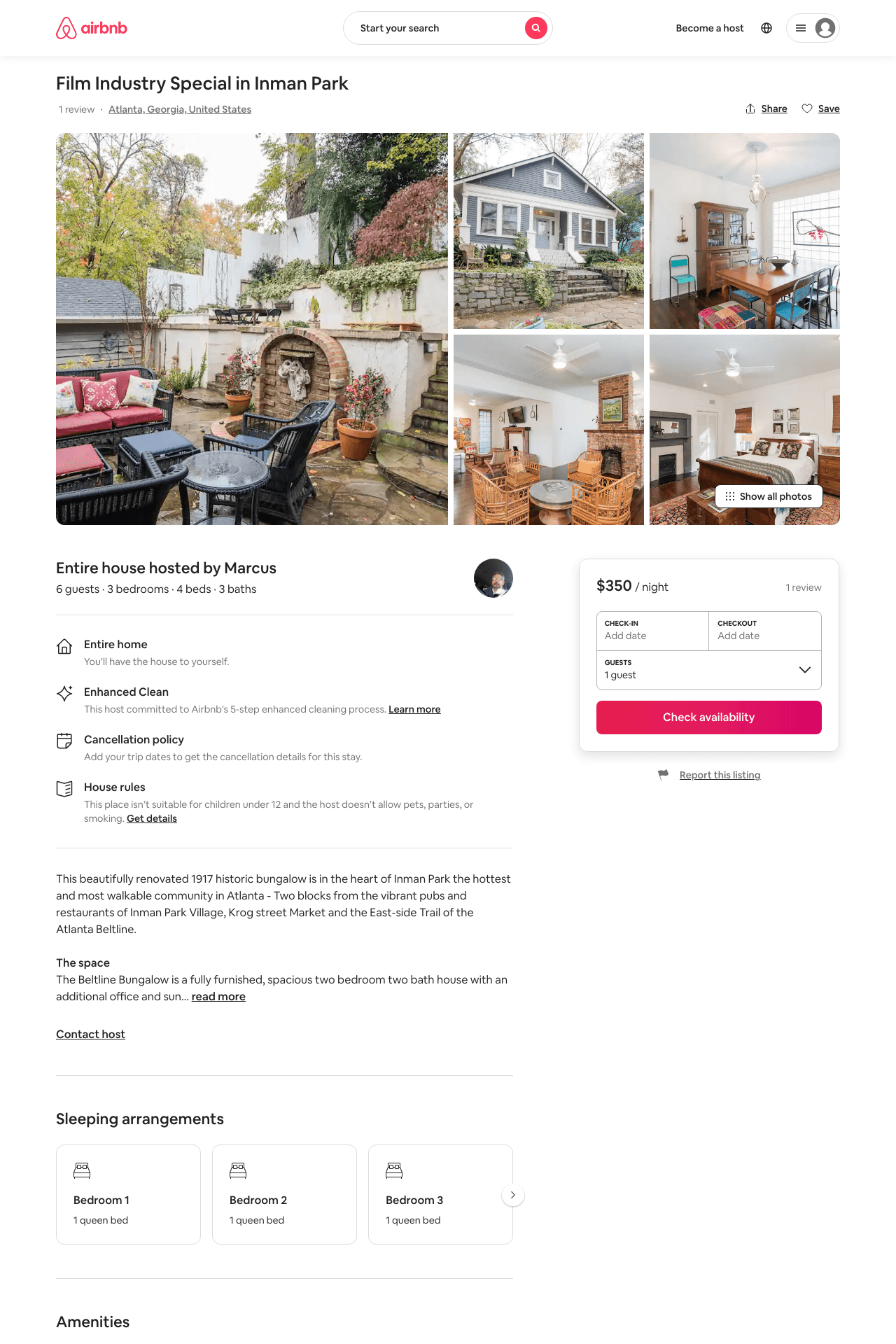 Listing 21983392
3
6
$350
1
Marcus
160511698
4
https://www.airbnb.com/rooms/21983392
Jul 2022
71
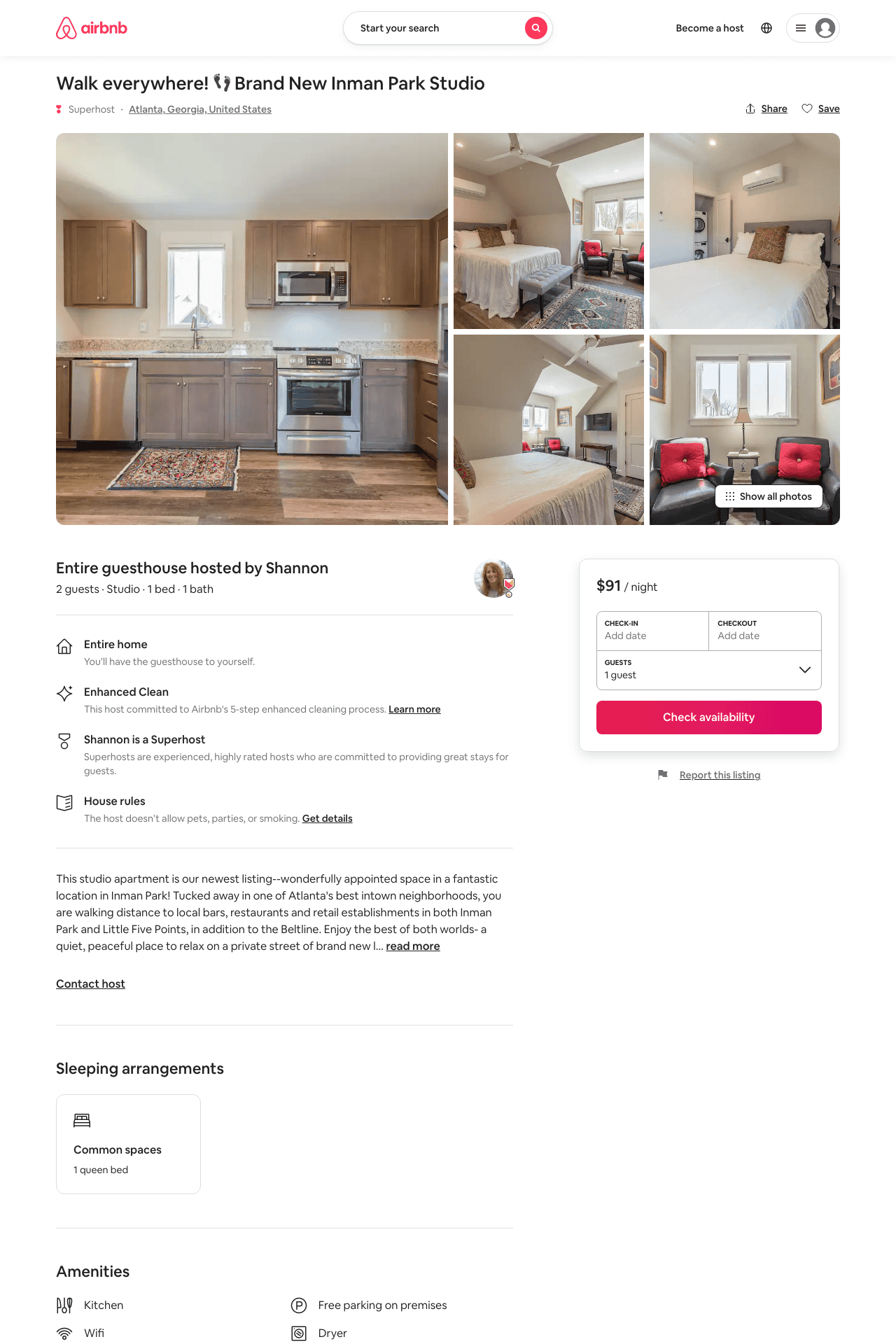 Listing 49123872
Studio
2
$70 - $91
30
Shannon
5111463
14
https://www.airbnb.com/rooms/49123872
Jul 2022
72
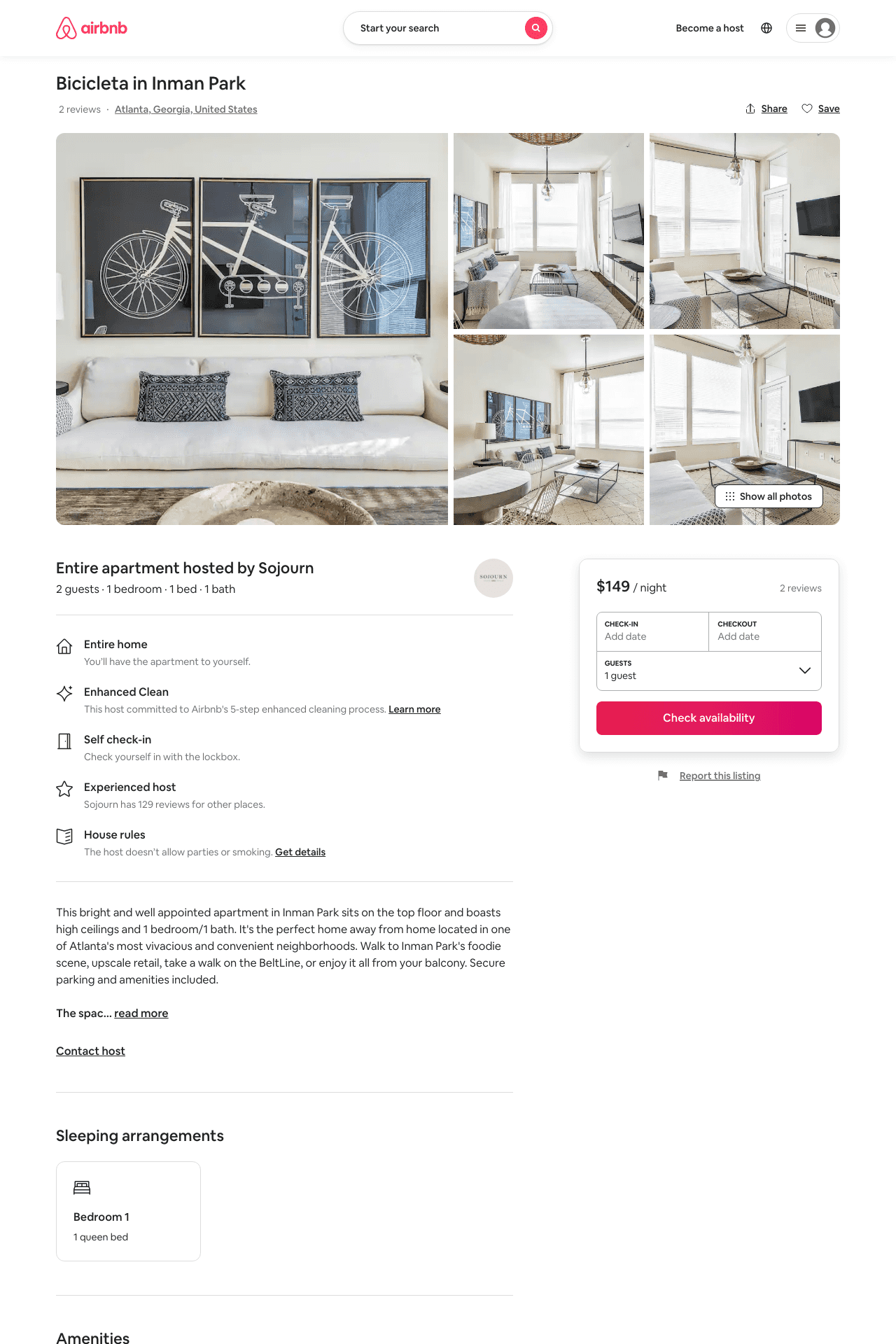 Listing 41875590
1
2
$149
4.75
3
Sojourn
146616483
9
https://www.airbnb.com/rooms/41875590
Jun 2022
73
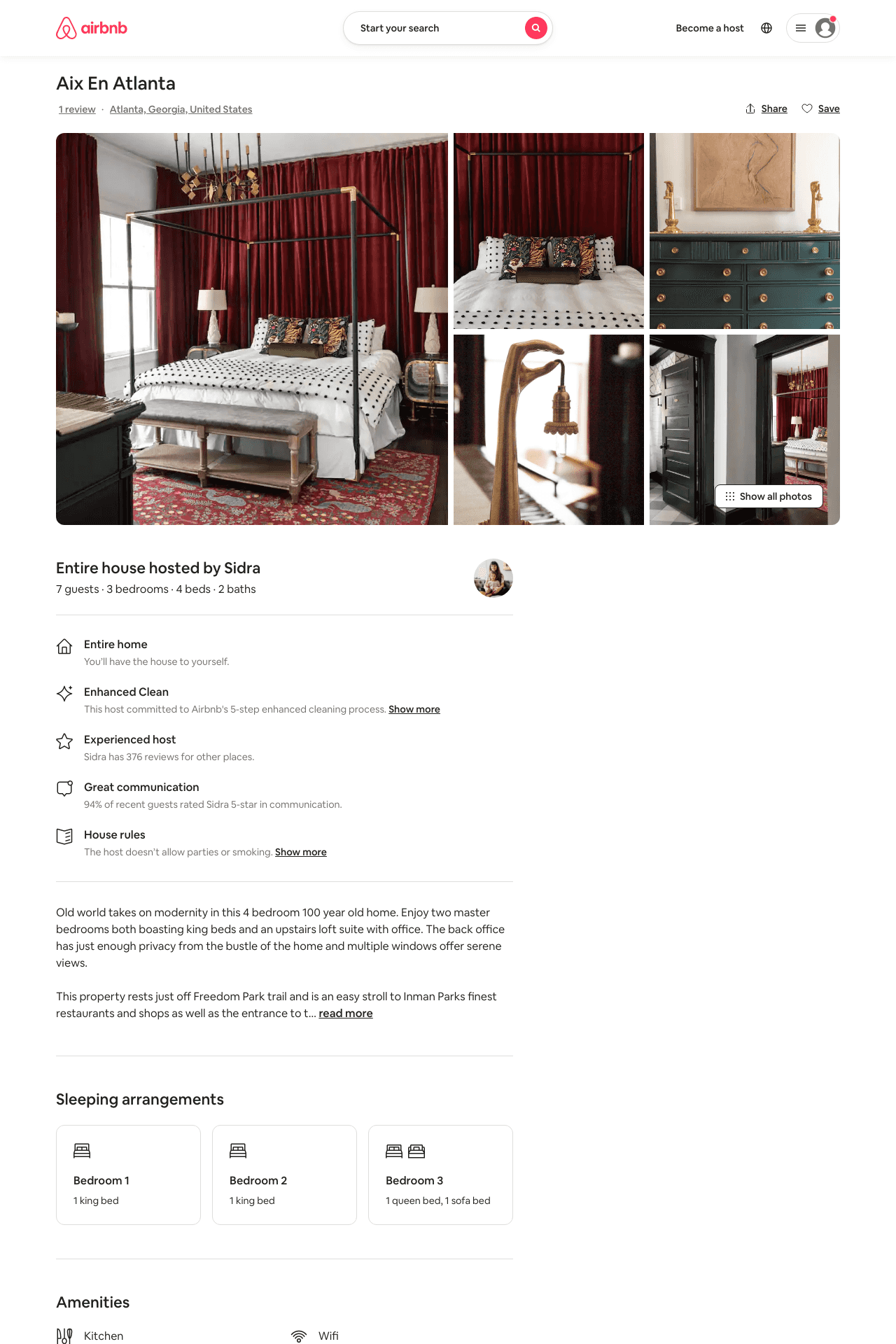 Listing 49730042
3
6
$335 - $404
5.0
8
Minty
3976298
79
https://www.airbnb.com/rooms/49730042
Aug 2022
74
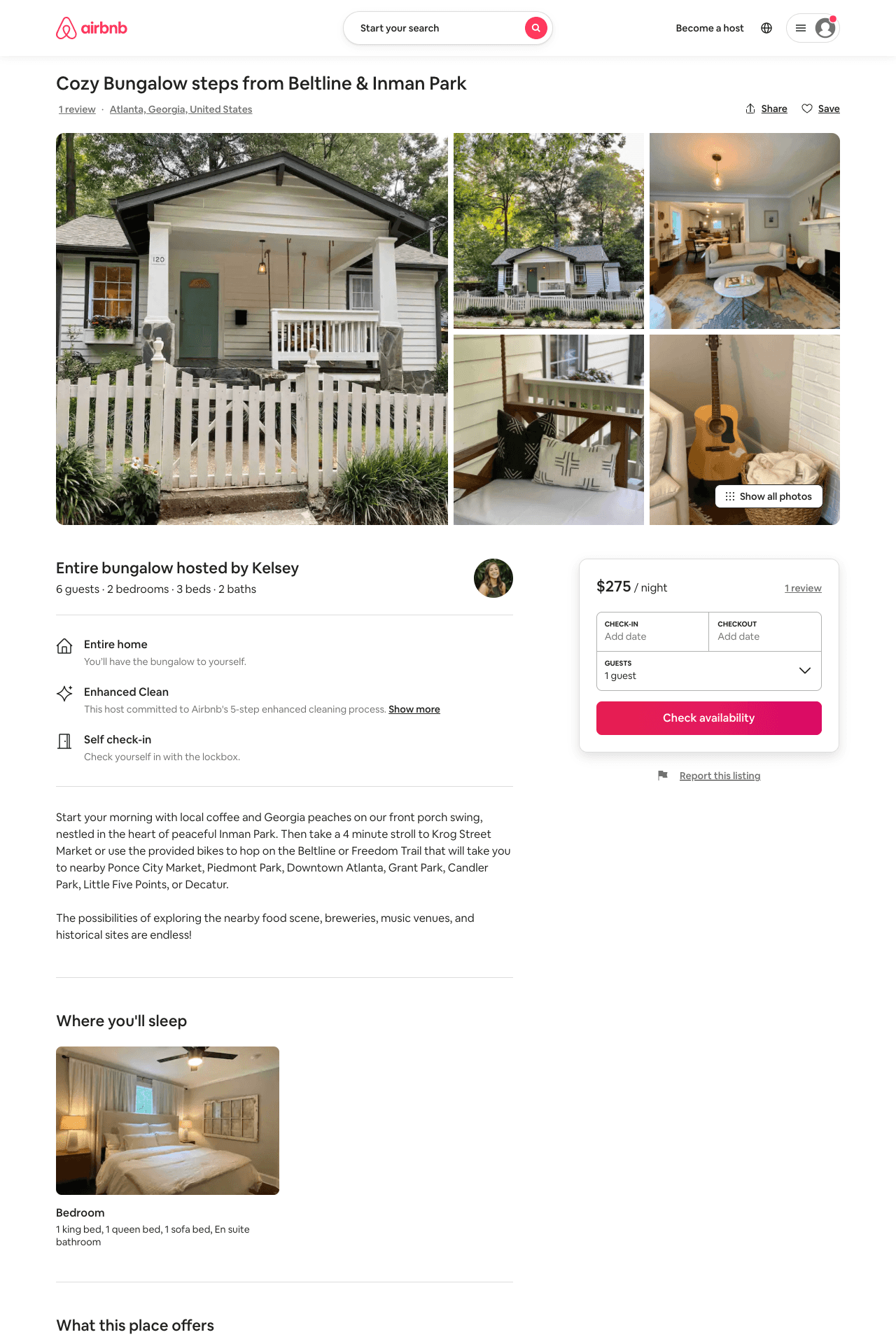 Listing 50307076
2
6
$250 - $312
5.0
2
Kelsey
129645102
1
https://www.airbnb.com/rooms/50307076
Aug 2022
75
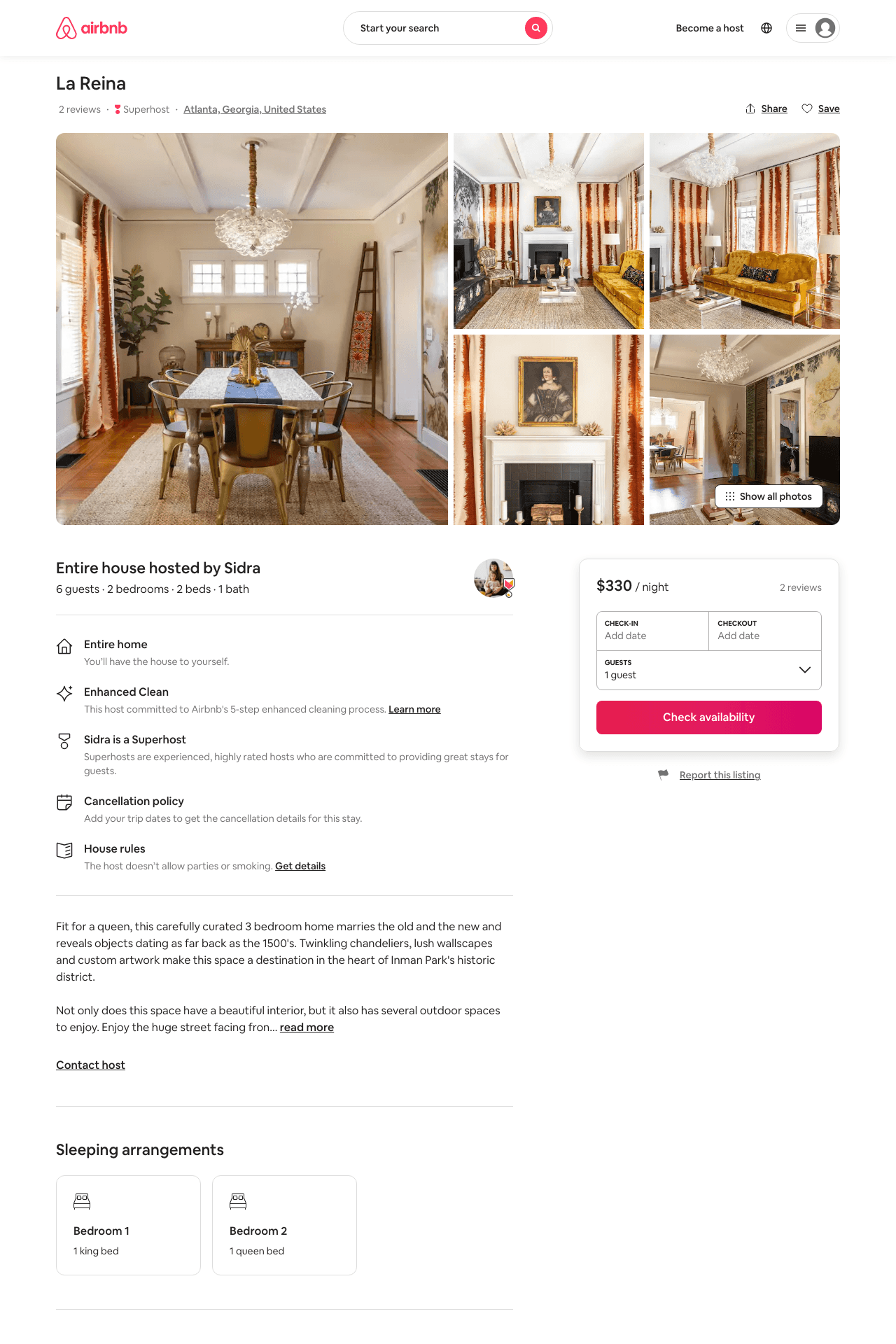 Listing 46949800
2
6
$192 - $386
4.63
3
Minty
3976298
79
https://www.airbnb.com/rooms/46949800
Aug 2022
76
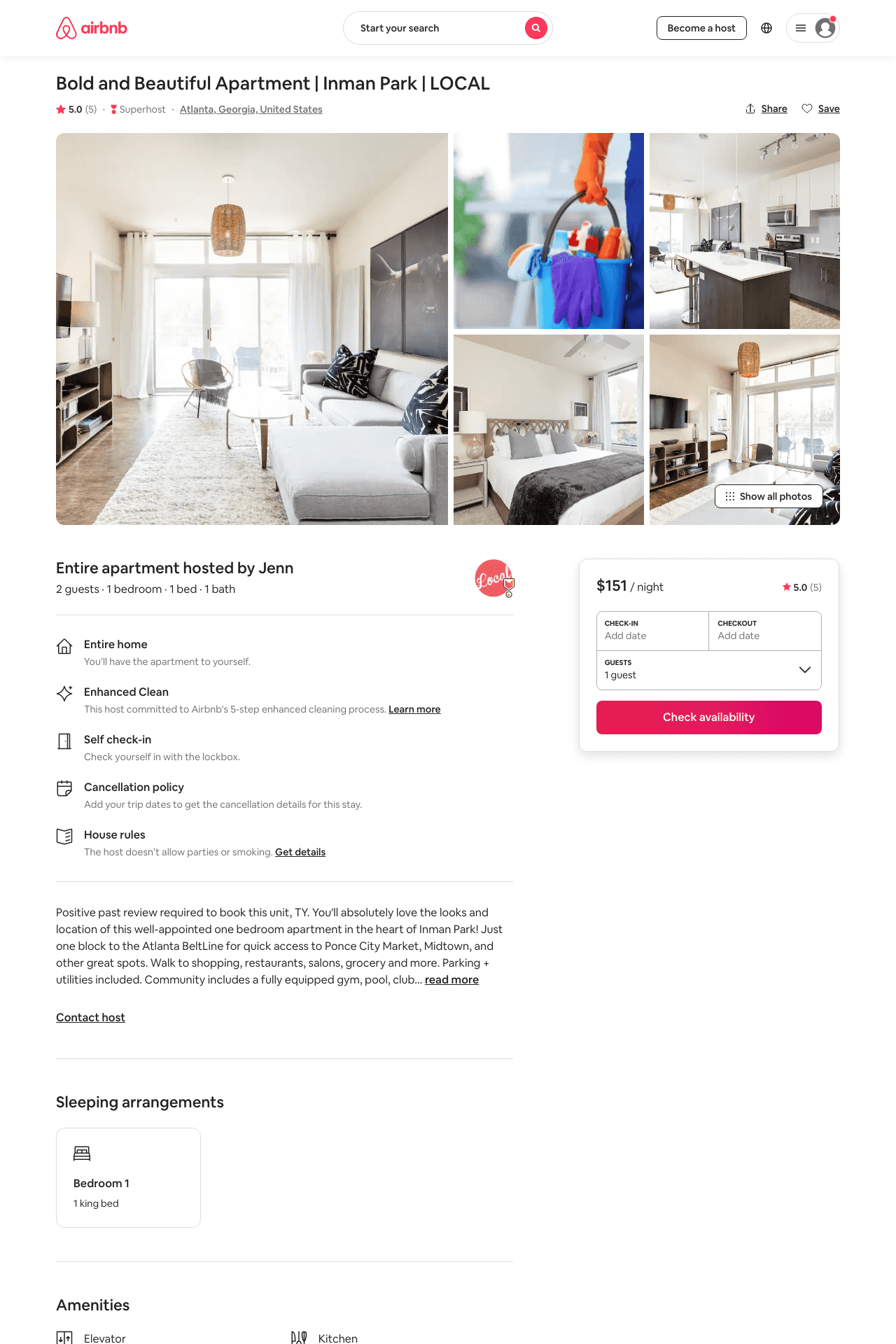 Listing 17626097
1
2
$135 - $155
5.0
90
Jenn
99252075
22
https://www.airbnb.com/rooms/17626097
Jun 2022
77
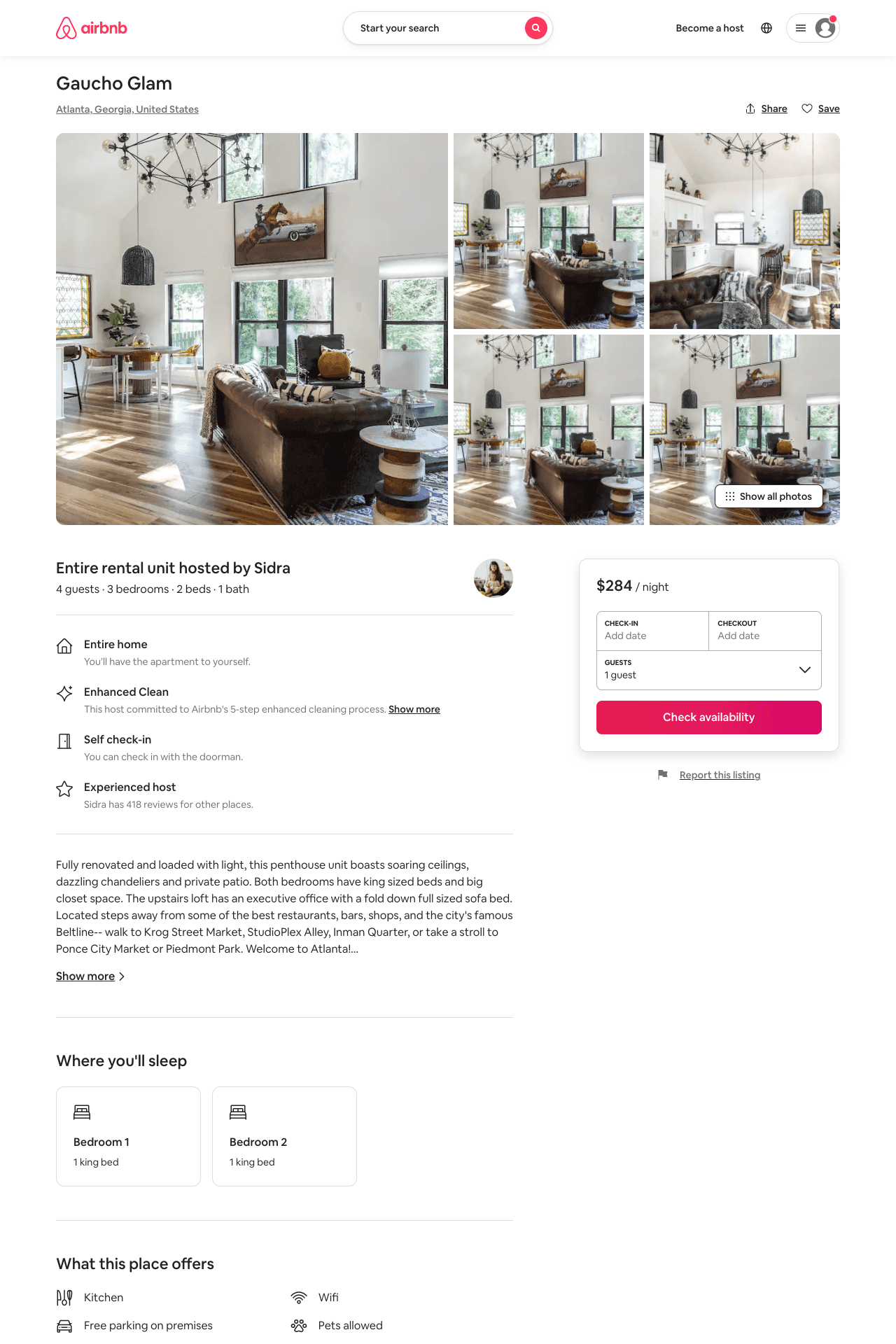 Listing 51189189
3
4
$200 - $300
5.0
2
Minty
3976298
79
https://www.airbnb.com/rooms/51189189
Aug 2022
78
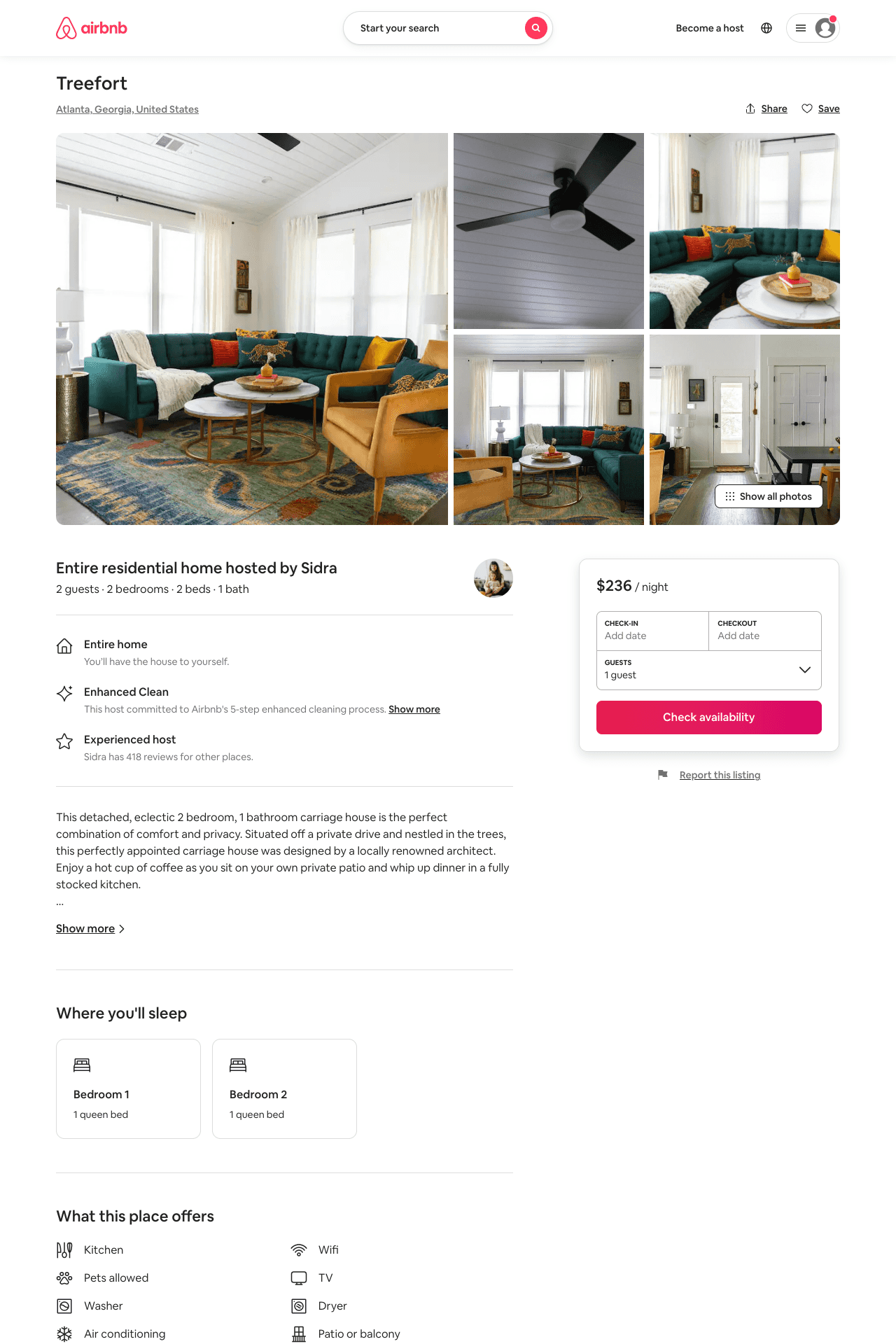 Listing 51282709
2
2
$163 - $239
5.0
2
Minty
3976298
79
https://www.airbnb.com/rooms/51282709
Aug 2022
79
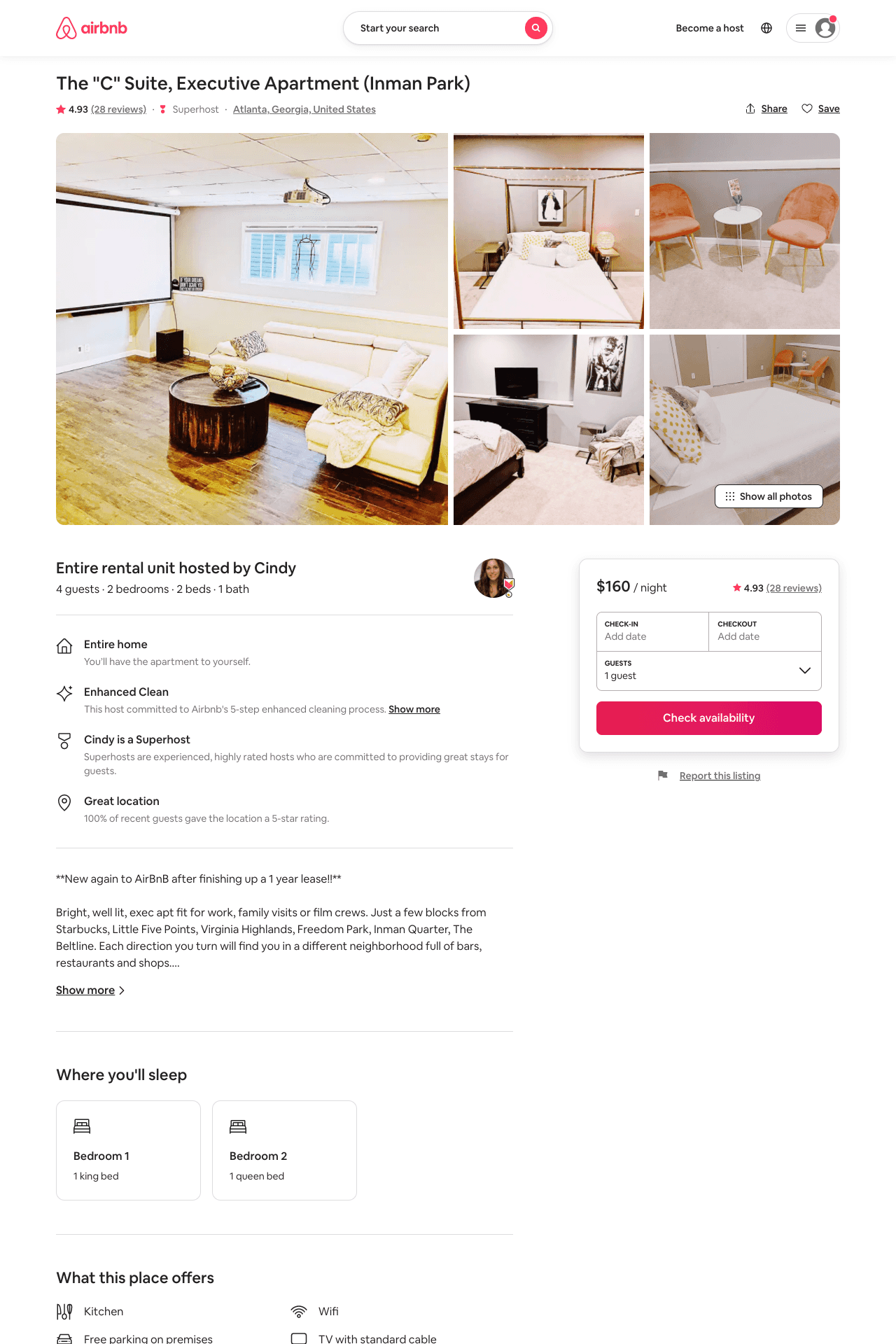 Listing 38292774
2
6
$130 - $208
4.96
1
Cindy
65974419
3
https://www.airbnb.com/rooms/38292774
Aug 2022
80
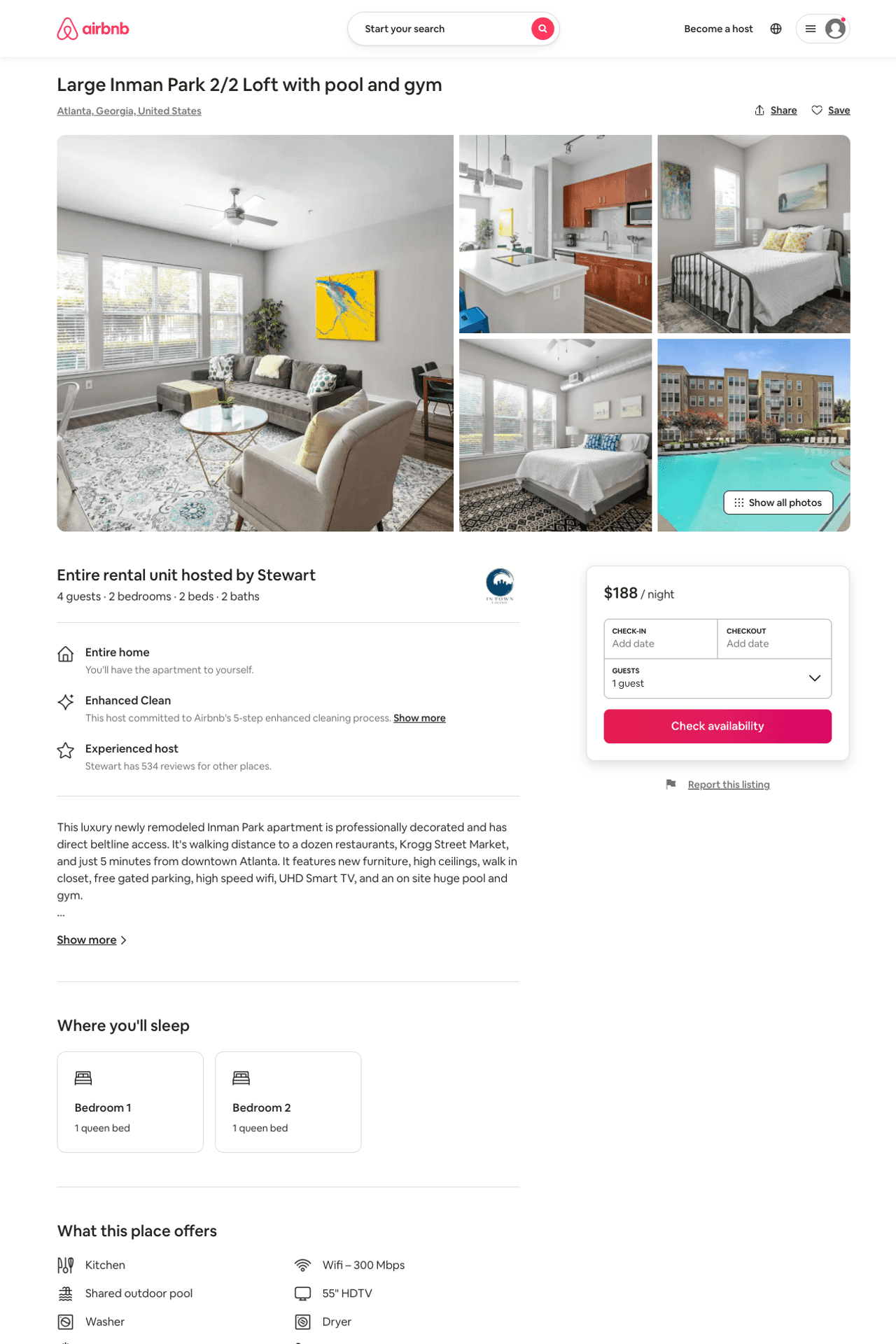 Listing 51270744
2
4
$152 - $289
59
Stewart
26798403
14
https://www.airbnb.com/rooms/51270744
Aug 2022
81
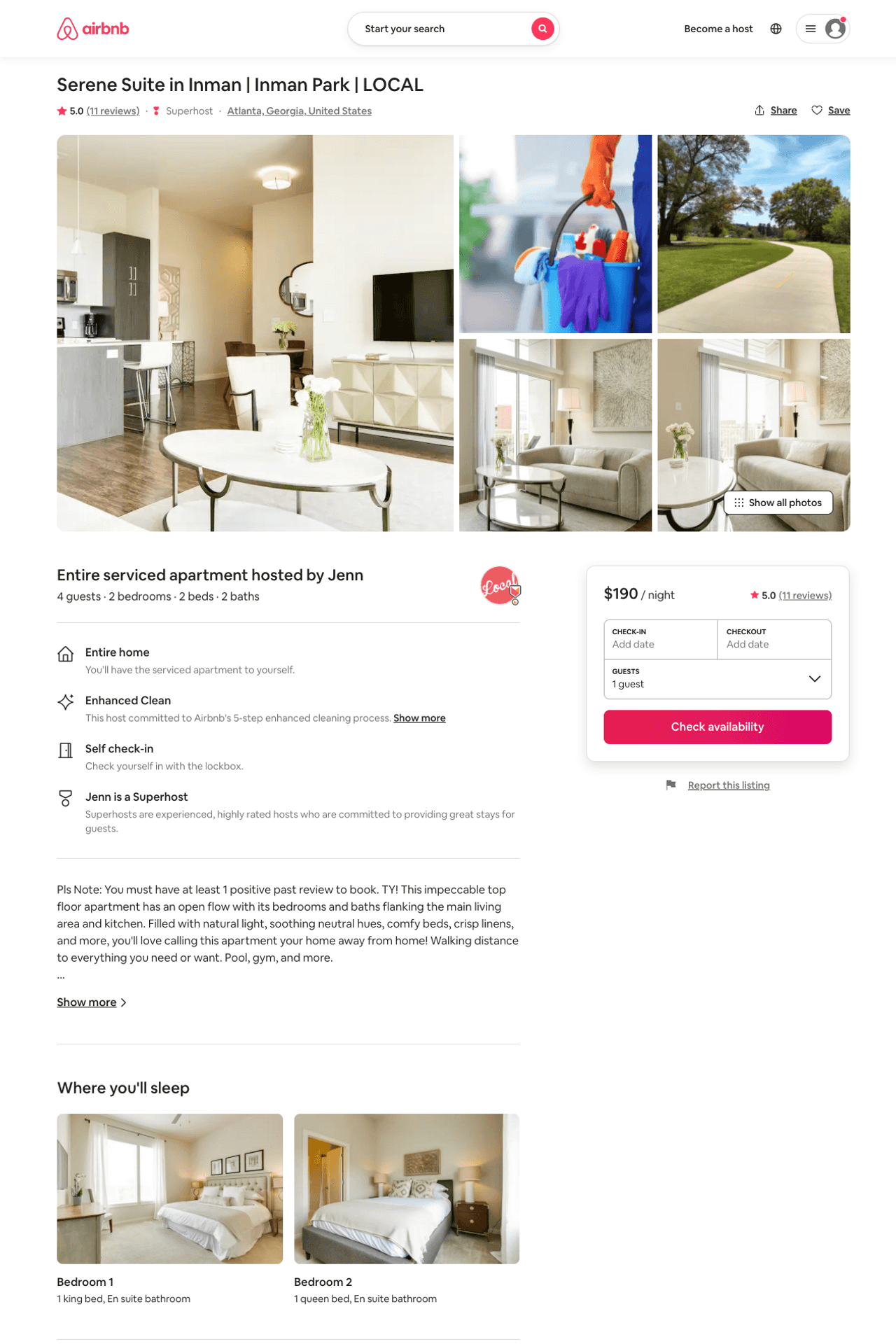 Listing 17839247
2
4
$186 - $195
5.0
60
Jenn
99252075
22
https://www.airbnb.com/rooms/17839247
Aug 2022
82
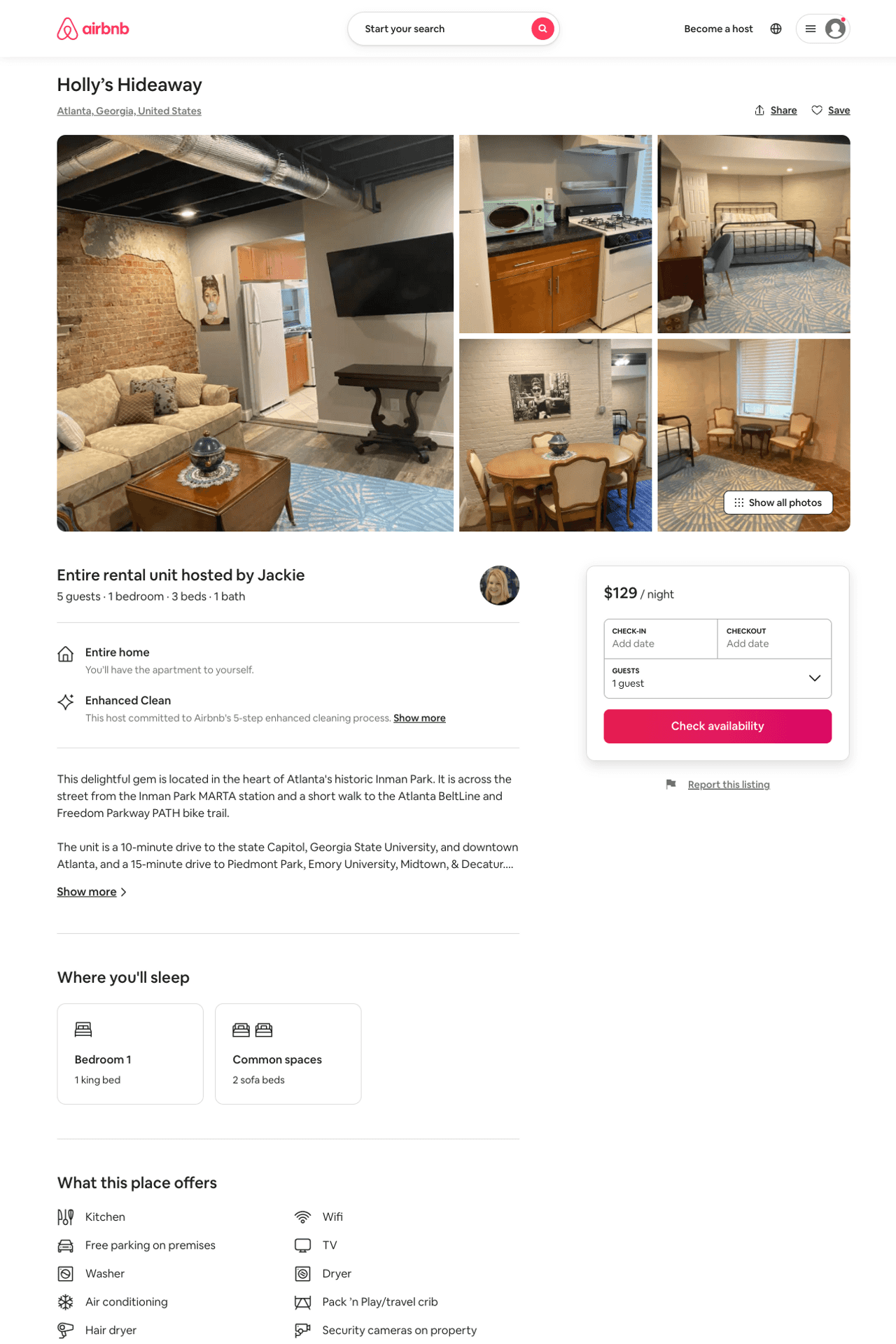 Listing 49481354
1
5
$126 - $129
5.0
2
Jackie
74160593
1
https://www.airbnb.com/rooms/49481354
Aug 2022
83
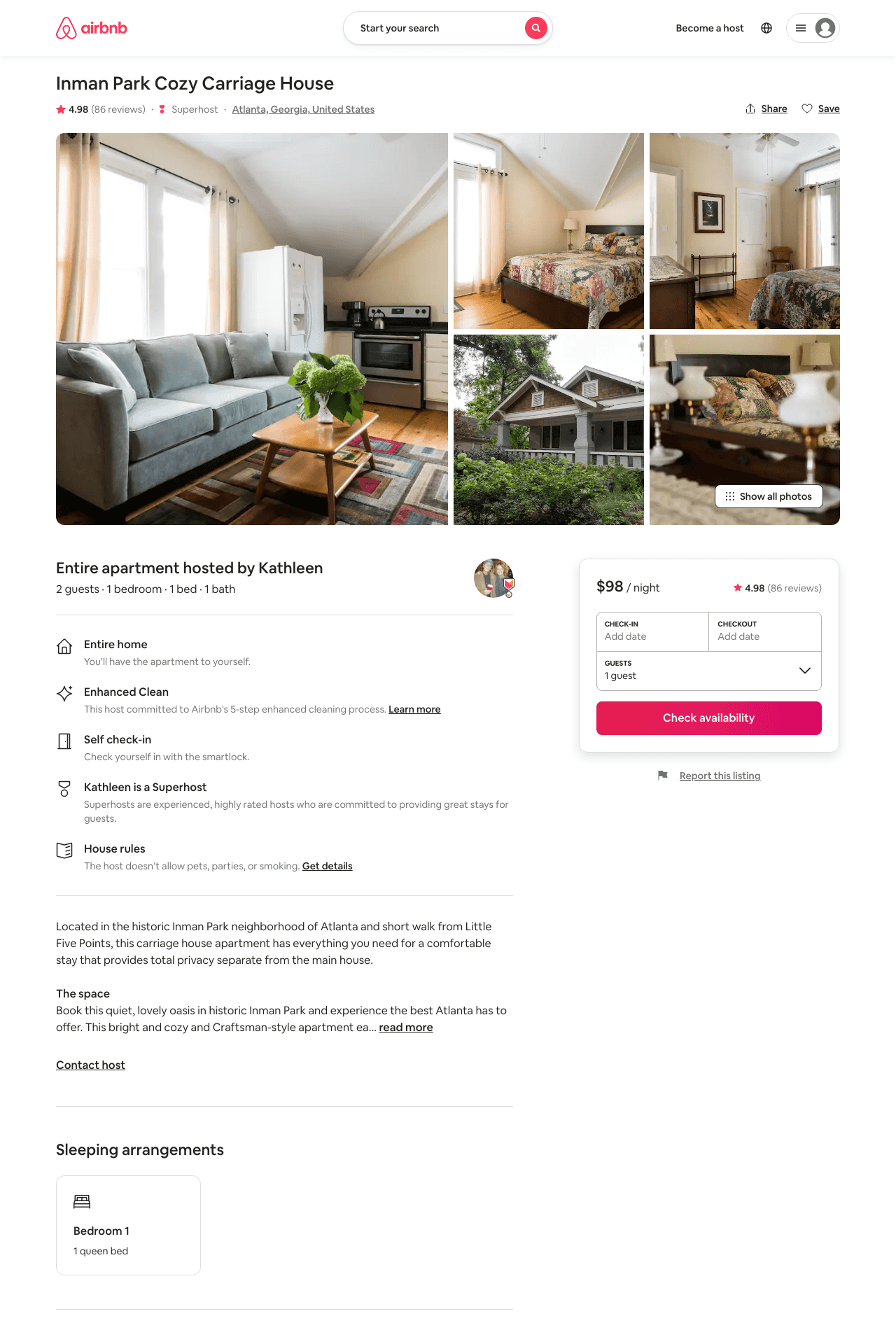 Listing 5303509
1
2
$98 - $122
4.97
3
Kathleen
4652977
1
https://www.airbnb.com/rooms/5303509
Jun 2022
84
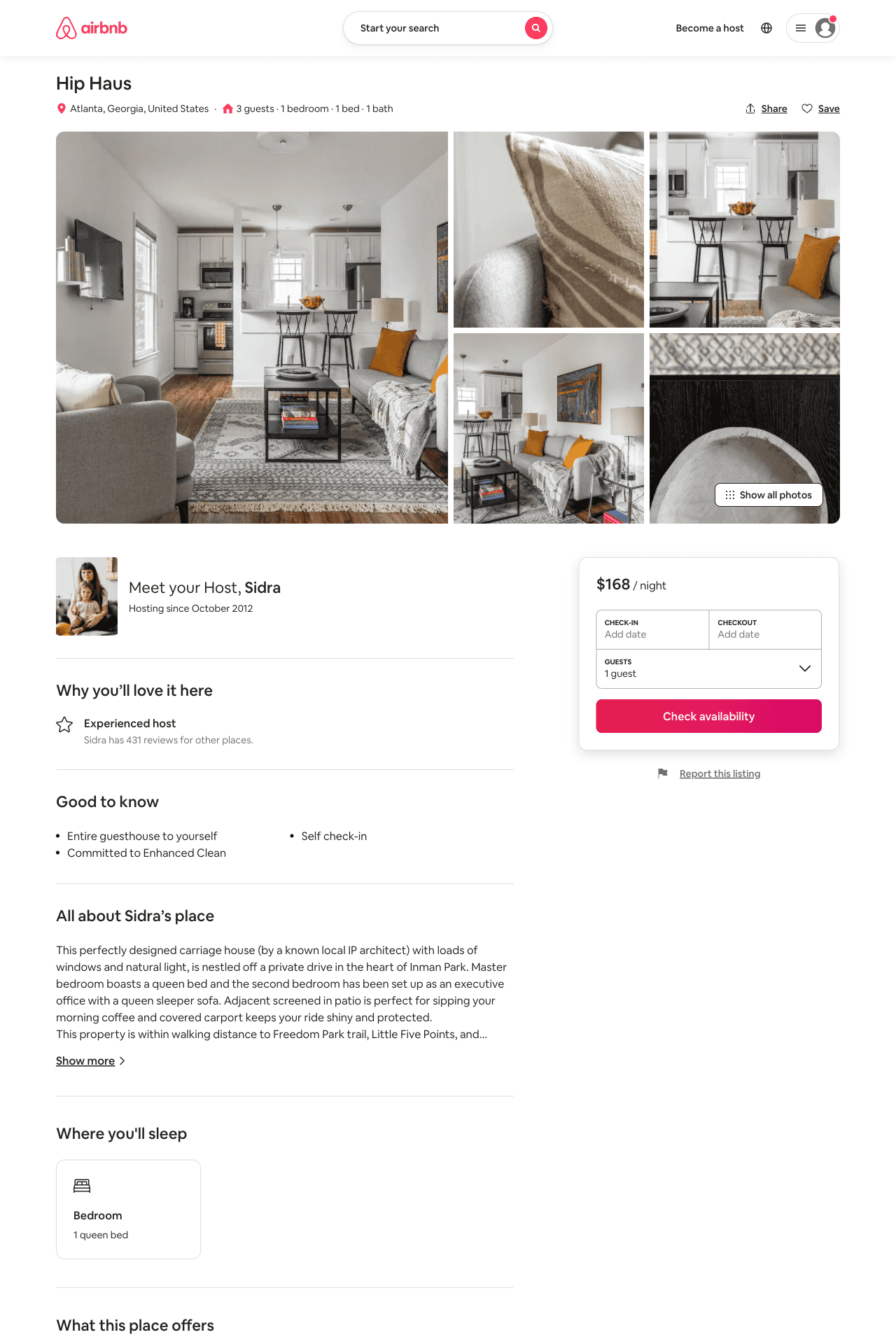 Listing 51282520
1
3
$137 - $178
2
Minty
3976298
79
https://www.airbnb.com/rooms/51282520
Aug 2022
85
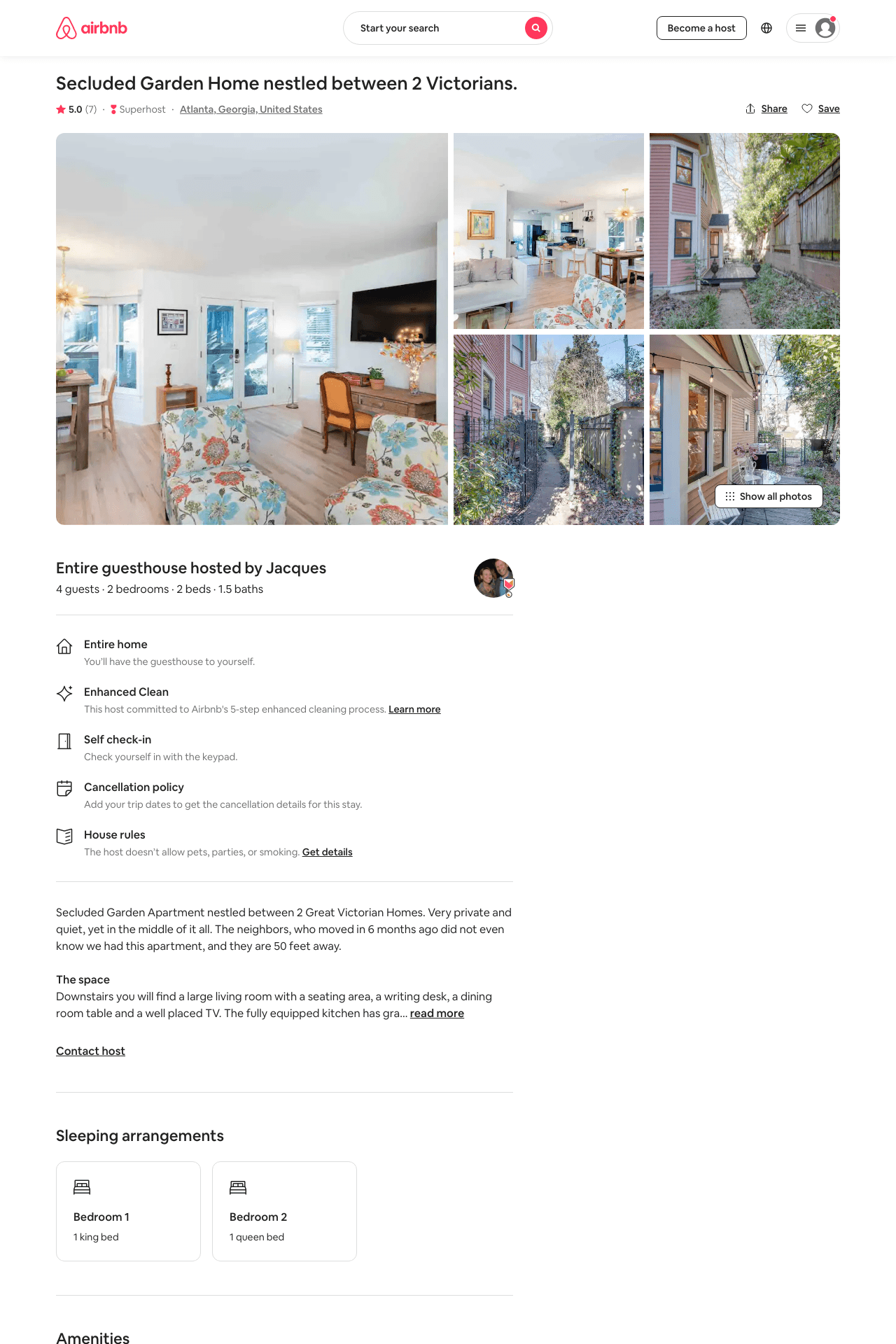 Listing 31314142
2
4
$147 - $164
5.0
91
Jacques
20717449
2
https://www.airbnb.com/rooms/31314142
Aug 2022
86
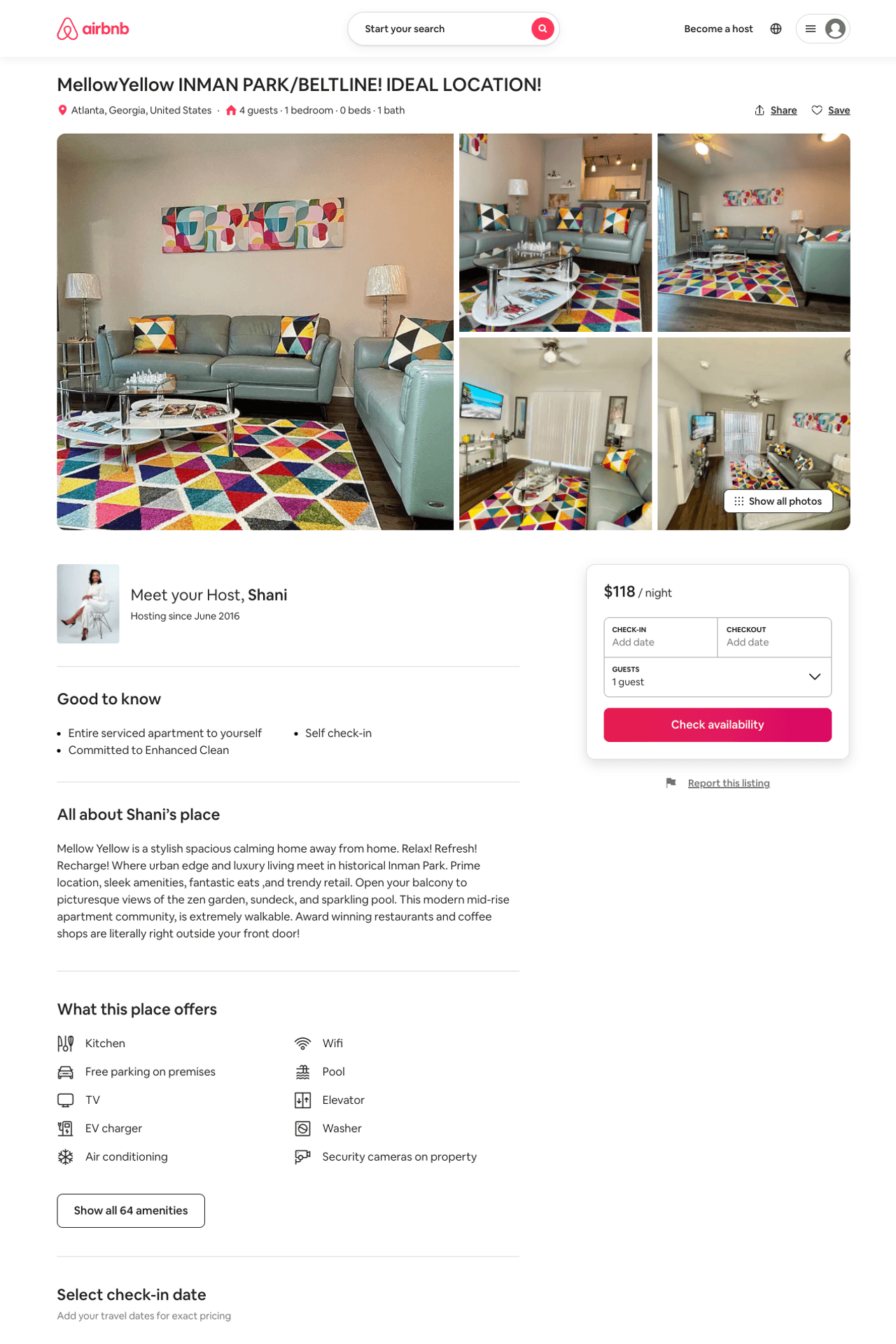 Listing 50961166
1
2
$107 - $199
4.97
2
Shani
78086701
2
https://www.airbnb.com/rooms/50961166
Aug 2022
87
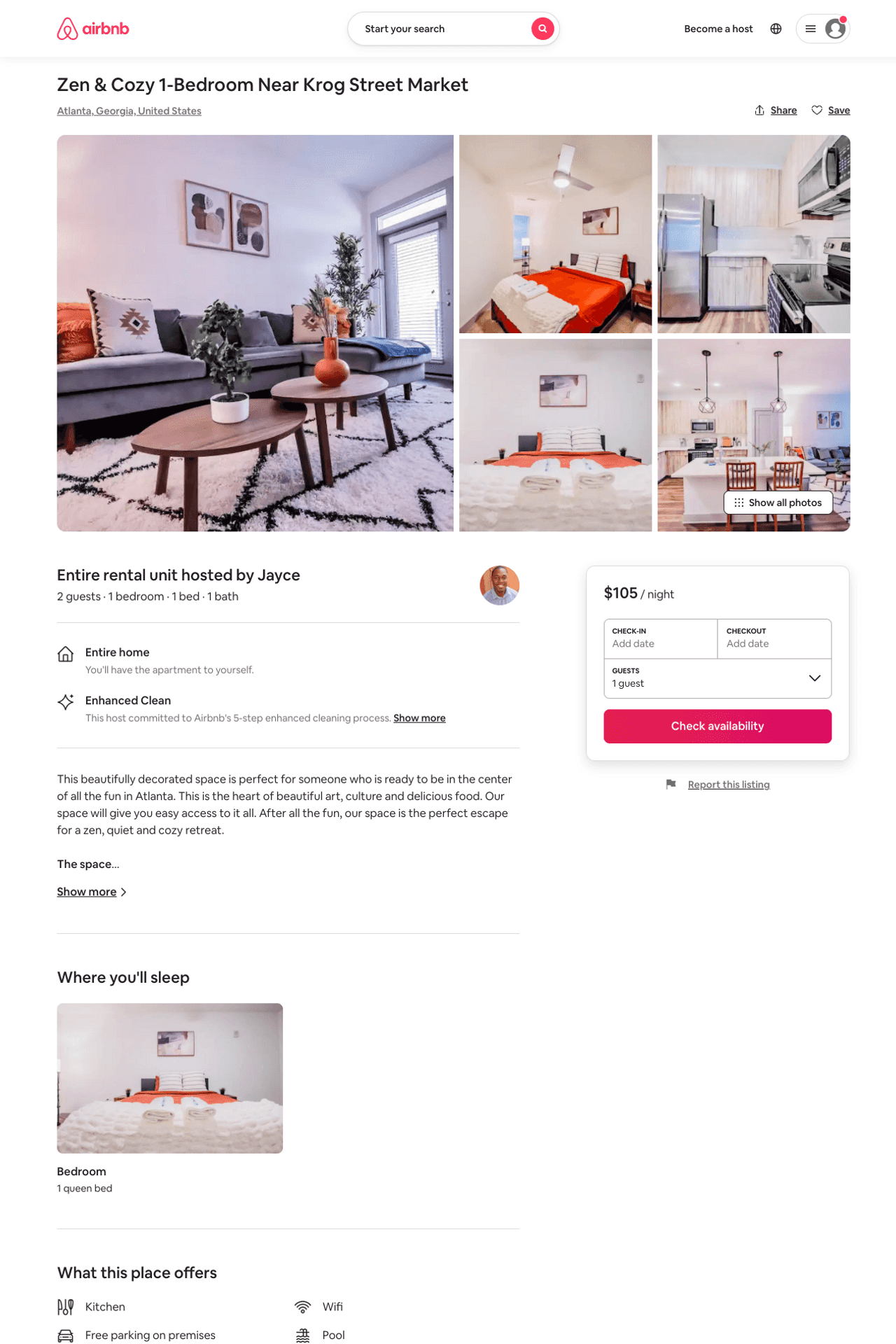 Listing 51048525
1
2
$96 - $171
4.55
1
CV Realty LLC
122190569
2
https://www.airbnb.com/rooms/51048525
Aug 2022
88
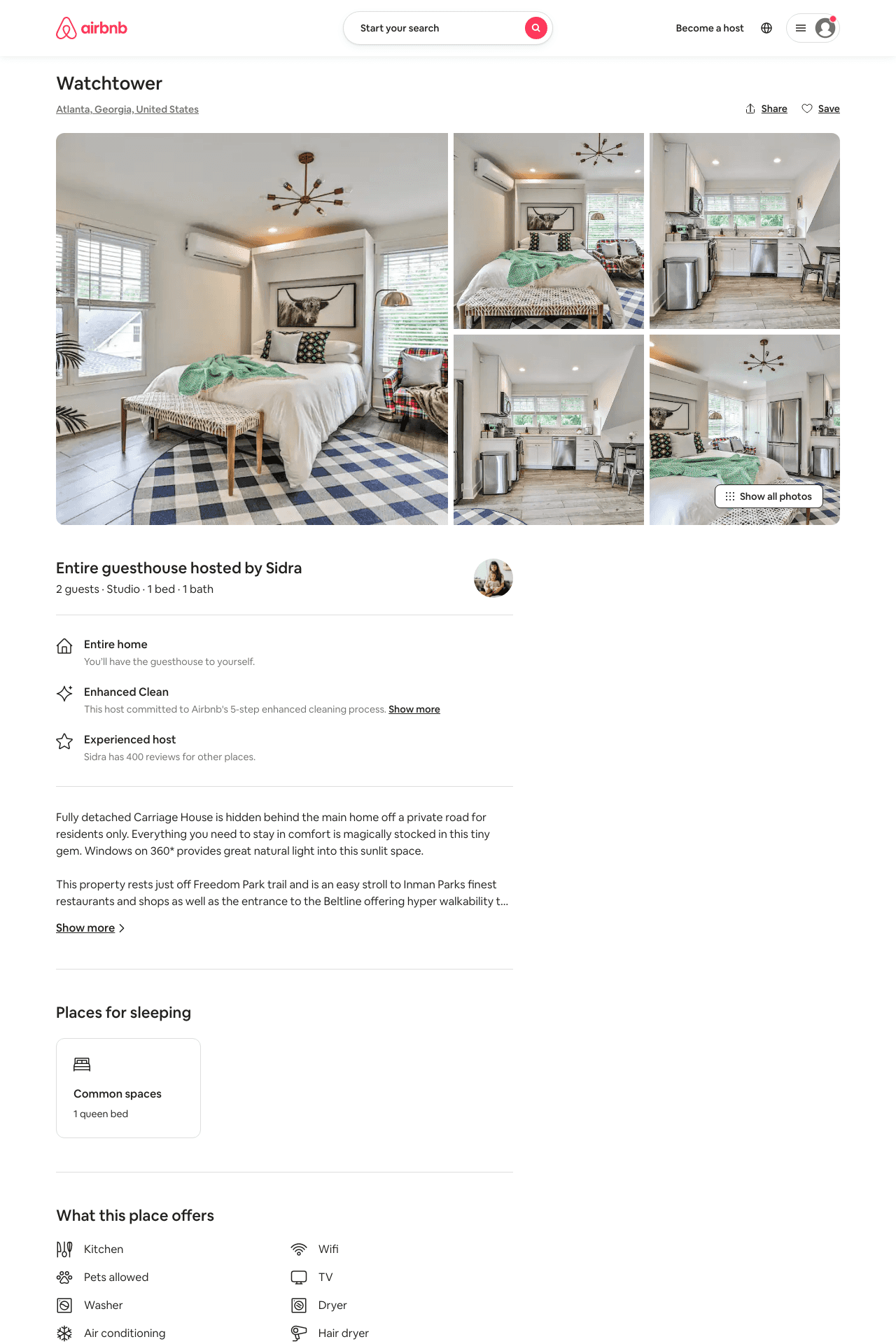 Listing 49755511
Studio
2
$104 - $181
4.60
2
Minty
3976298
79
https://www.airbnb.com/rooms/49755511
Aug 2022
89
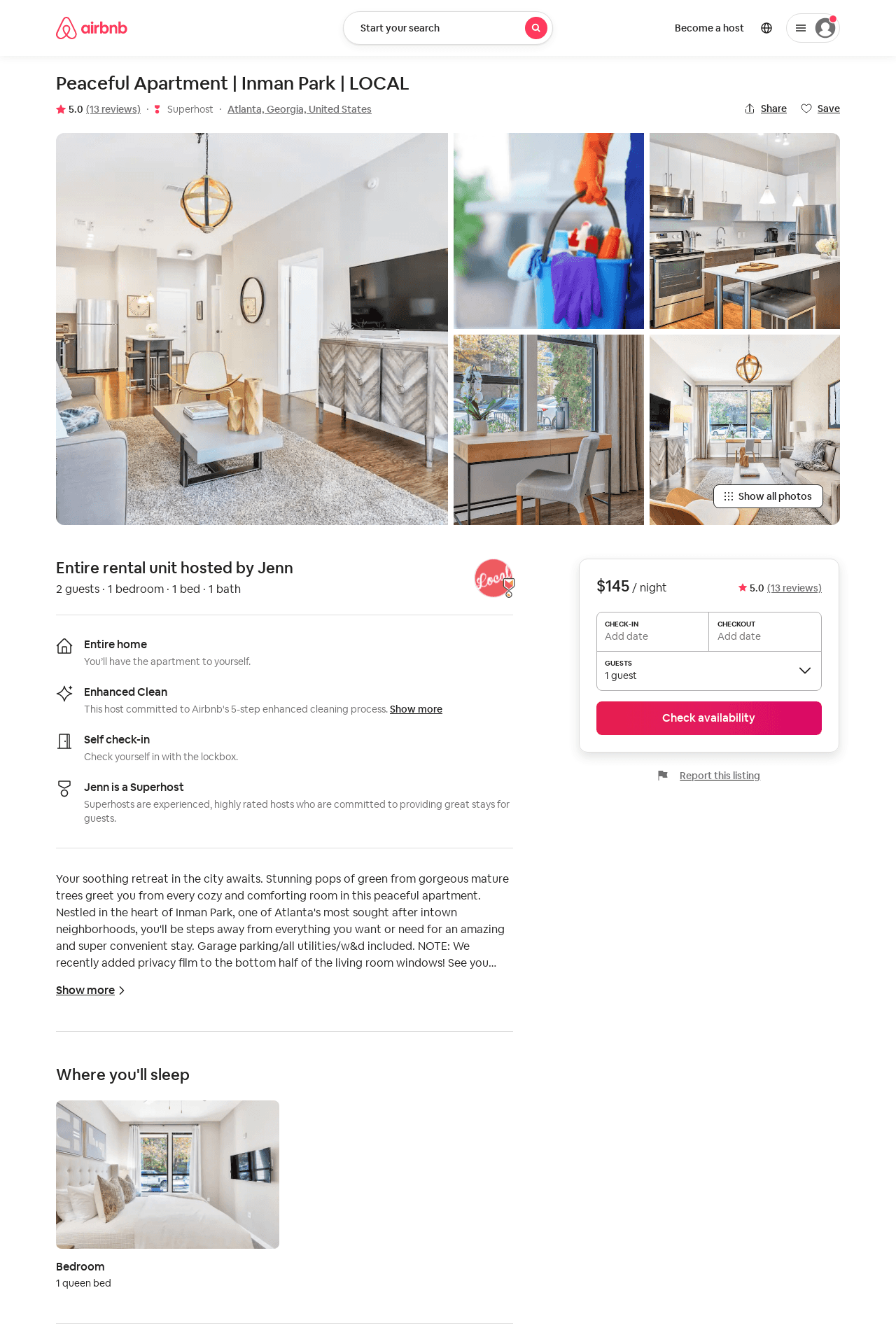 Listing 39467389
1
2
$145 - $150
5.0
28
Jenn
99252075
22
https://www.airbnb.com/rooms/39467389
Aug 2022
90
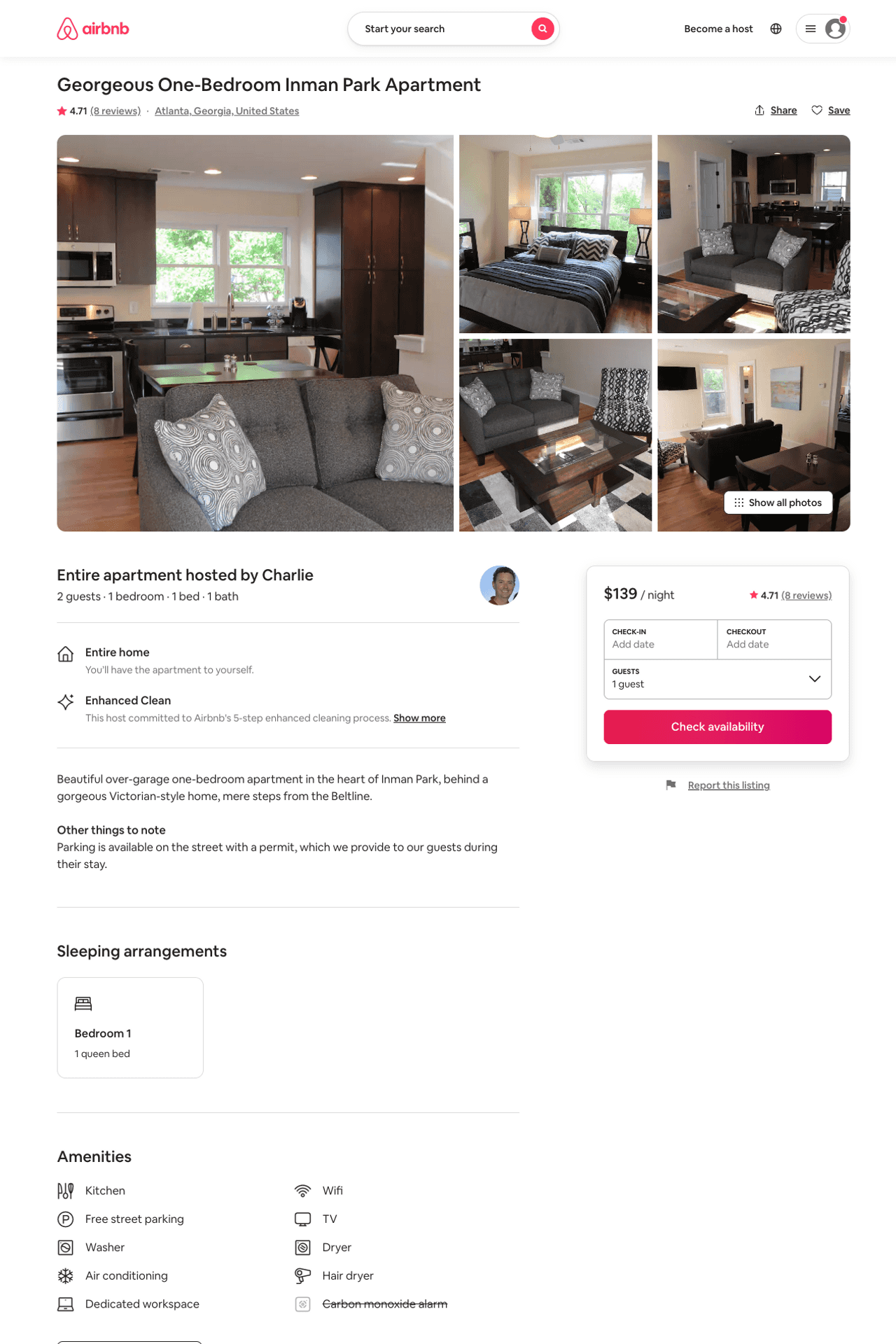 Listing 24604080
1
2
$139
4.71
5
Charlie
86770964
1
https://www.airbnb.com/rooms/24604080
Aug 2022
91
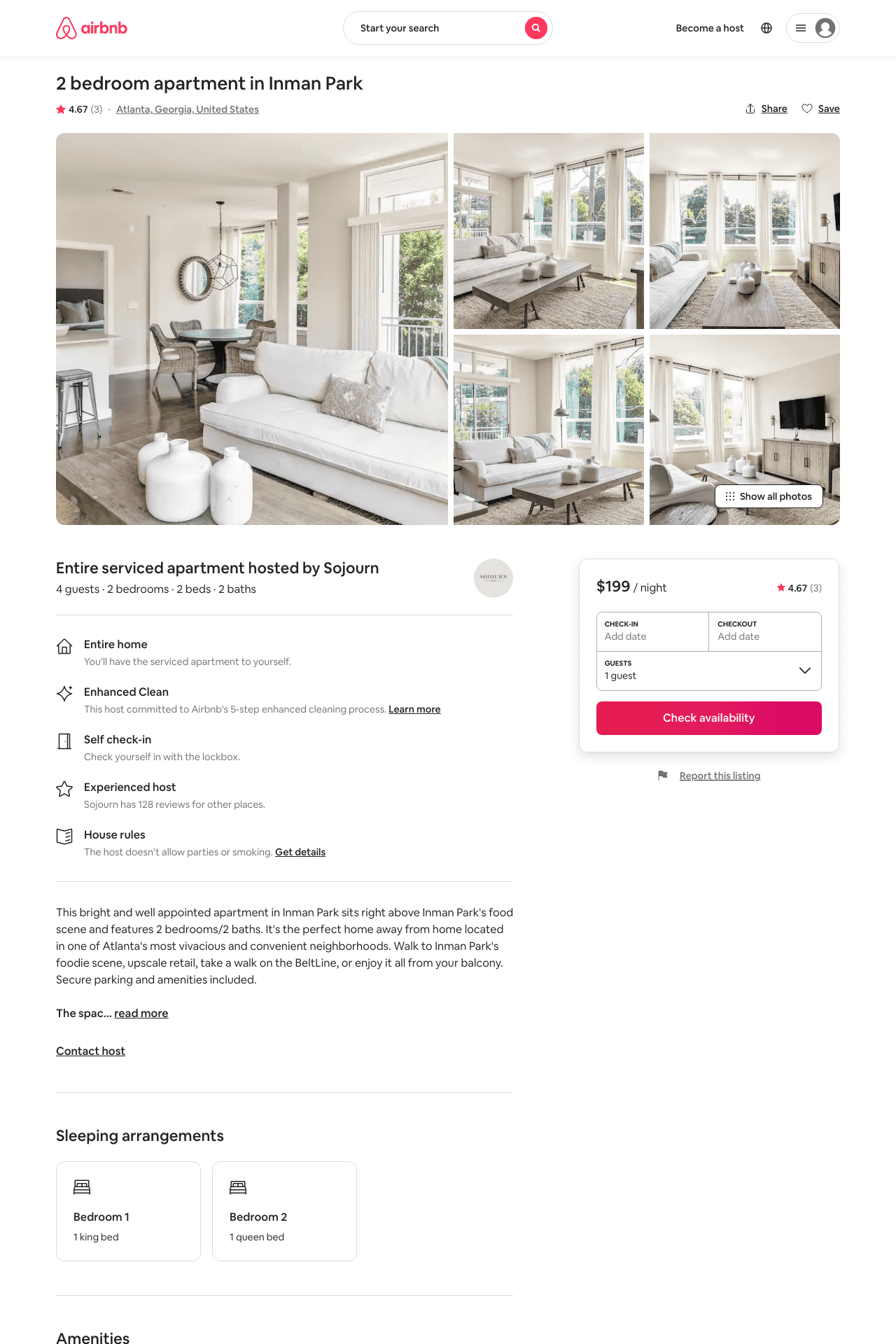 Listing 35376553
2
4
$199
4.67
3
Sojourn
146616483
9
https://www.airbnb.com/rooms/35376553
Aug 2022
92
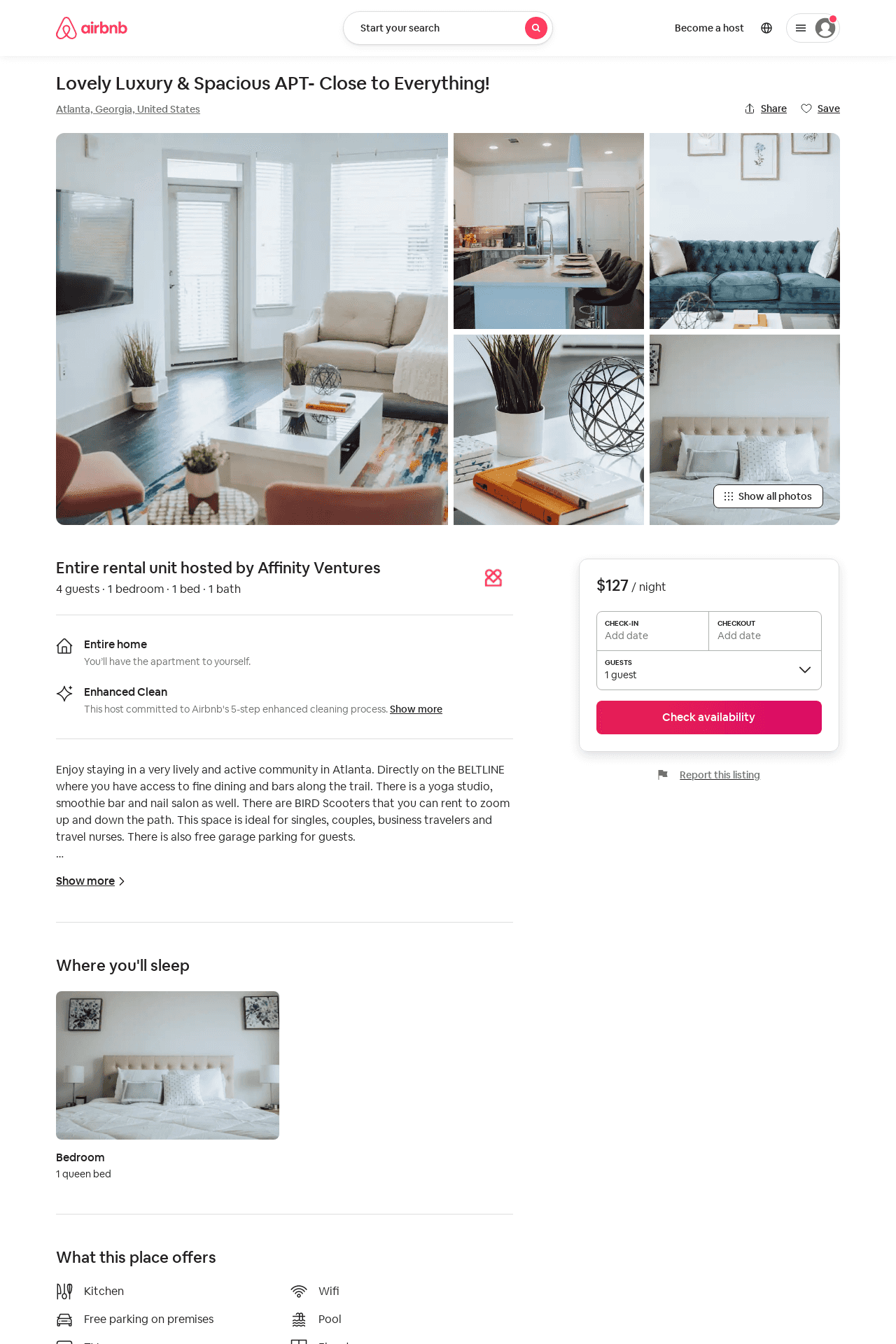 Listing 52206937
1
4
$94 - $133
4.79
1
Daniela
223721490
2
https://www.airbnb.com/rooms/52206937
Aug 2022
93
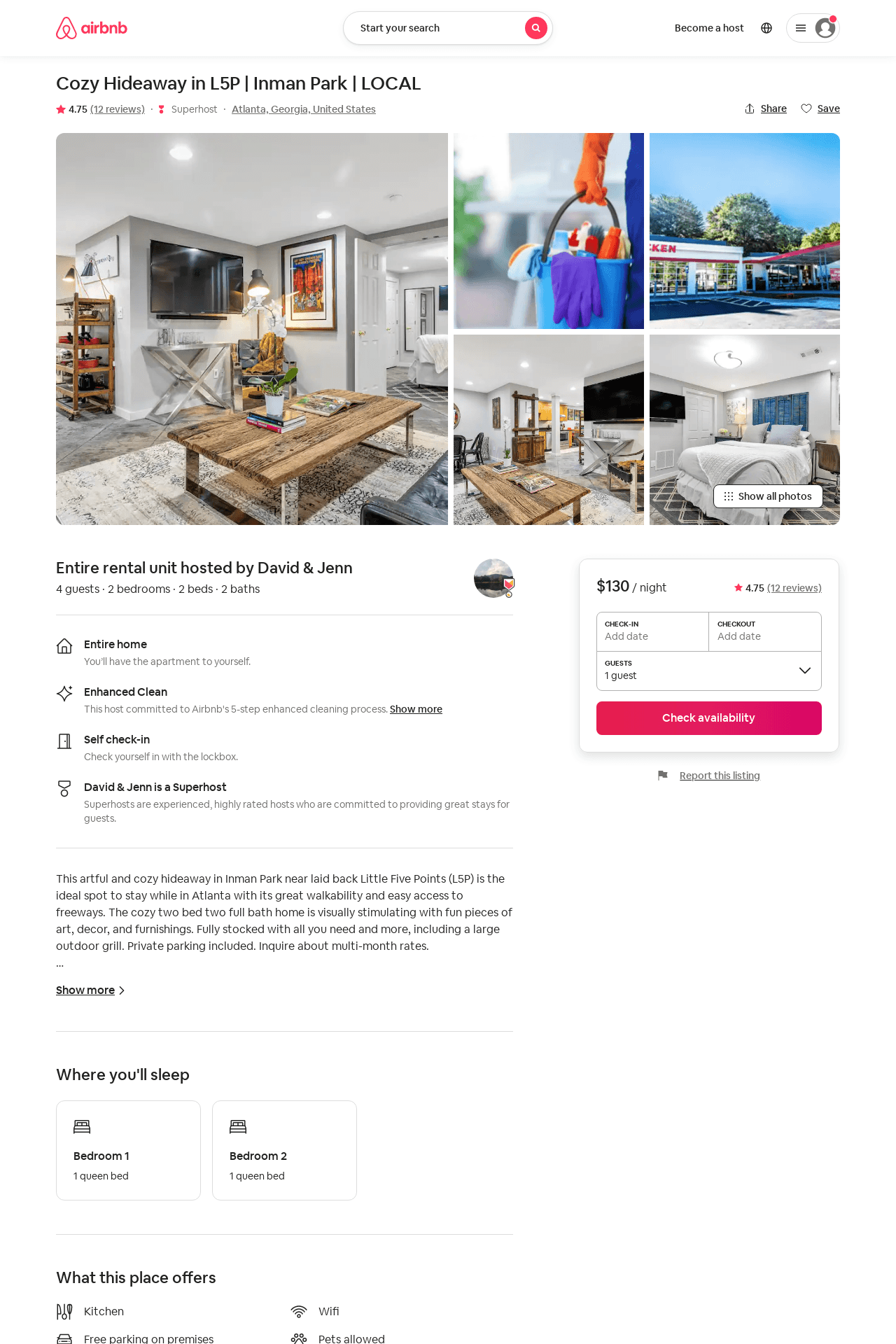 Listing 38043179
2
4
$120 - $130
4.70
31
David & Jenn
46666704
24
https://www.airbnb.com/rooms/38043179
Aug 2022
94
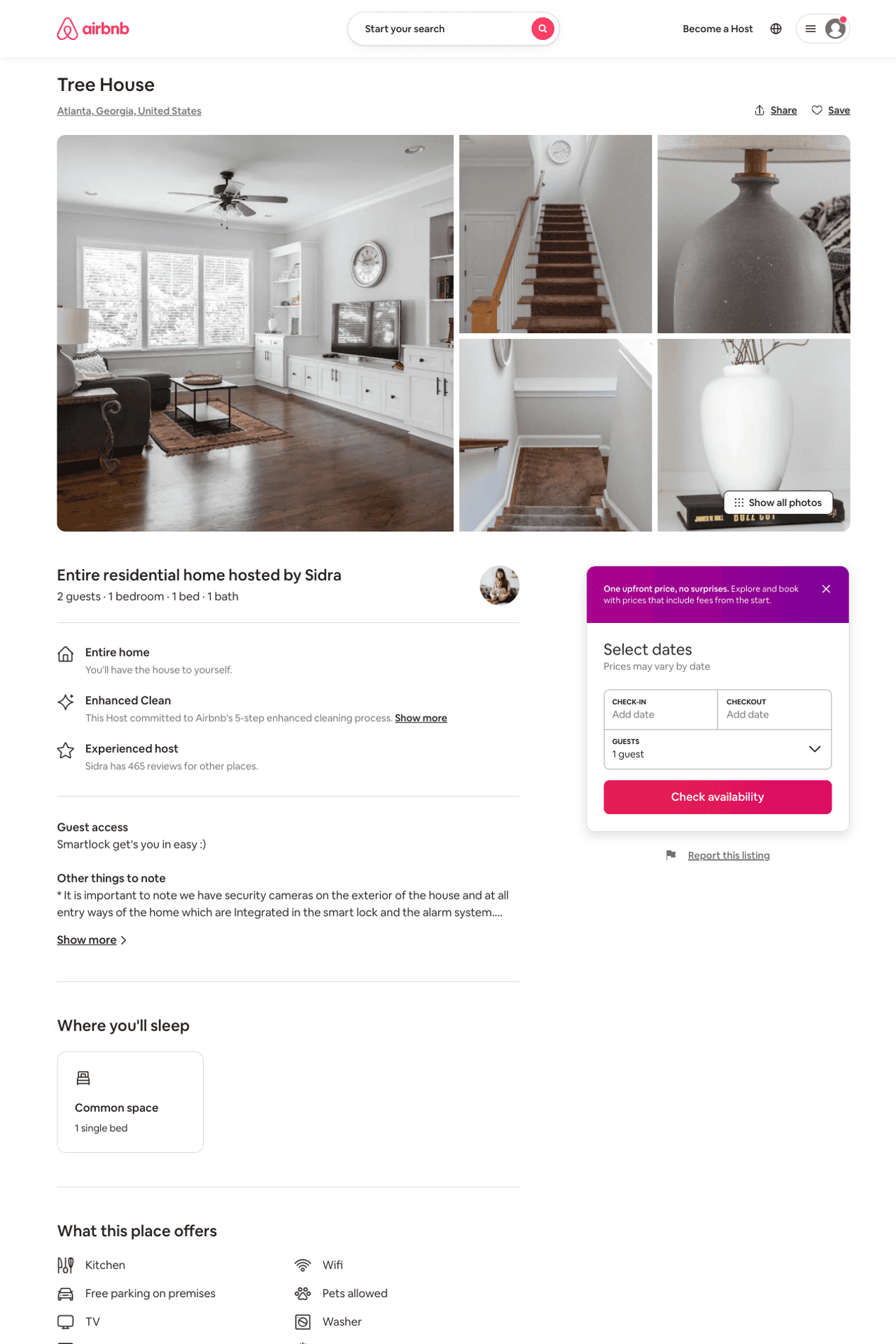 Listing 51281921
1
2
$147 - $174
2
Minty
3976298
79
https://www.airbnb.com/rooms/51281921
Aug 2022
95
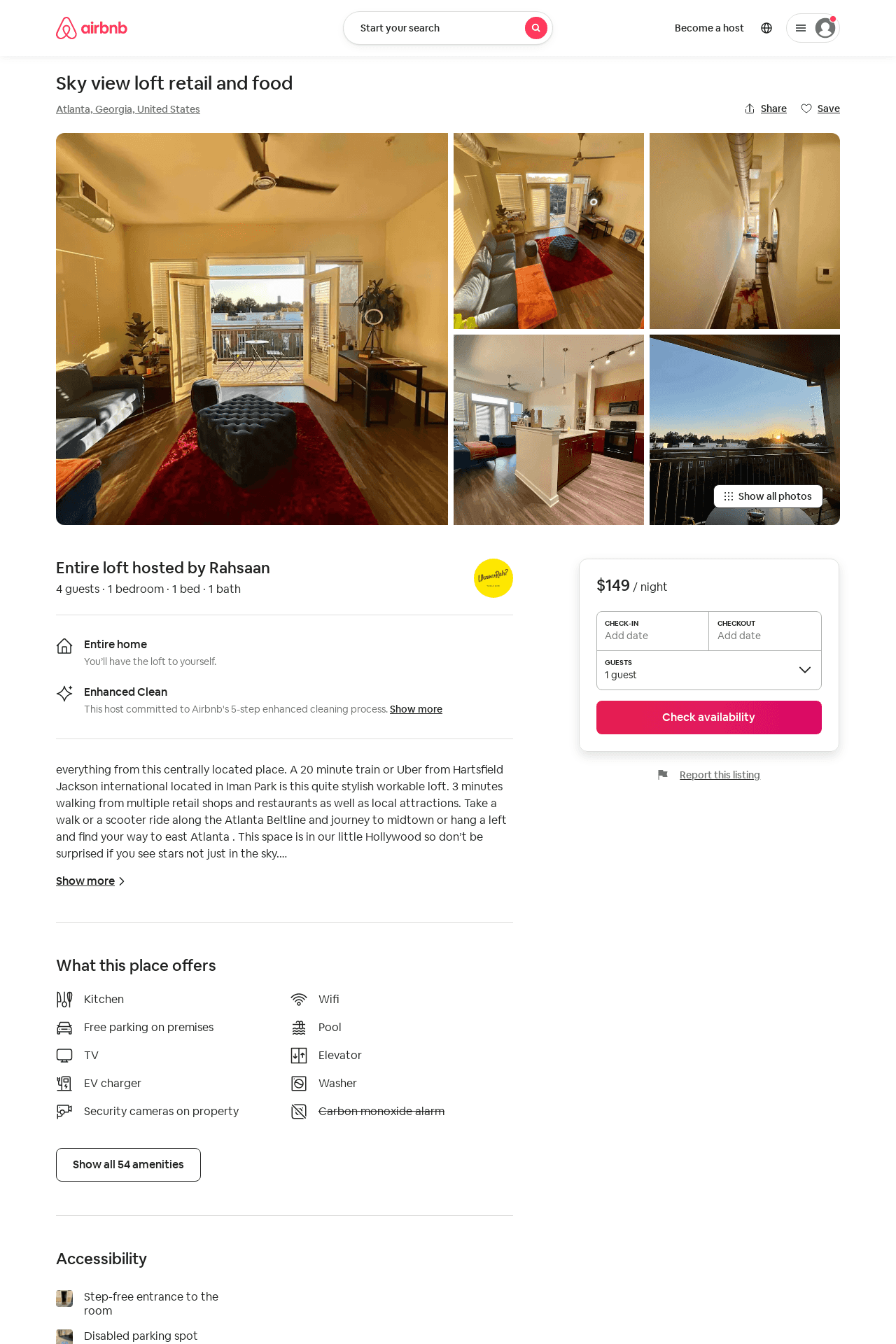 Listing 52457499
1
3
$114 - $174
4.56
10
Rahsaan
28658517
1
https://www.airbnb.com/rooms/52457499
Aug 2022
96
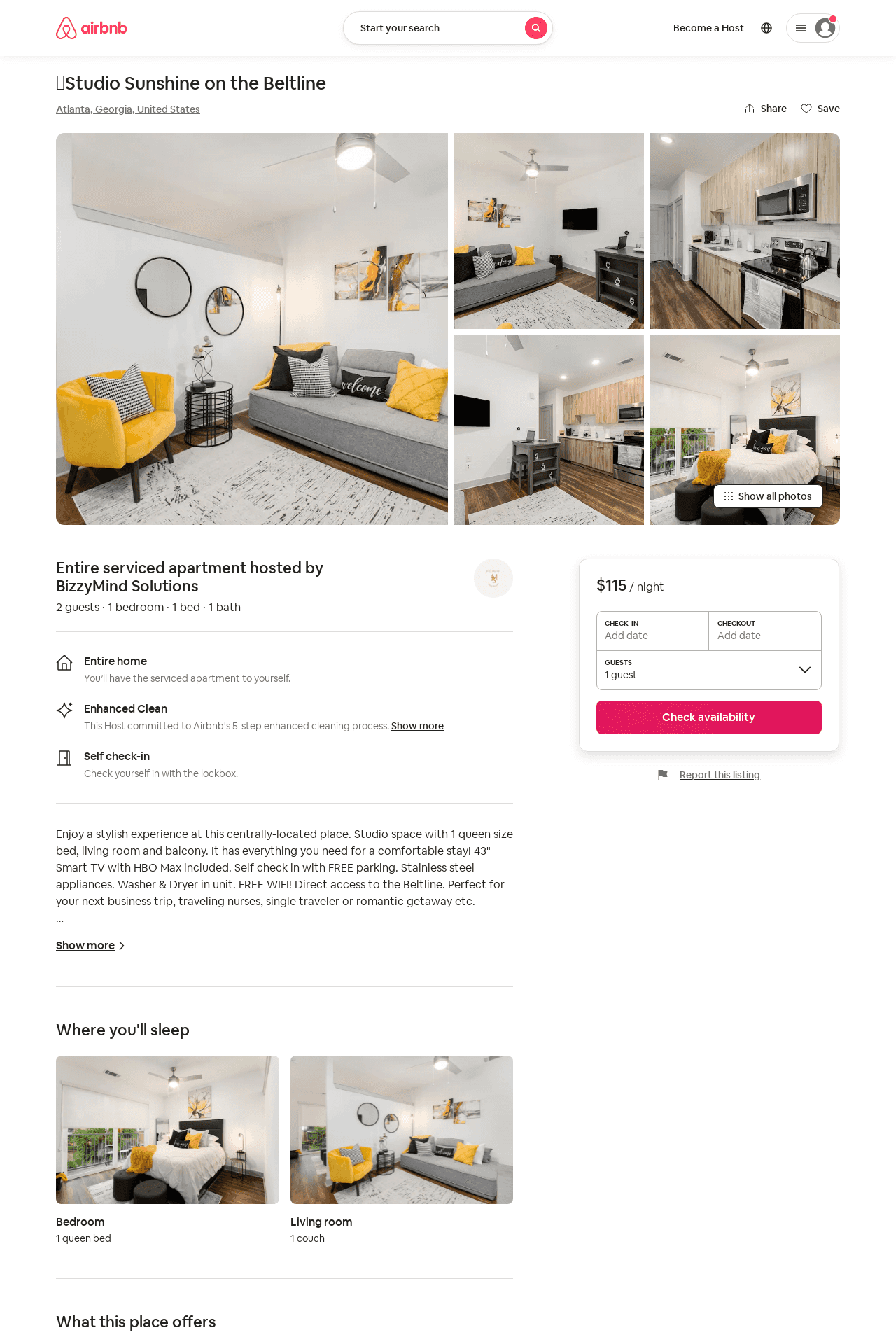 Listing 52620061
1
3
$92 - $115
4.92
2
BizzyMind Solutions
425960916
1
https://www.airbnb.com/rooms/52620061
Aug 2022
97
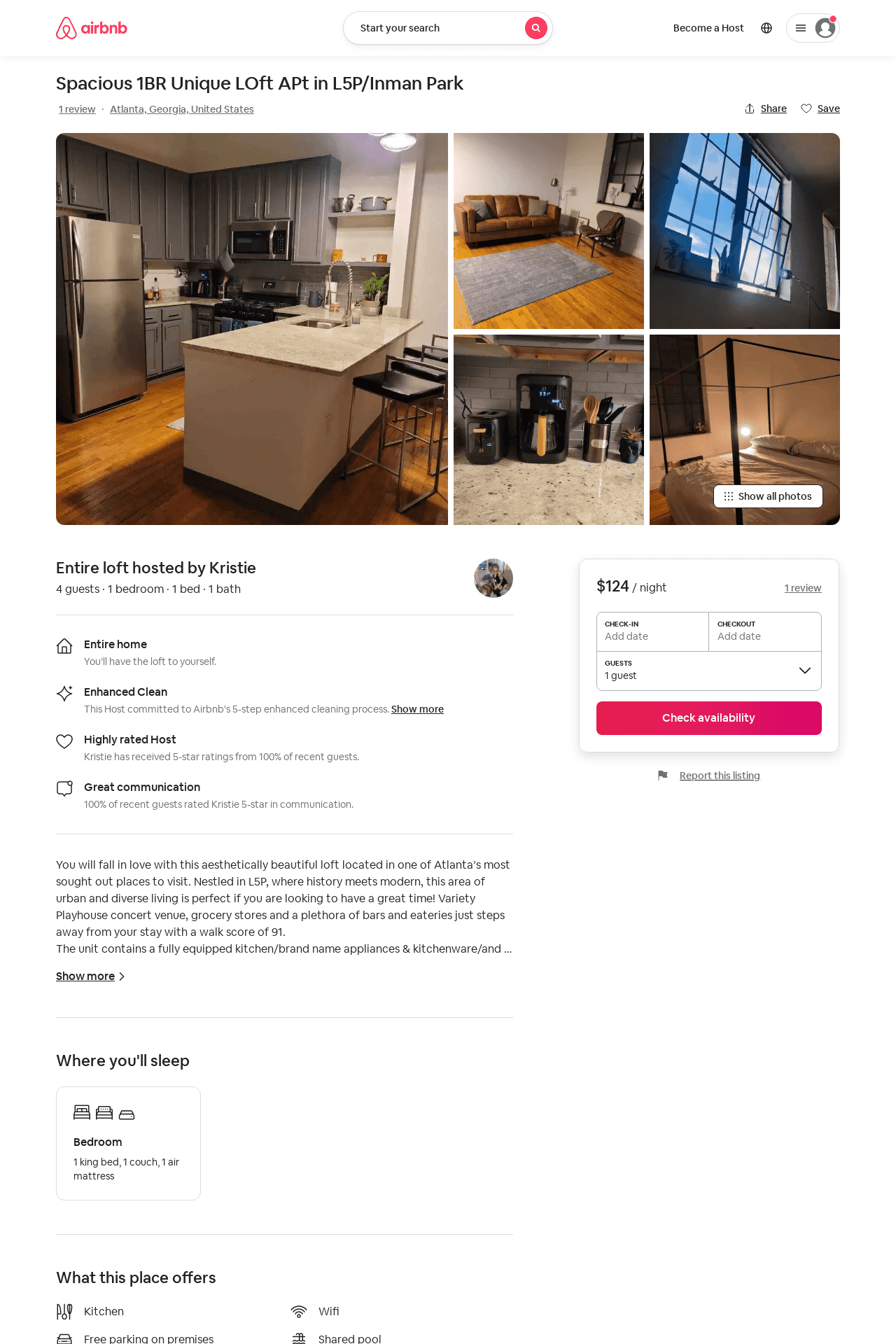 Listing 52450235
1
4
$124 - $162
4.95
2
Kristie
135971700
2
https://www.airbnb.com/rooms/52450235
Jun 2022
98
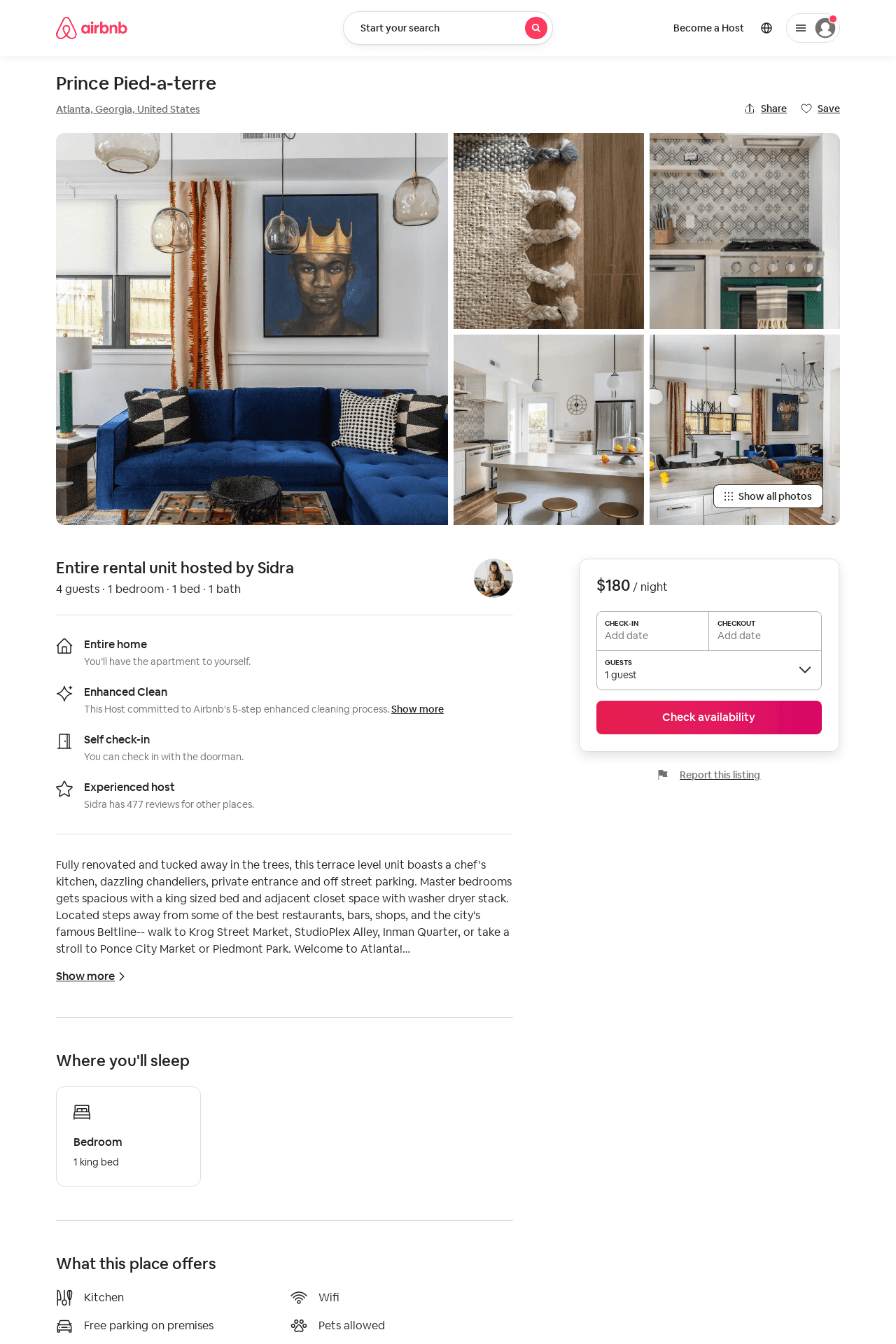 Listing 51688376
1
4
$136 - $189
2
Minty
3976298
79
https://www.airbnb.com/rooms/51688376
Aug 2022
99
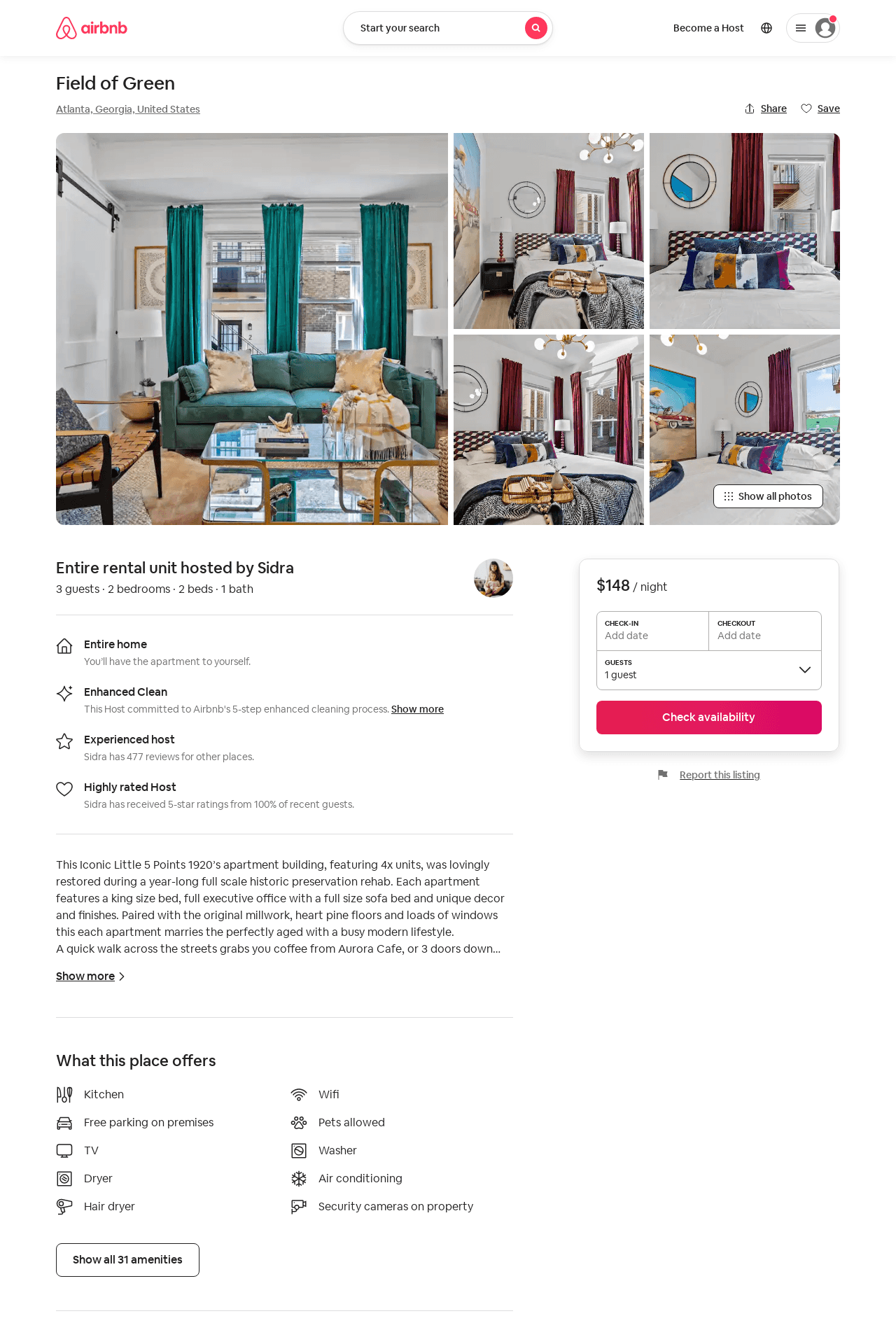 Listing 52990359
2
3
$128 - $174
2
Minty
3976298
79
https://www.airbnb.com/rooms/52990359
Jul 2022
100
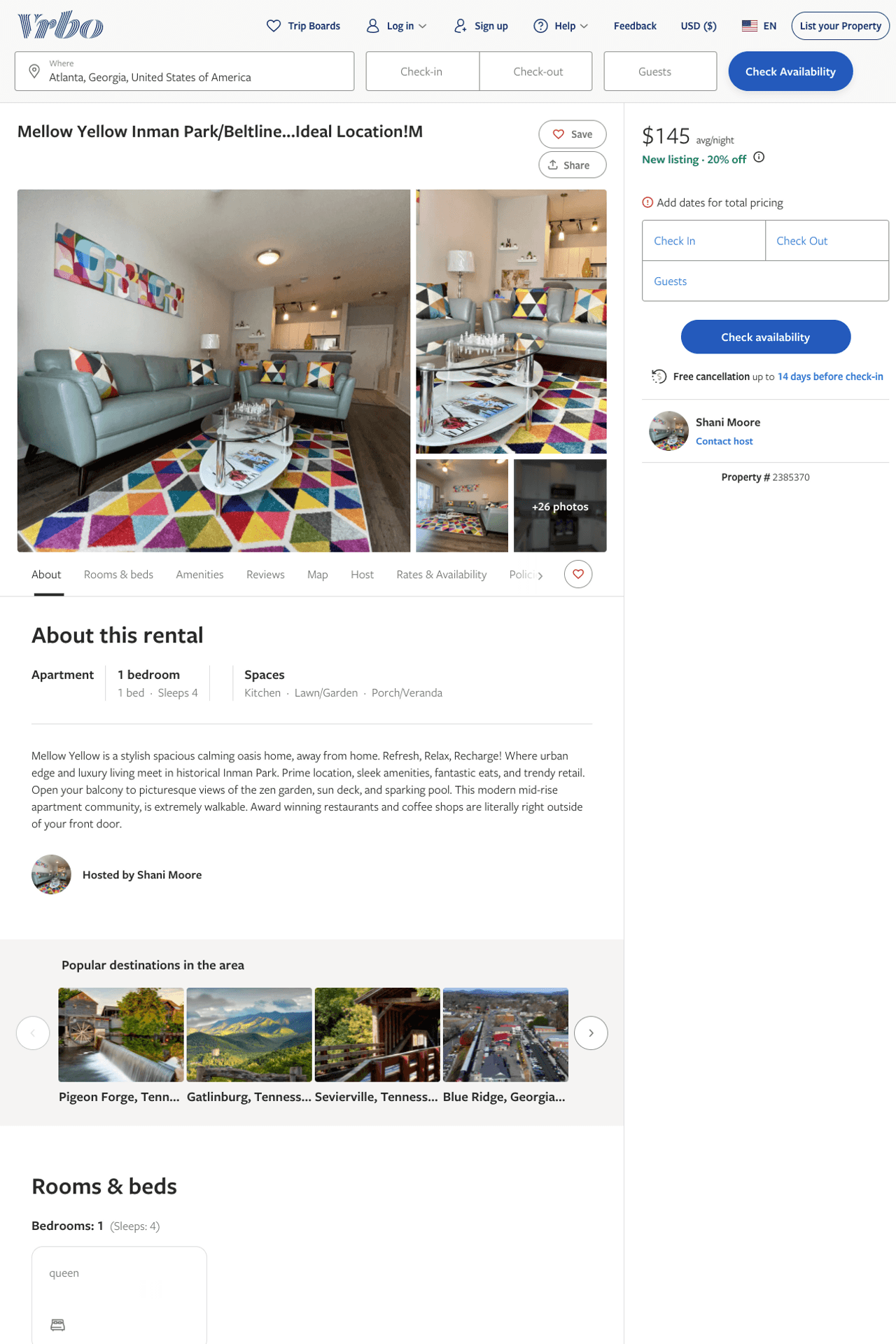 Listing 2385370
1
4
$140 - $178
2
Shani Moore-Patterson
https://www.vrbo.com/2385370
Aug 2022
101
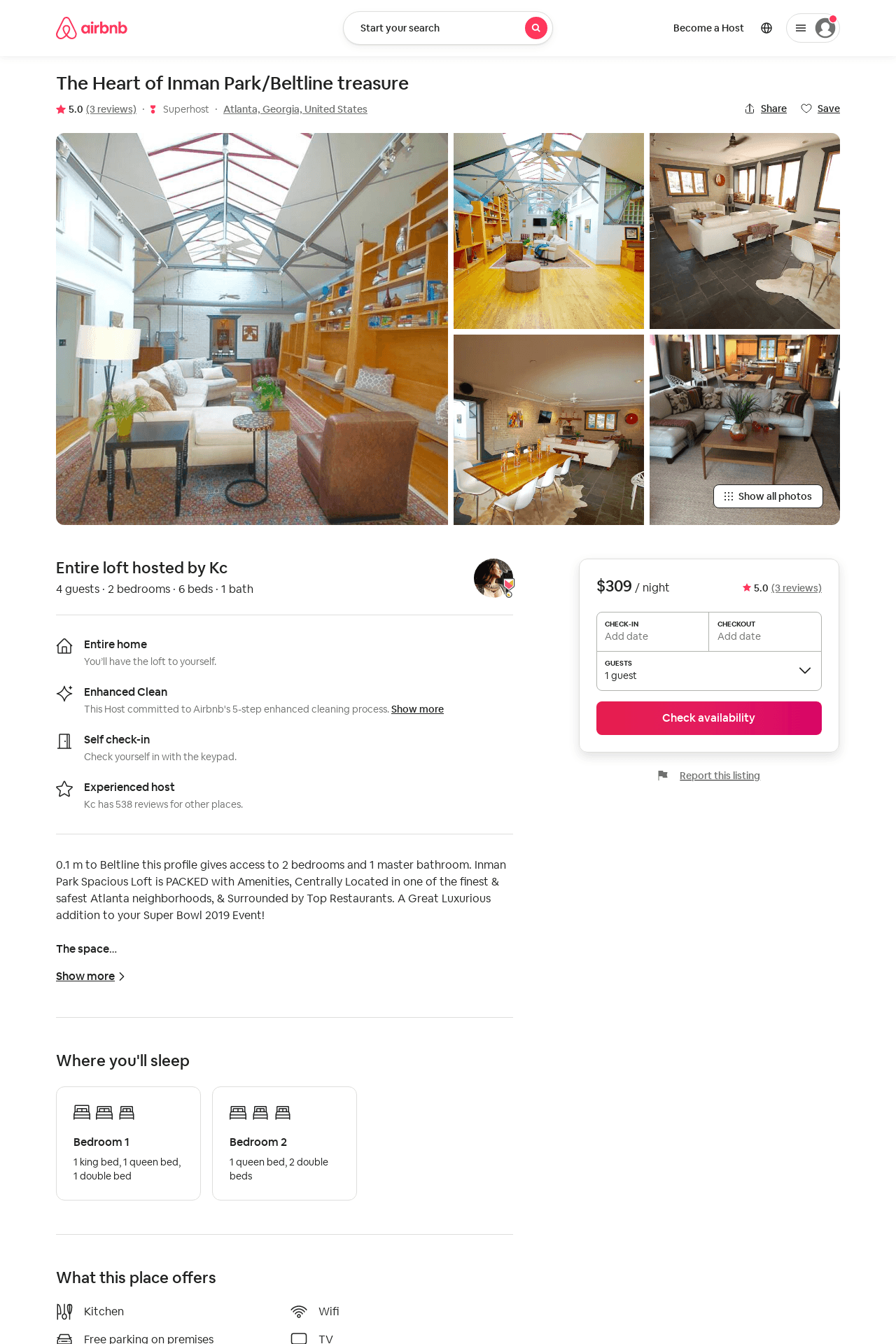 Listing 31582408
2
4
$295 - $479
5.0
2
K.C.
28406736
3
https://www.airbnb.com/rooms/31582408
Aug 2022
102
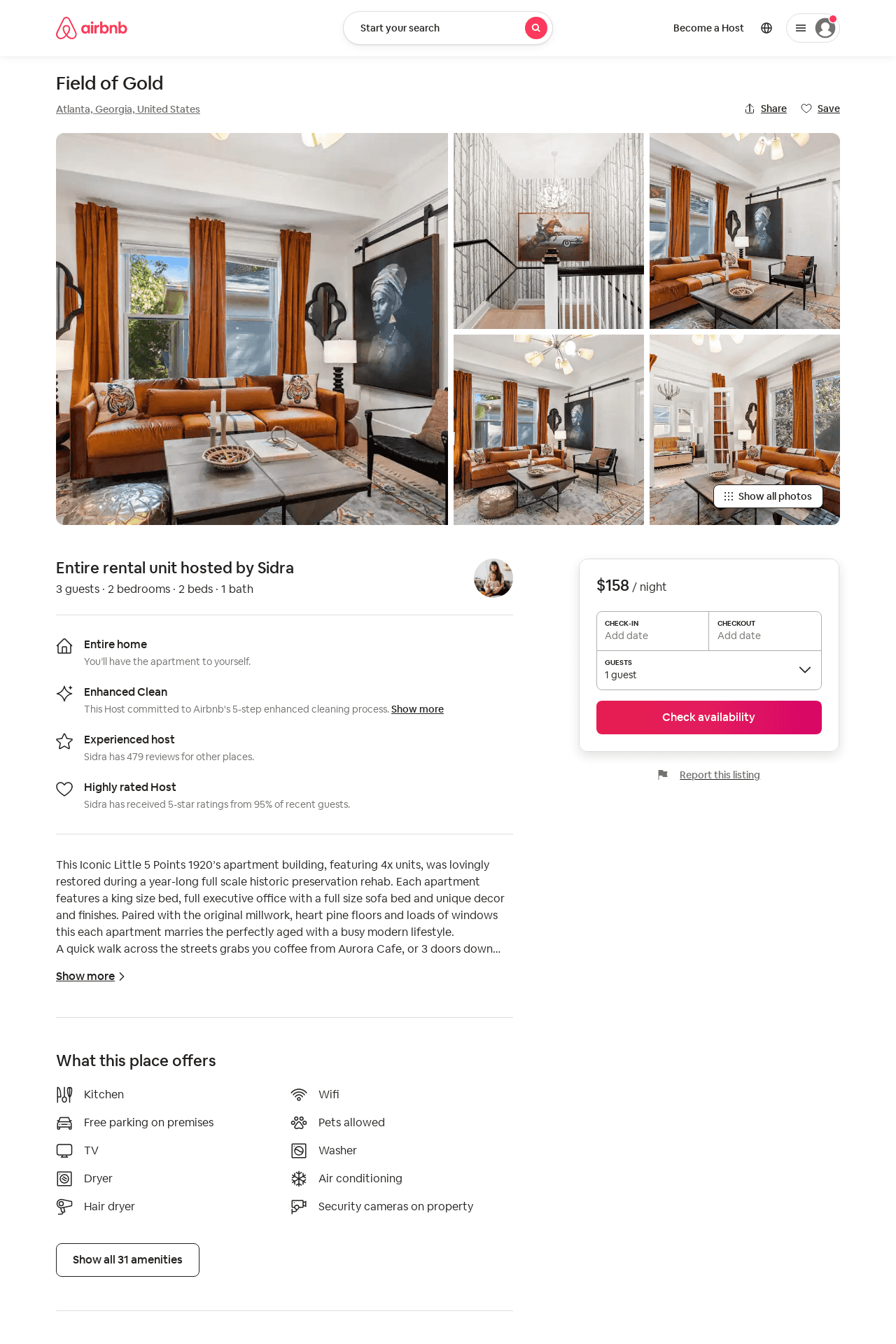 Listing 52990453
2
3
$139 - $179
4.67
2
Minty
3976298
79
https://www.airbnb.com/rooms/52990453
Aug 2022
103
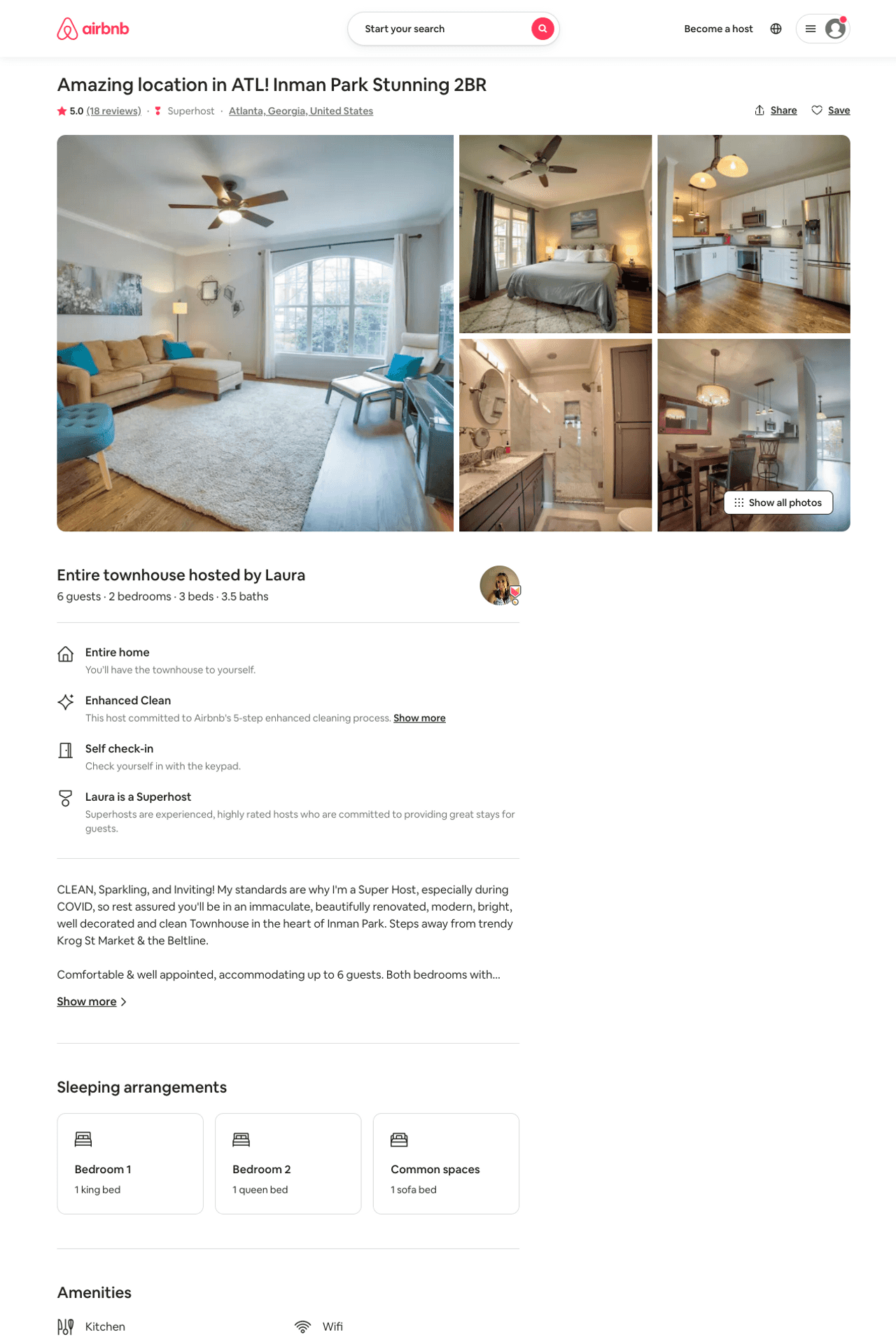 Listing 24653501
2
6
$179 - $239
5.0
30
Laura
180560460
2
https://www.airbnb.com/rooms/24653501
Jun 2022
104
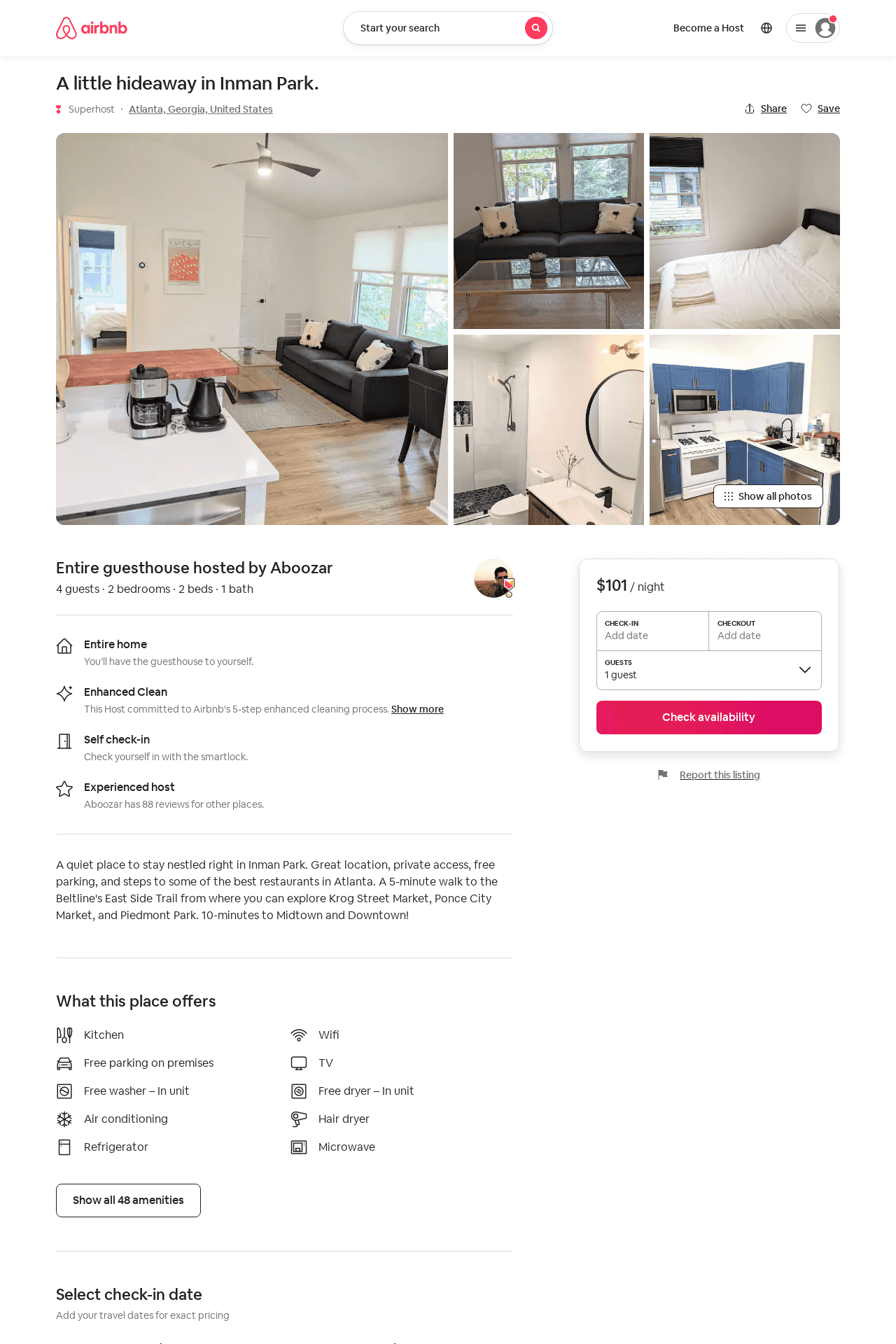 Listing 53151864
2
4
$85 - $129
4.97
1
Aboozar
7110429
1
https://www.airbnb.com/rooms/53151864
Aug 2022
105
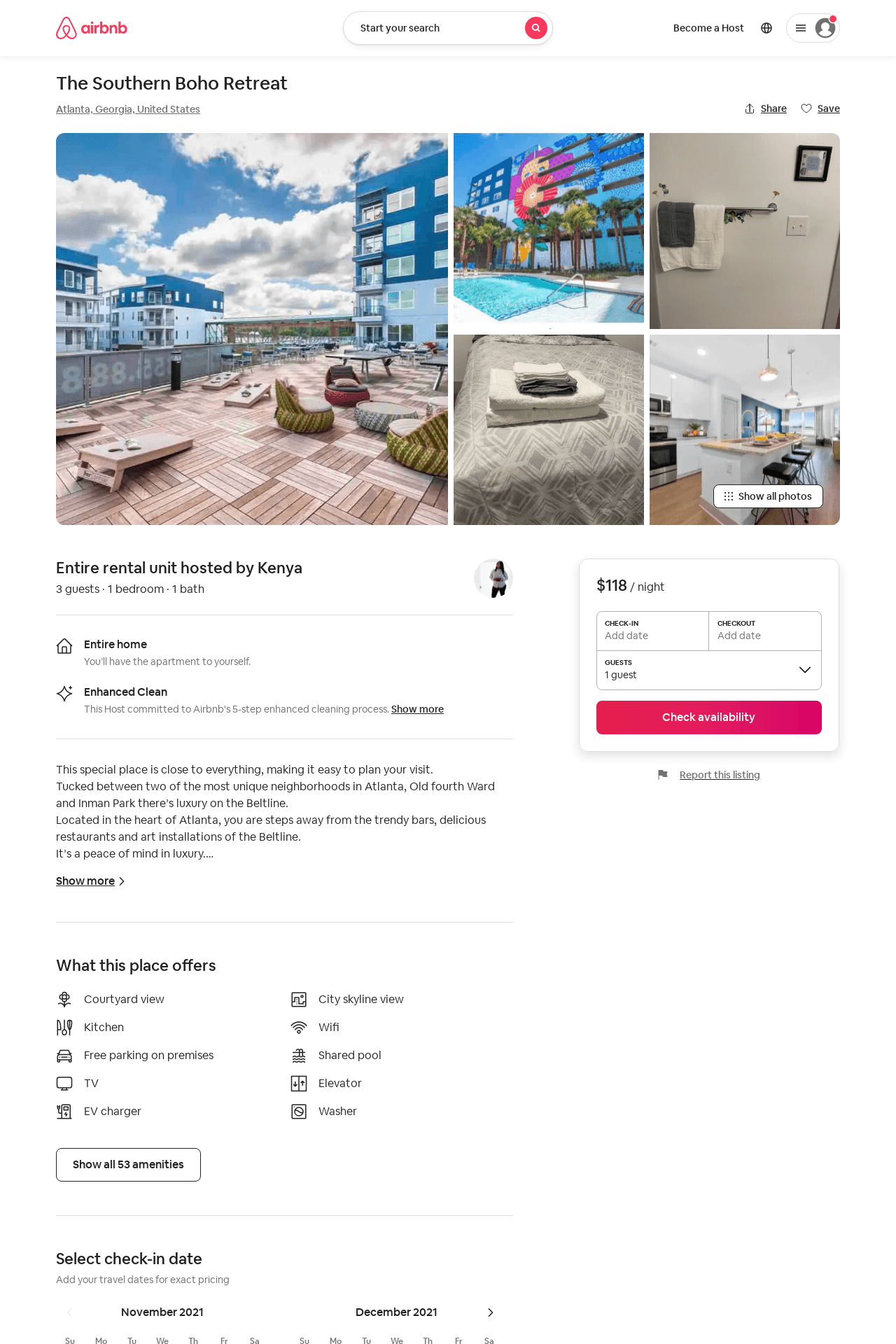 Listing 53124617
1
3
$88 - $133
4.41
2
Kenya
164334925
1
https://www.airbnb.com/rooms/53124617
Jul 2022
106
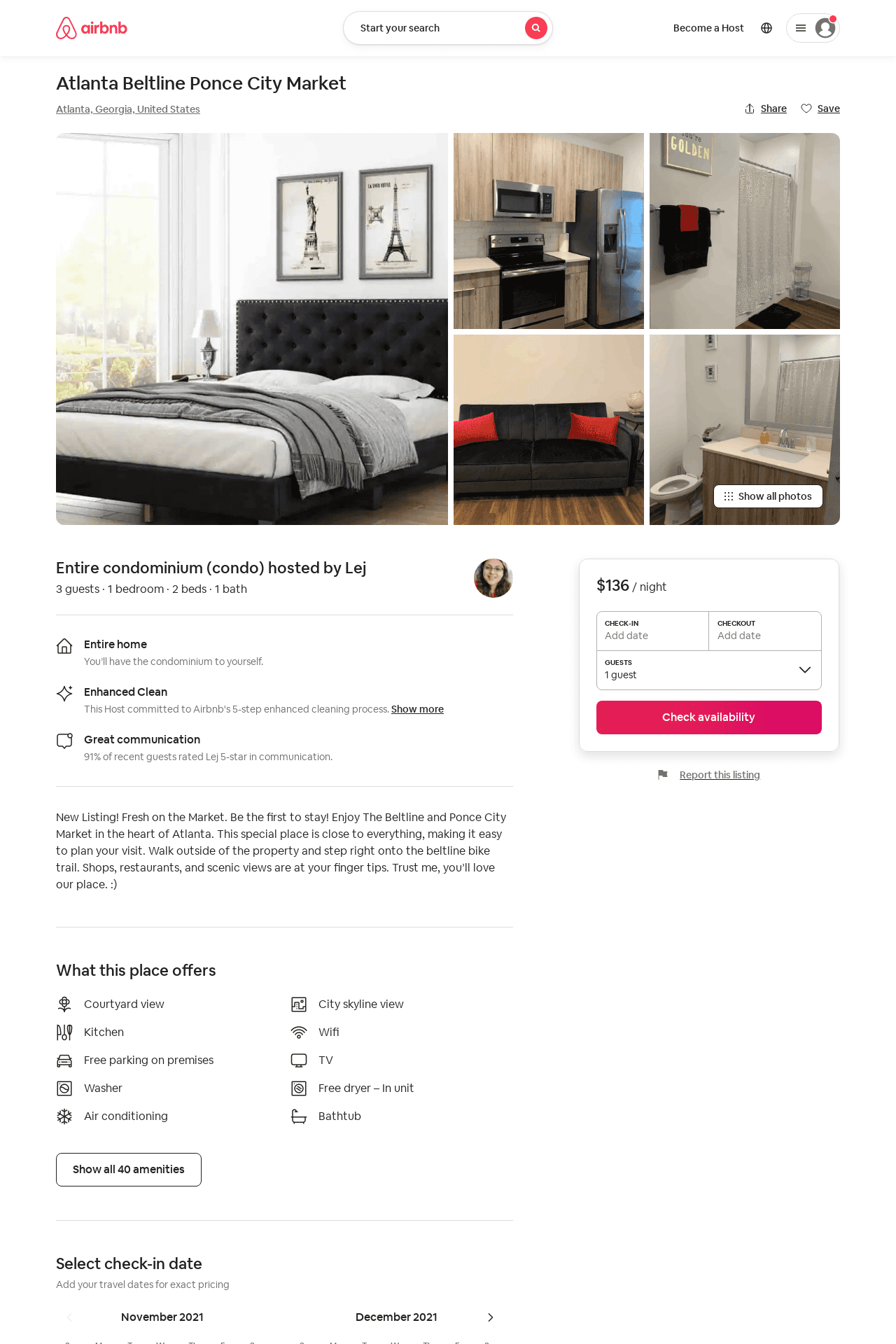 Listing 53416259
1
3
$72 - $136
4.29
1
Lej
228117027
1
https://www.airbnb.com/rooms/53416259
Aug 2022
107
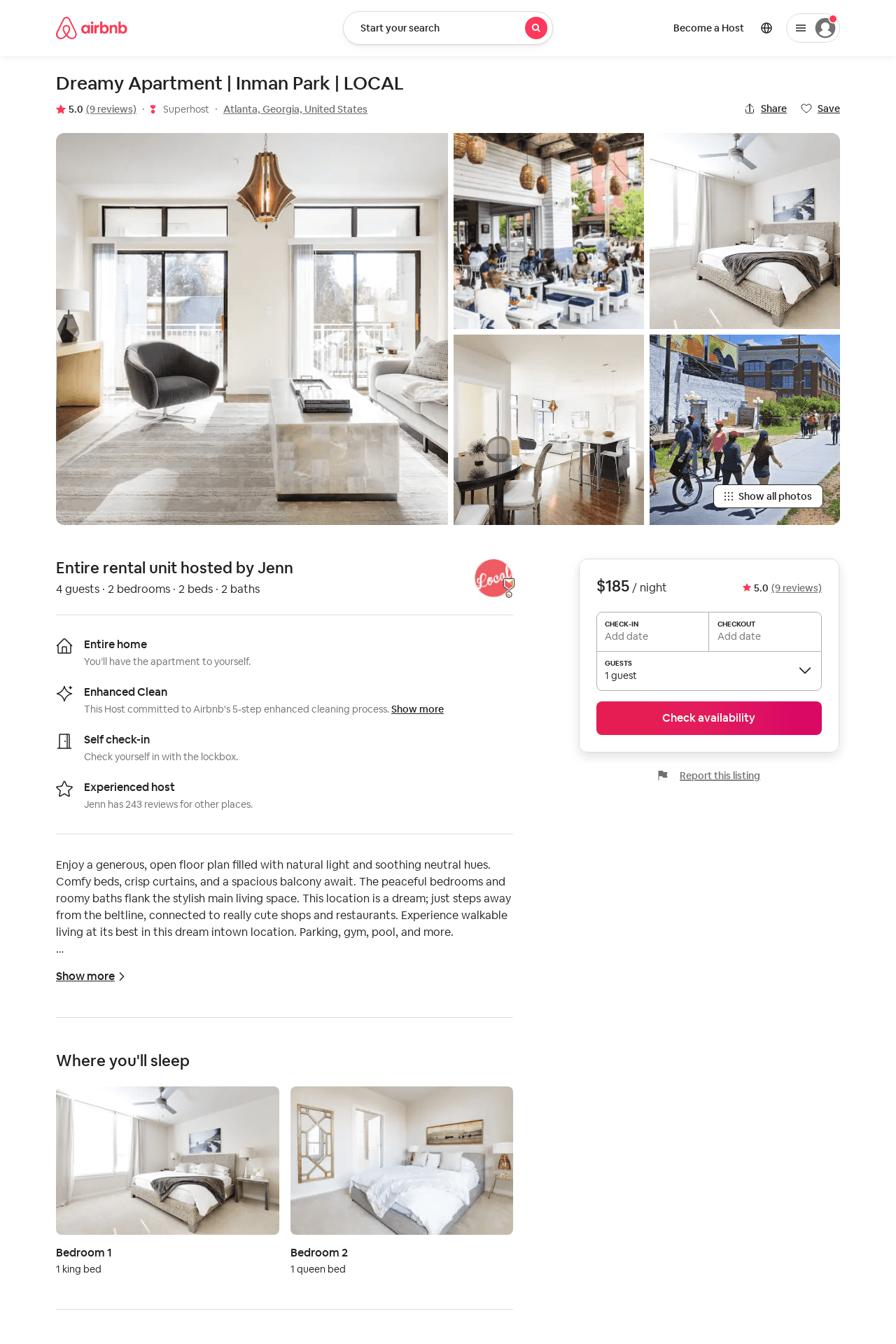 Listing 28694912
2
4
$165 - $199
5.0
60
Jenn
99252075
22
https://www.airbnb.com/rooms/28694912
Aug 2022
108
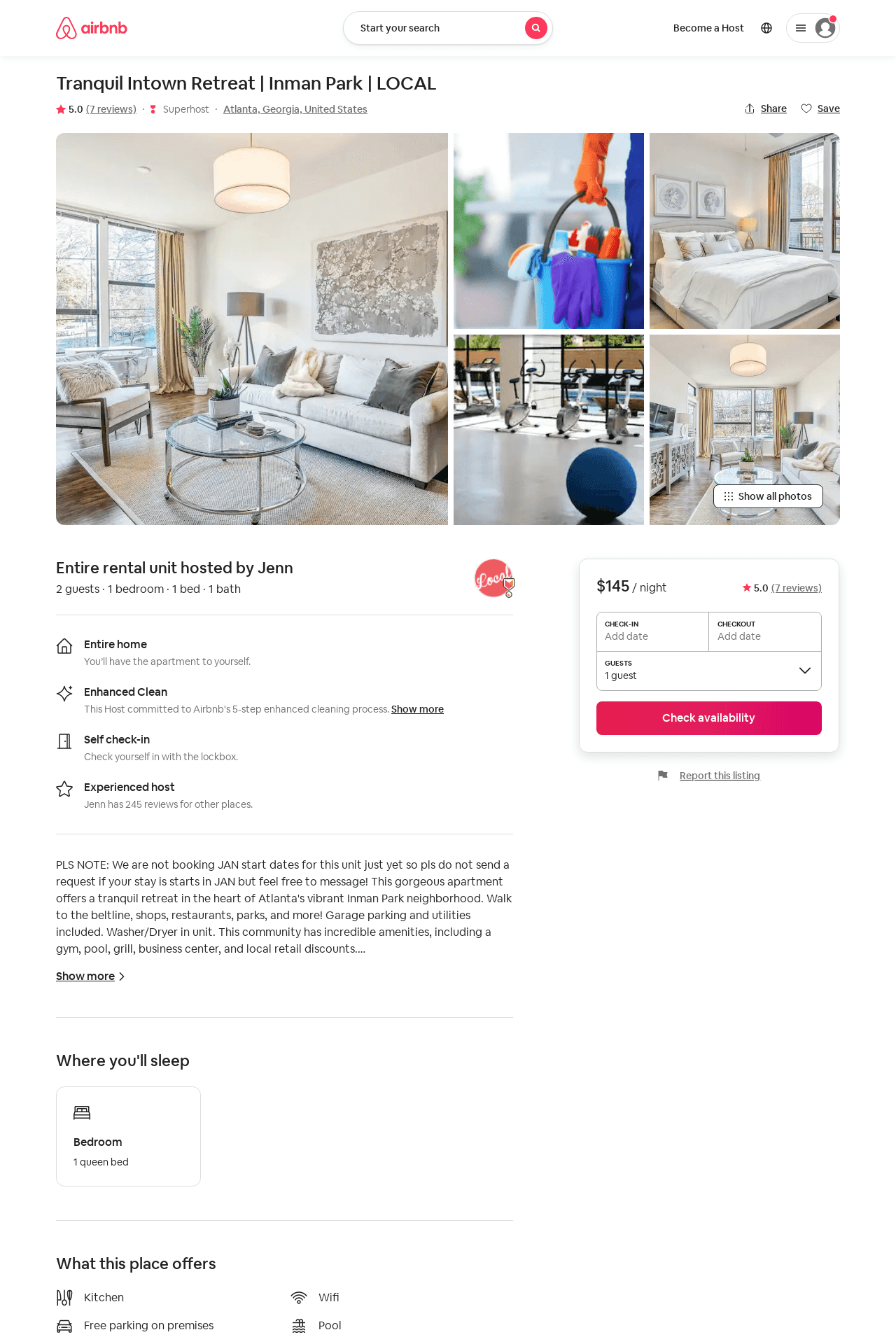 Listing 15867436
1
2
$120 - $145
5.0
90
Jenn
99252075
22
https://www.airbnb.com/rooms/15867436
Jun 2022
109
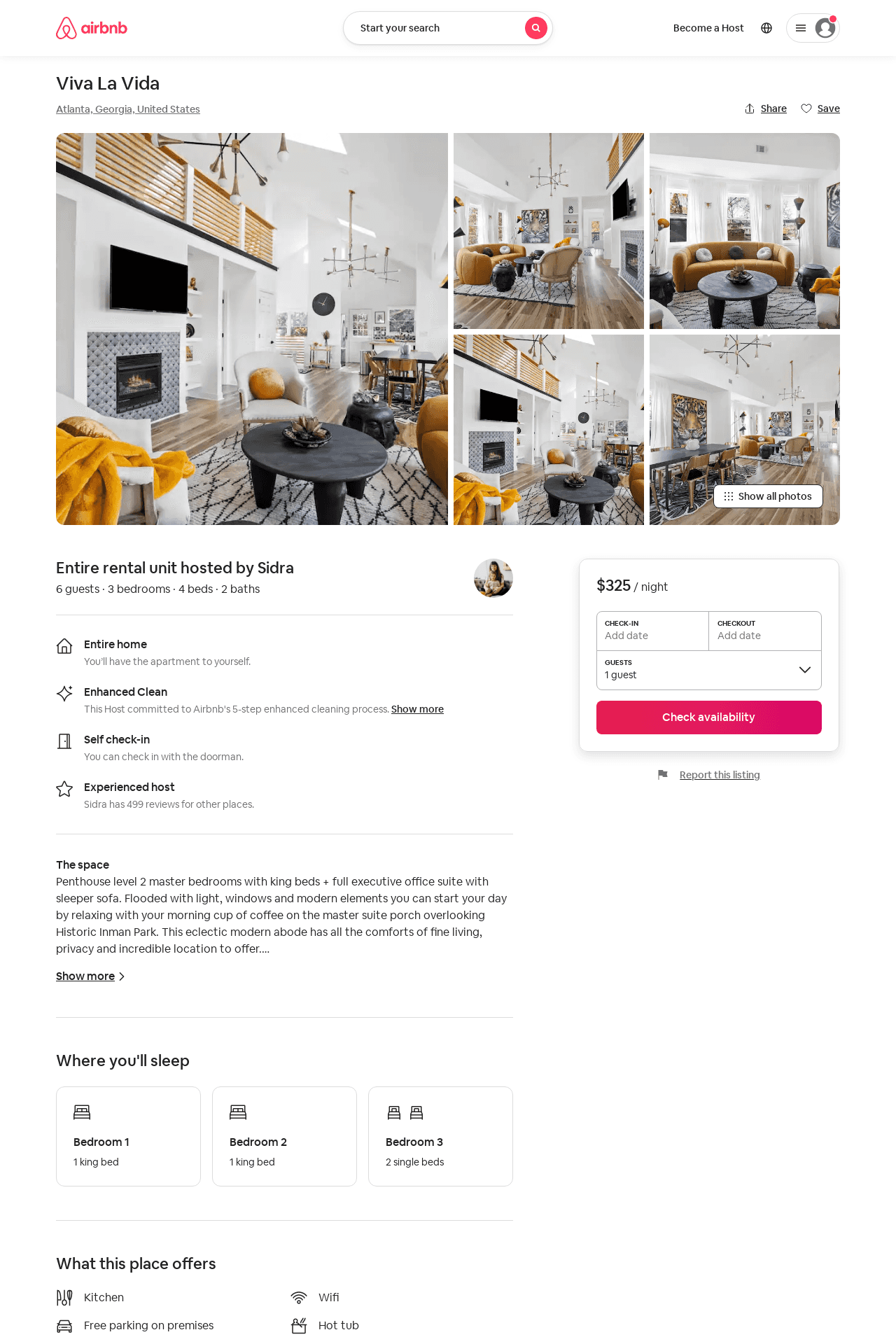 Listing 53736831
3
6
$185 - $325
4.80
5
Minty
3976298
79
https://www.airbnb.com/rooms/53736831
Aug 2022
110
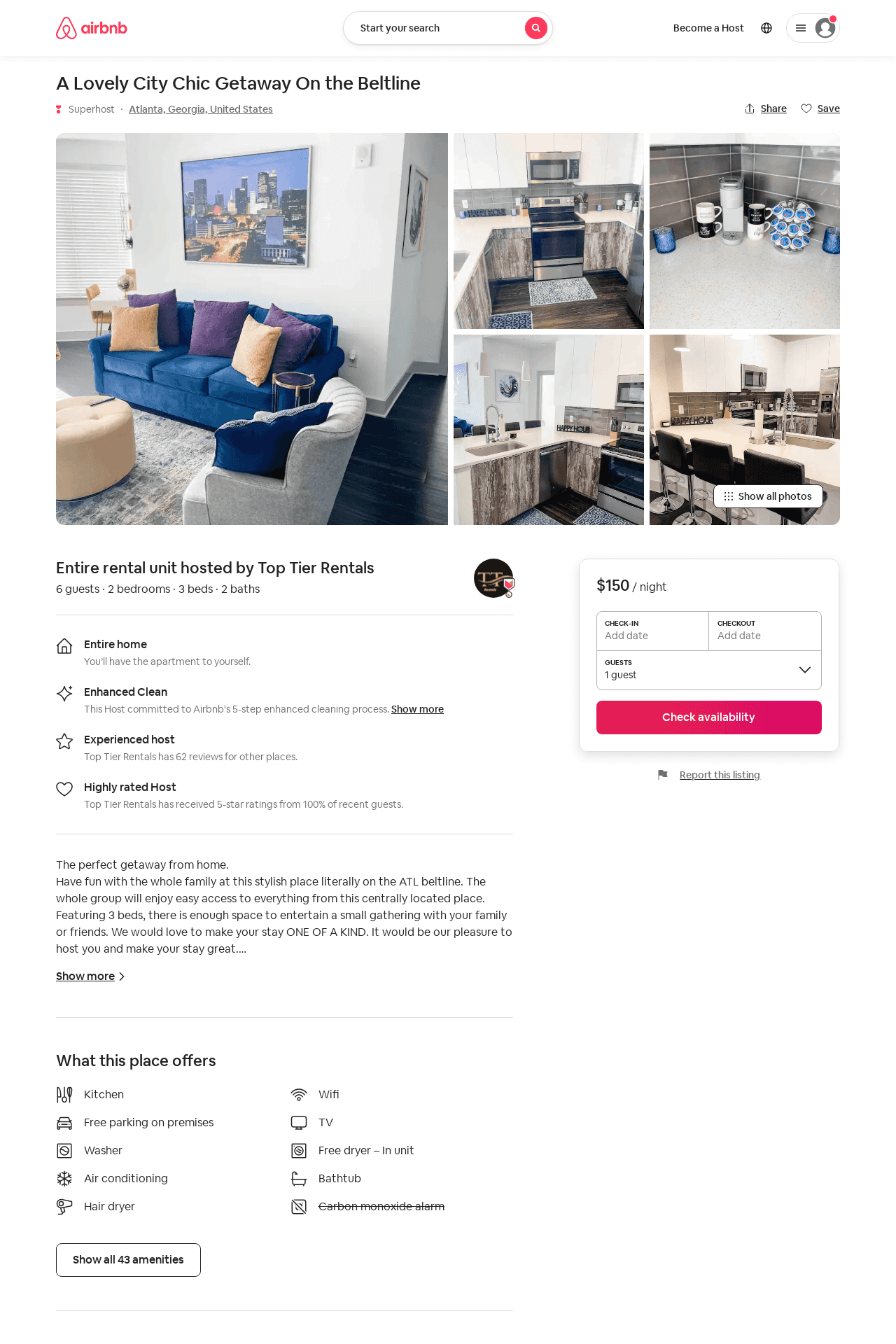 Listing 53849263
2
6
$143 - $201
4.65
2
Top Tier Rentals
224983102
1
https://www.airbnb.com/rooms/53849263
Aug 2022
111
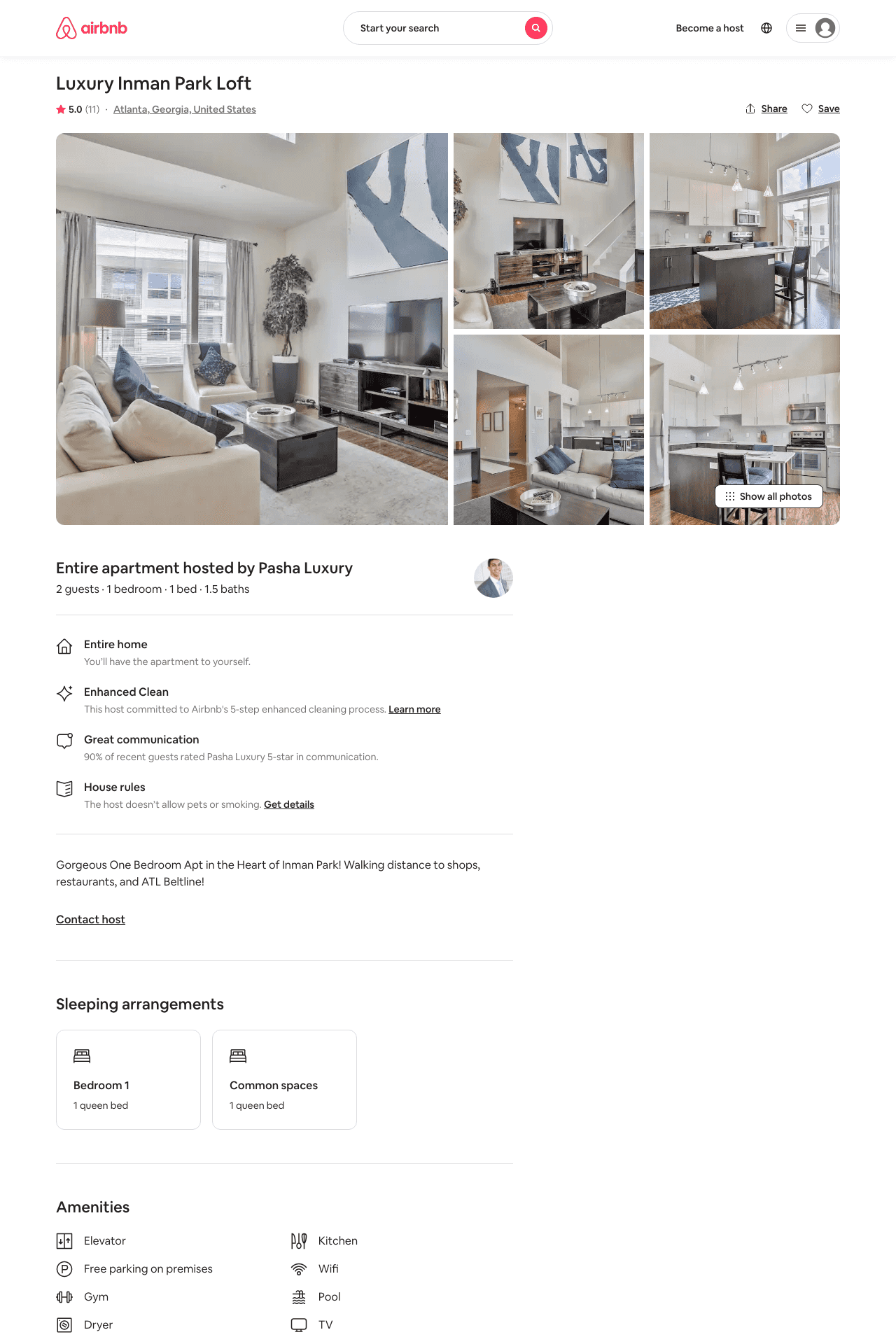 Listing 23880324
1
2
$160 - $199
5.0
3
Pasha Luxury
11490196
7
https://www.airbnb.com/rooms/23880324
Jun 2022
112
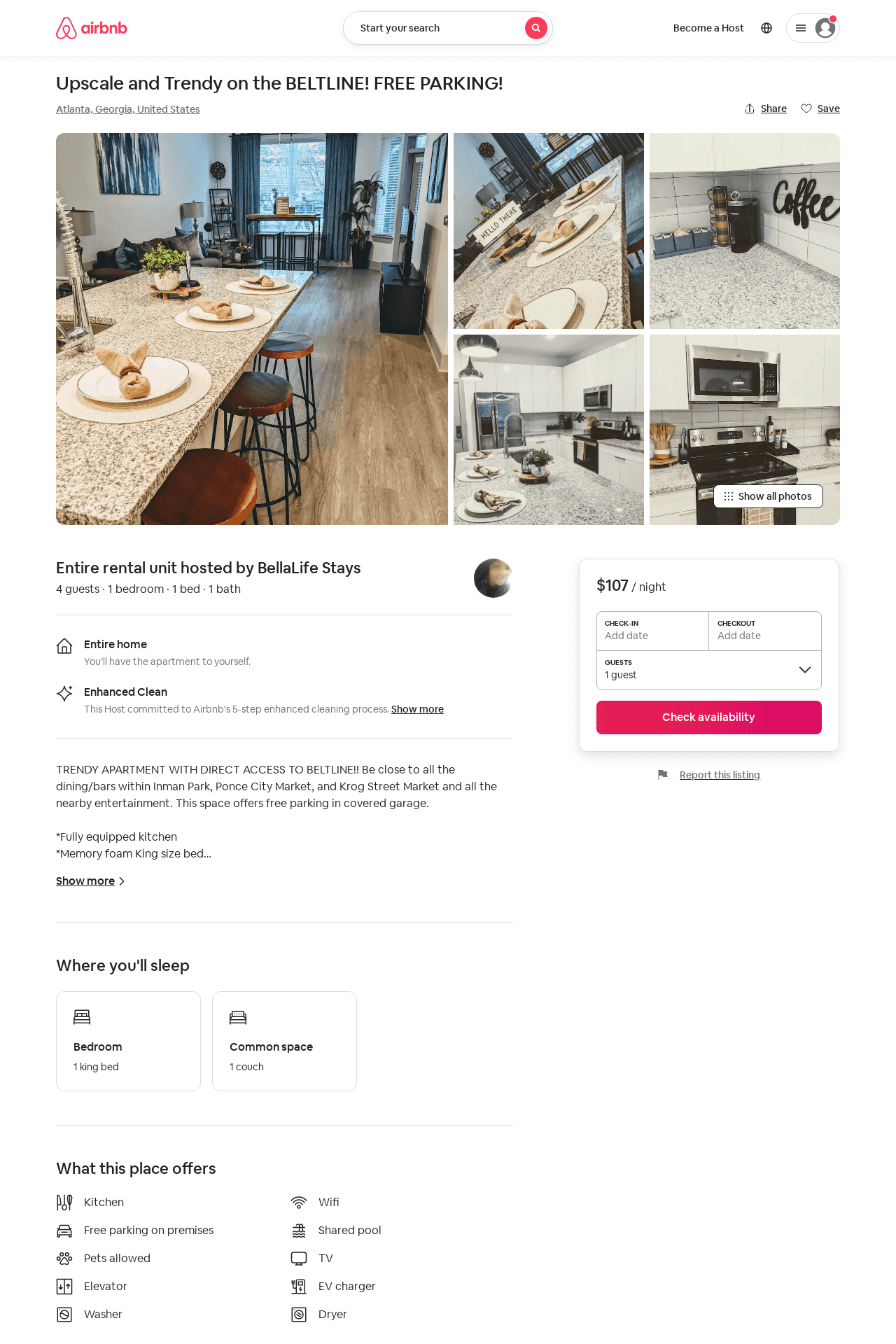 Listing 53709058
1
4
$95 - $174
4.88
3
BellaLife Stays
412818521
2
https://www.airbnb.com/rooms/53709058
Jul 2022
113
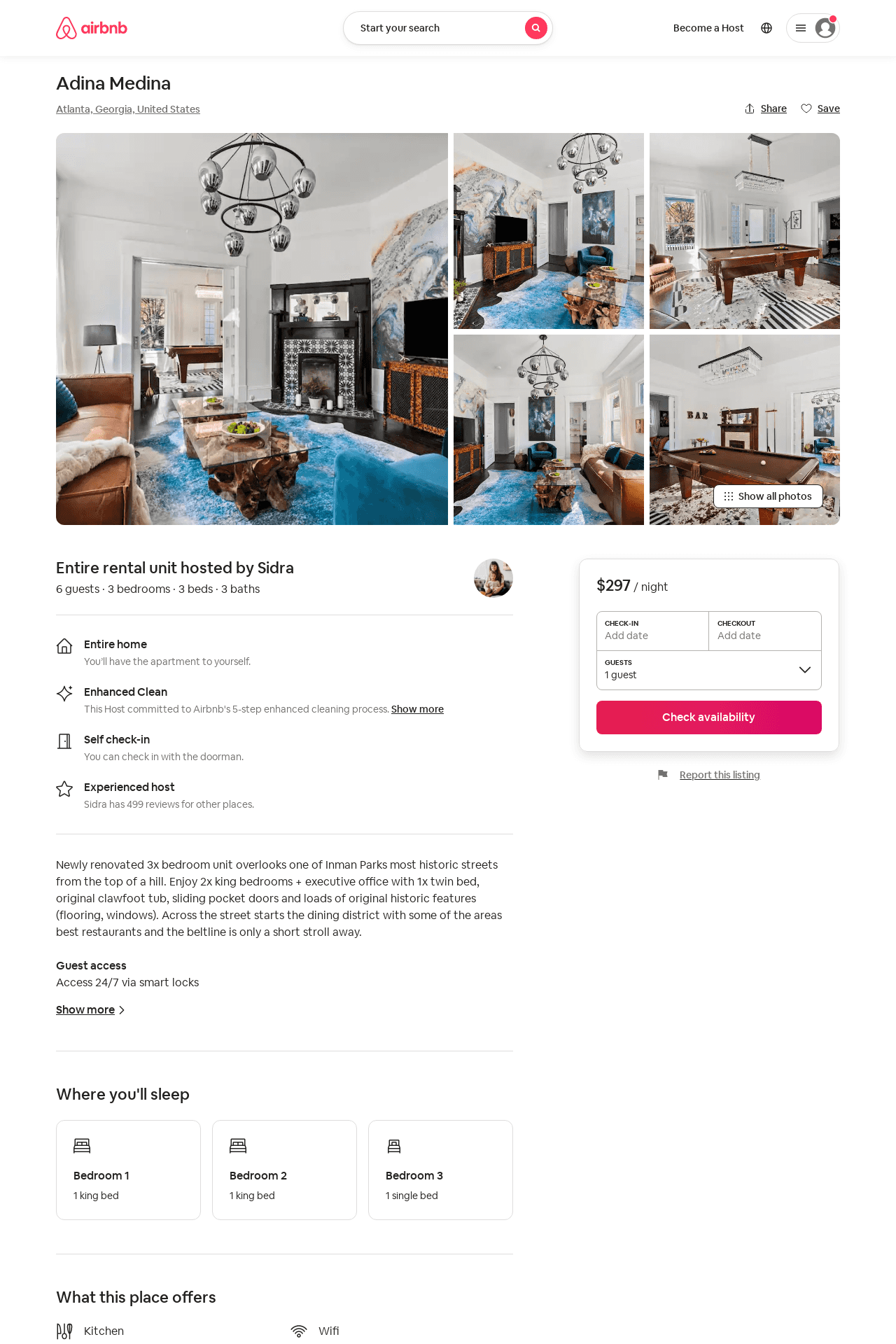 Listing 53737235
3
6
$185 - $334
5
Minty
3976298
79
https://www.airbnb.com/rooms/53737235
Aug 2022
114
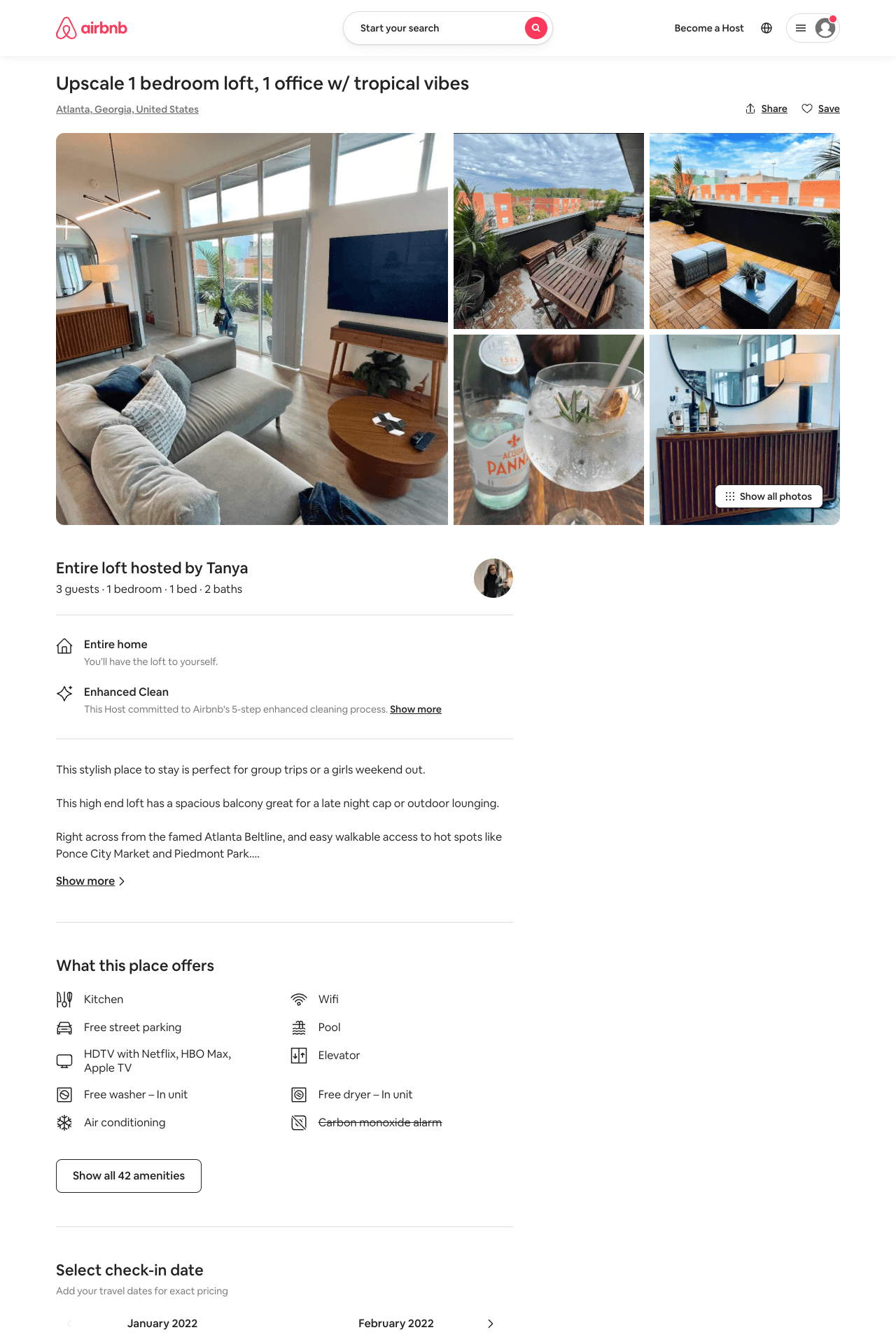 Listing 54033185
1
3
$232 - $550
3
Tanya
310686654
1
https://www.airbnb.com/rooms/54033185
Aug 2022
115
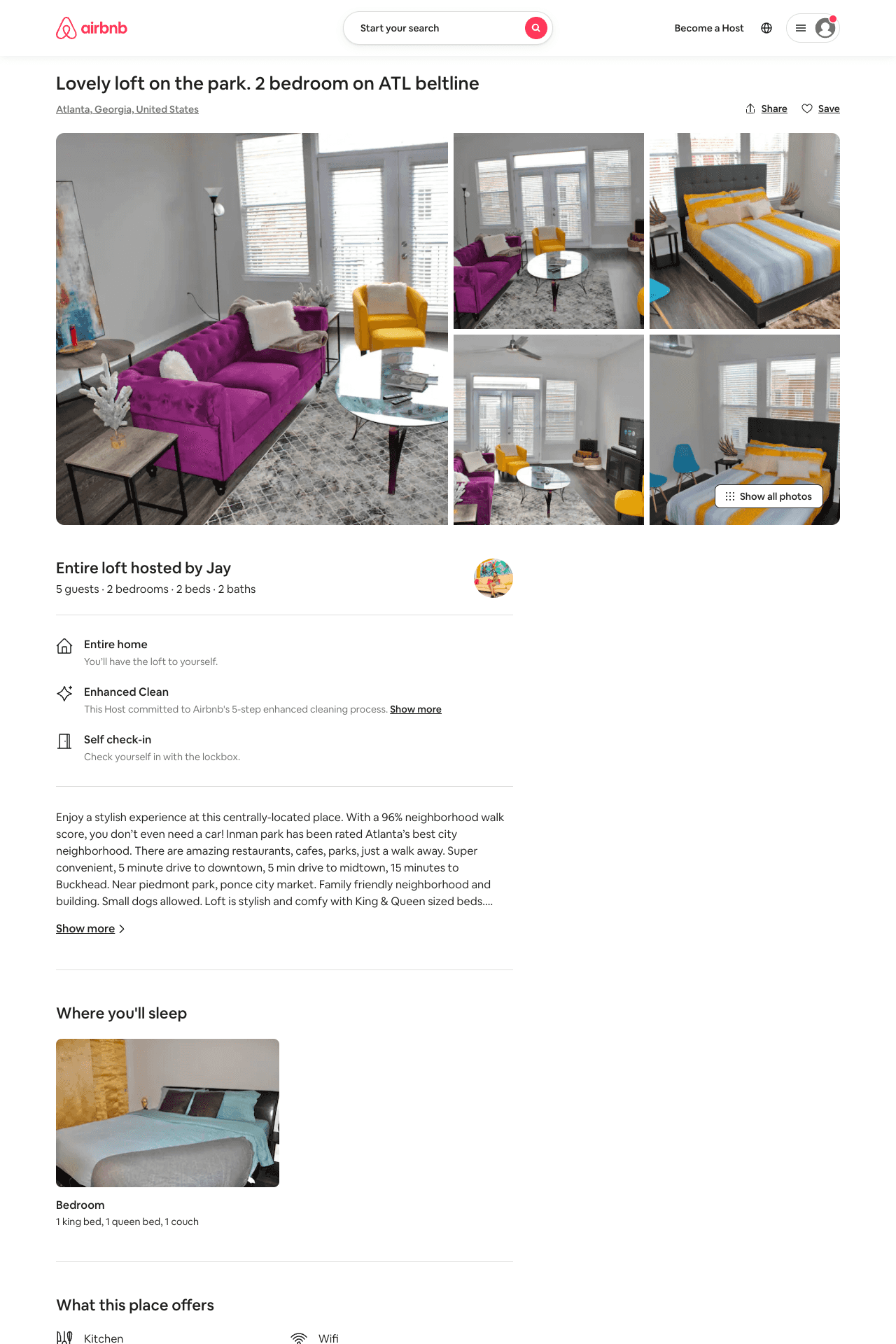 Listing 53464840
2
5
$117 - $214
4.81
1
Jay
53742086
1
https://www.airbnb.com/rooms/53464840
Aug 2022
116
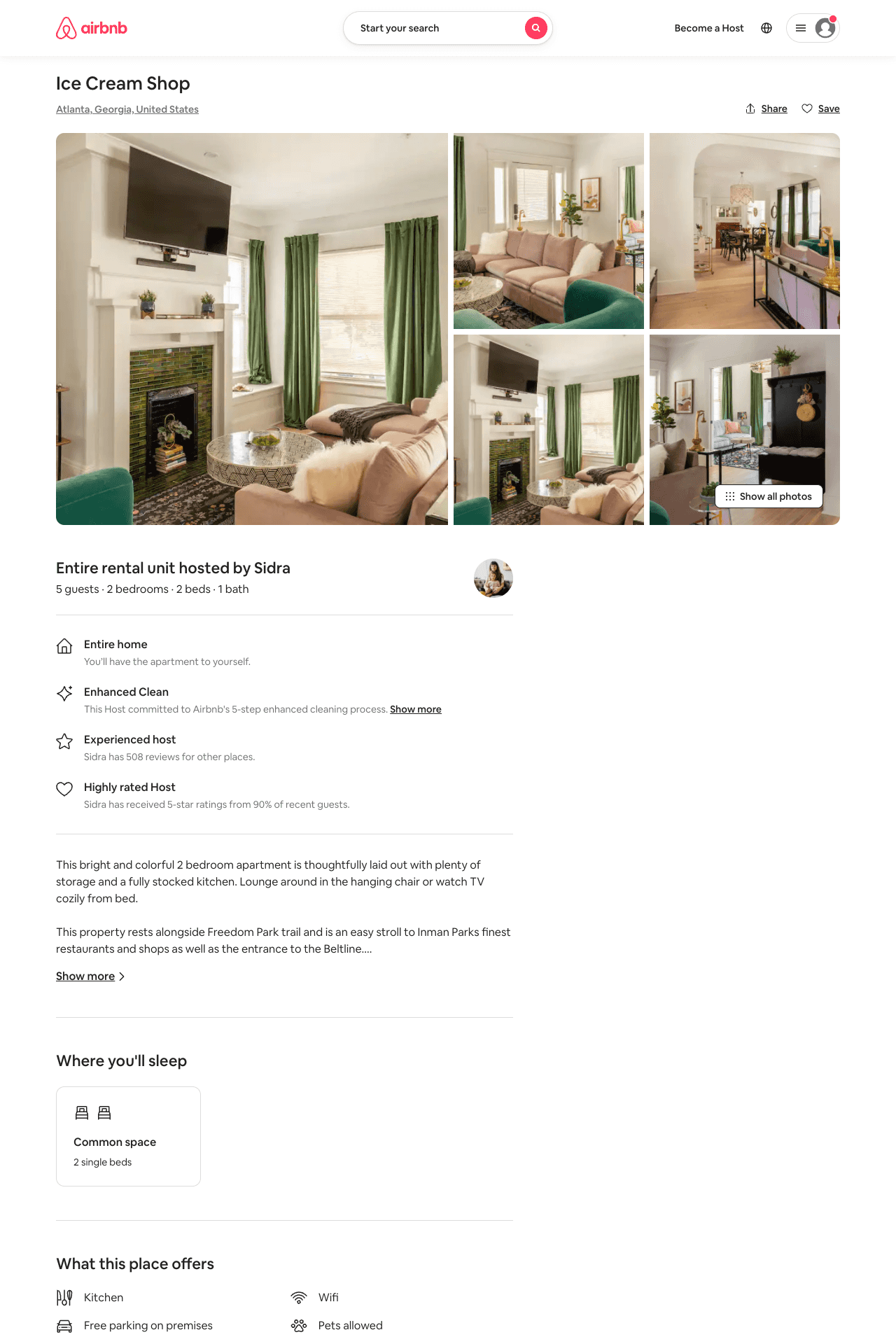 Listing 51283333
2
5
$214 - $252
2
Minty
3976298
79
https://www.airbnb.com/rooms/51283333
Aug 2022
117
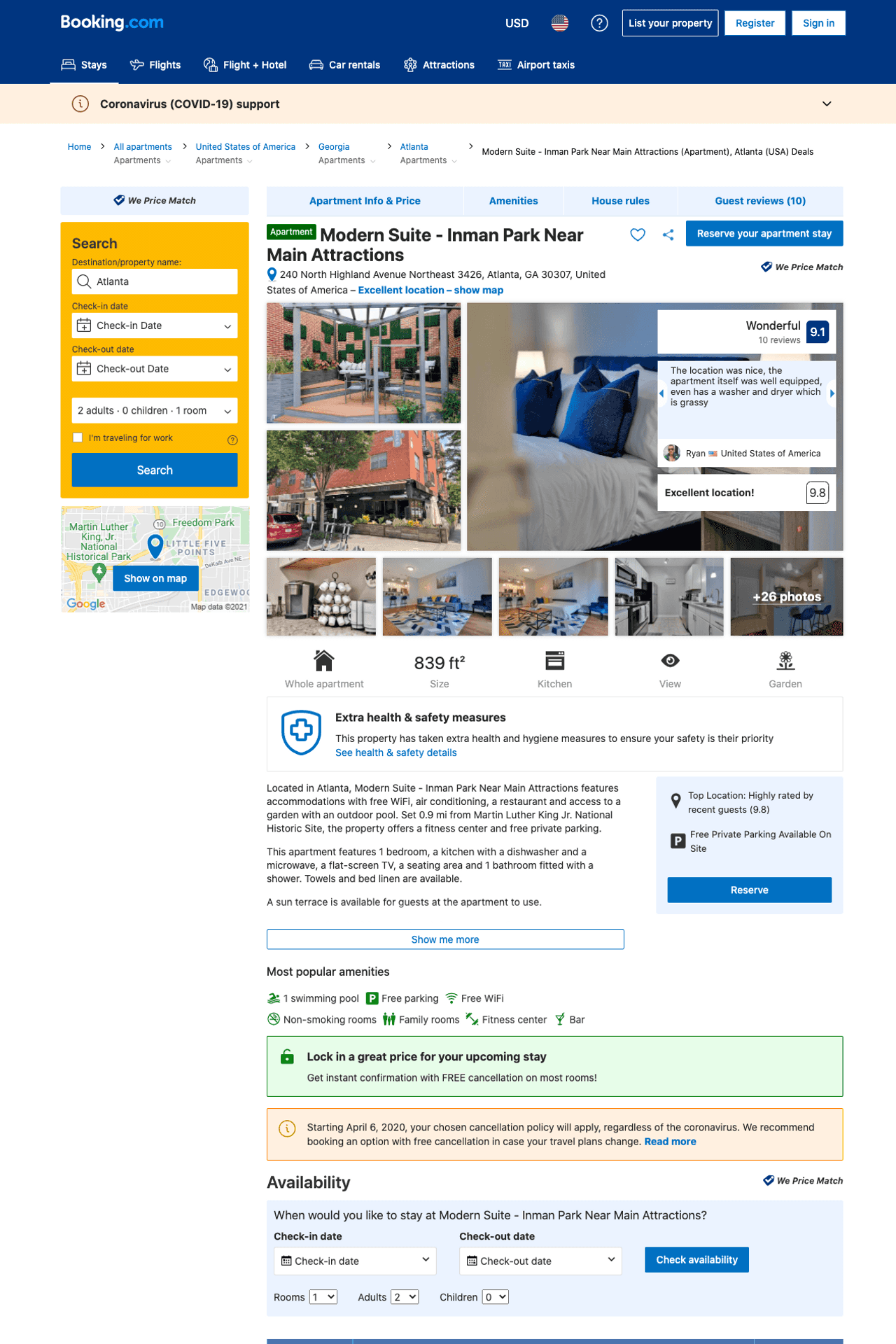 Listing modern-suite-inman-park-near-main-attractions
240 NORTH HIGHLAND AVE NE
undefined
1
9.5
https://www.booking.com/hotel/us/modern-suite-inman-park-near-main-attractions.html
Sep 2022
118
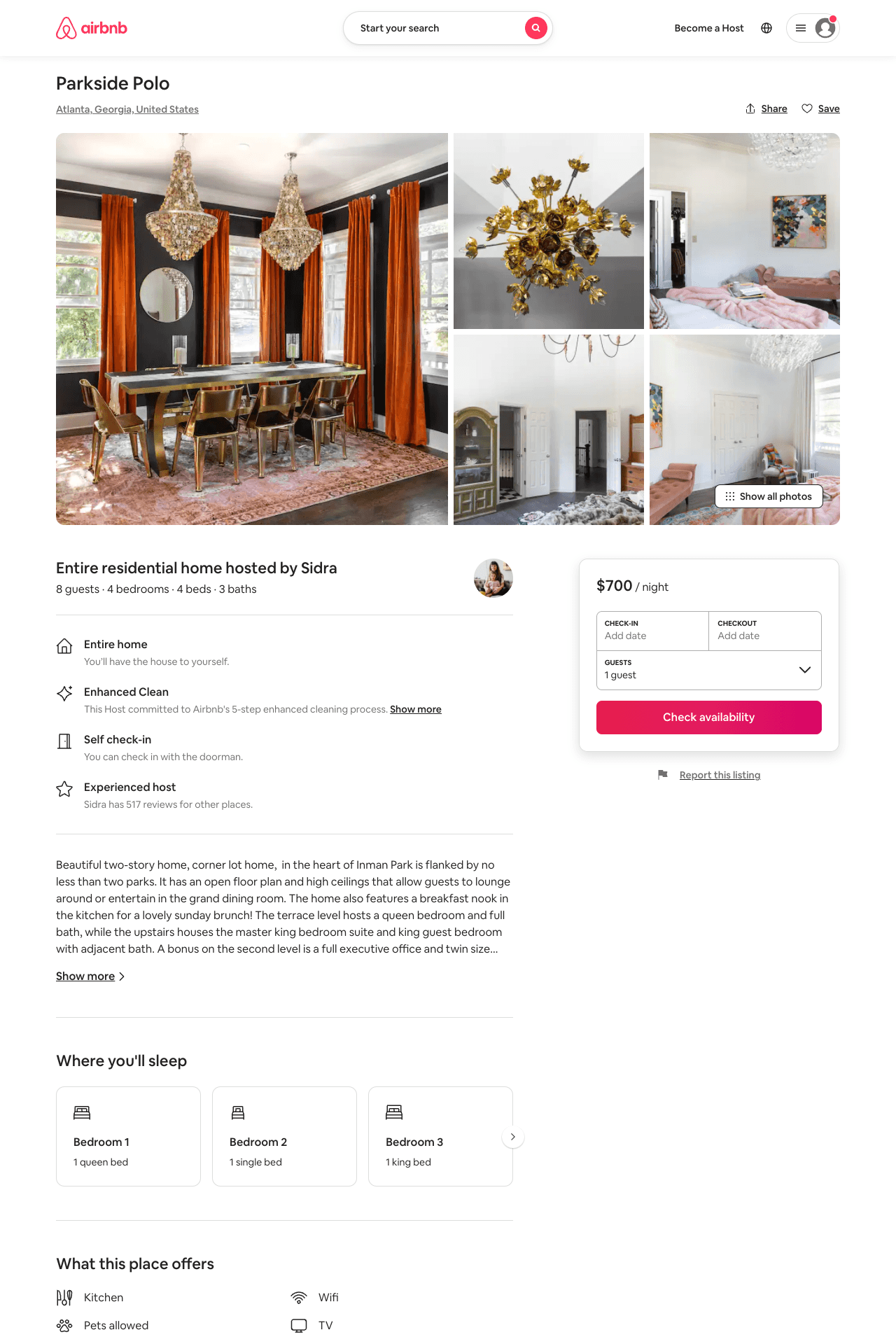 Listing 53027645
4
8
$406 - $700
2
Minty
3976298
79
https://www.airbnb.com/rooms/53027645
Aug 2022
119
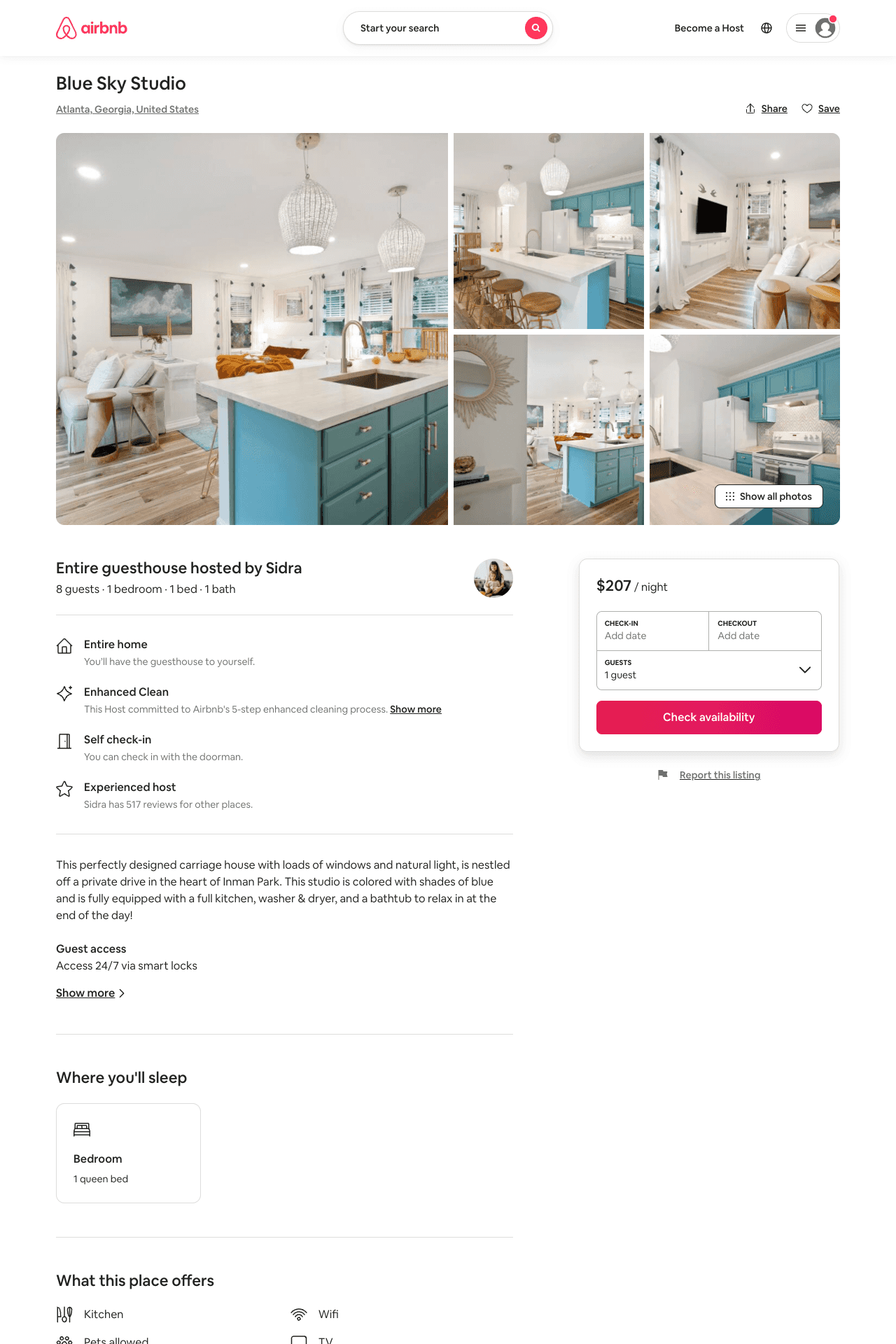 Listing 53309961
1
8
$122 - $215
4.75
2
Minty
3976298
79
https://www.airbnb.com/rooms/53309961
Aug 2022
120
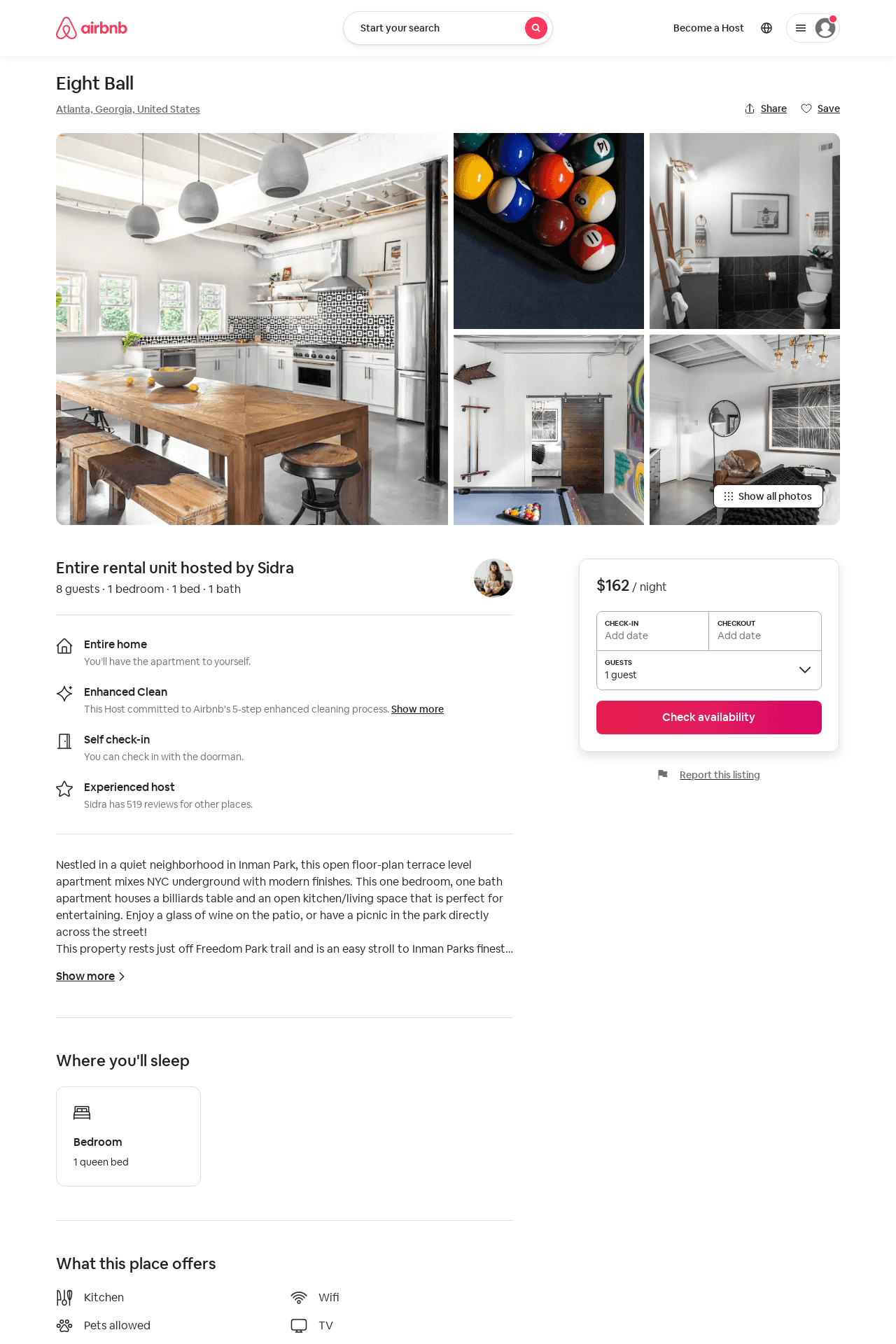 Listing 53734464
1
8
$156 - $221
2
Minty
3976298
79
https://www.airbnb.com/rooms/53734464
Aug 2022
121
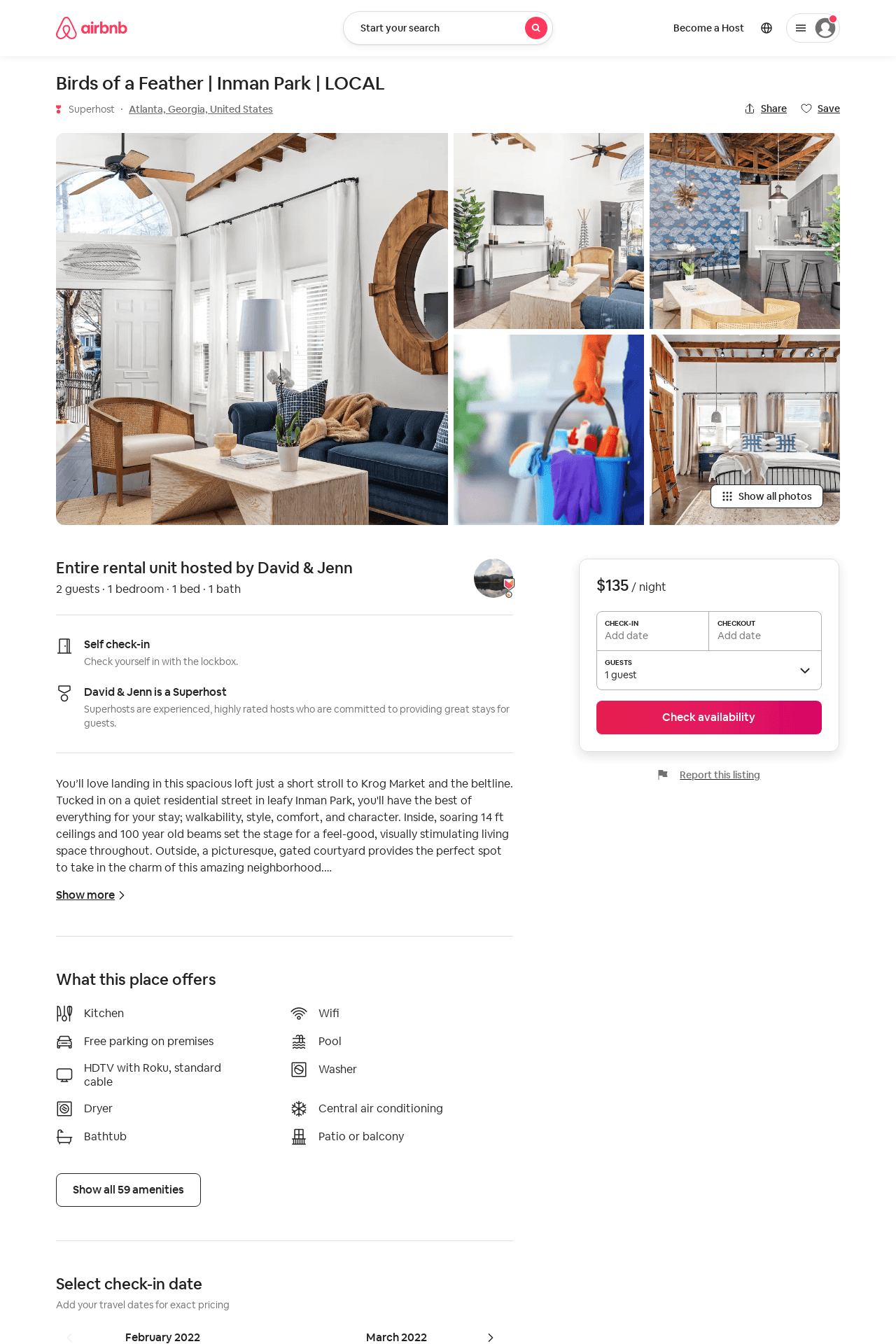 Listing 36350552
1
2
$131 - $138
5.0
91
David & Jenn
46666704
24
https://www.airbnb.com/rooms/36350552
Jun 2022
122
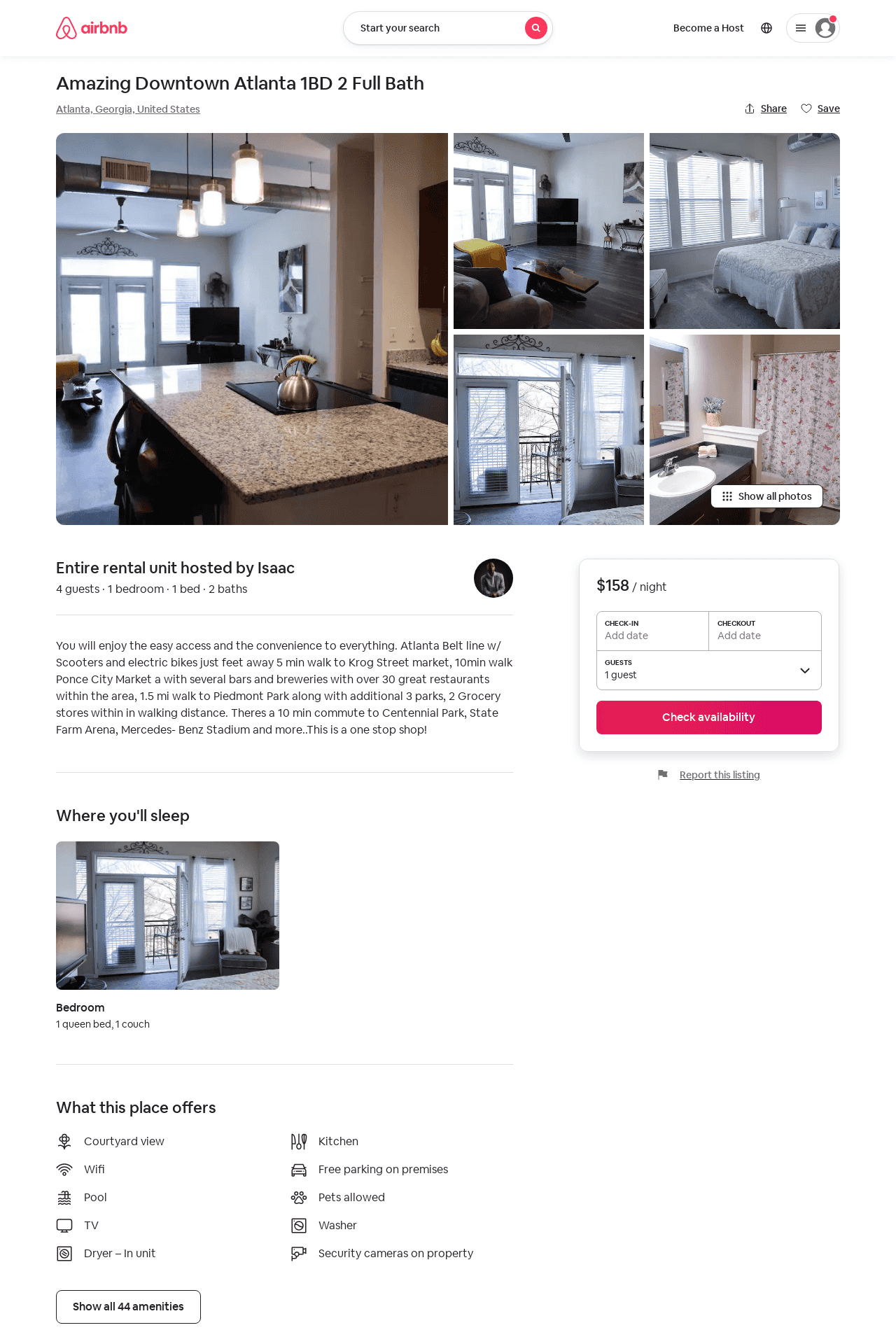 Listing 54005590
1
4
$144 - $158
5.0
1
Tremaine
417832822
1
https://www.airbnb.com/rooms/54005590
Aug 2022
123
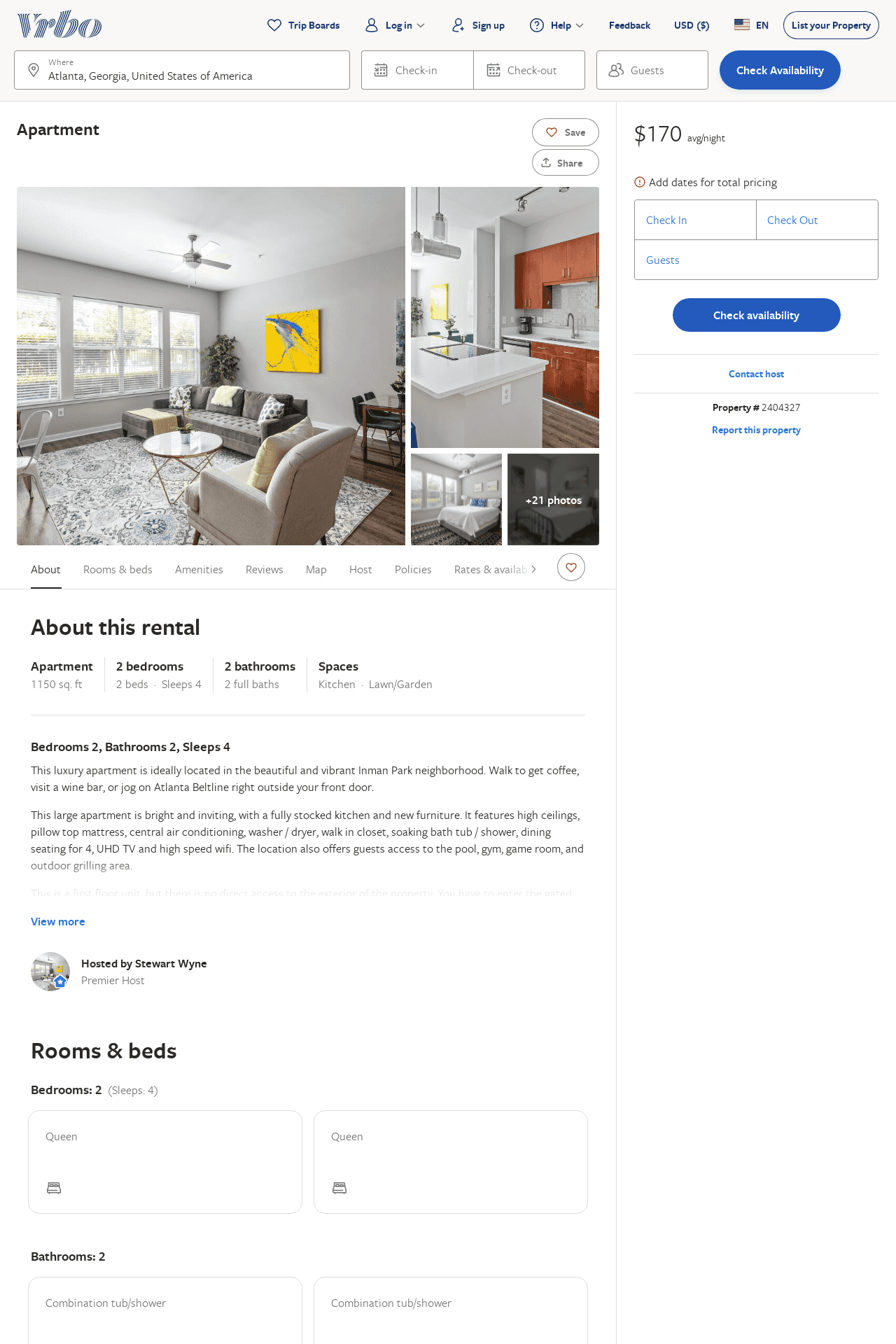 Listing 2404327
2
4
$168
4
Stewart Wyne
https://www.vrbo.com/2404327
Aug 2022
124
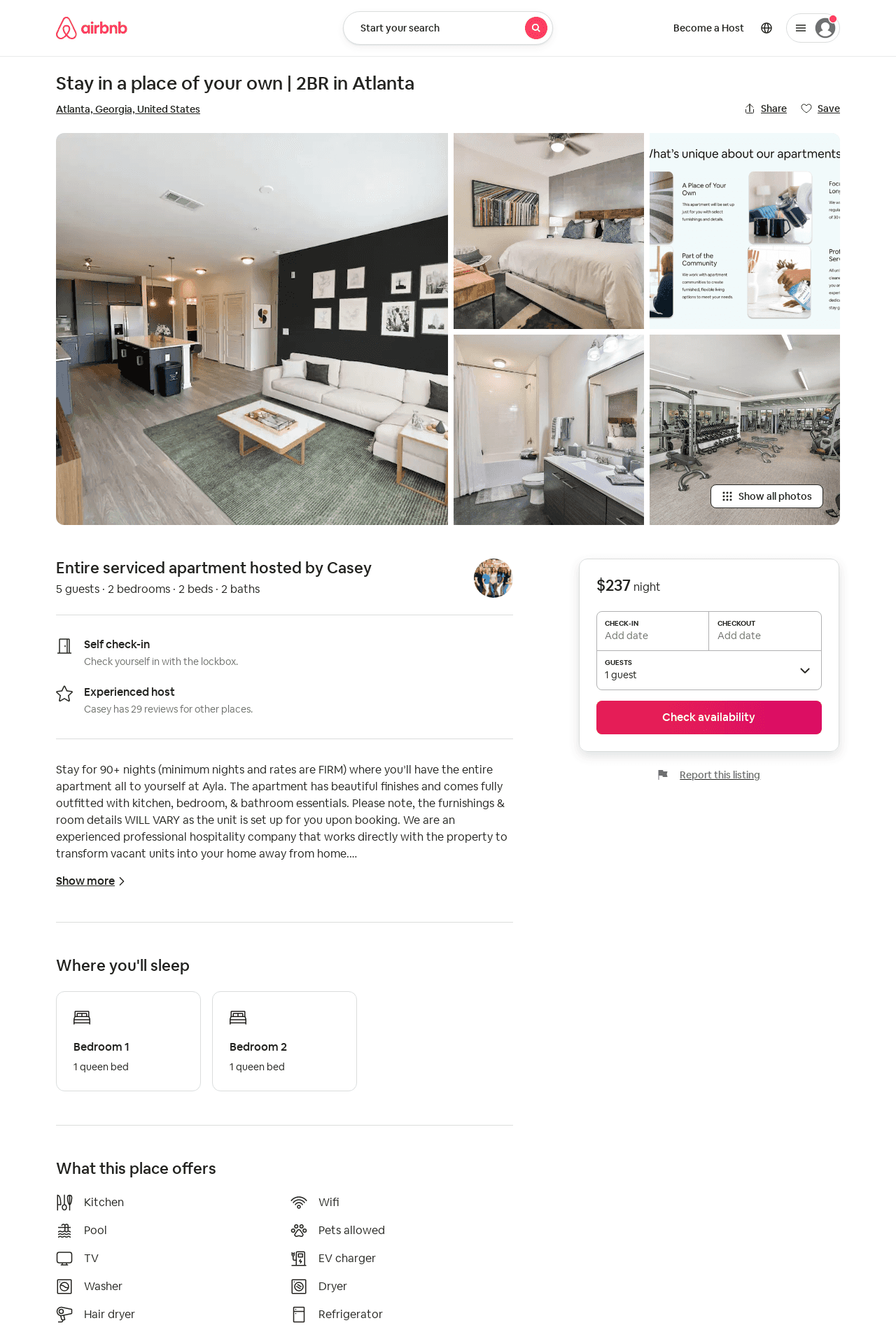 Listing 49226768
2
5
$237
90
Casey
359231771
601
https://www.airbnb.com/rooms/49226768
Jun 2022
125
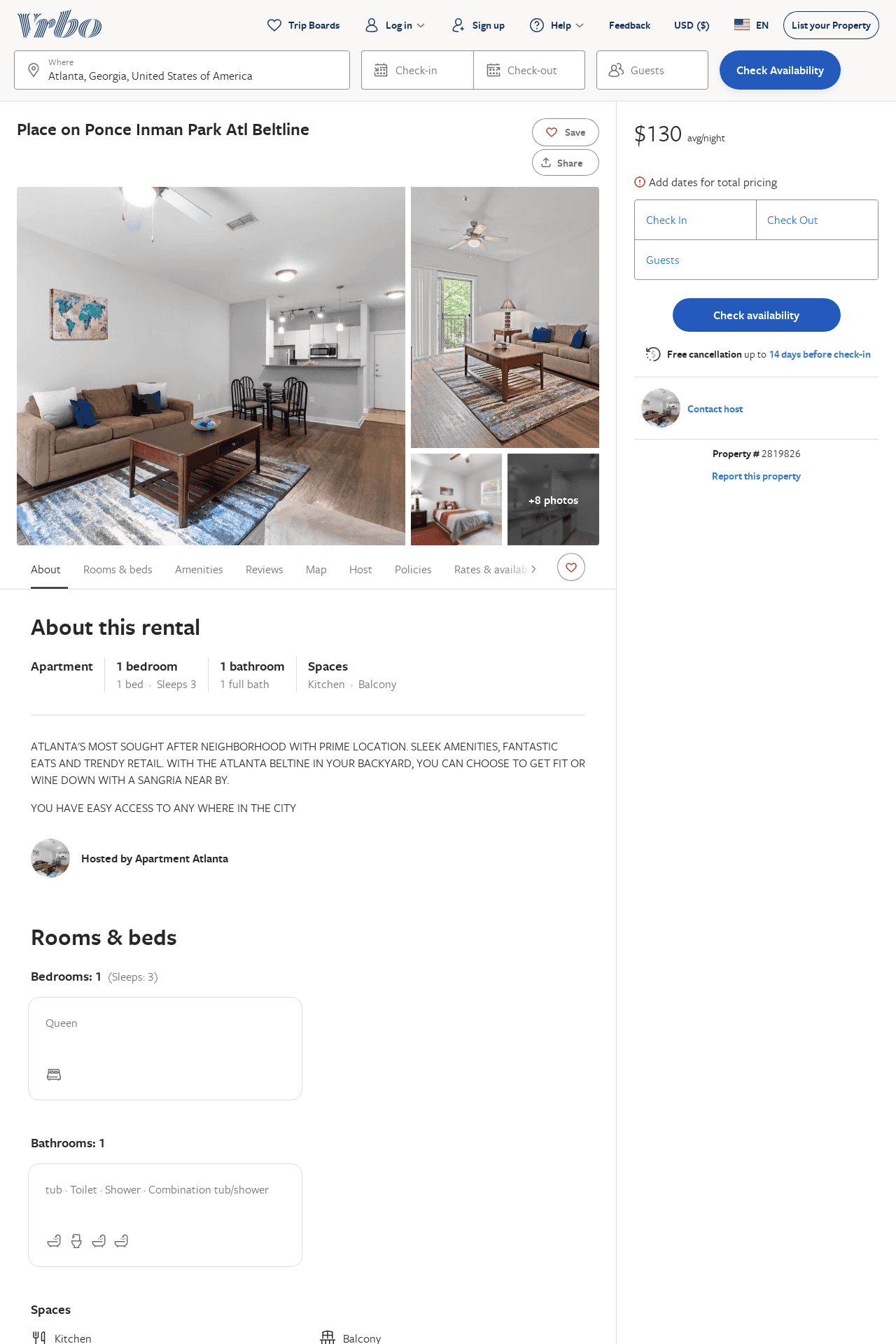 Listing 2819826
1
3
$130
30
https://www.vrbo.com/2819826
Aug 2022
126
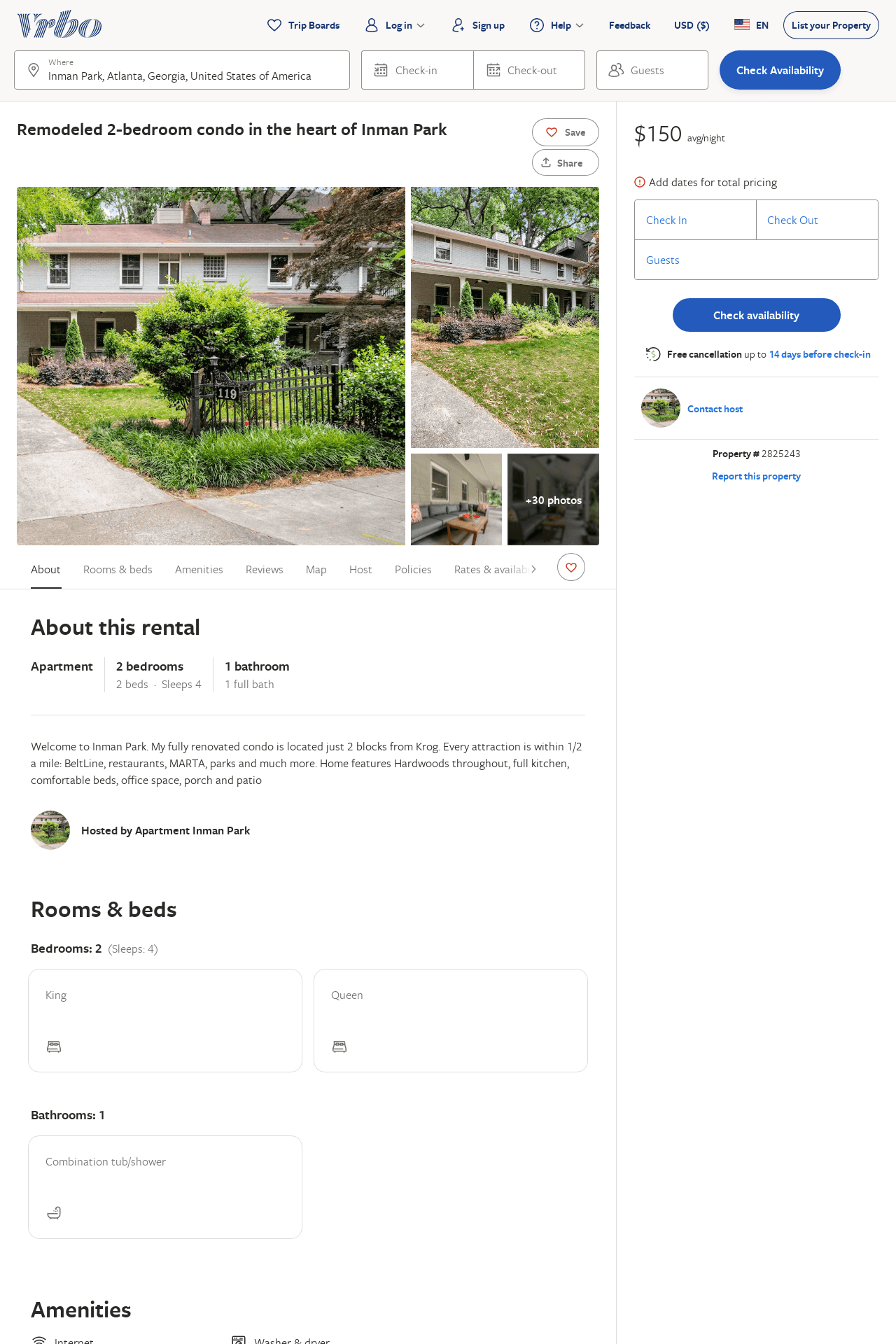 Listing 2825243
2
3
$150
3
https://www.vrbo.com/2825243
Aug 2022
127
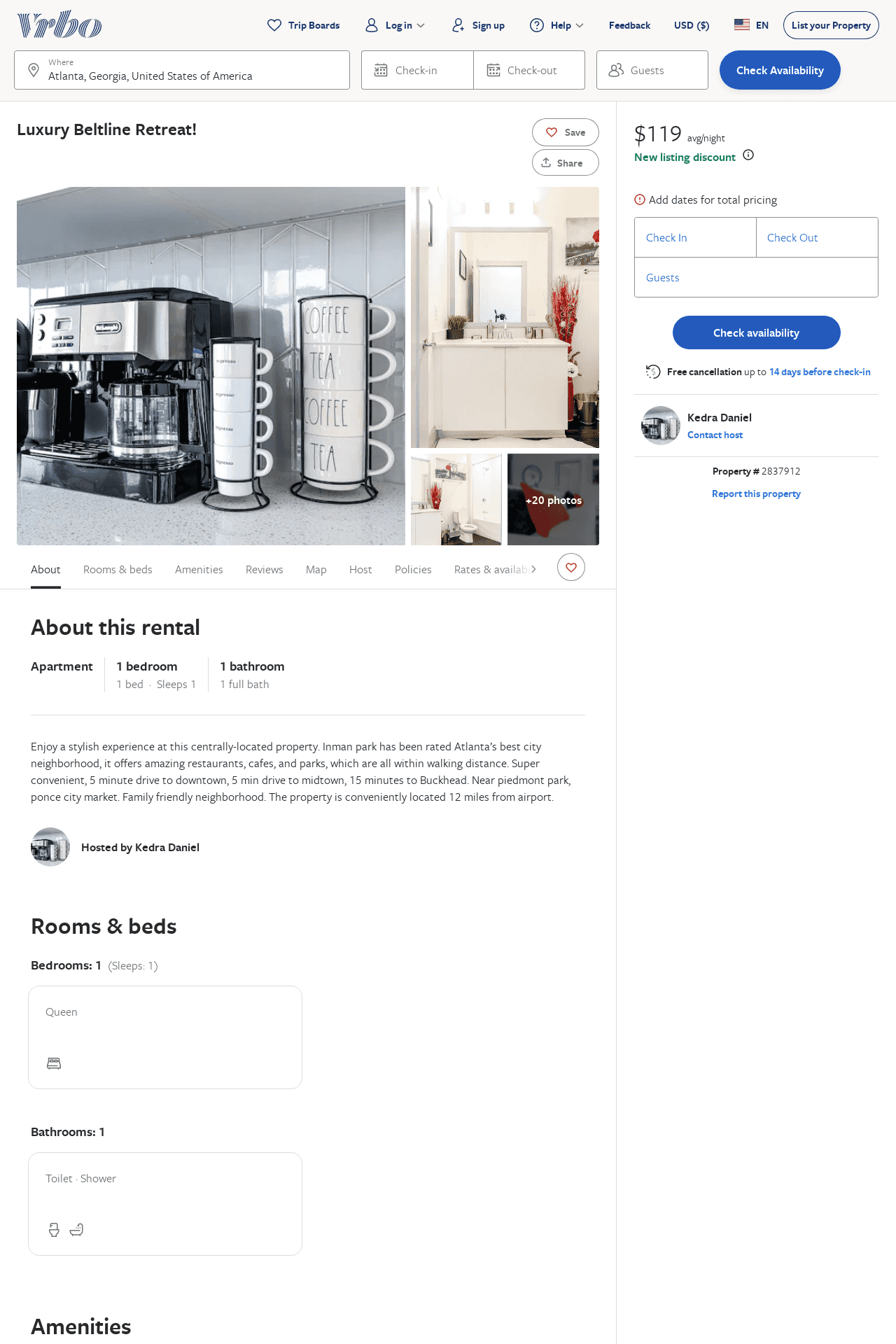 Listing 2837912
1
1
$95
2
Kedra Daniel
https://www.vrbo.com/2837912
Aug 2022
128
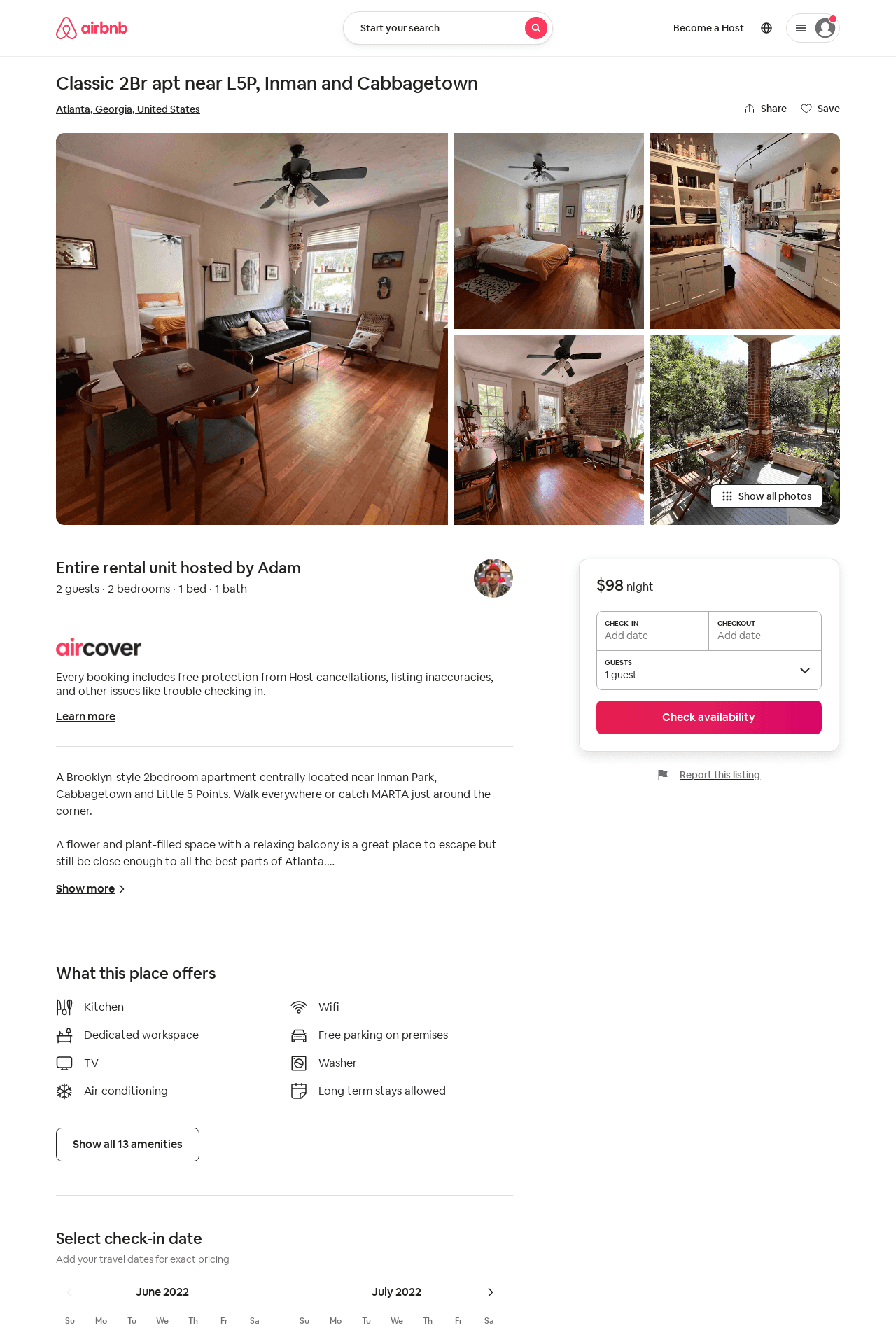 Listing 27752845
2
2
$98
3
Adam
118657621
1
https://www.airbnb.com/rooms/27752845
Aug 2022
129
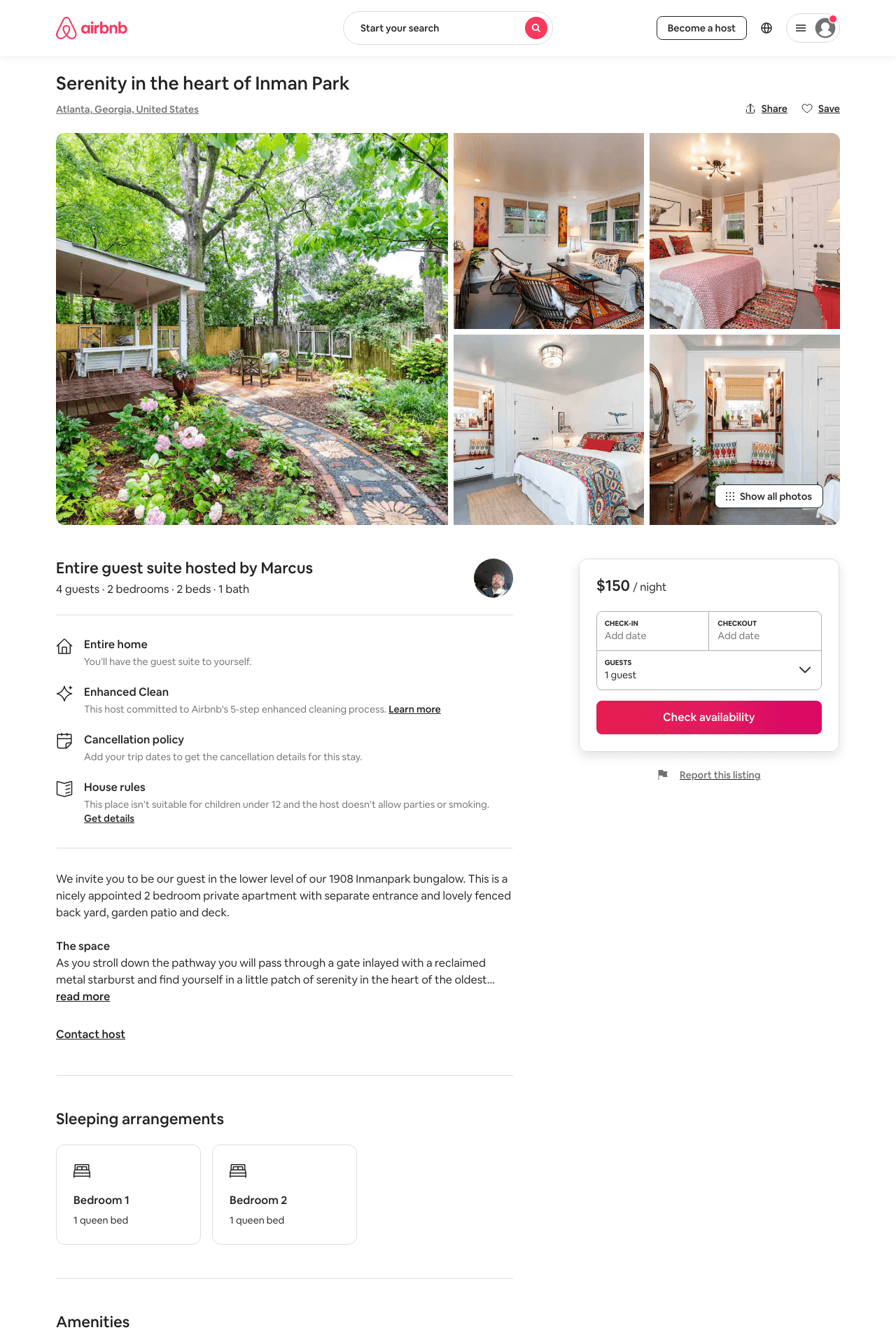 Listing 43382511
2
4
$150
90
Marcus
160511698
4
https://www.airbnb.com/rooms/43382511
Jun 2022
130
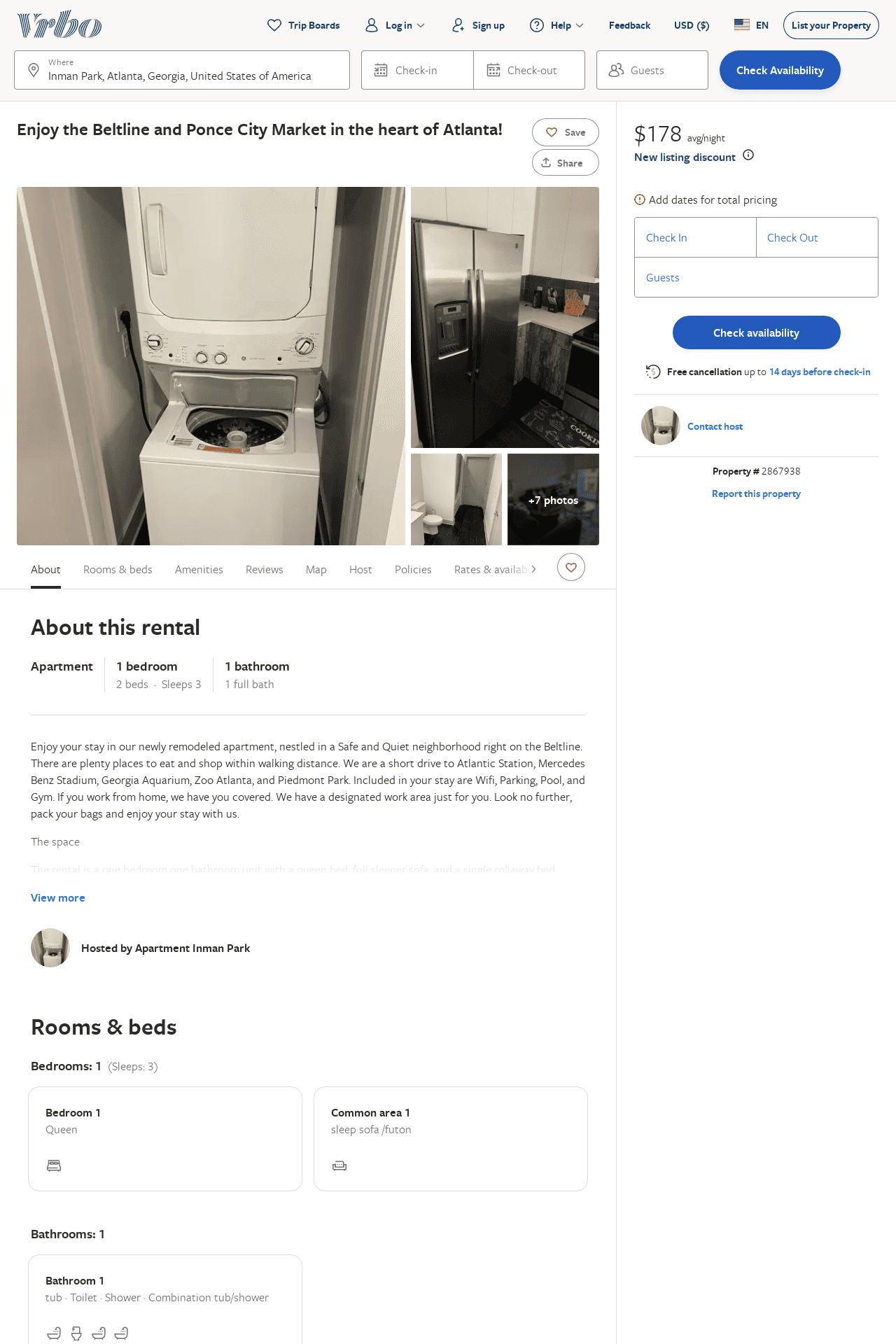 Listing 2867938
1
3
$179
5
1
Jonathan Brewer
https://www.vrbo.com/2867938
Aug 2022
131
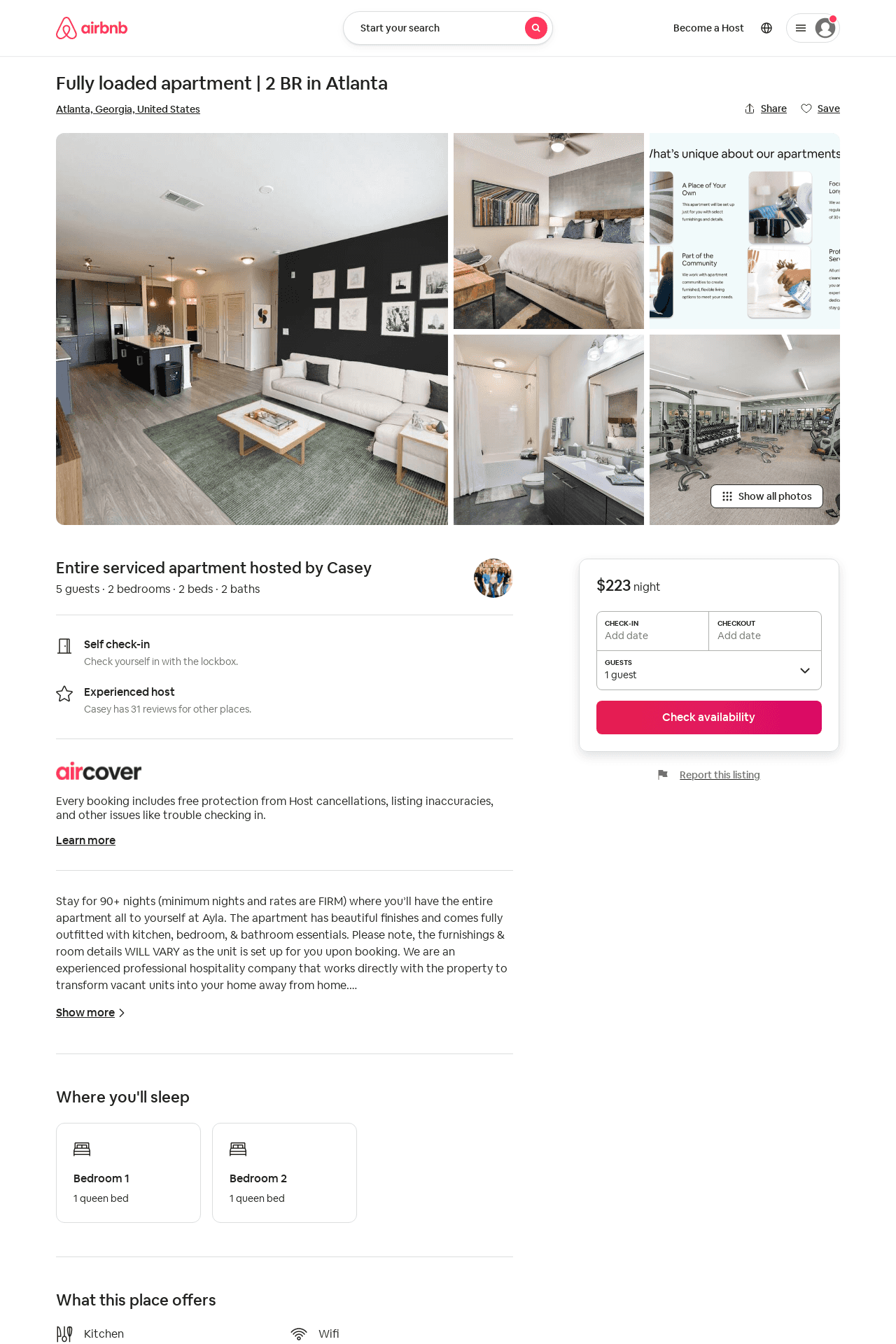 Listing 48014012
2
5
90
Casey
359231771
601
https://www.airbnb.com/rooms/48014012
Jun 2022
132
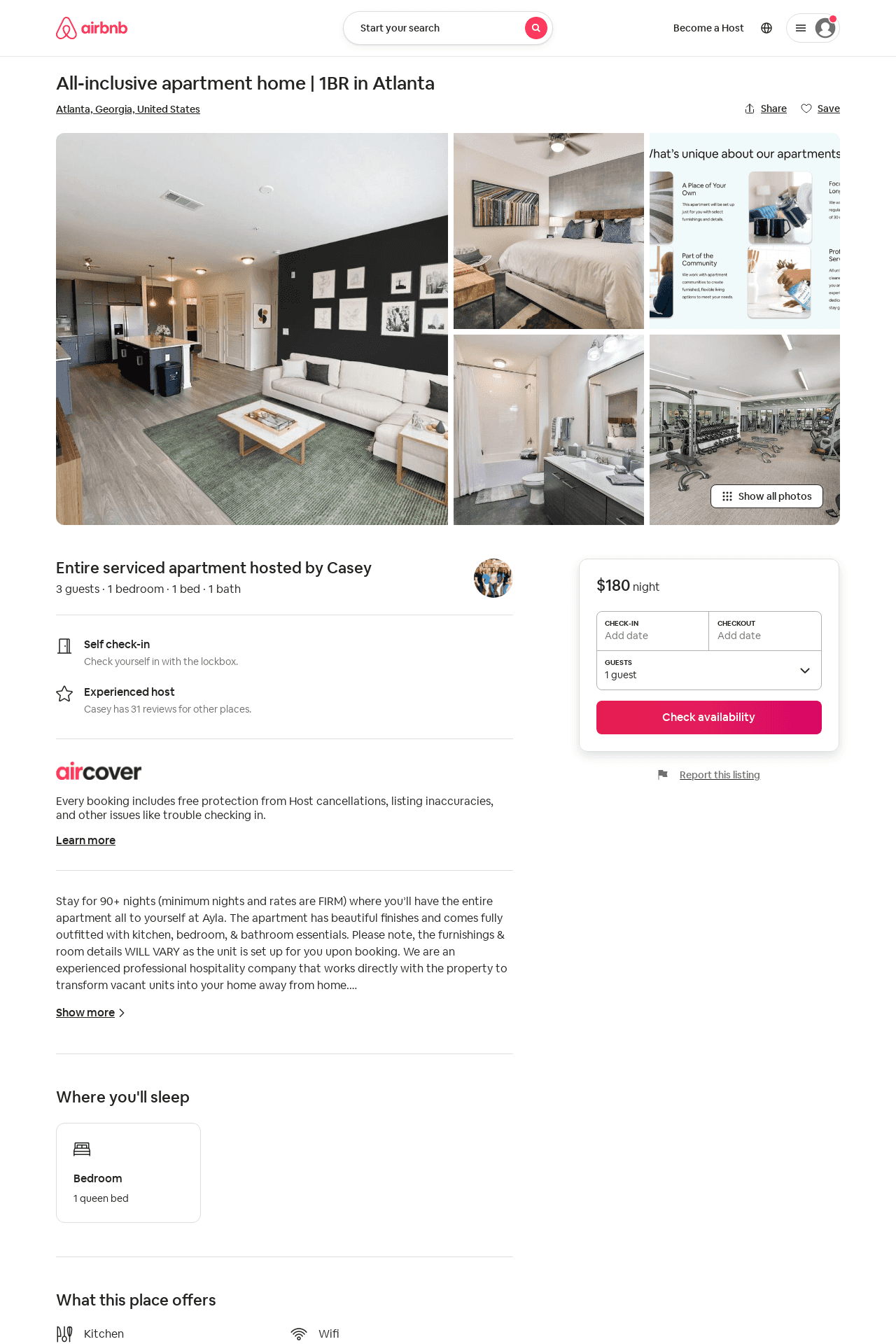 Listing 46463809
1
3
90
Casey
359231771
601
https://www.airbnb.com/rooms/46463809
Jul 2022
133
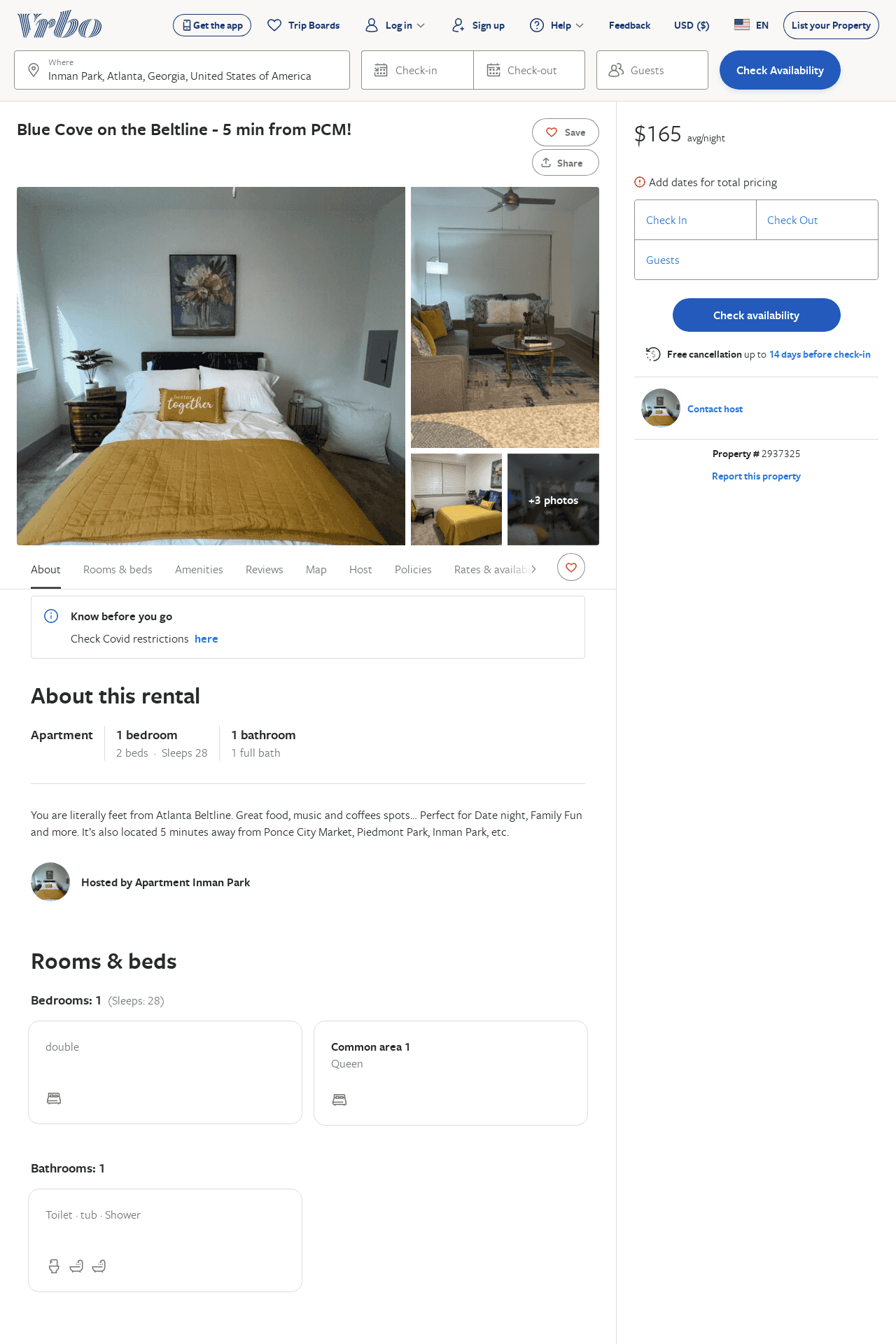 Listing 2937325
1
28
$165
2
https://www.vrbo.com/2937325
Aug 2022
134
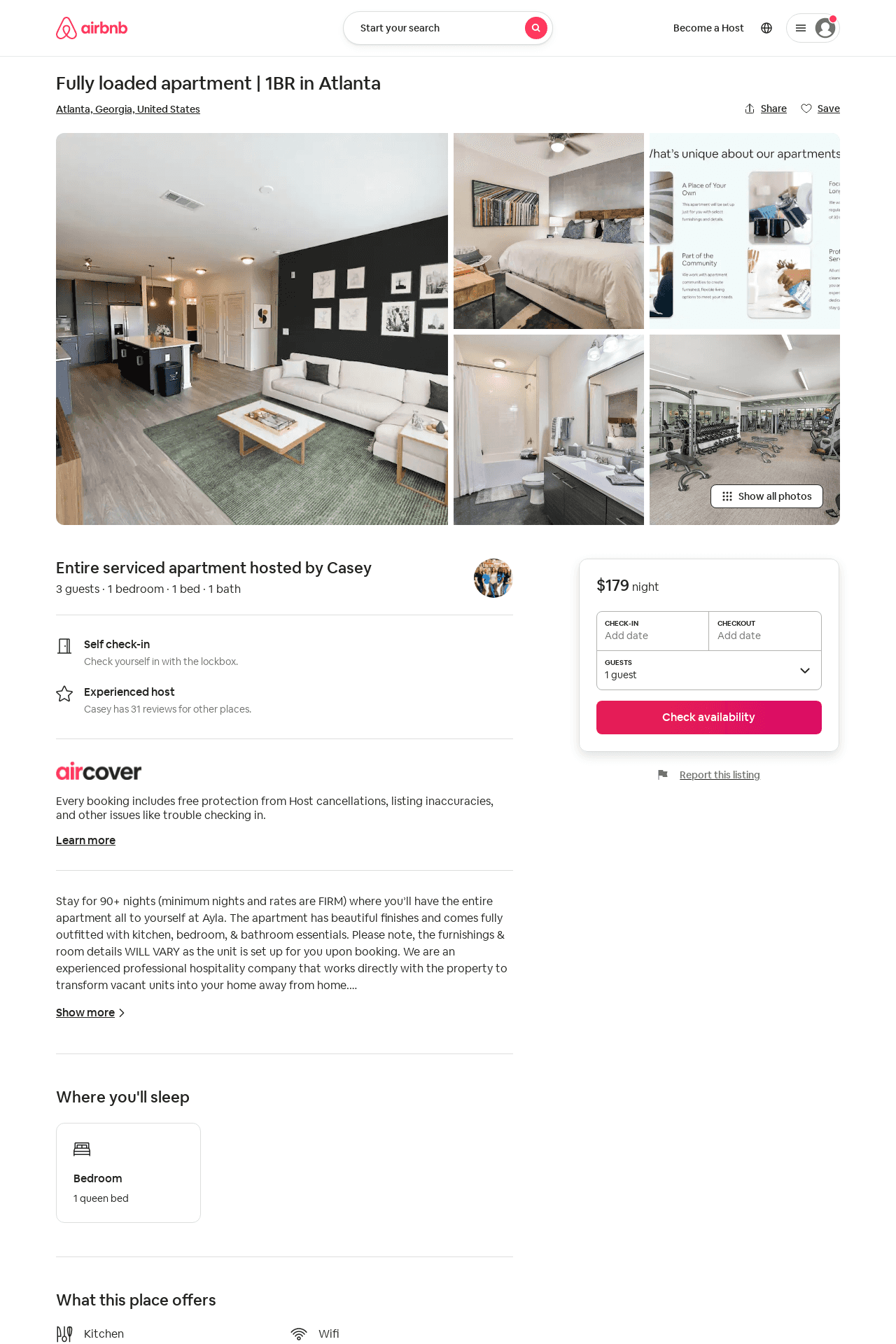 Listing 45367973
1
3
90
Casey
359231771
601
https://www.airbnb.com/rooms/45367973
Aug 2022
135
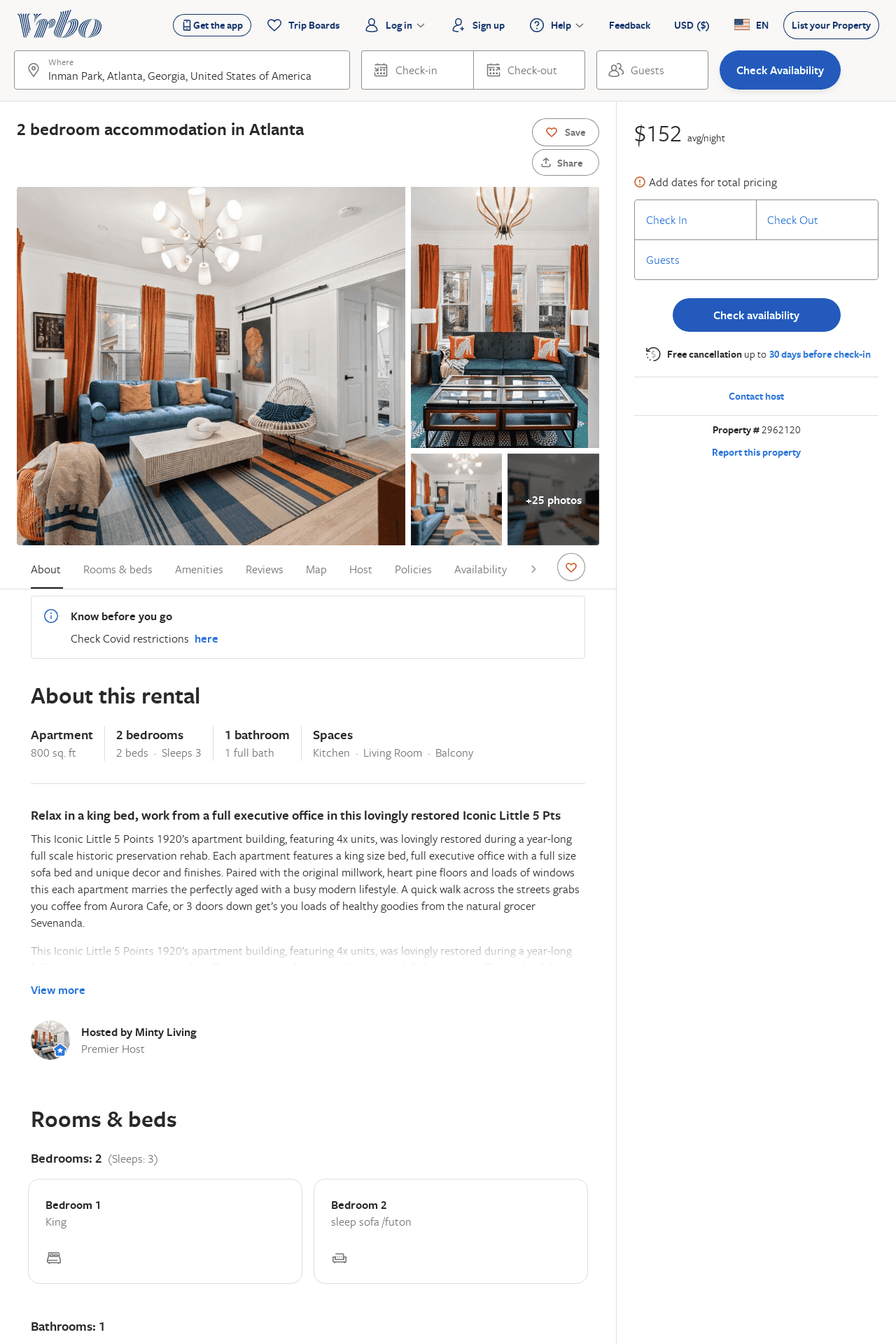 Listing 2962120
2
3
$152
1
Minty Living
https://www.vrbo.com/2962120
Aug 2022
136
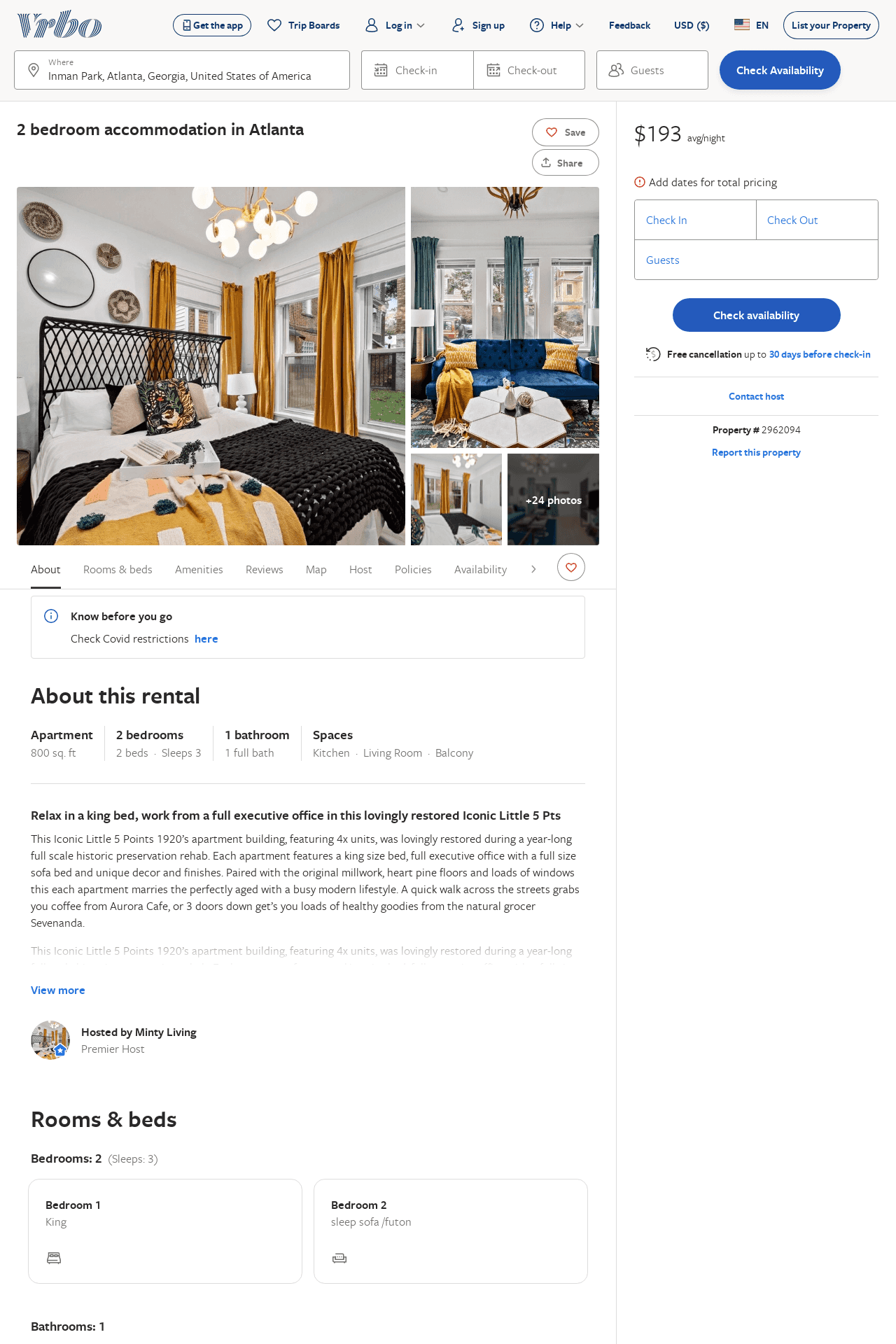 Listing 2962094
2
3
$193
1
Minty Living
https://www.vrbo.com/2962094
Aug 2022
137
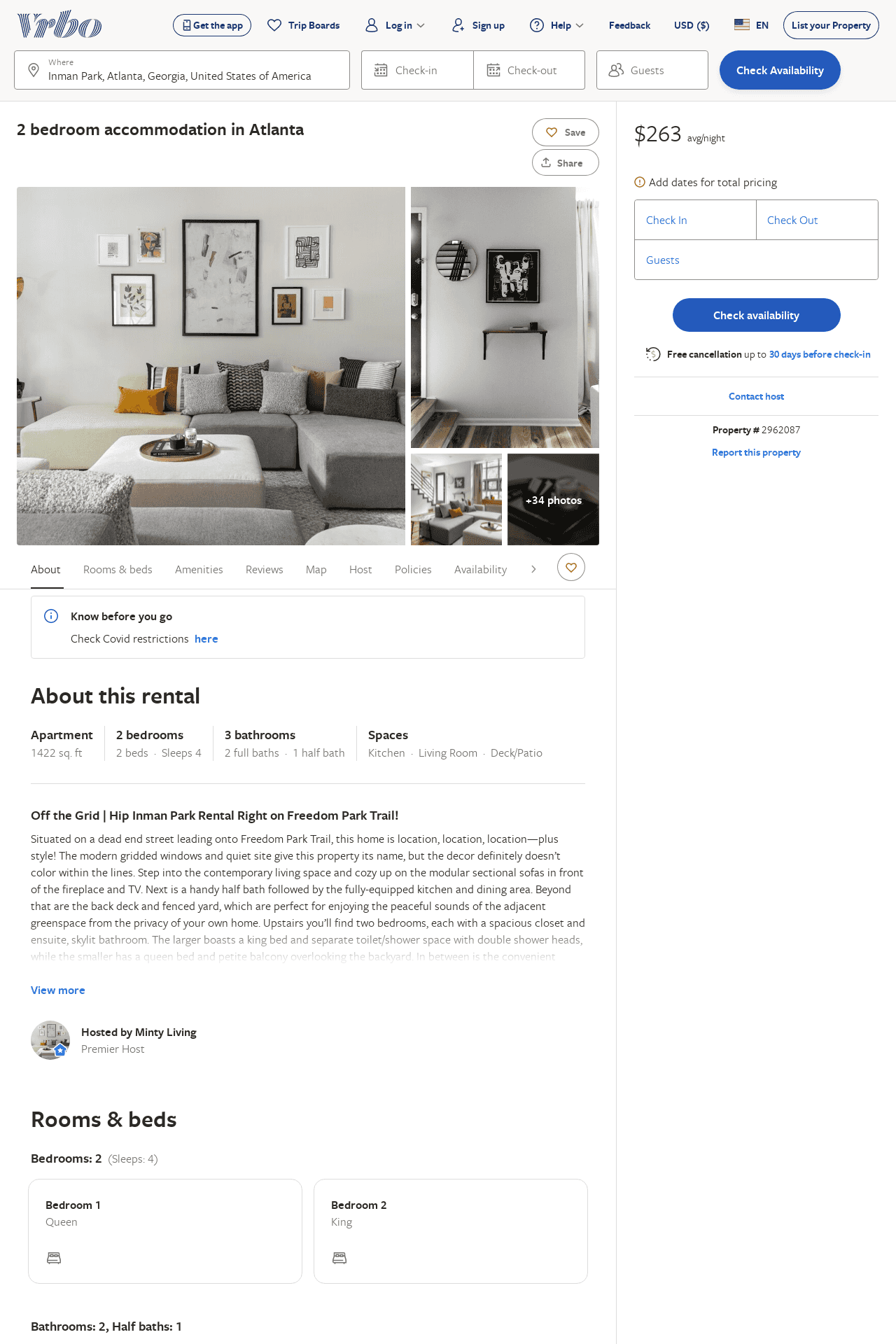 Listing 2962087
2
4
$263
2
Minty Living
https://www.vrbo.com/2962087
Aug 2022
138
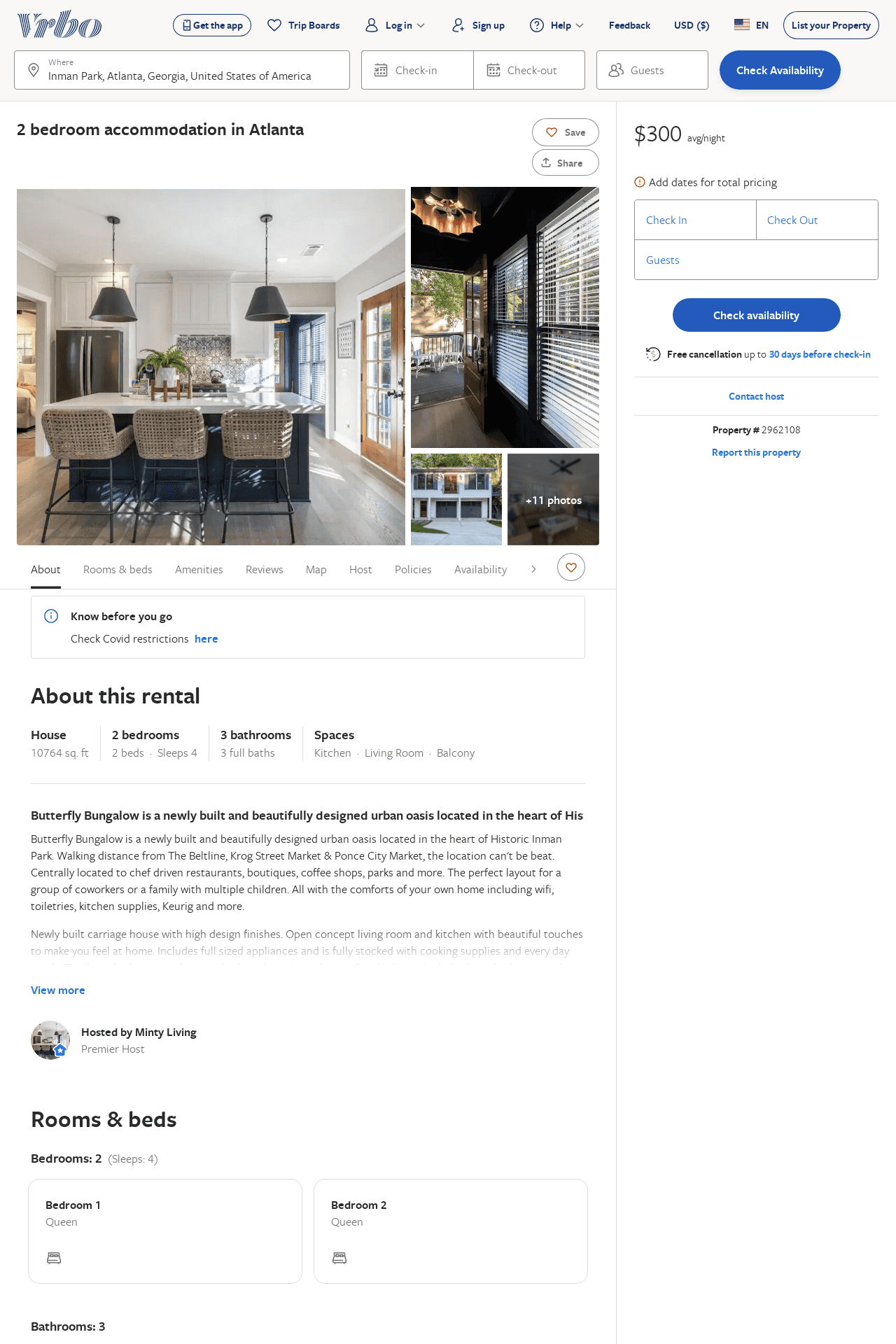 Listing 2962108
2
4
$300
2
Minty Living
https://www.vrbo.com/2962108
Aug 2022
139
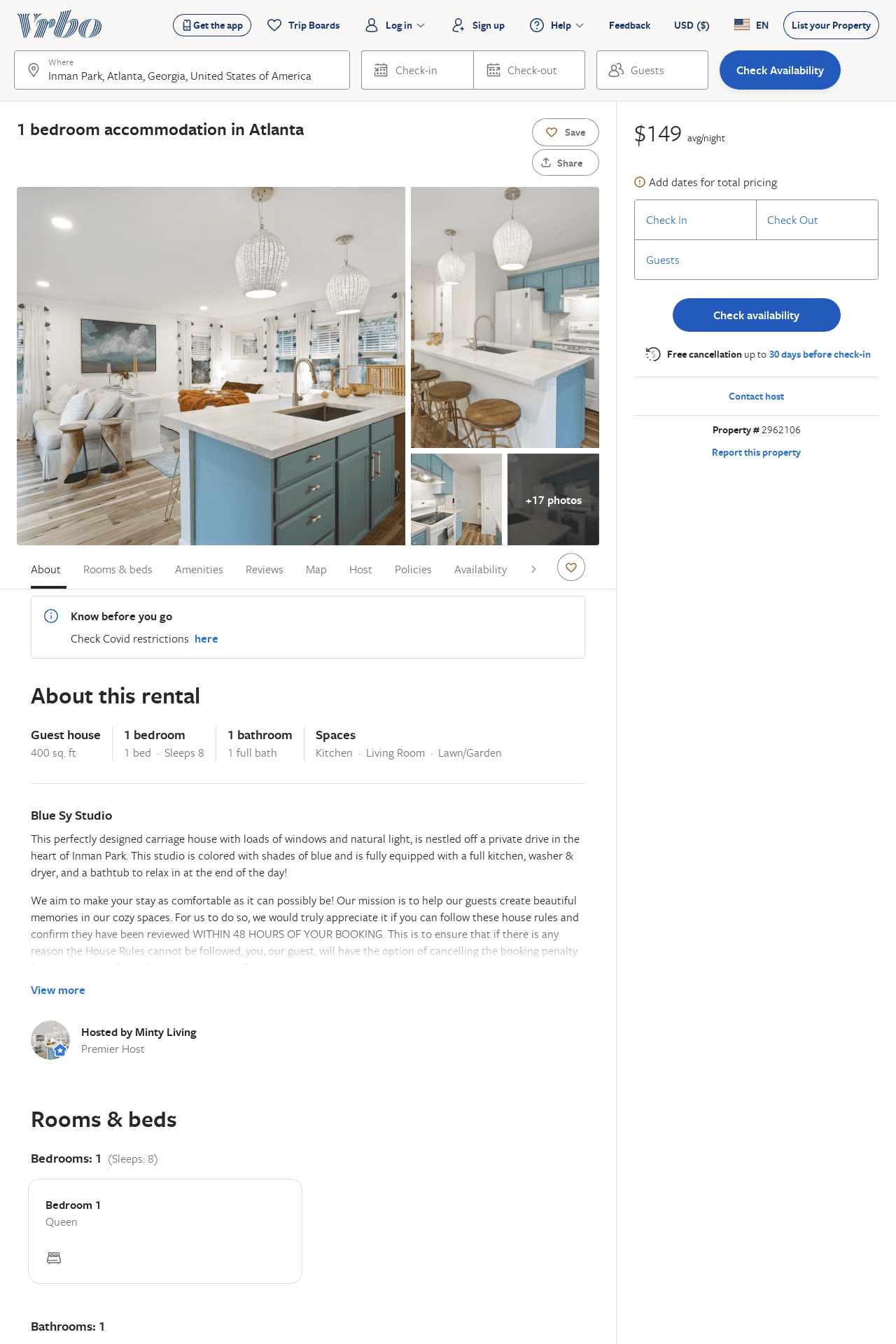 Listing 2962106
1
8
$148
2
Minty Living
https://www.vrbo.com/2962106
Aug 2022
140
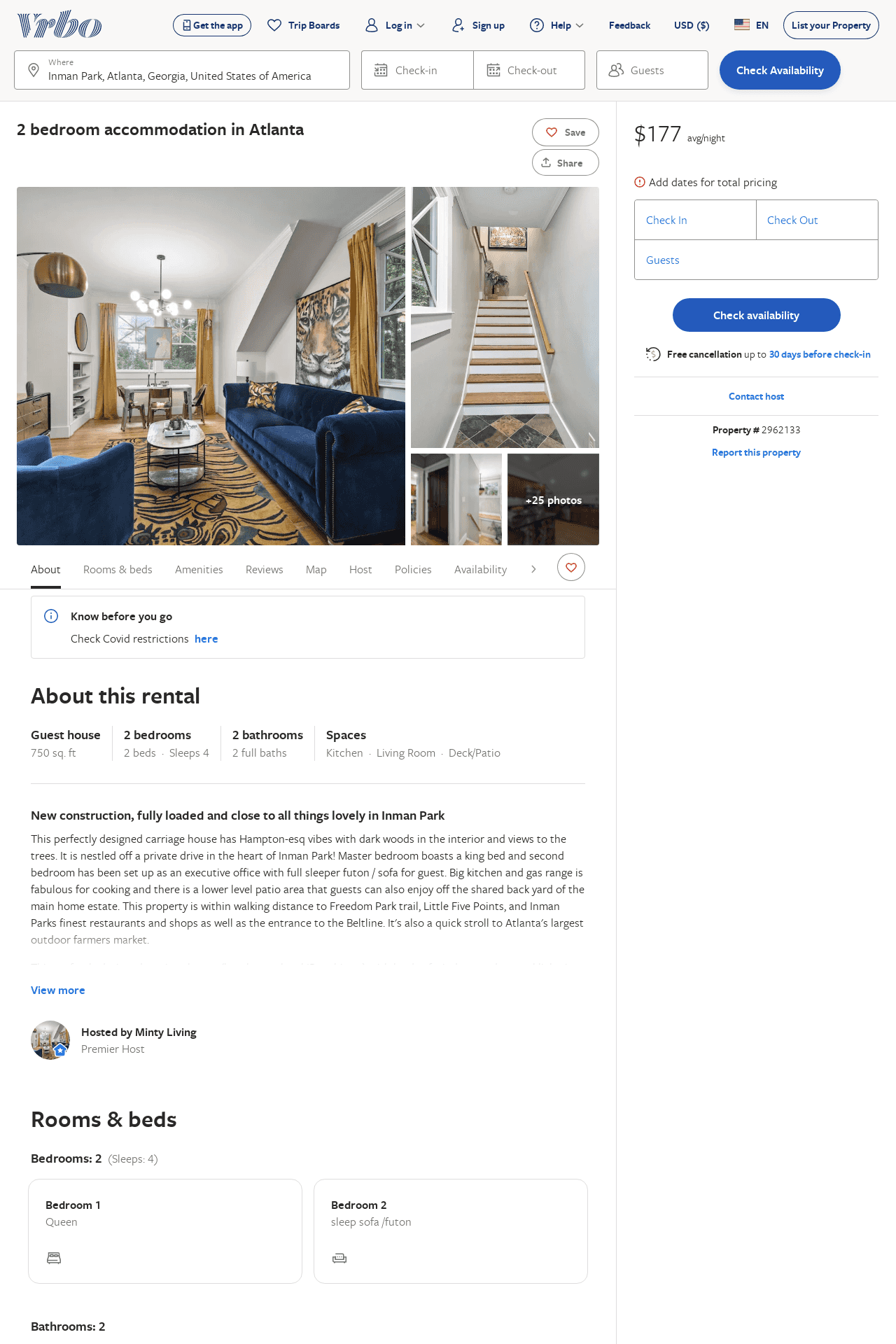 Listing 2962133
2
4
$177
2
Minty Living
https://www.vrbo.com/2962133
Aug 2022
141
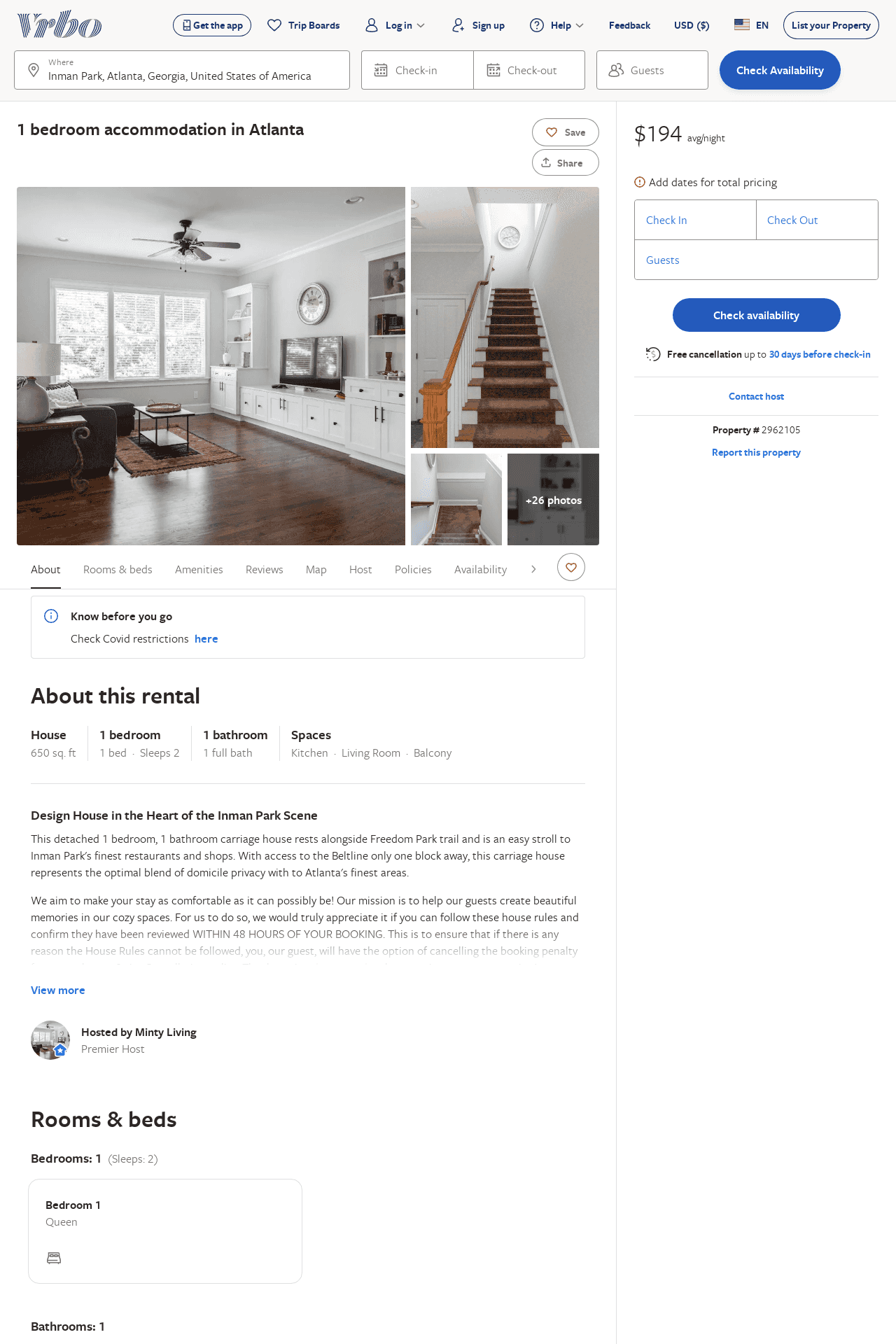 Listing 2962105
1
2
$194
2
Minty Living
https://www.vrbo.com/2962105
Aug 2022
142
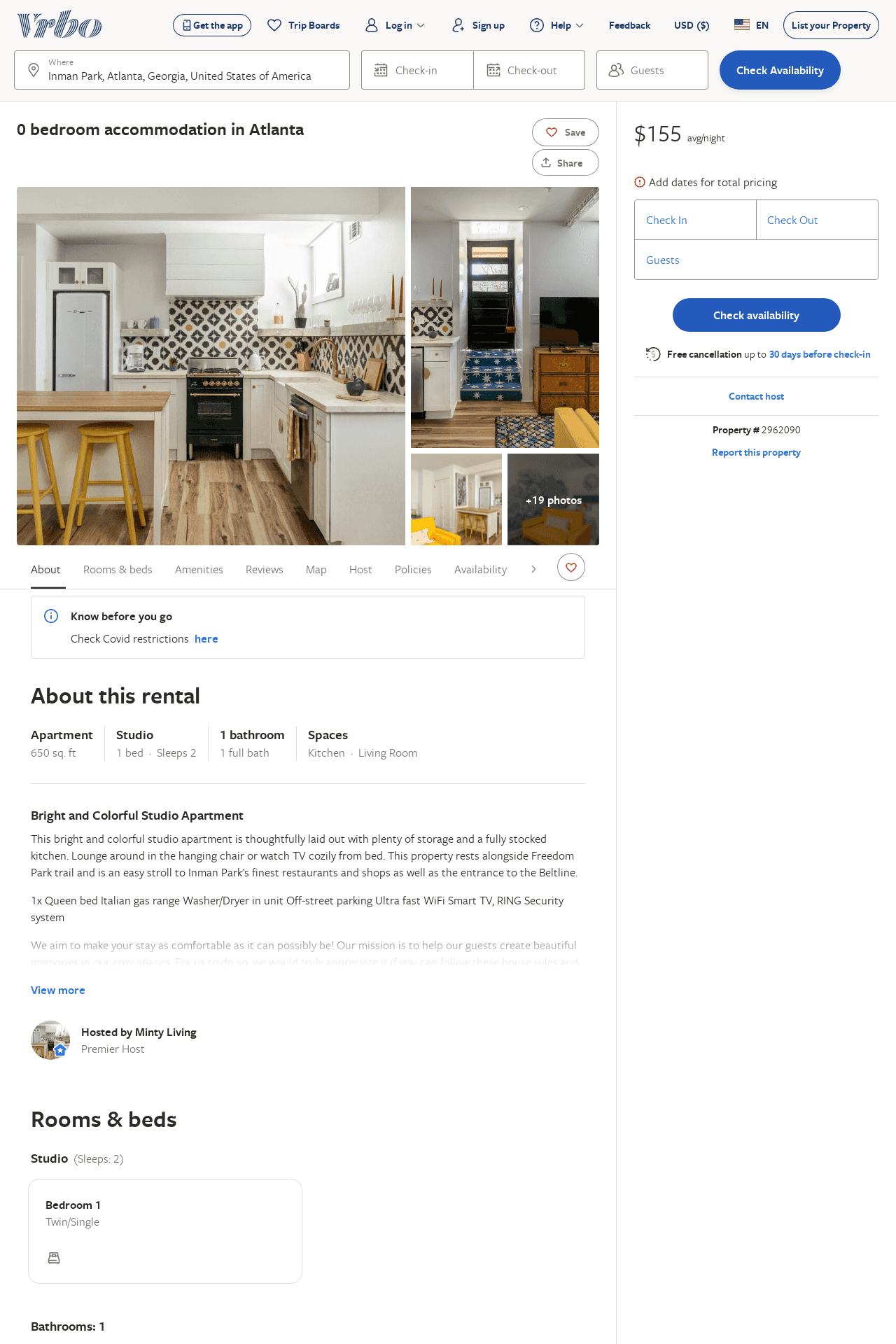 Listing 2962090
0
2
$155
2
Minty Living
https://www.vrbo.com/2962090
Aug 2022
143
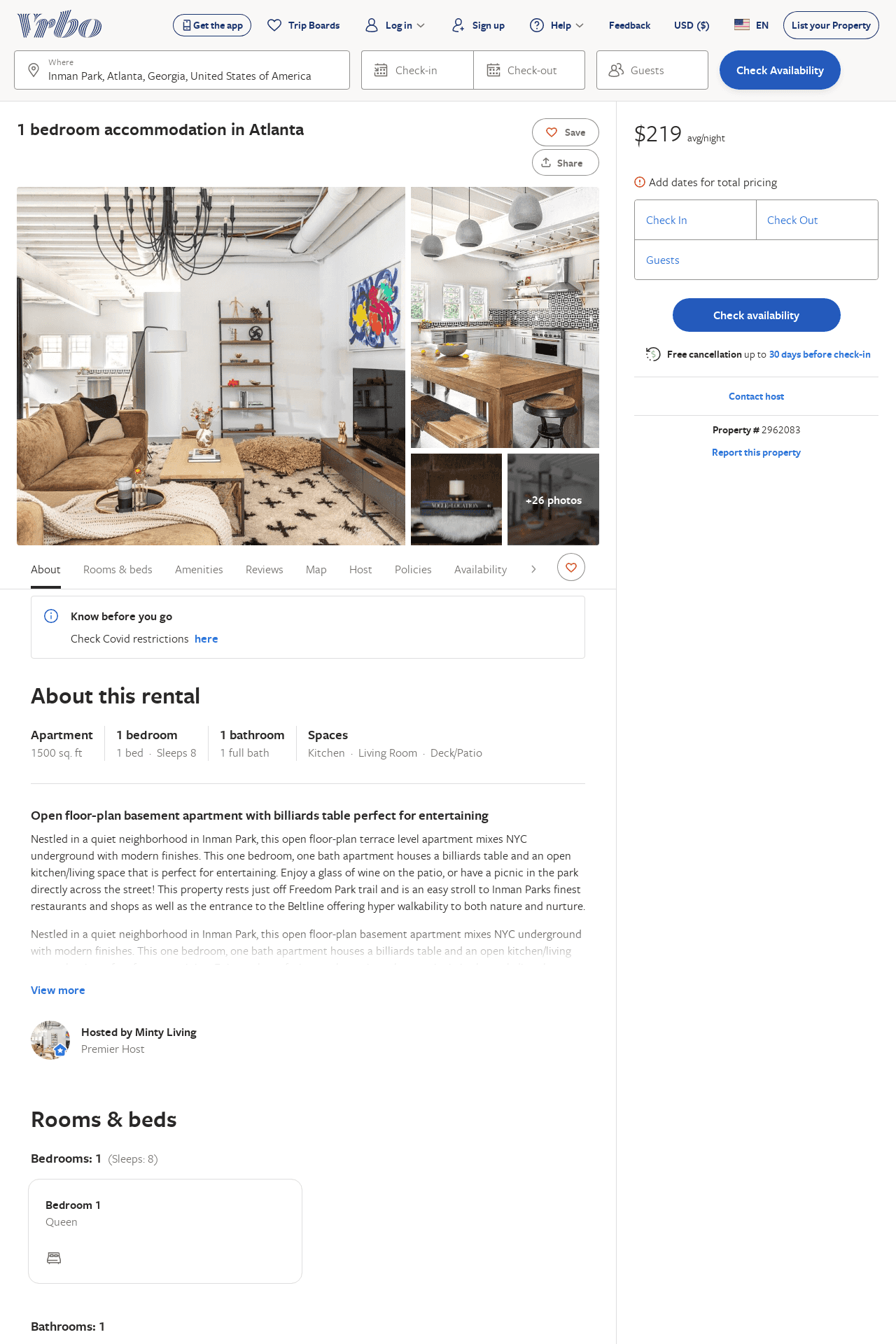 Listing 2962083
1
8
$219
2
Minty Living
https://www.vrbo.com/2962083
Aug 2022
144
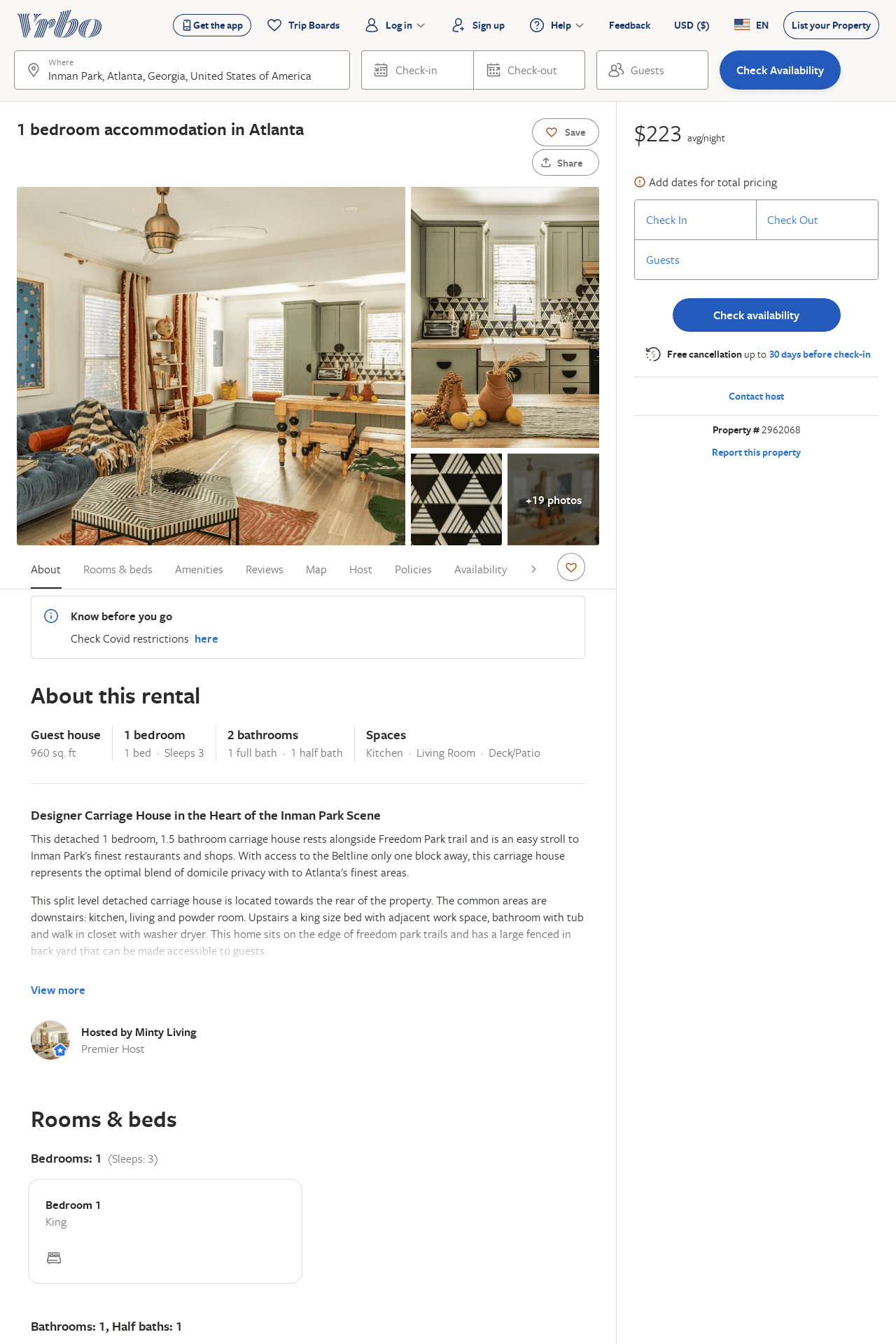 Listing 2962068
1
3
$223
2
Minty Living
https://www.vrbo.com/2962068
Aug 2022
145
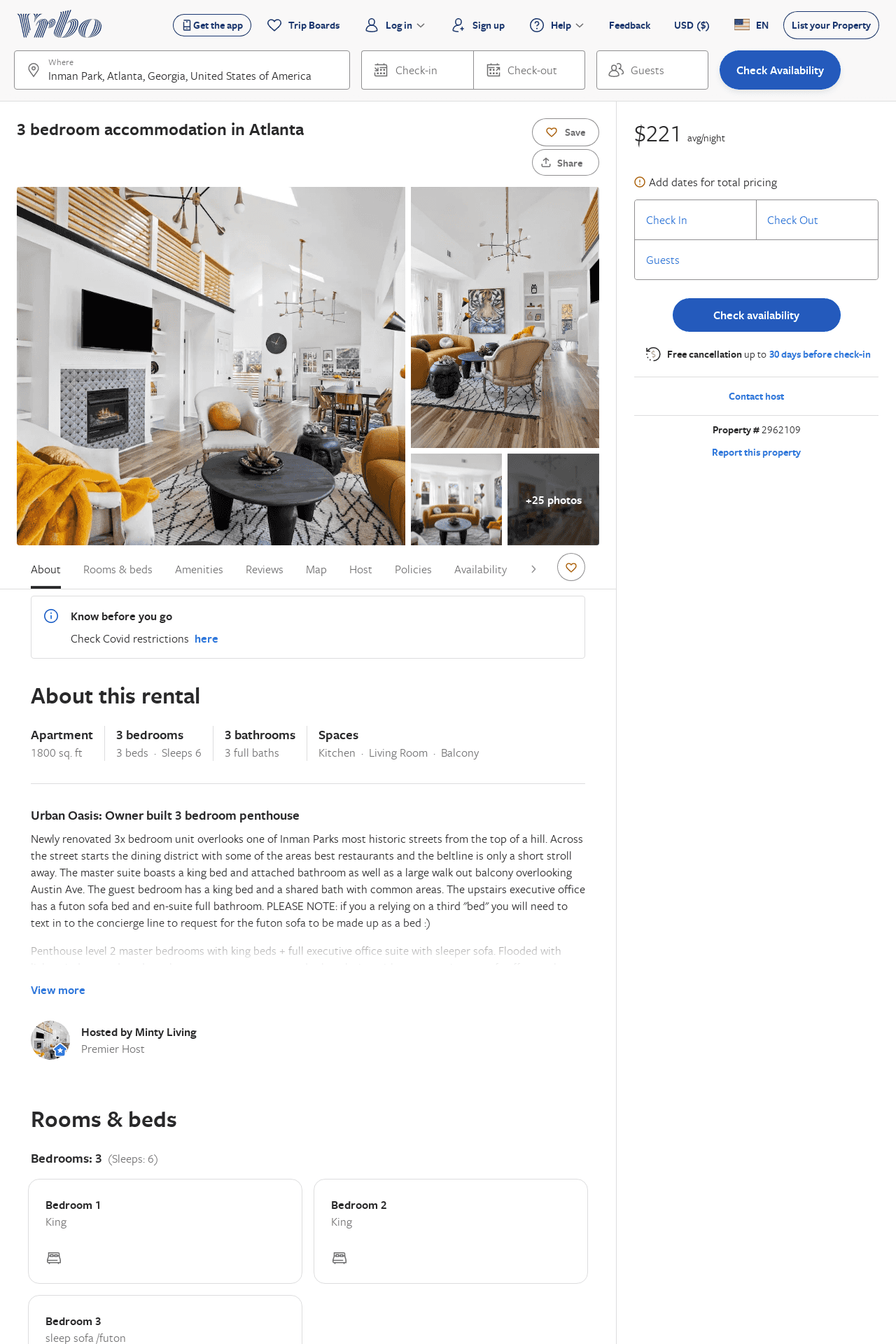 Listing 2962109
3
6
$221
4
Minty Living
https://www.vrbo.com/2962109
Aug 2022
146
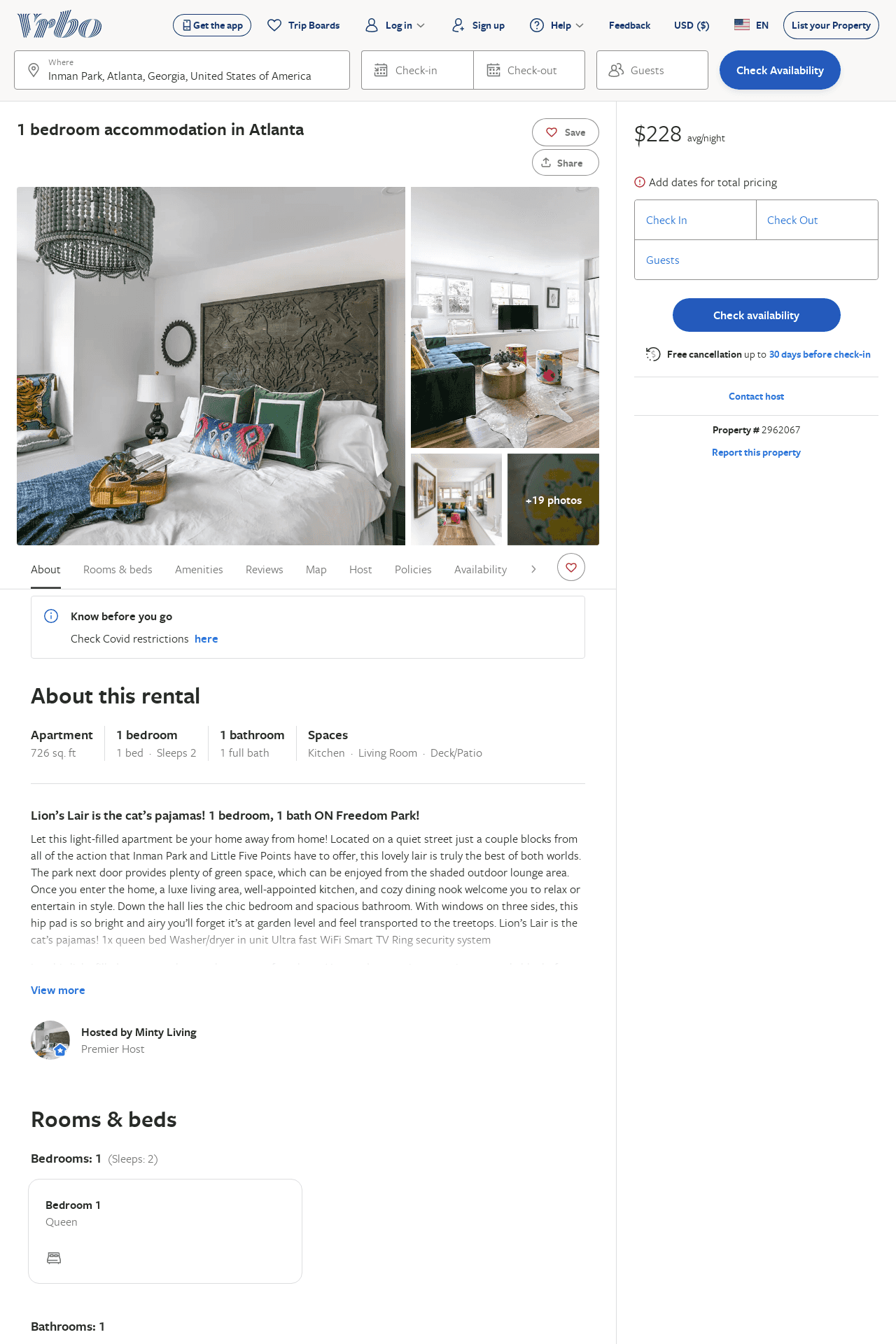 Listing 2962067
1
2
$228
2
Minty Living
https://www.vrbo.com/2962067
Aug 2022
147
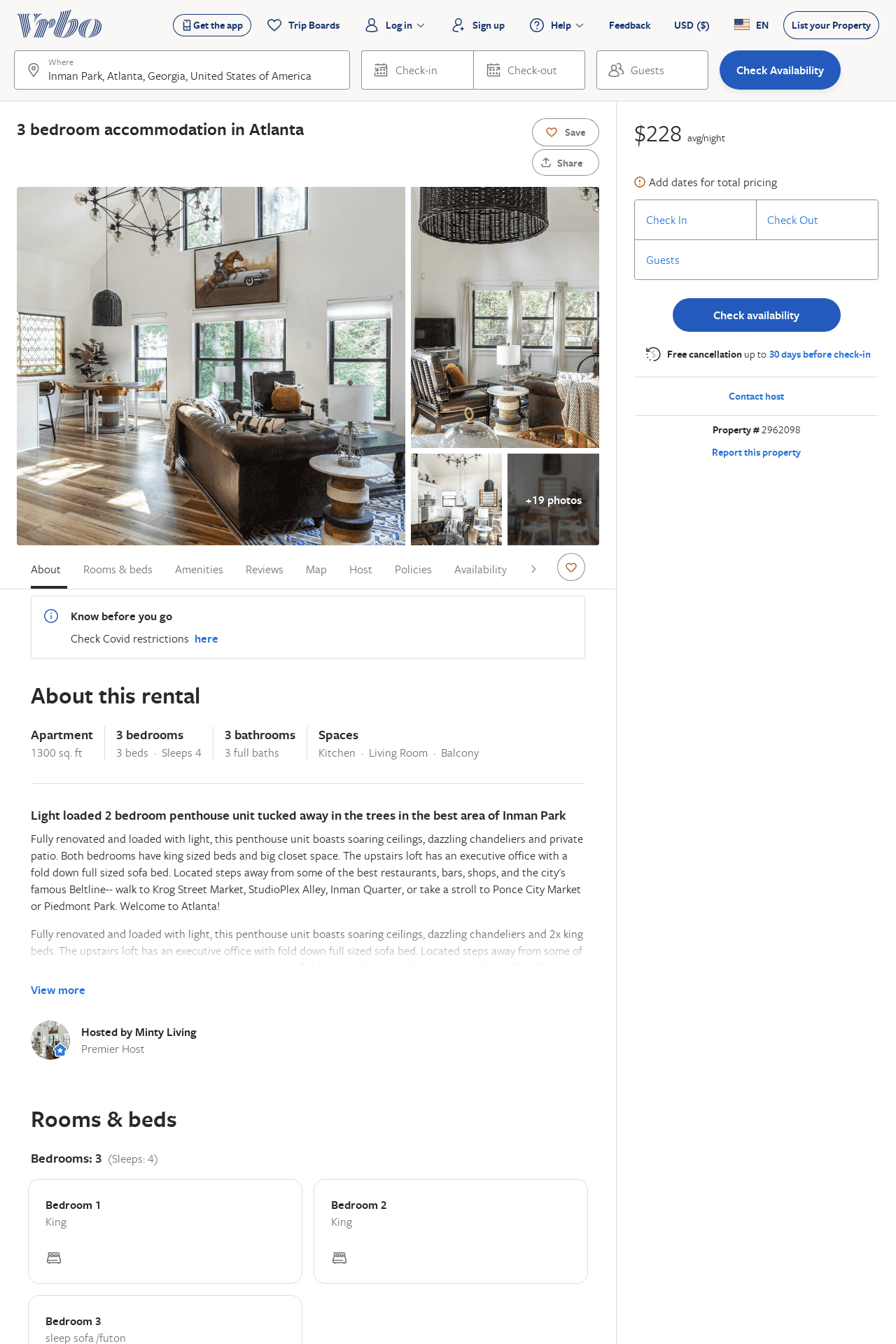 Listing 2962098
3
4
$228
2
Minty Living
https://www.vrbo.com/2962098
Aug 2022
148
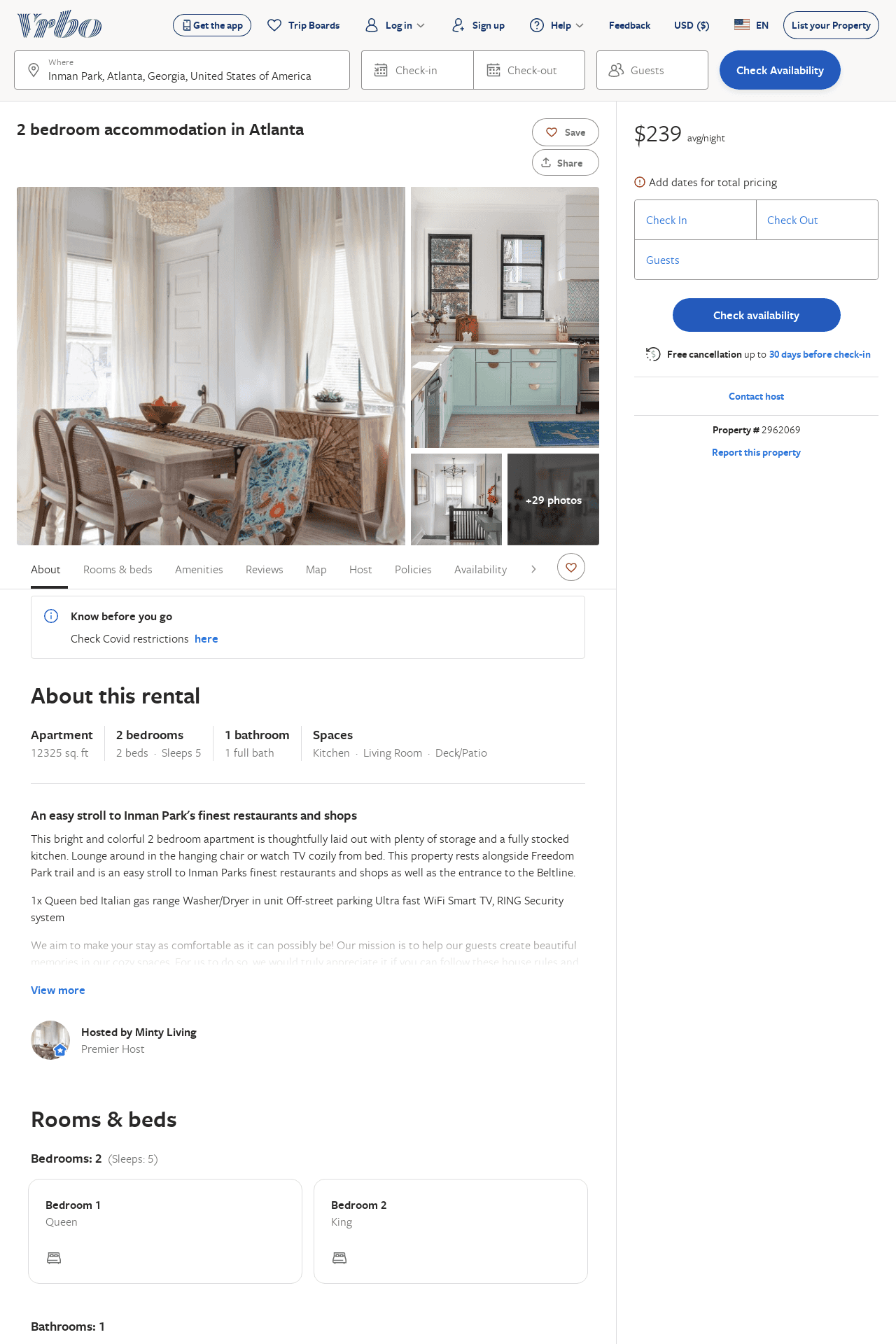 Listing 2962069
2
5
$238
2
Minty Living
https://www.vrbo.com/2962069
Aug 2022
149
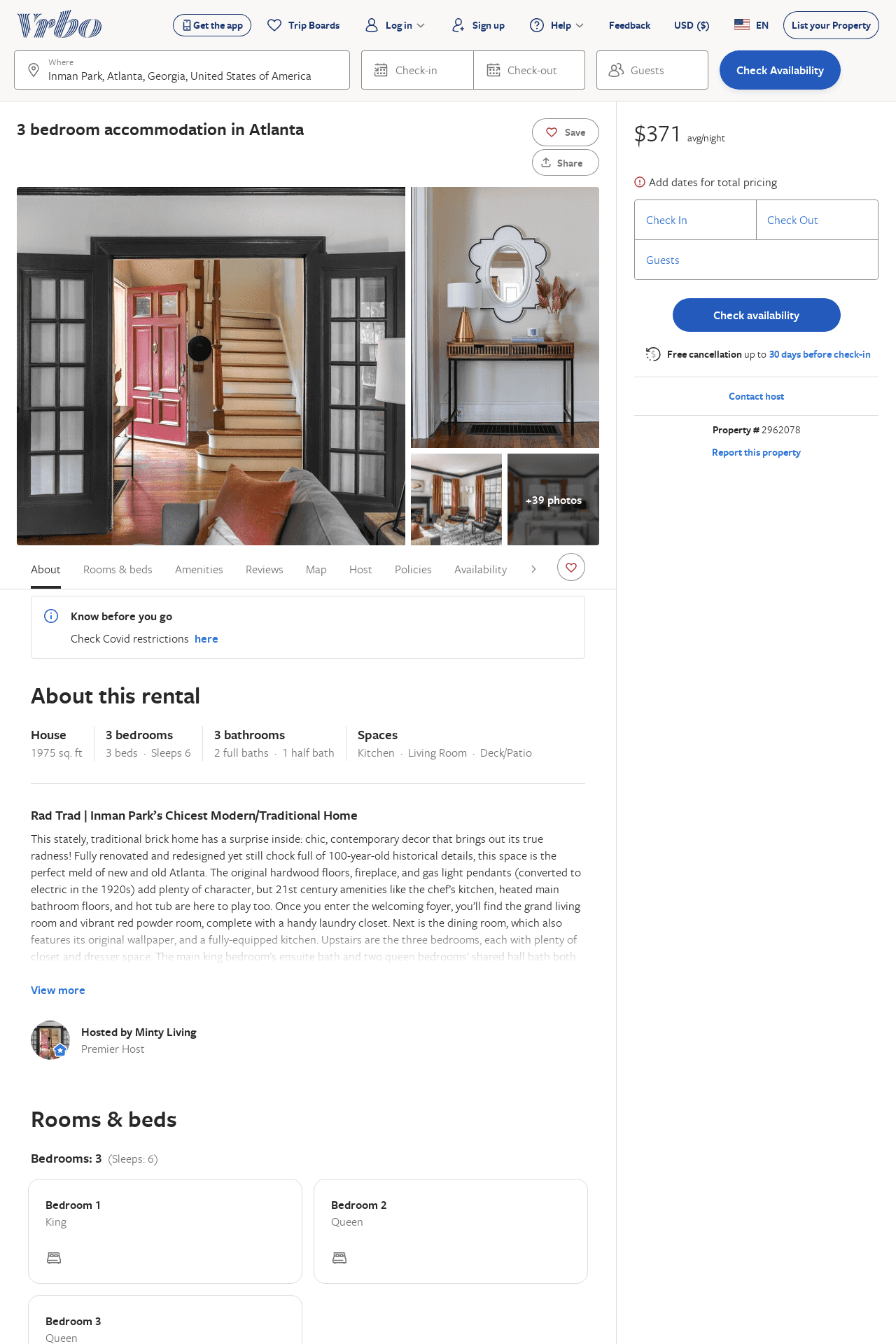 Listing 2962078
3
6
$328
2
Minty Living
https://www.vrbo.com/2962078
Aug 2022
150
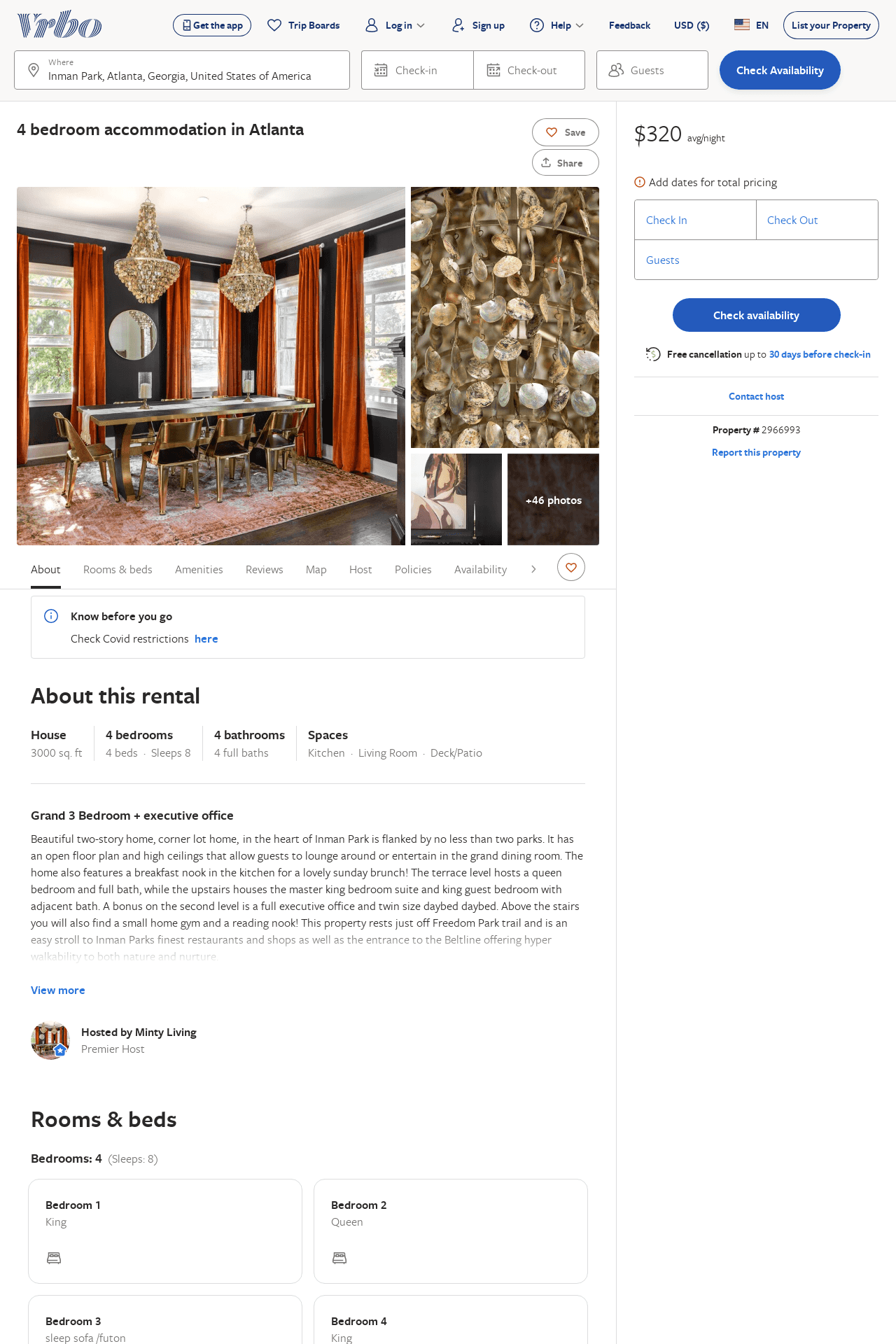 Listing 2966993
4
8
$320
2
Minty Living
https://www.vrbo.com/2966993
Aug 2022
151
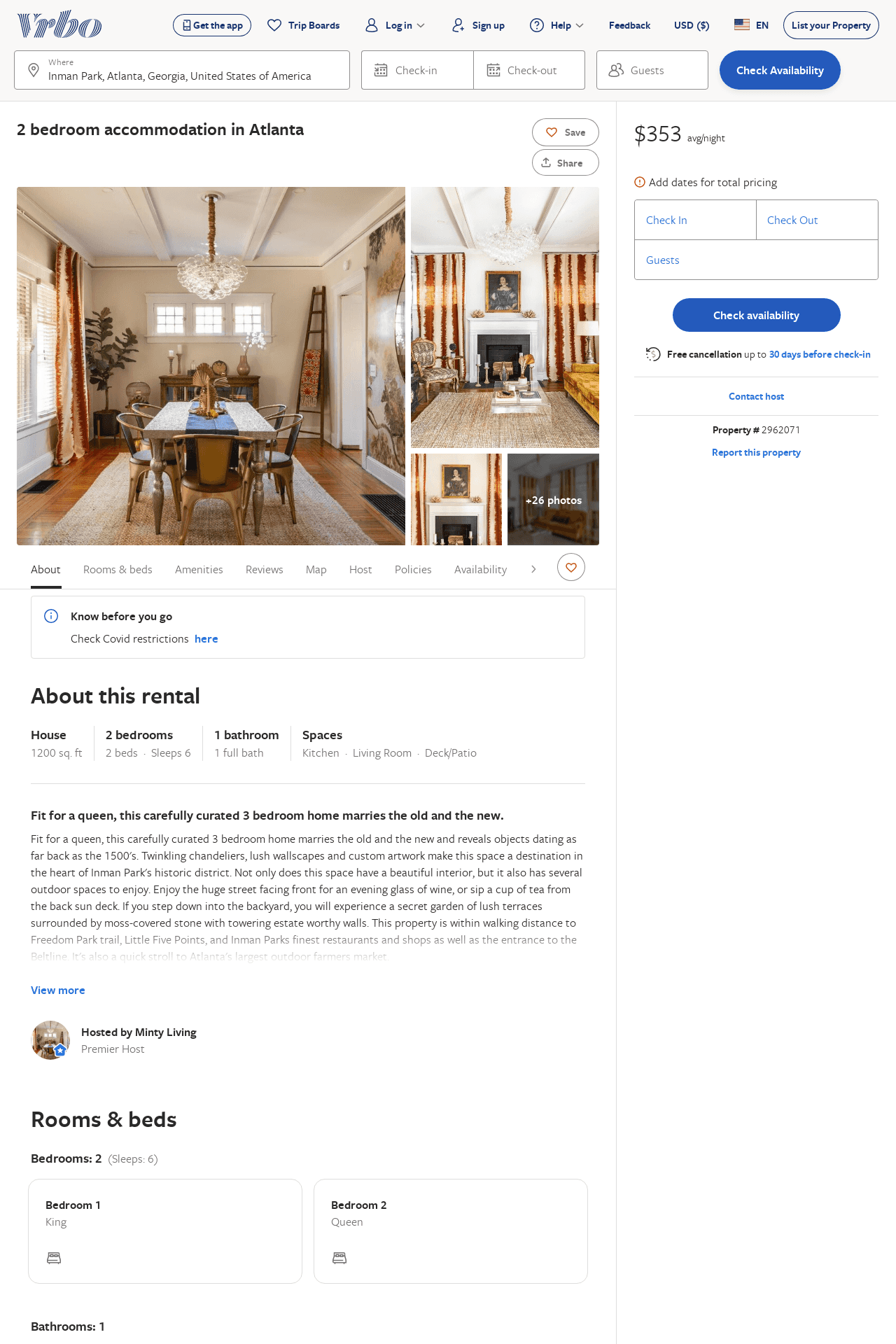 Listing 2962071
2
6
$353
3
Minty Living
https://www.vrbo.com/2962071
Aug 2022
152
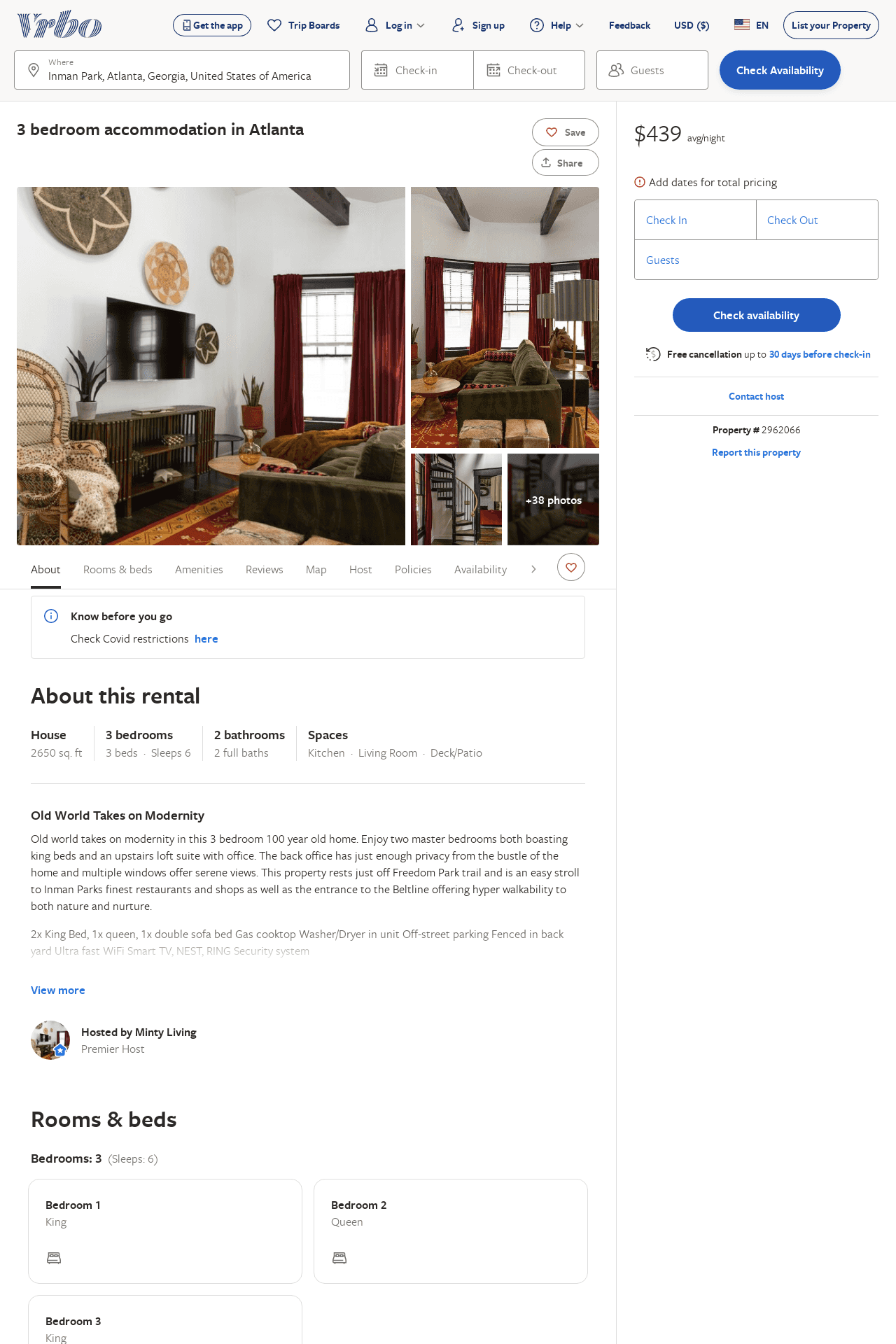 Listing 2962066
3
6
$438
8
Minty Living
https://www.vrbo.com/2962066
Aug 2022
153
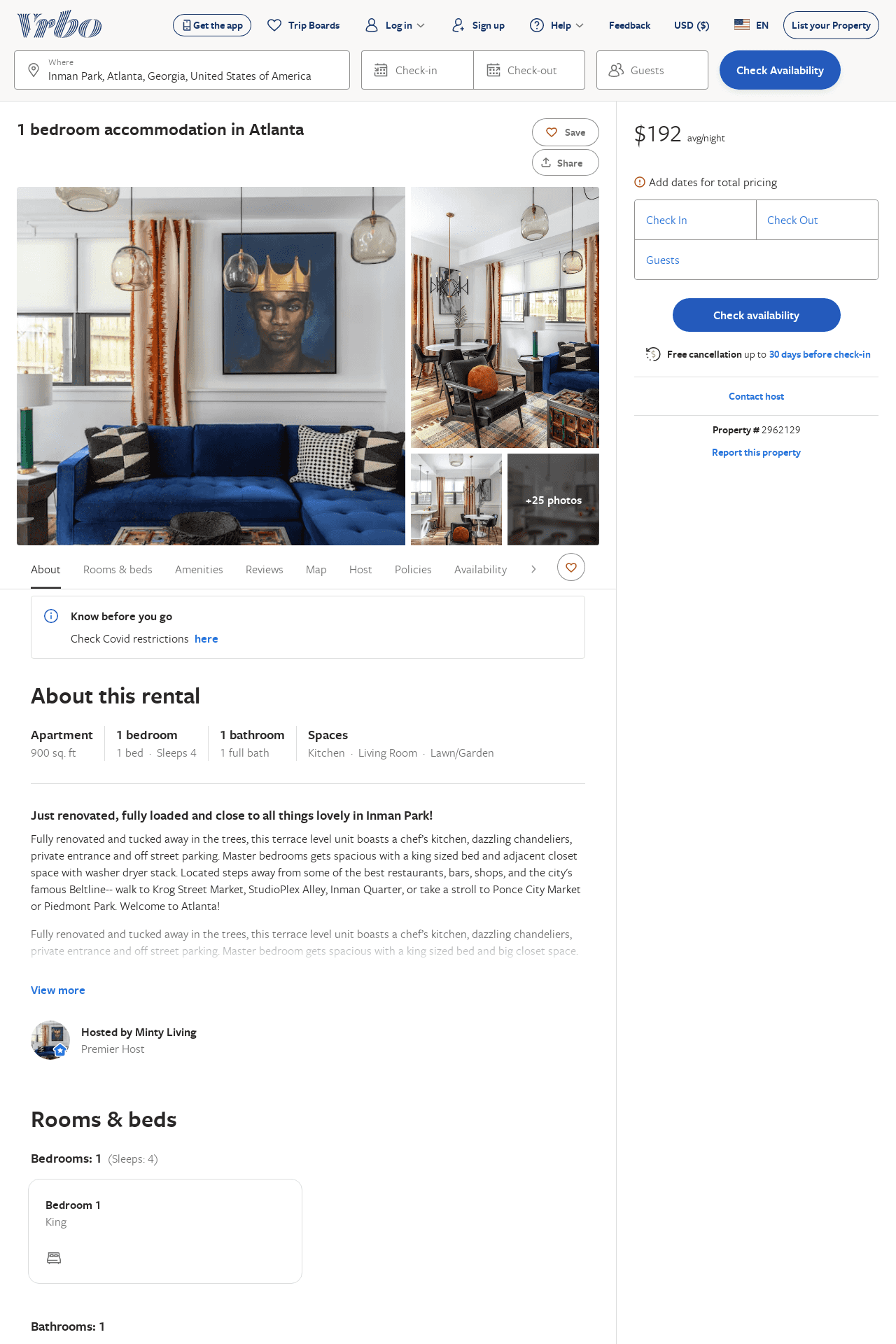 Listing 2962129
1
4
$192
2
Minty Living
https://www.vrbo.com/2962129
Aug 2022
154